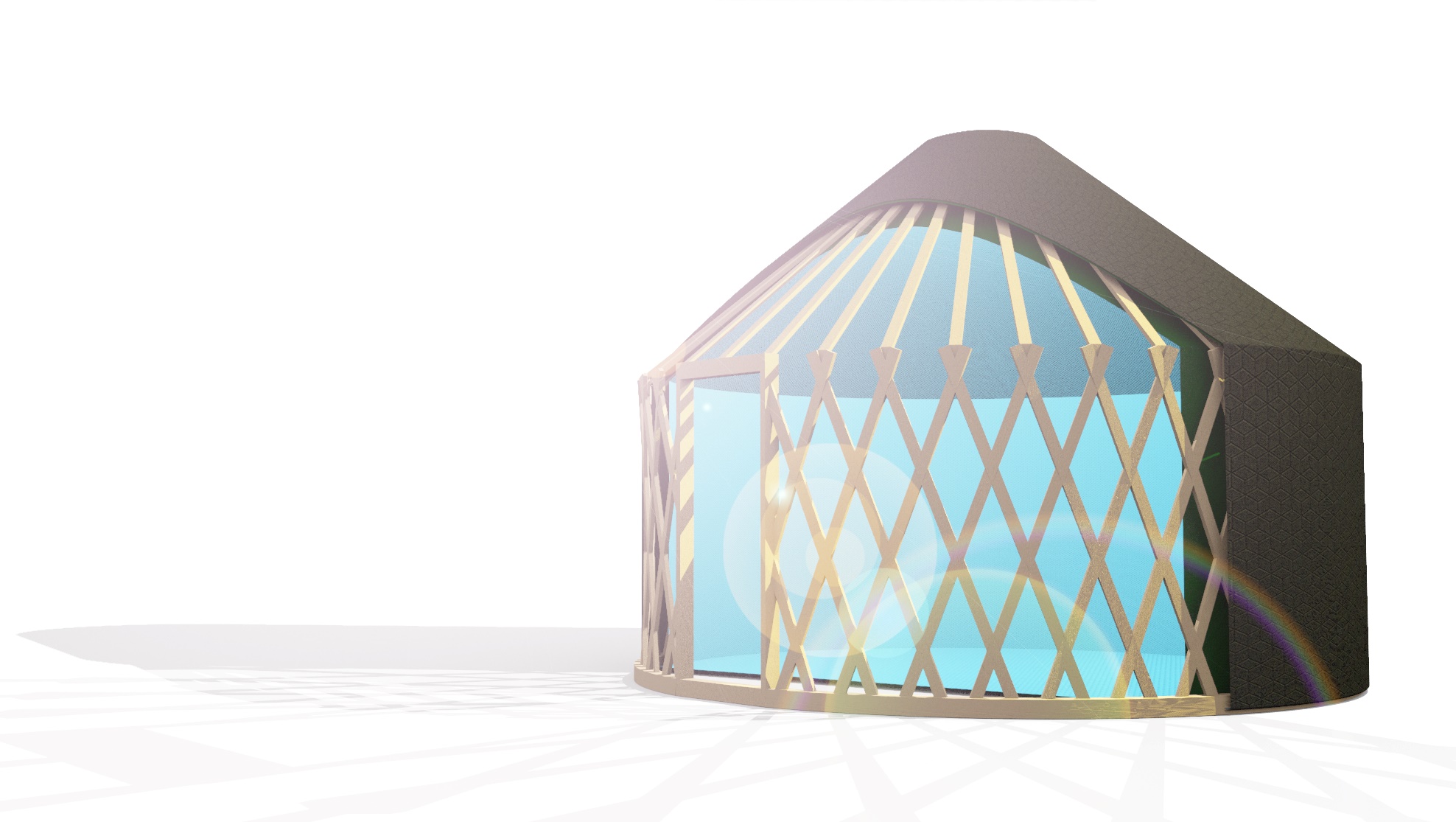 Back to the Future
Reverse-designing a shelter for extreme weather in Antarctica
Gonçalo Araújo
Sue Roaf
Manuel Correia Guedes
António Leitão
João Pinelo
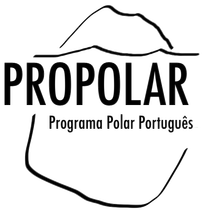 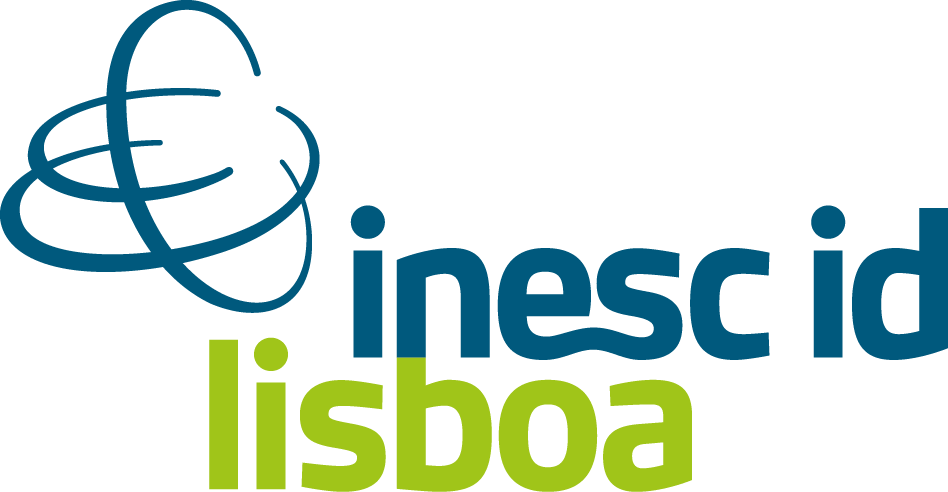 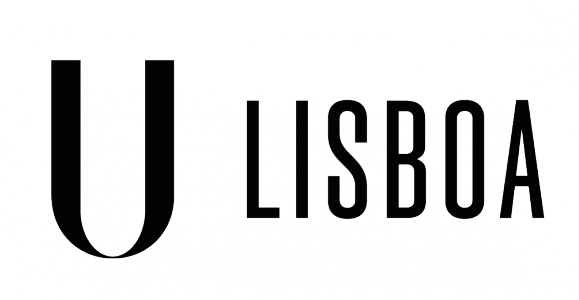 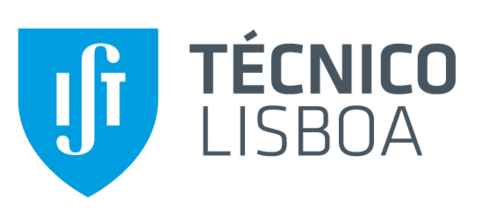 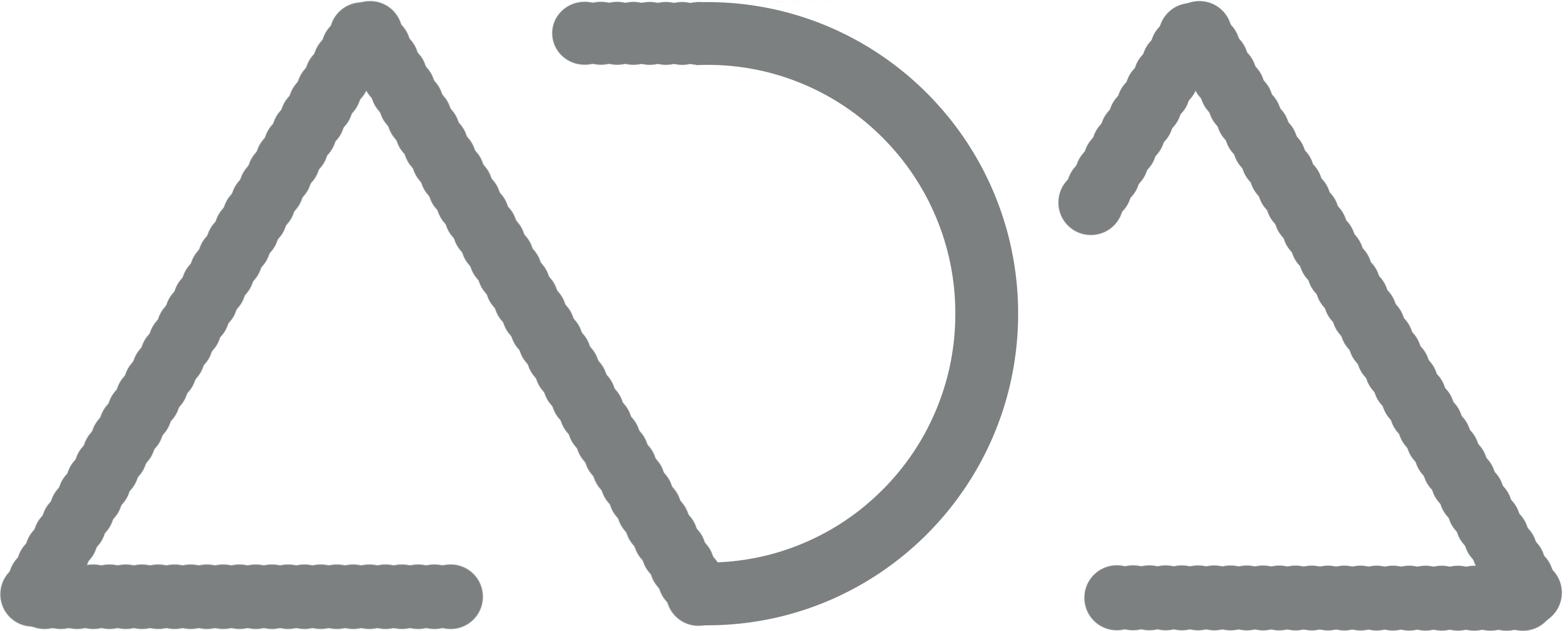 Introduction
Introduction
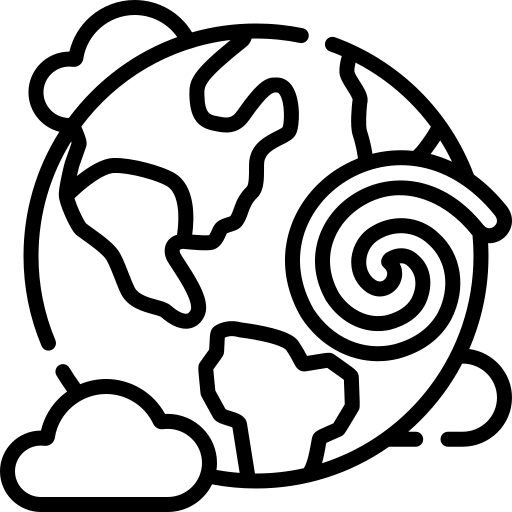 Introduction
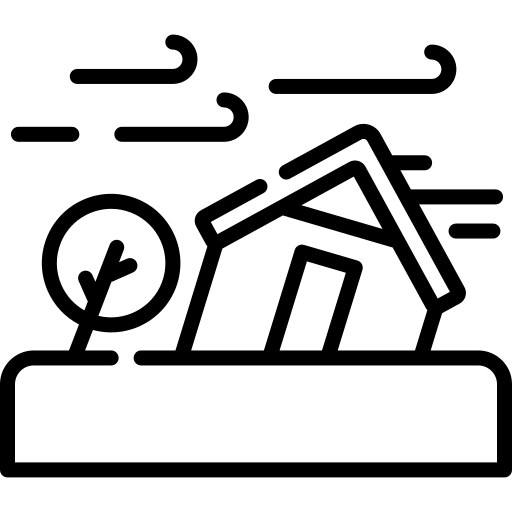 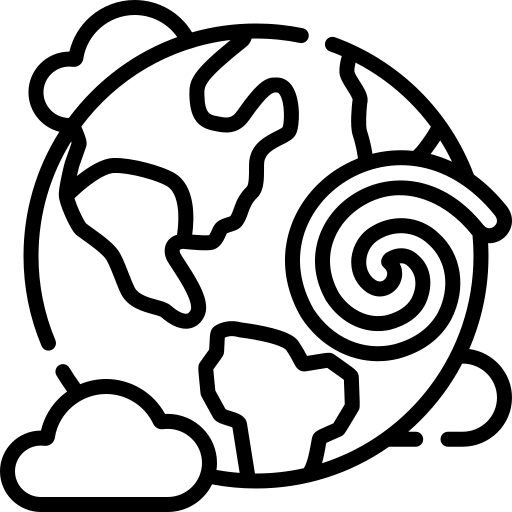 Introduction
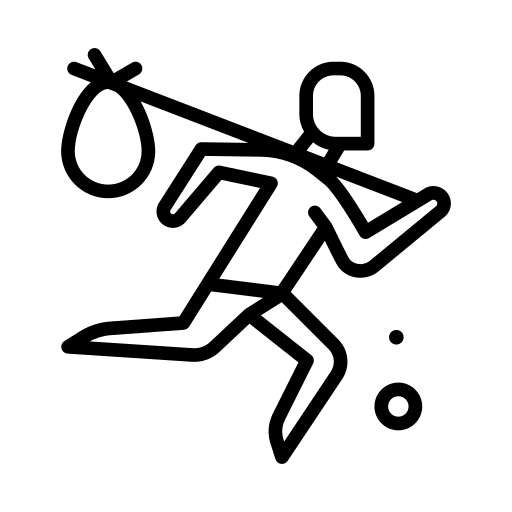 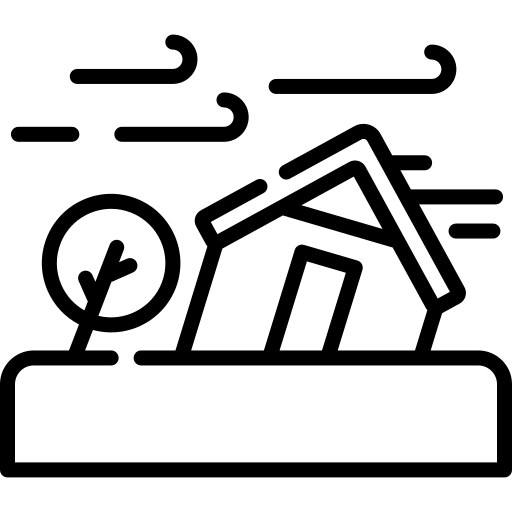 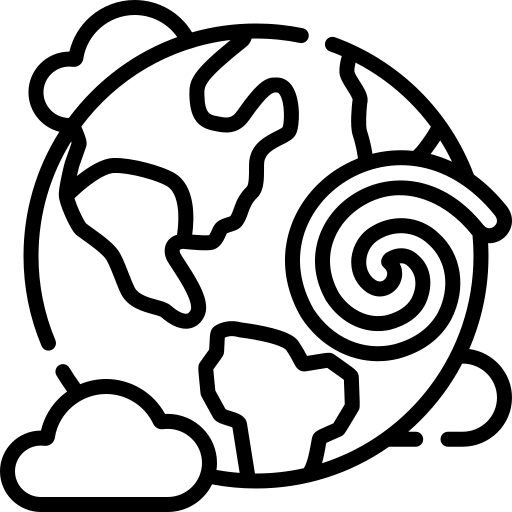 Introduction
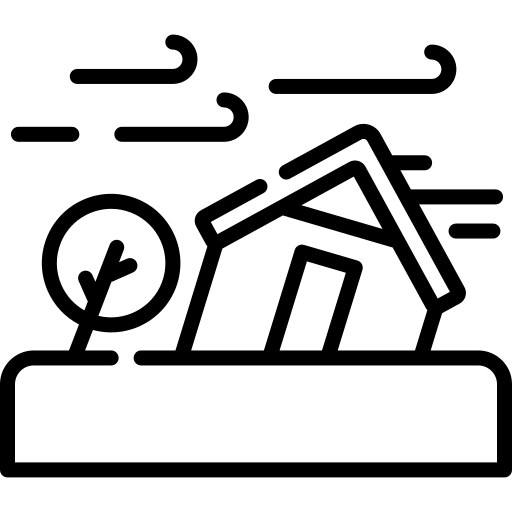 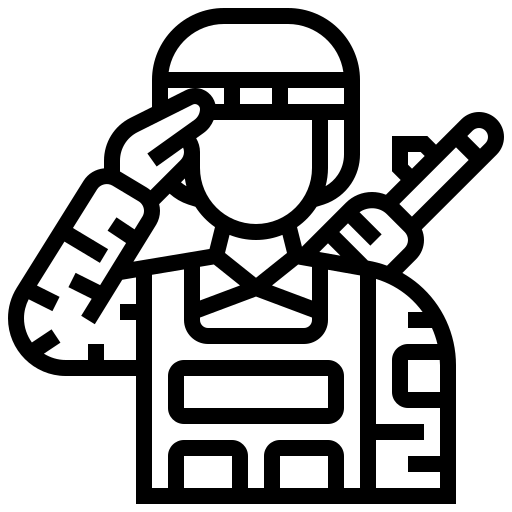 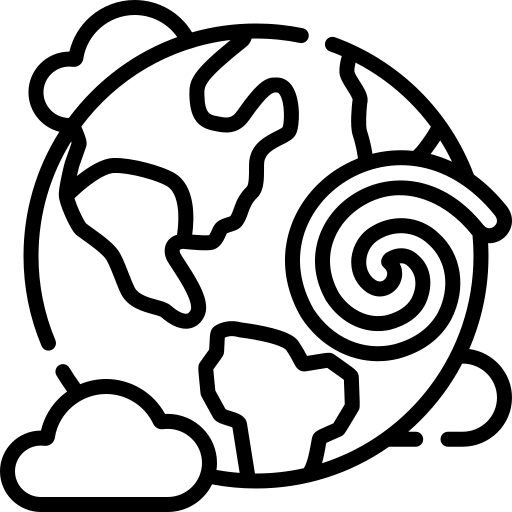 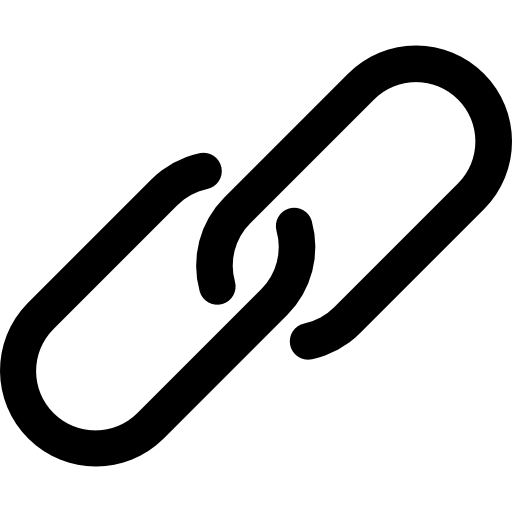 Introduction
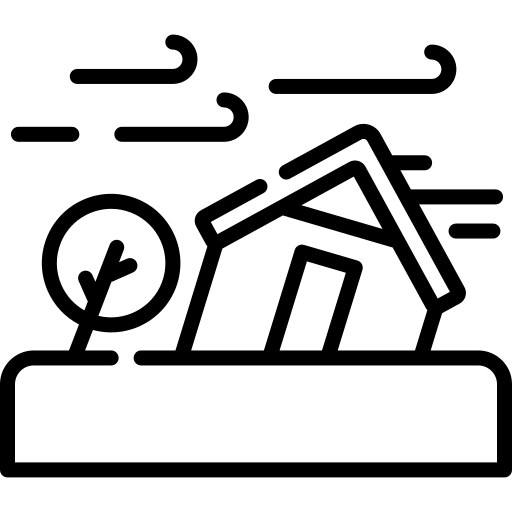 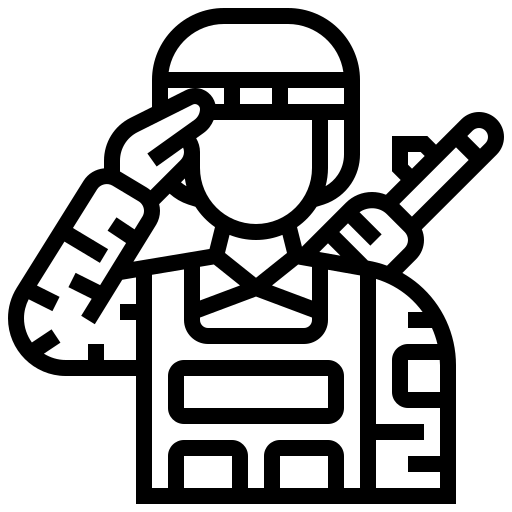 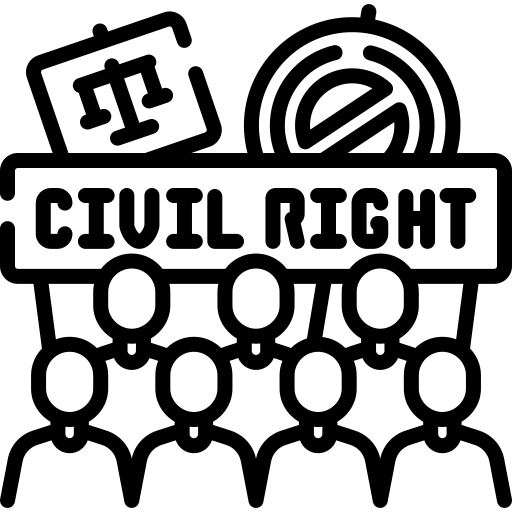 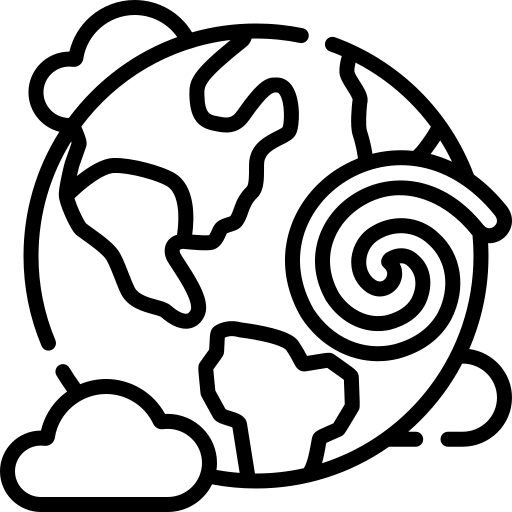 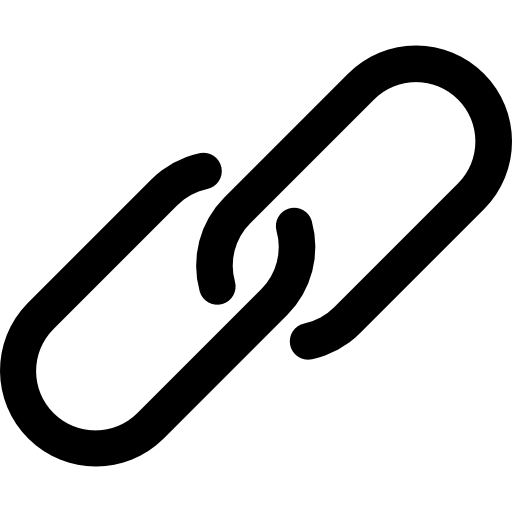 Introduction
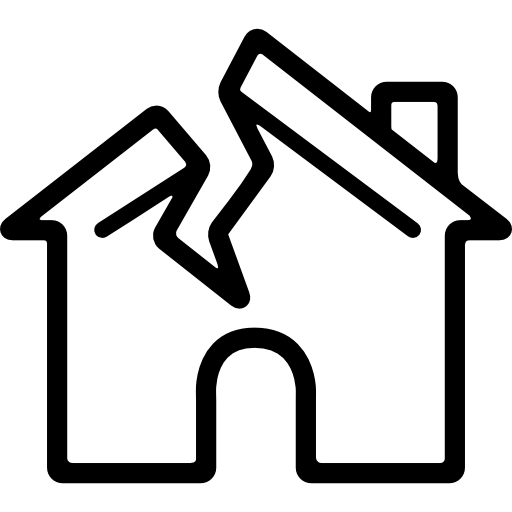 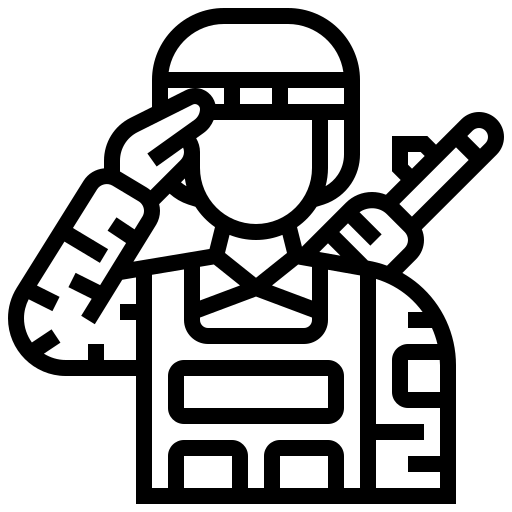 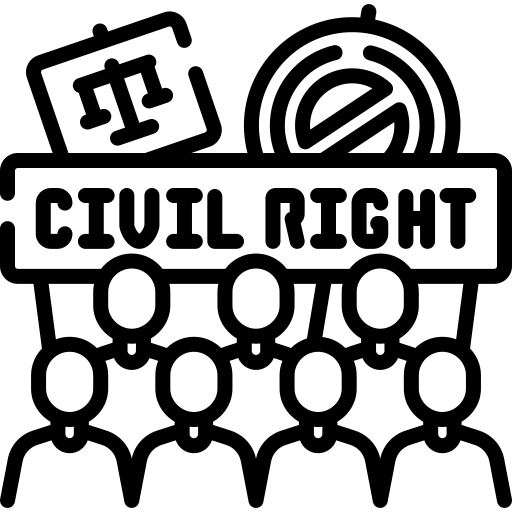 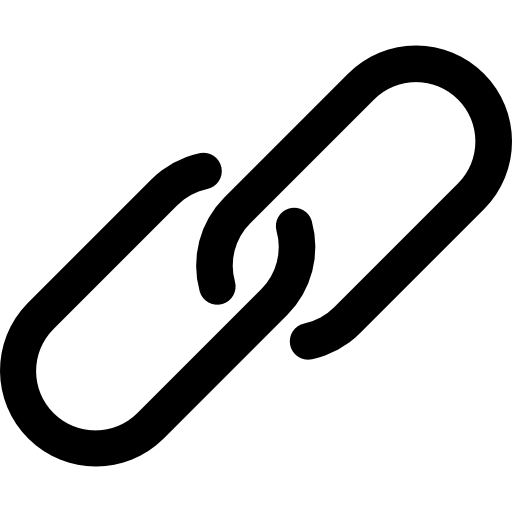 Introduction
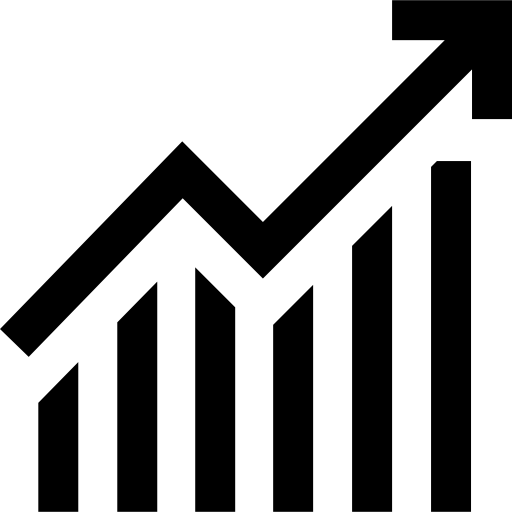 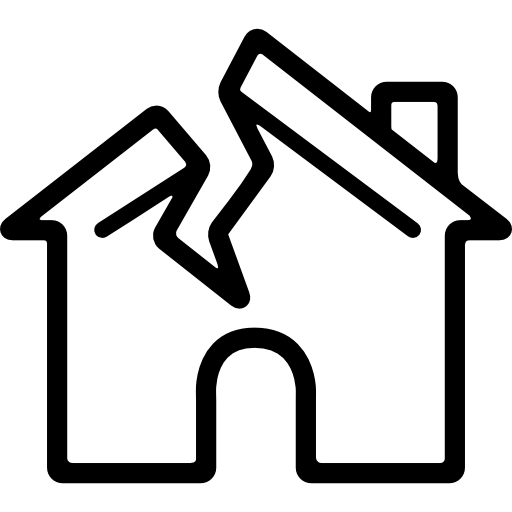 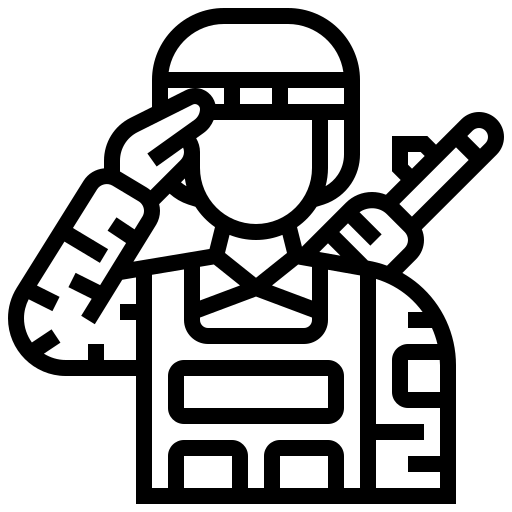 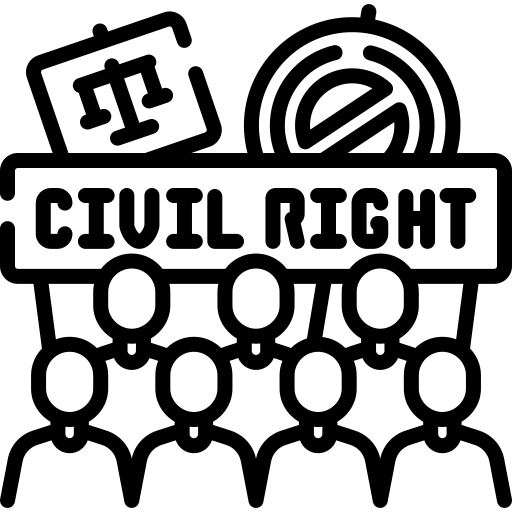 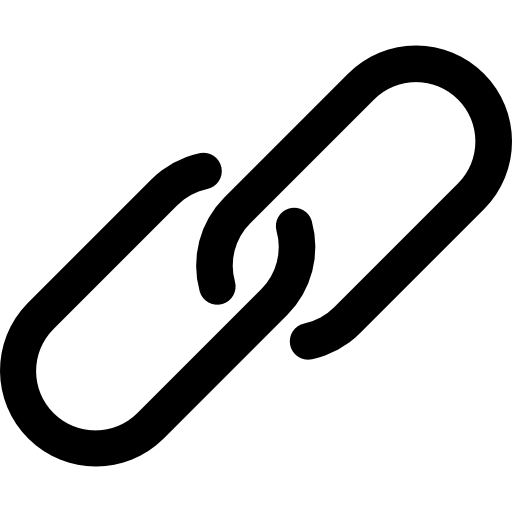 Introduction
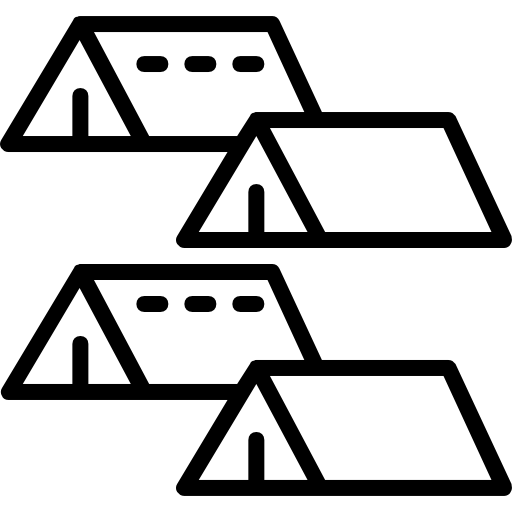 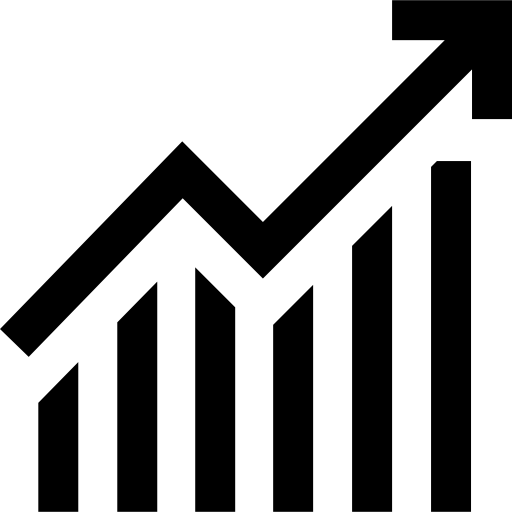 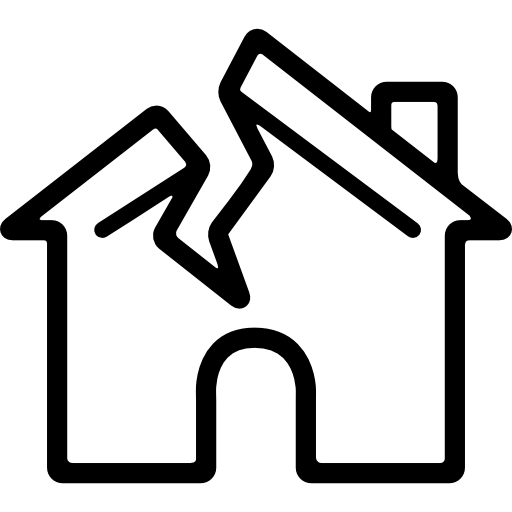 Introduction
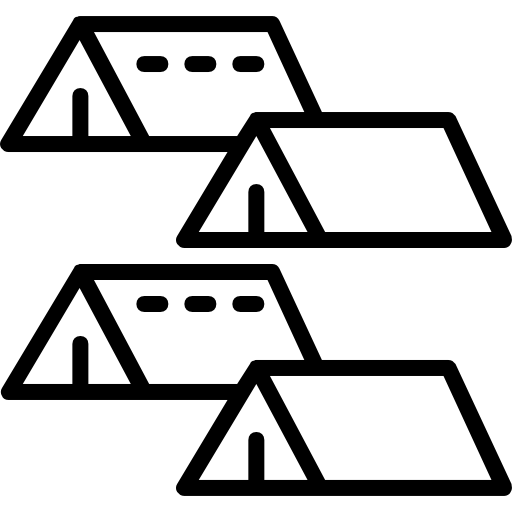 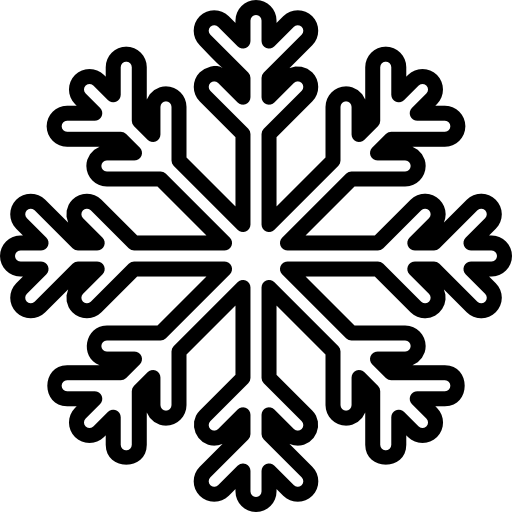 Introduction
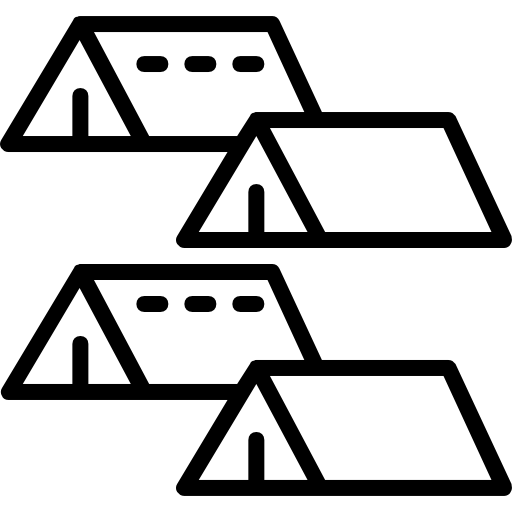 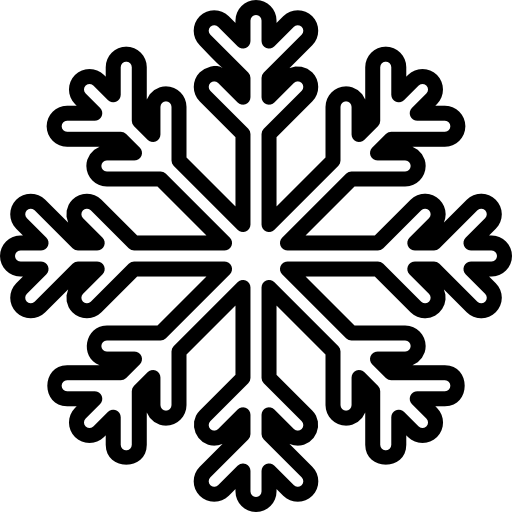 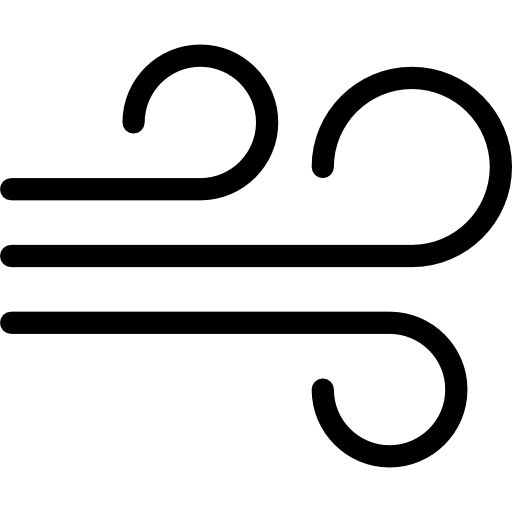 Introduction
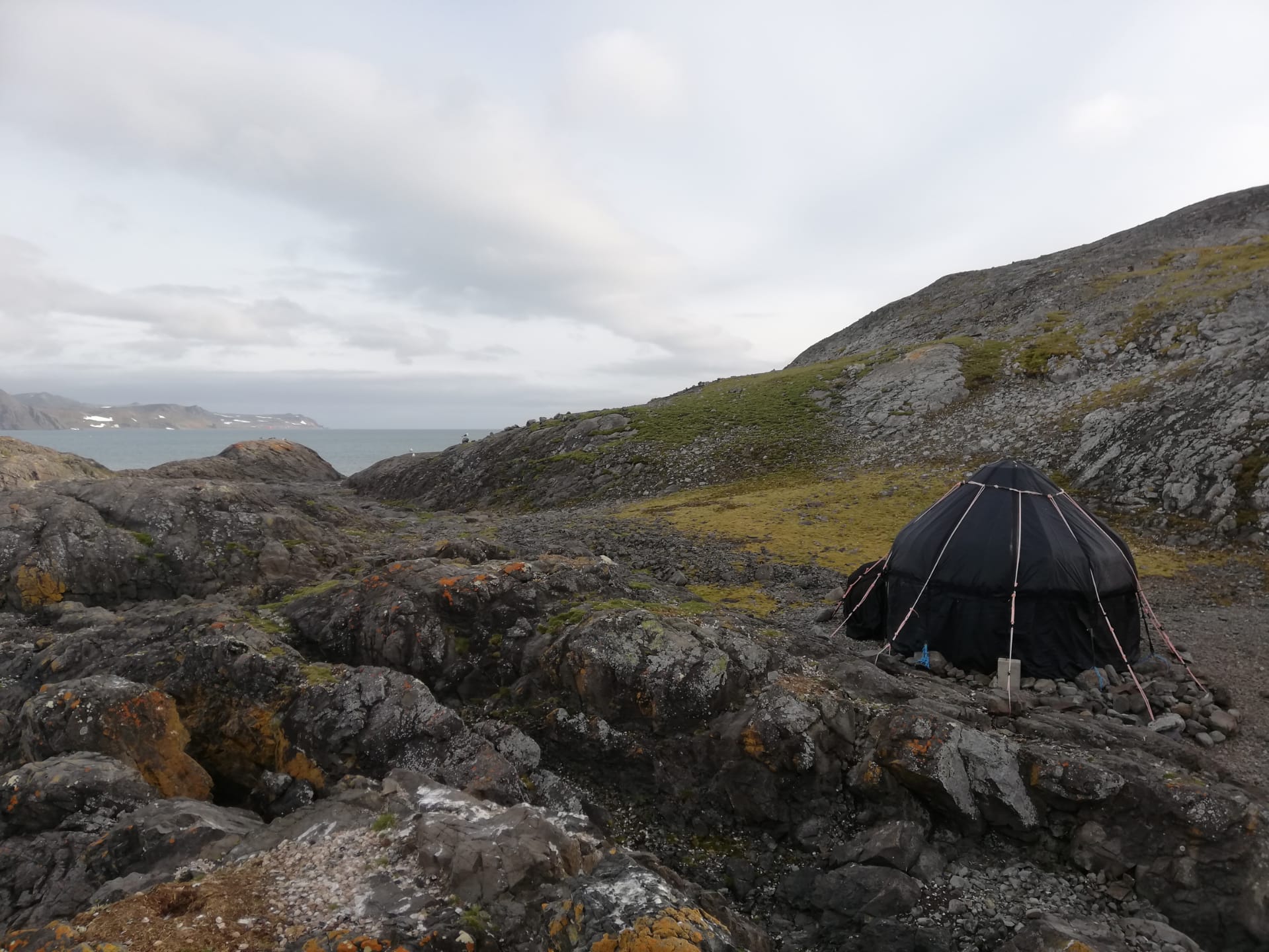 Introduction
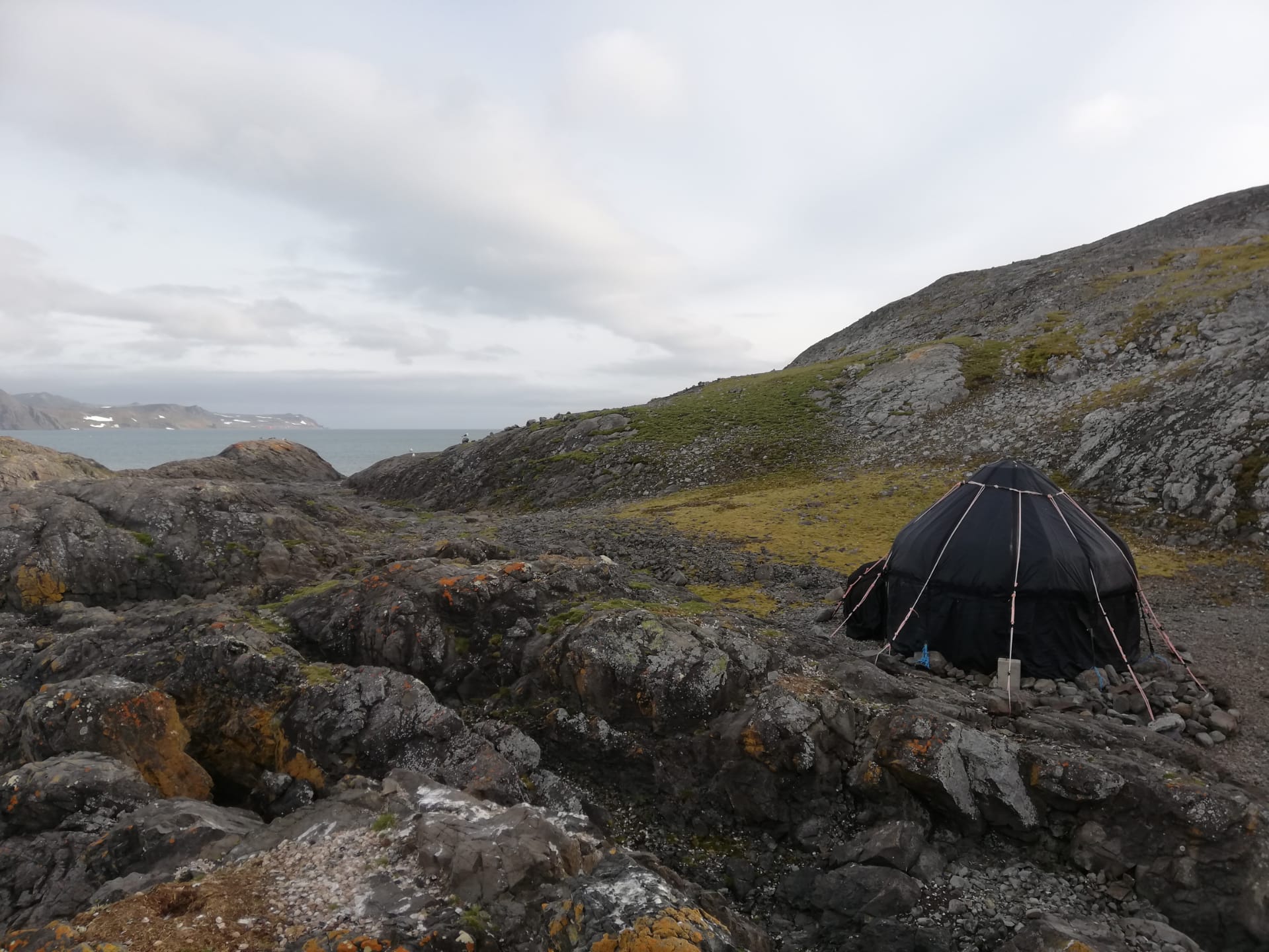 Collins Bay,King George Island, Antarctica
Introduction
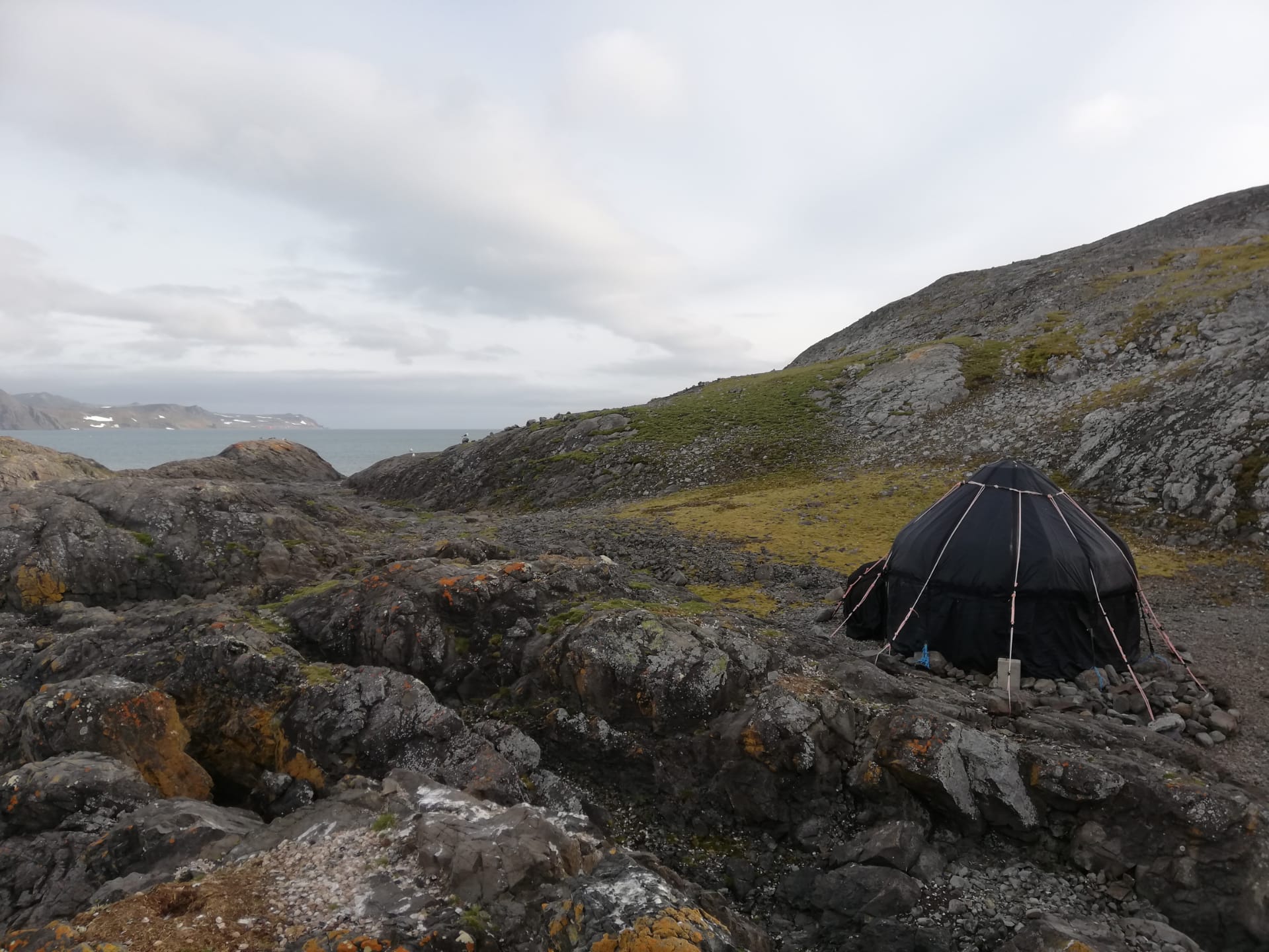 Collins Bay,King George Island, Antarctica
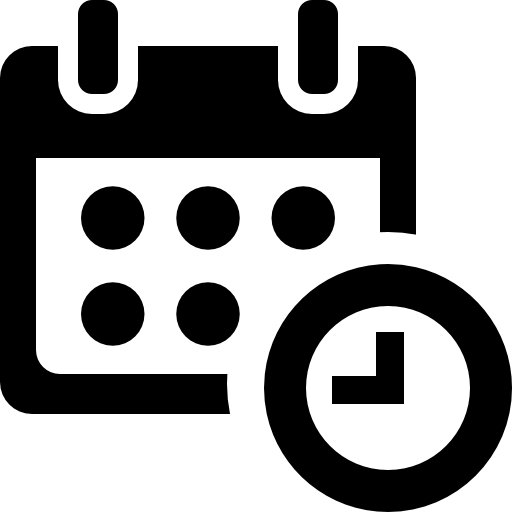 12 months
Introduction
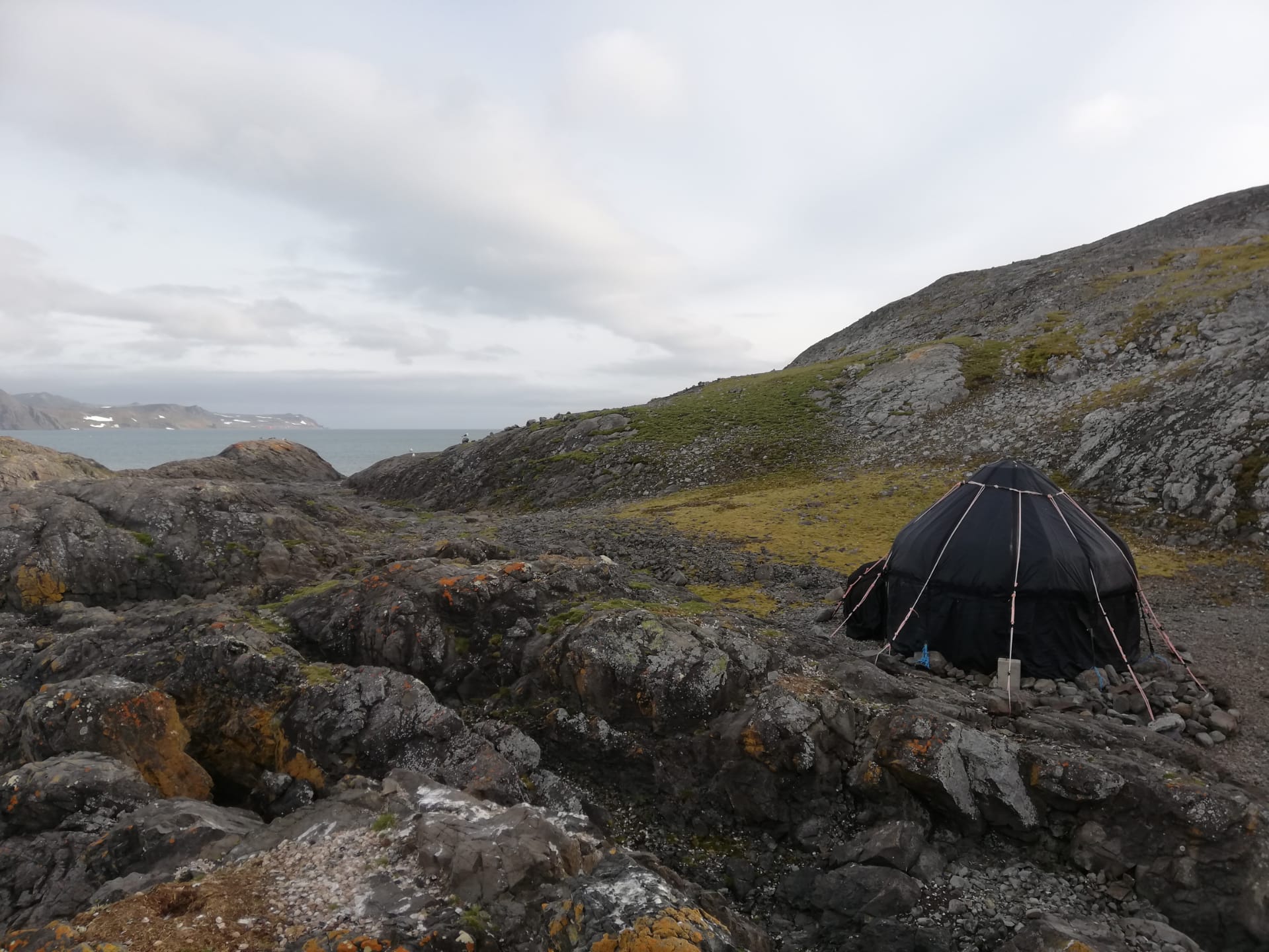 Collins Bay,King George Island, Antarctica
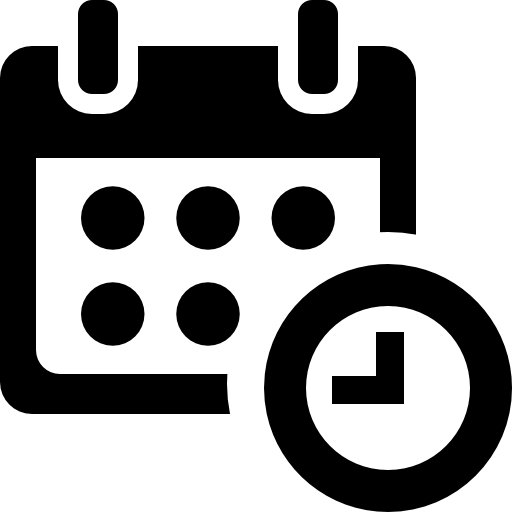 12 months
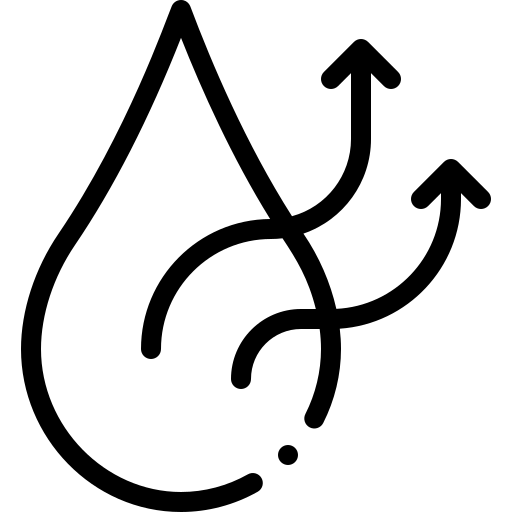 Structure
Introduction
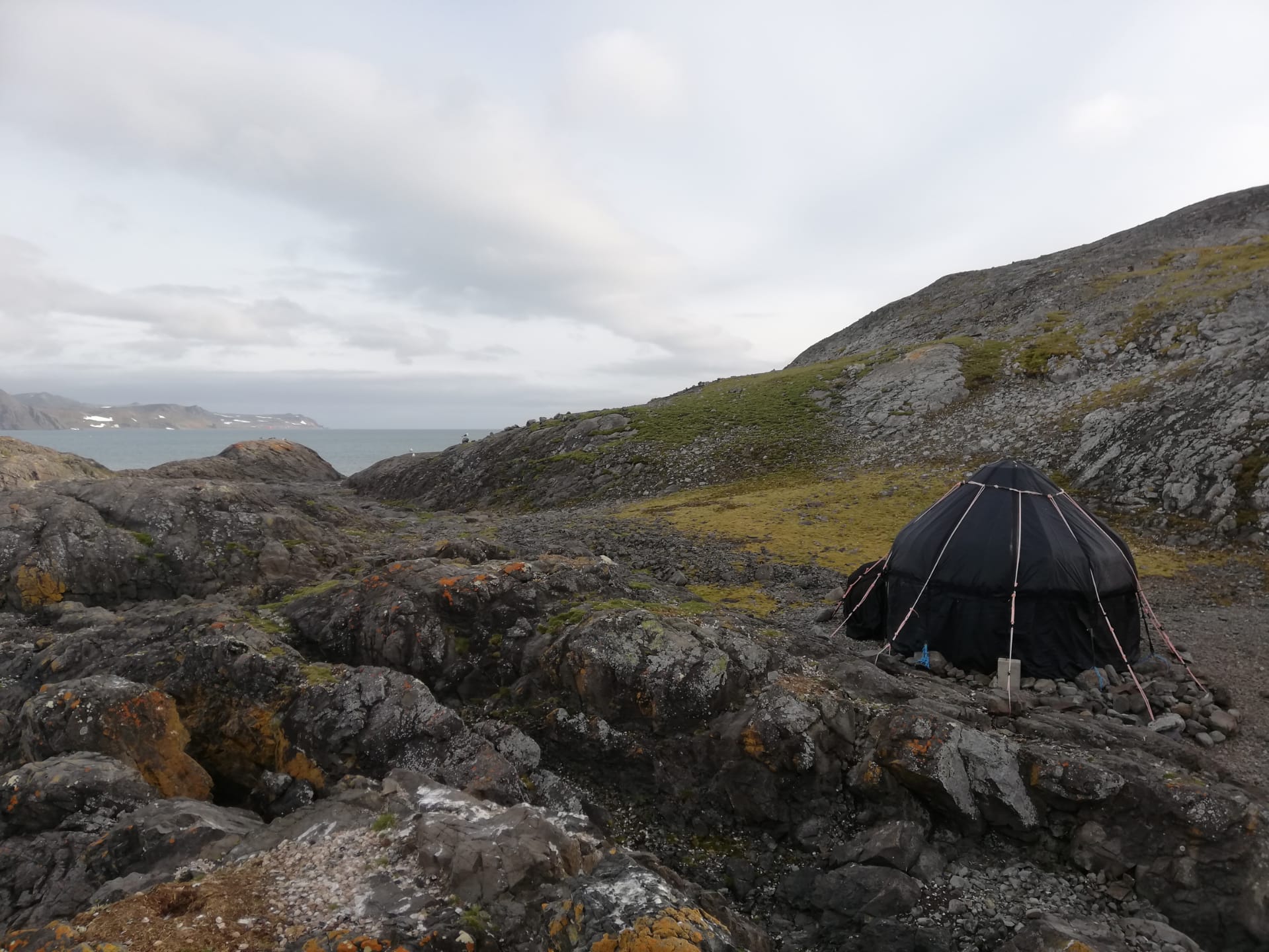 Collins Bay,King George Island, Antarctica
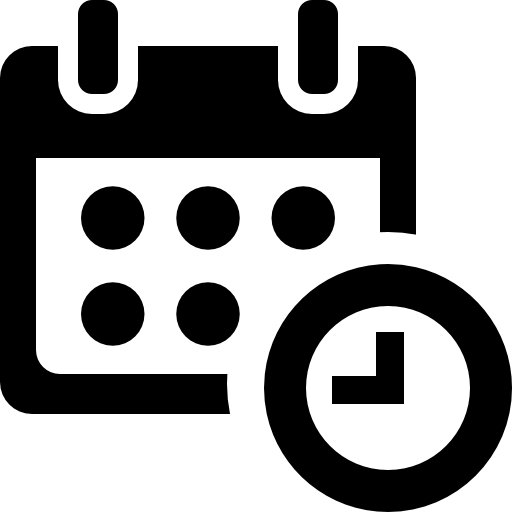 12 months
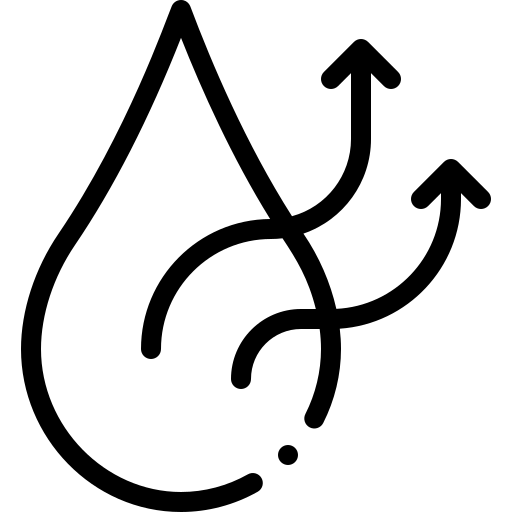 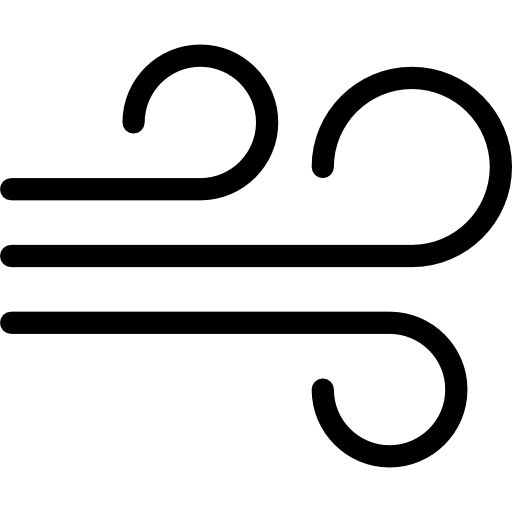 Structure
Fabric
Workflow
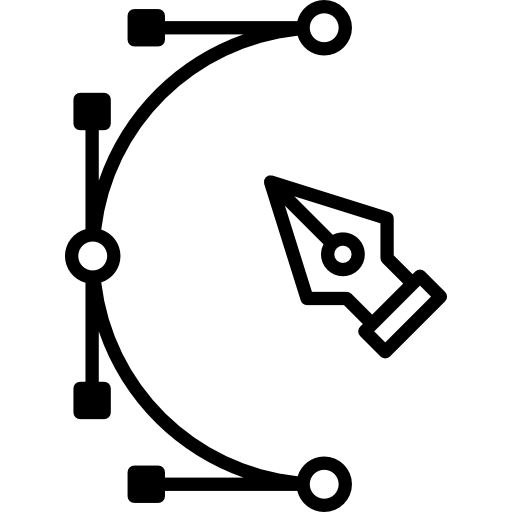 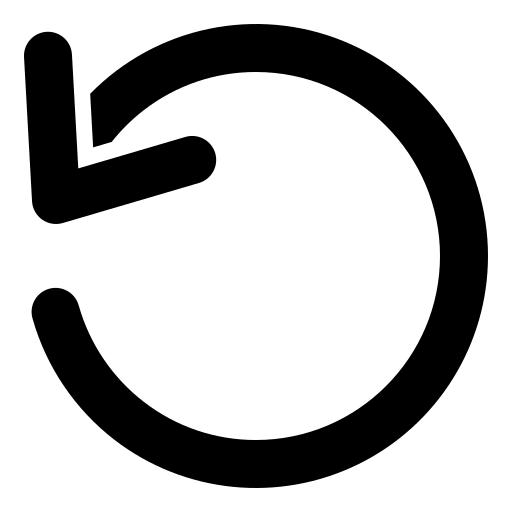 Workflow
Theoretical Data
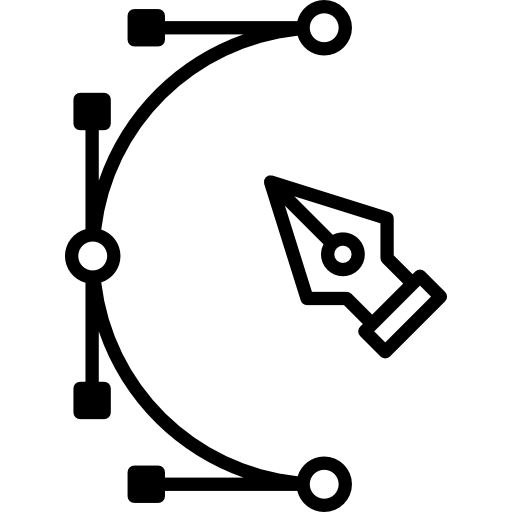 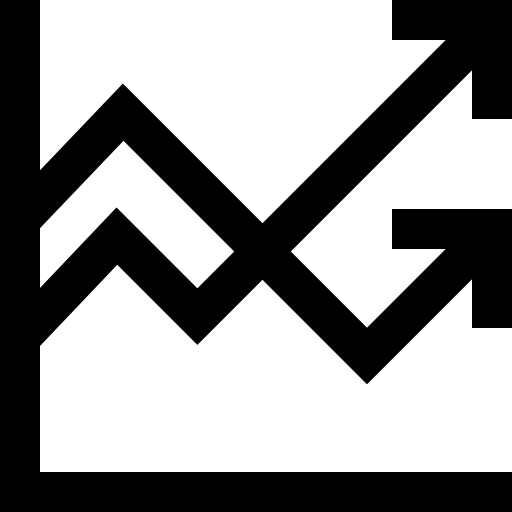 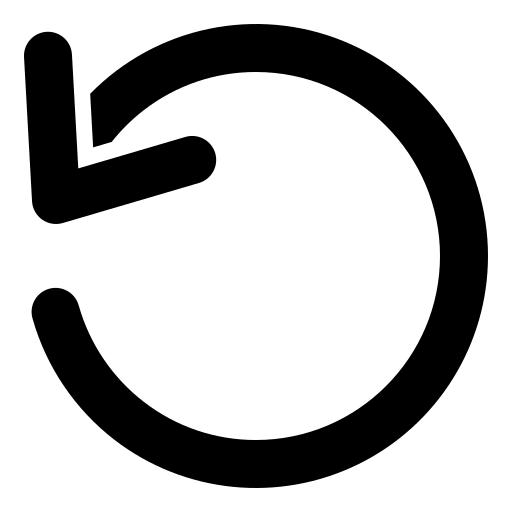 Workflow
Theoretical Data
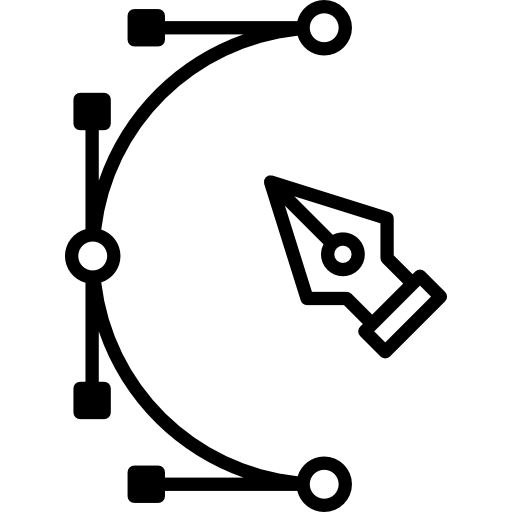 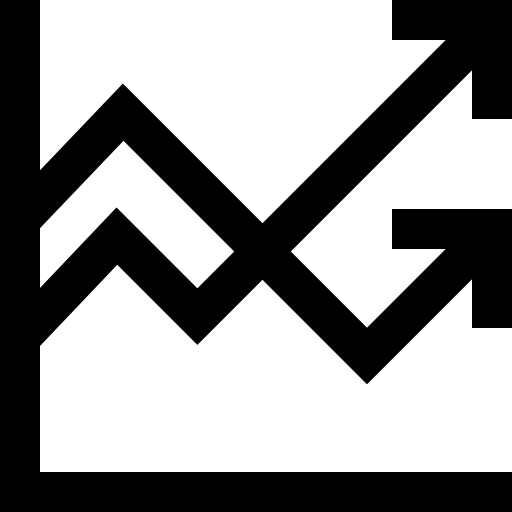 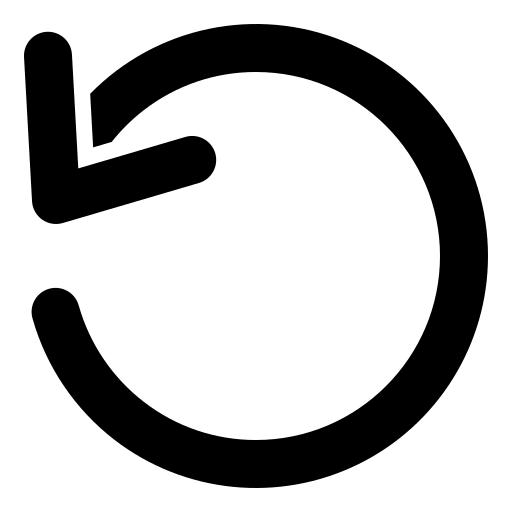 Field Data
Workflow
Theoretical Data
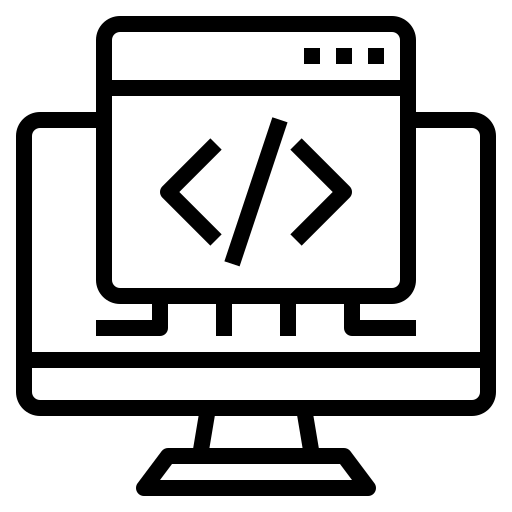 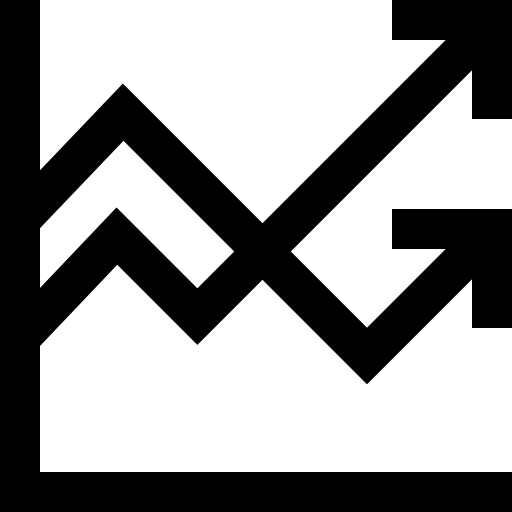 Field Data
Algorithmic Design
Workflow
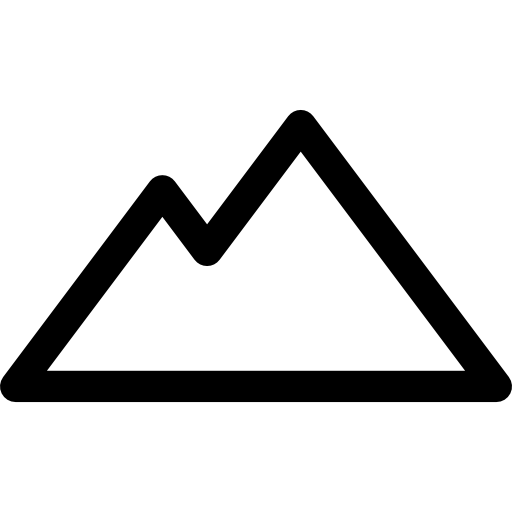 Theoretical Data
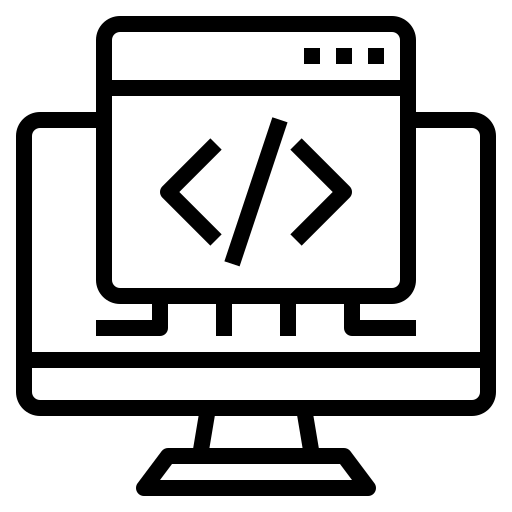 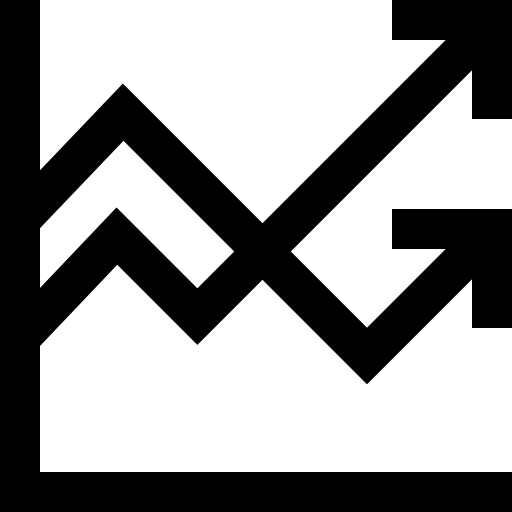 Field Data
Algorithmic Design
Workflow
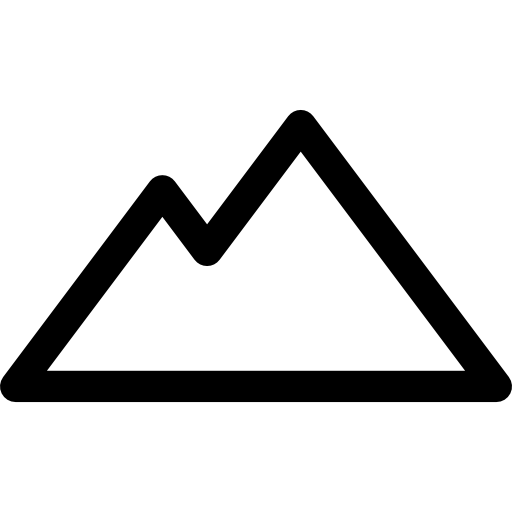 Theoretical Data
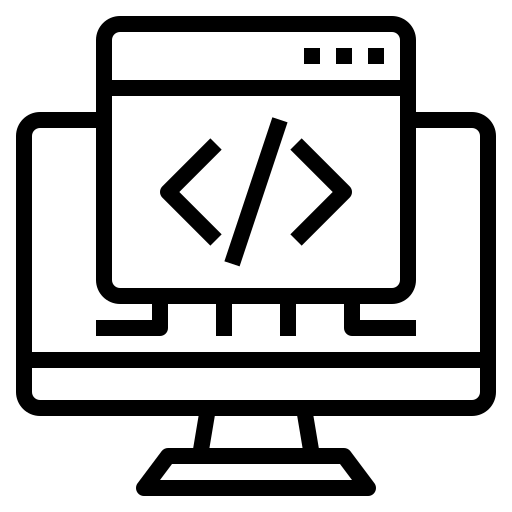 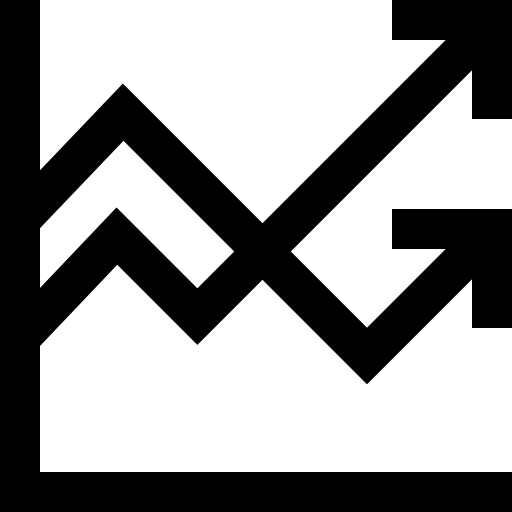 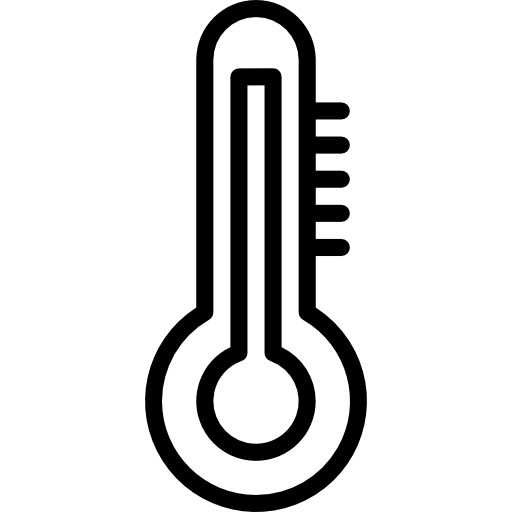 Field Data
Algorithmic Design
Building Performance Simulation
Workflow
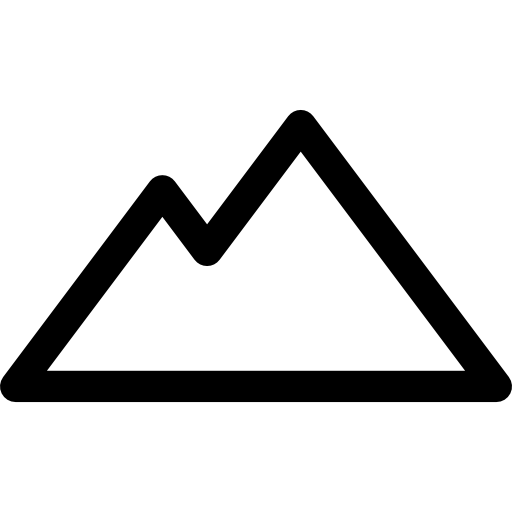 Theoretical Data
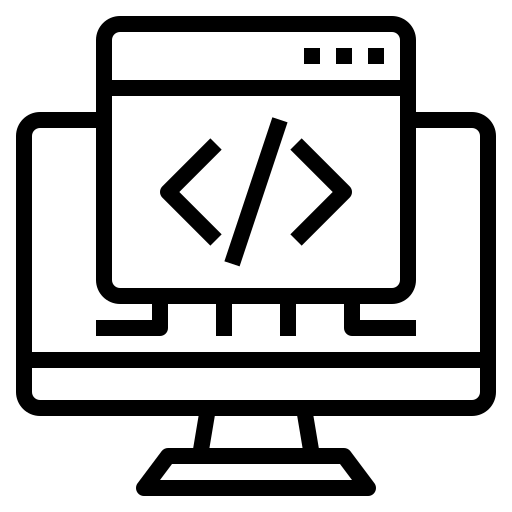 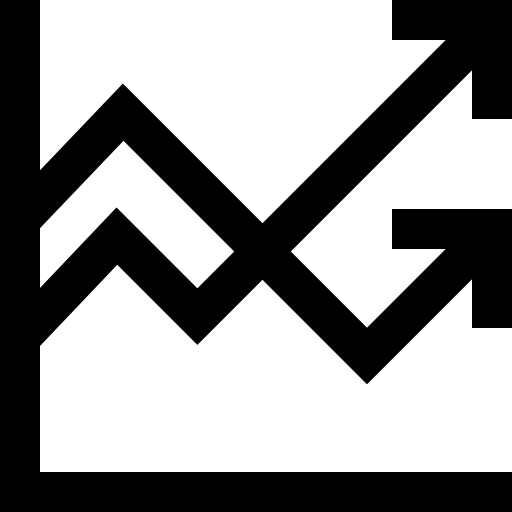 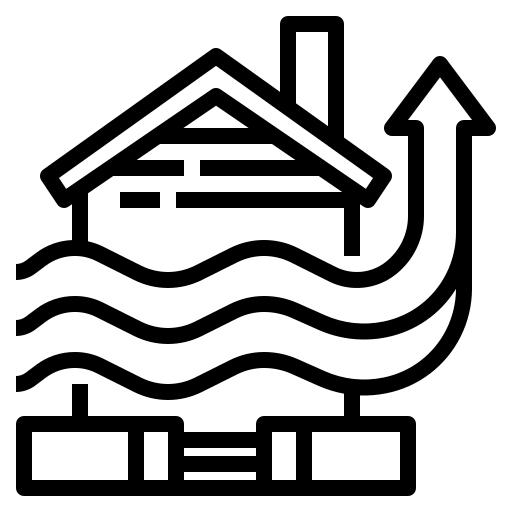 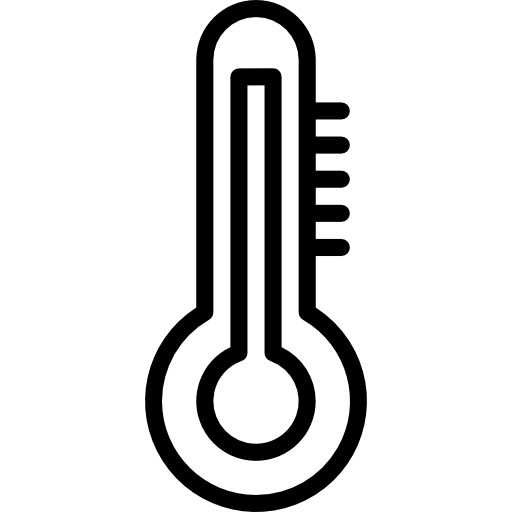 Field Data
Algorithmic Design
Building Performance Simulation
Workflow
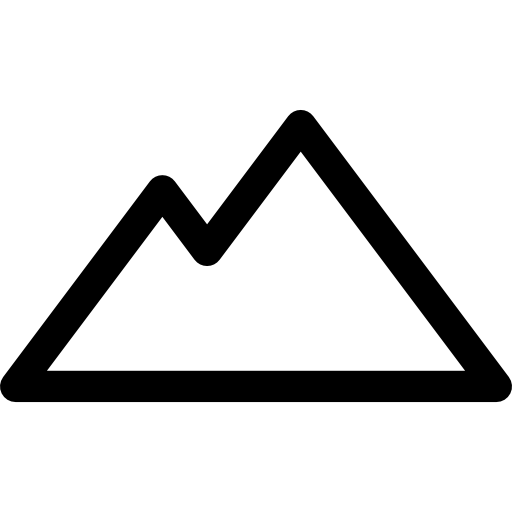 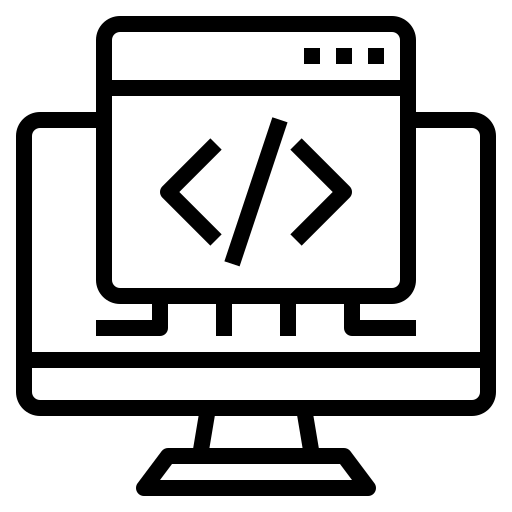 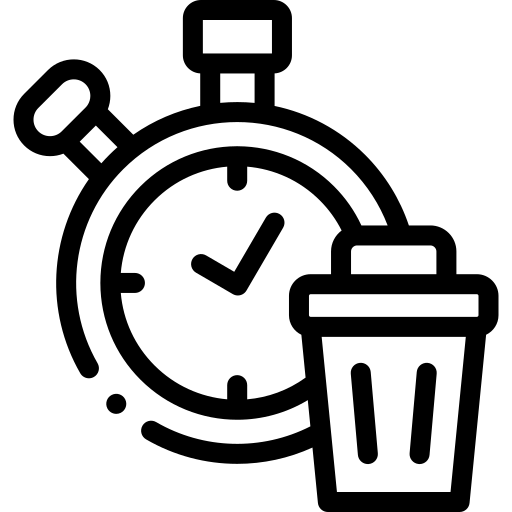 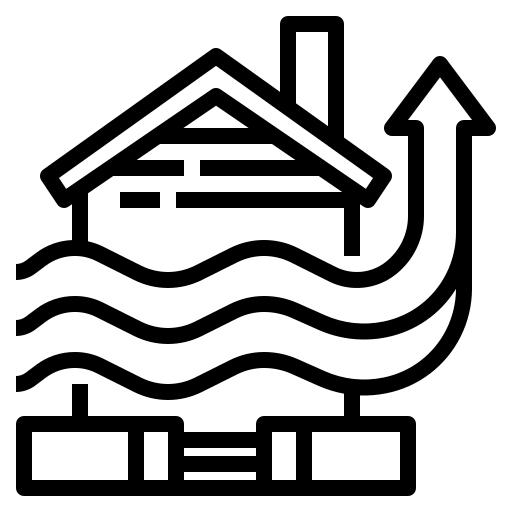 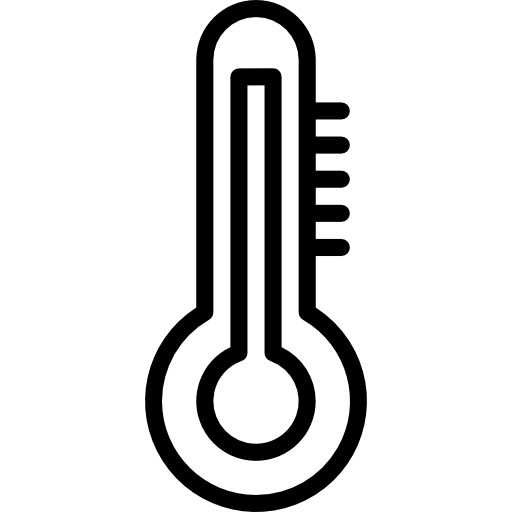 Algorithmic Design
Building Performance Simulation
Workflow
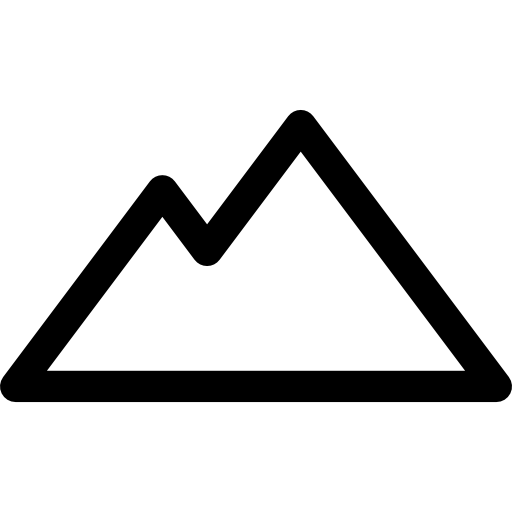 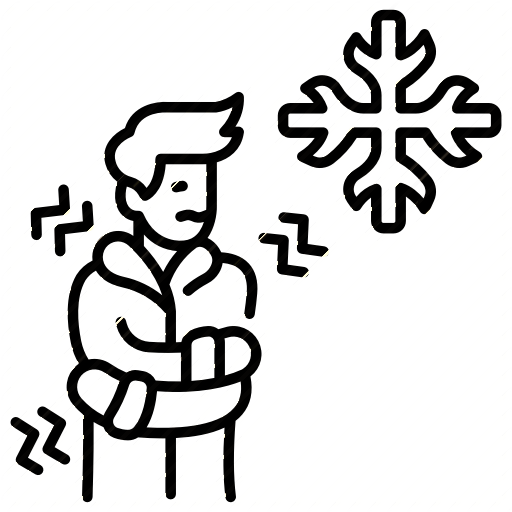 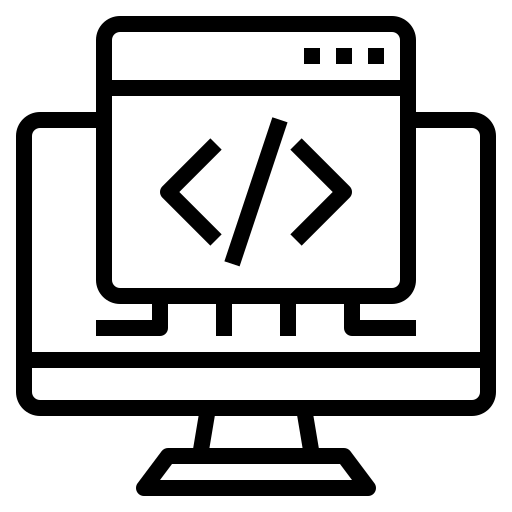 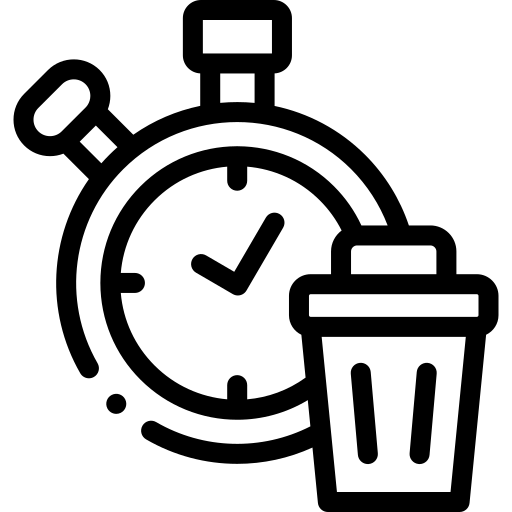 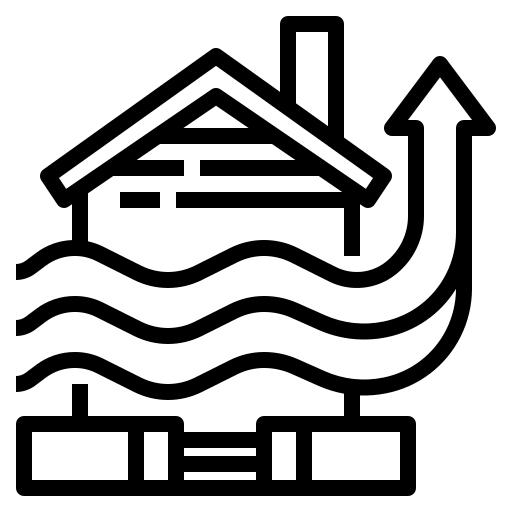 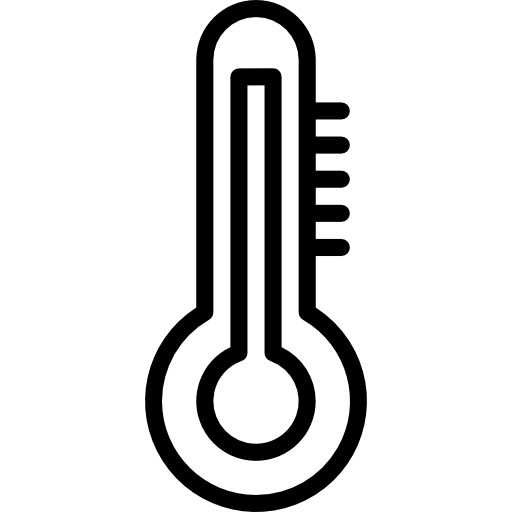 Algorithmic Design
Building Performance Simulation
Workflow
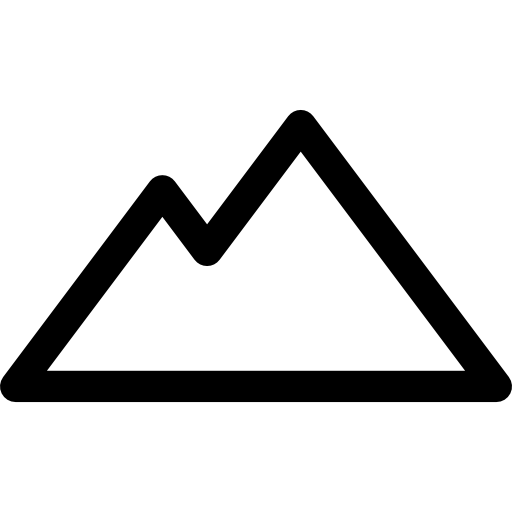 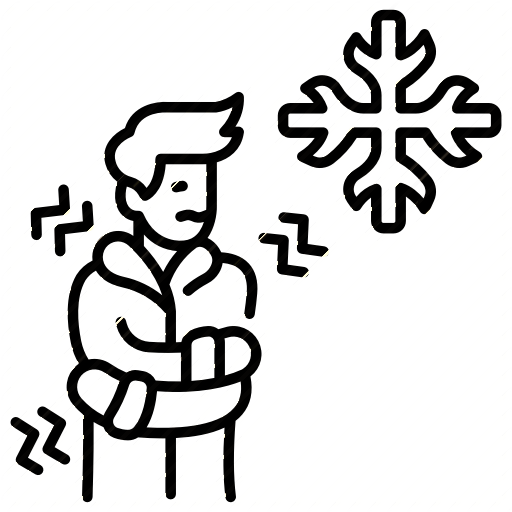 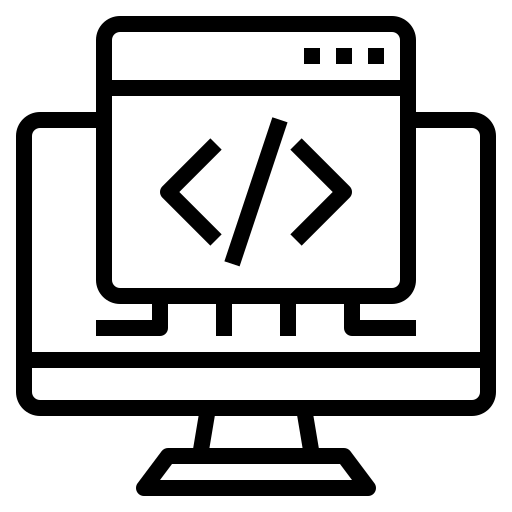 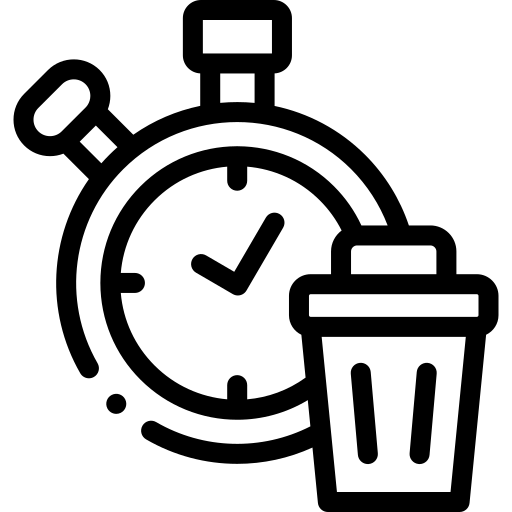 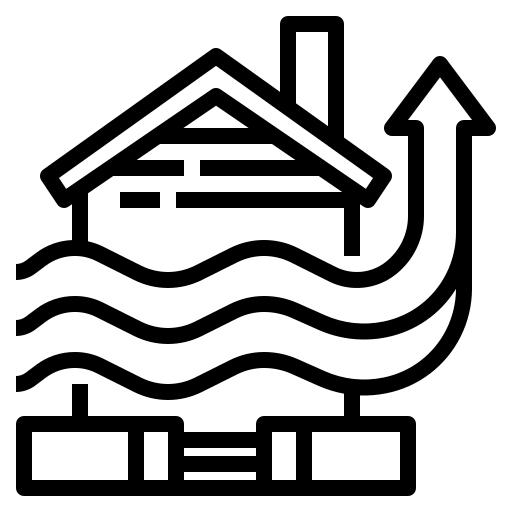 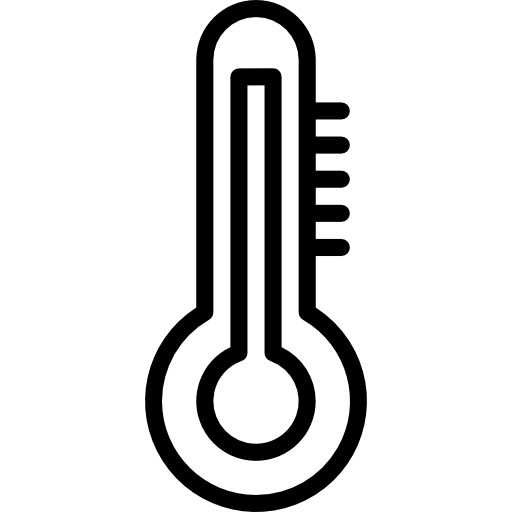 Algorithmic Design
Building Performance Simulation
Permanent Structures
Workflow
Local data
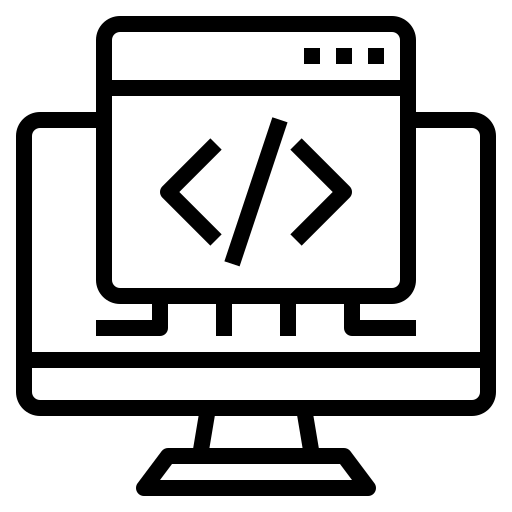 Algorithmic Design
Workflow
Local data
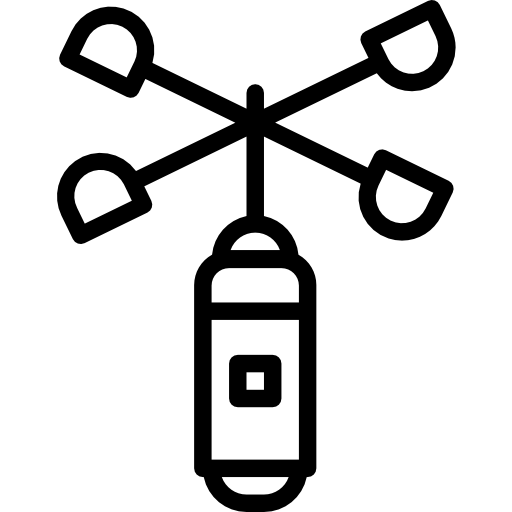 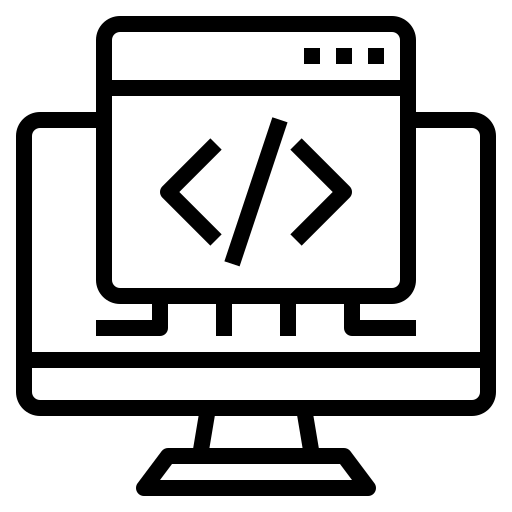 Algorithmic Design
Workflow
Local data
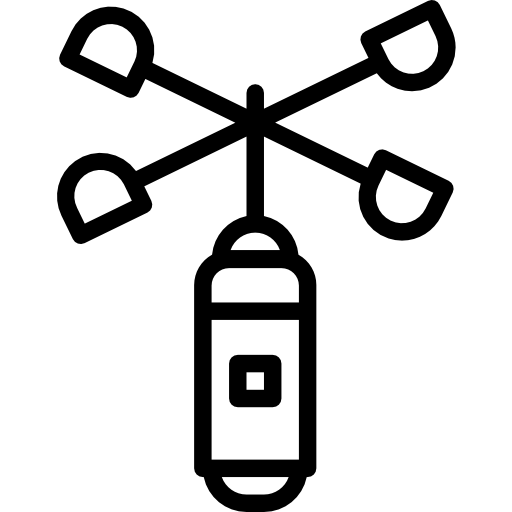 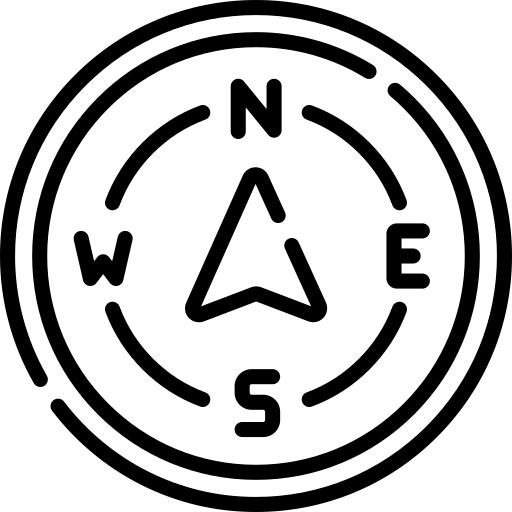 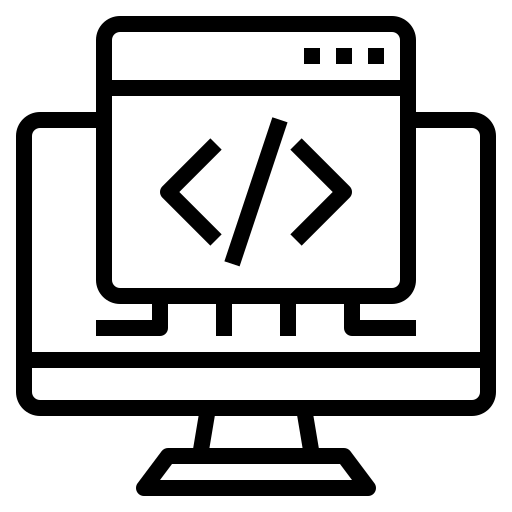 Algorithmic Design
Workflow
Local data
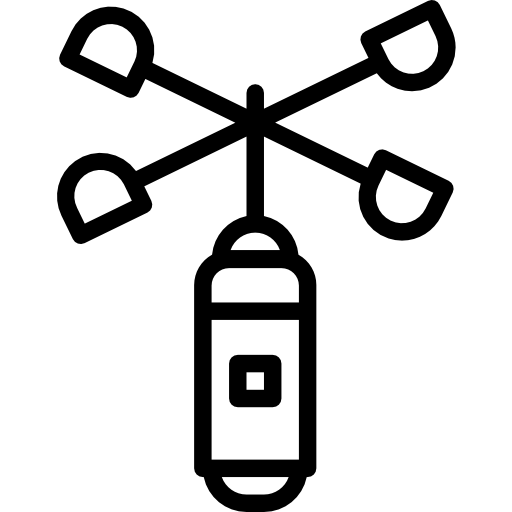 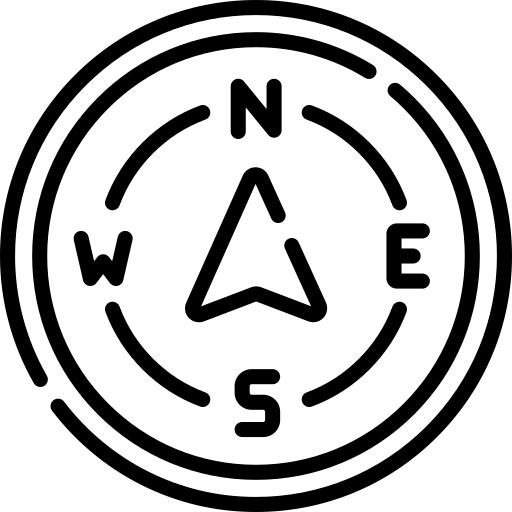 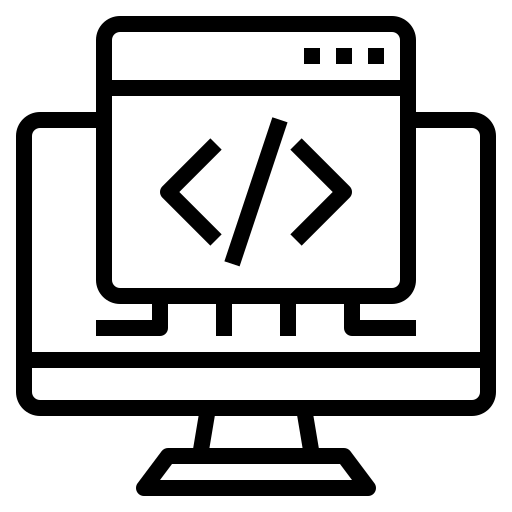 Data loggers
Algorithmic Design
Workflow
Local data
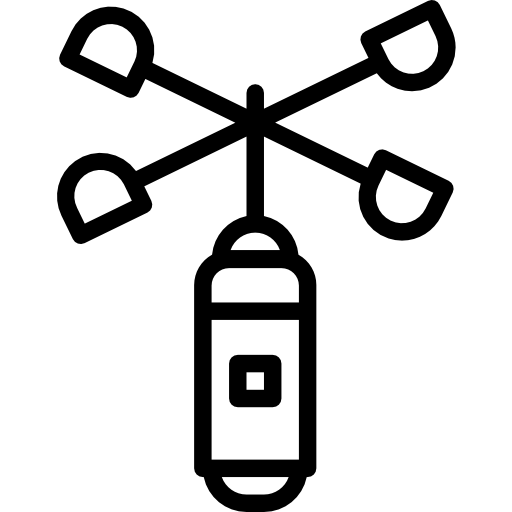 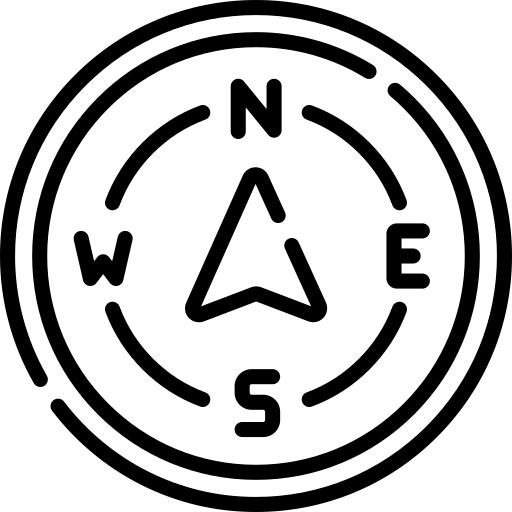 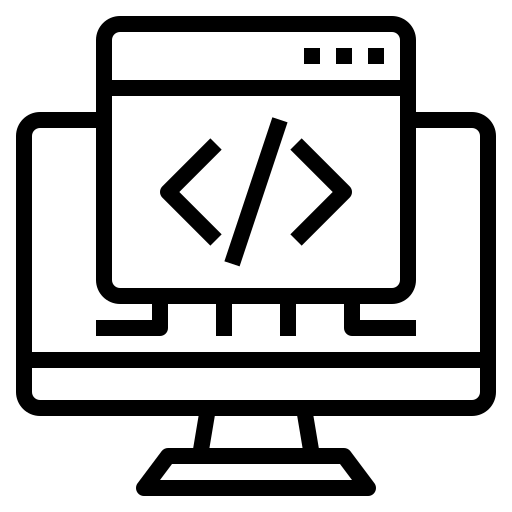 Data loggers
Algorithmic Design
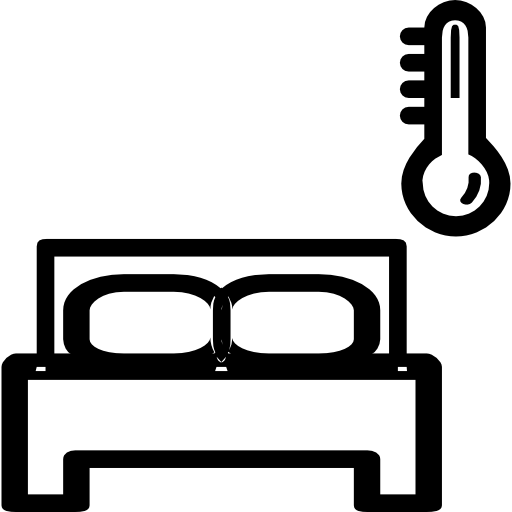 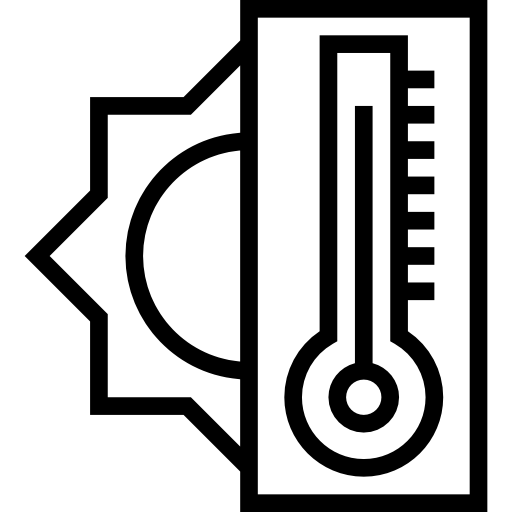 Workflow
Local data
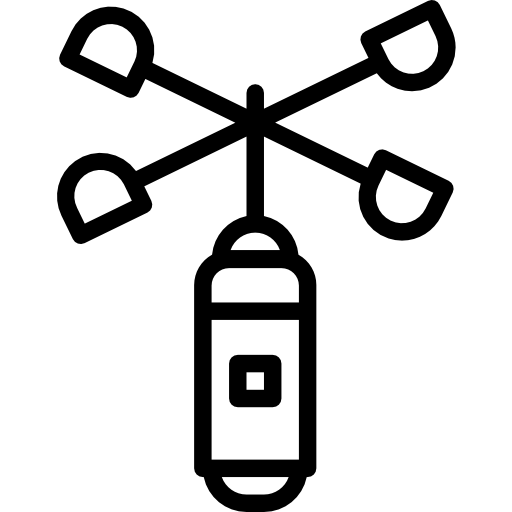 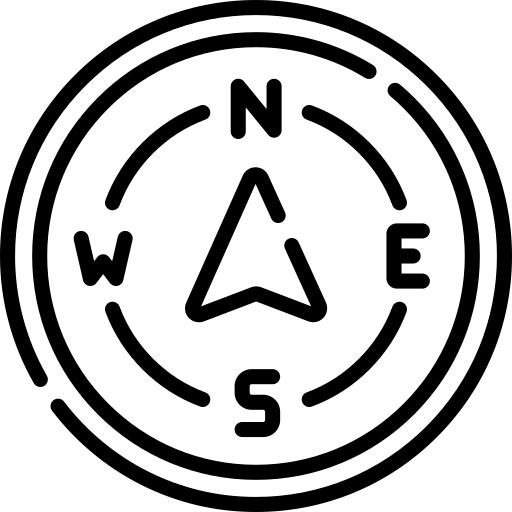 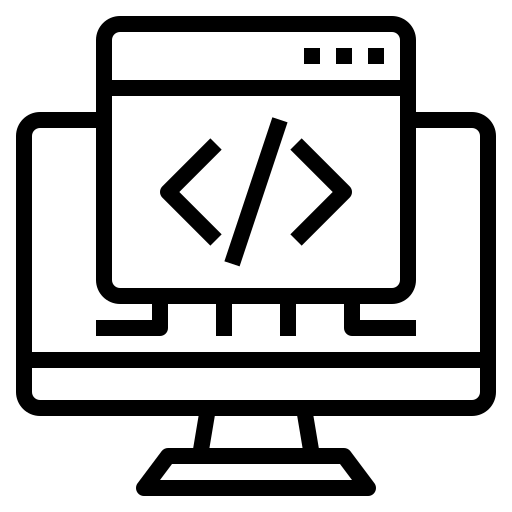 Data loggers
Algorithmic Design
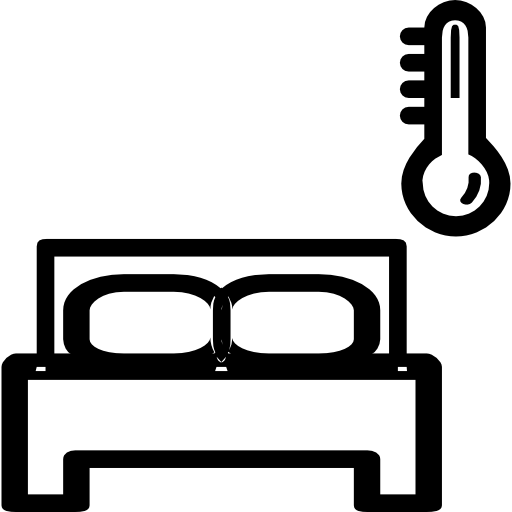 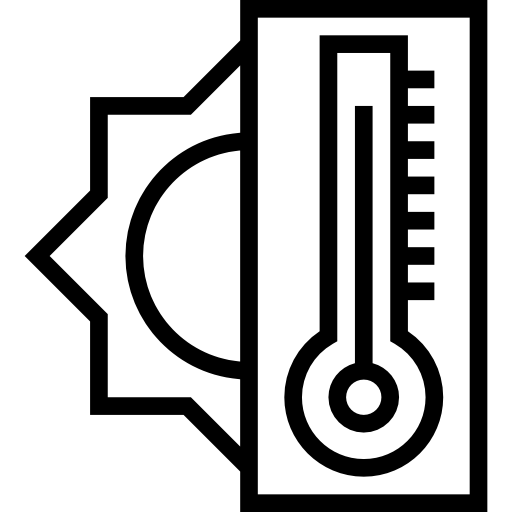 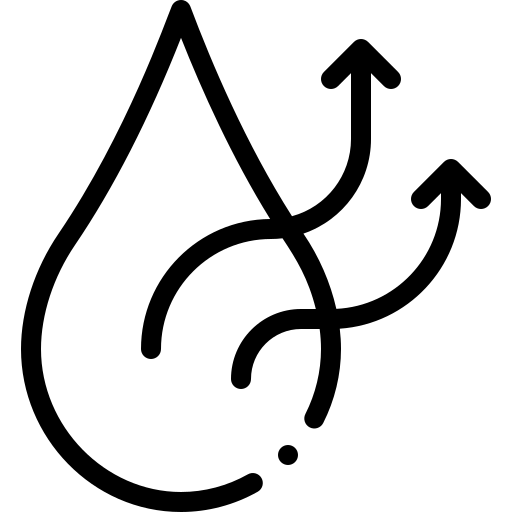 Workflow
Local data
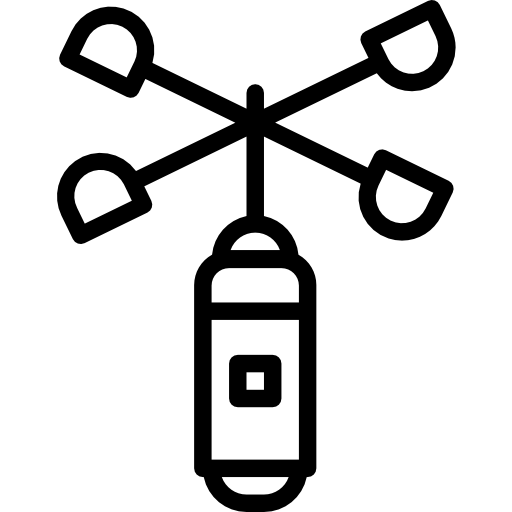 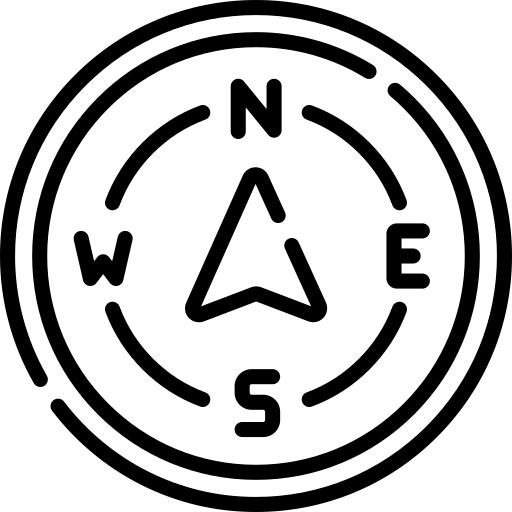 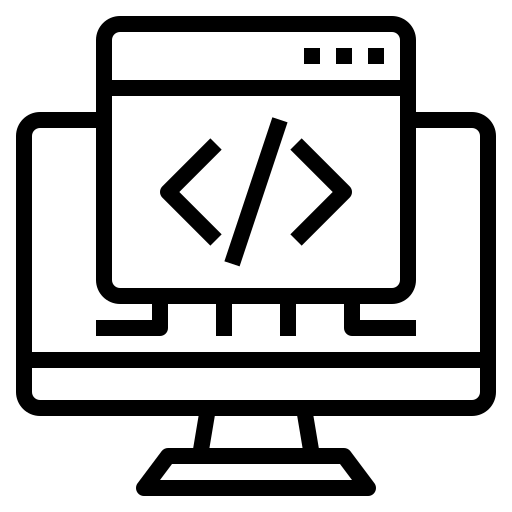 Data loggers
Algorithmic Design
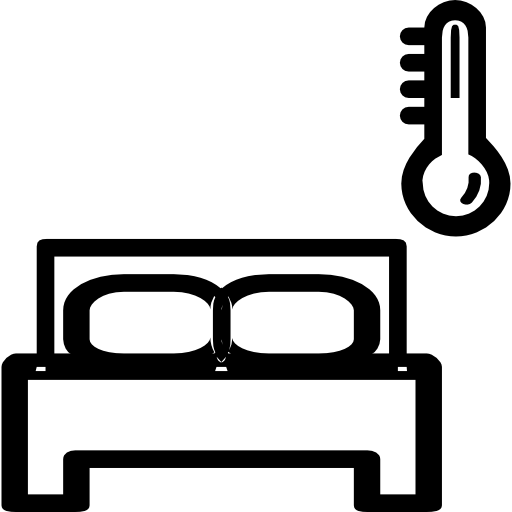 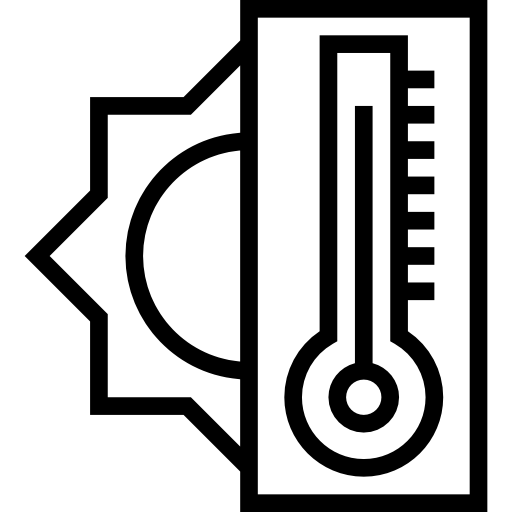 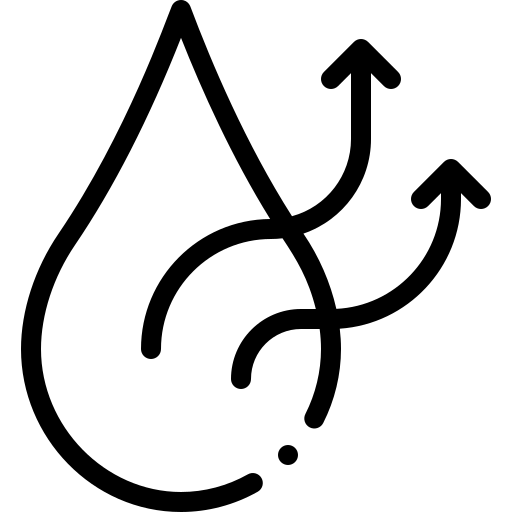 Workflow
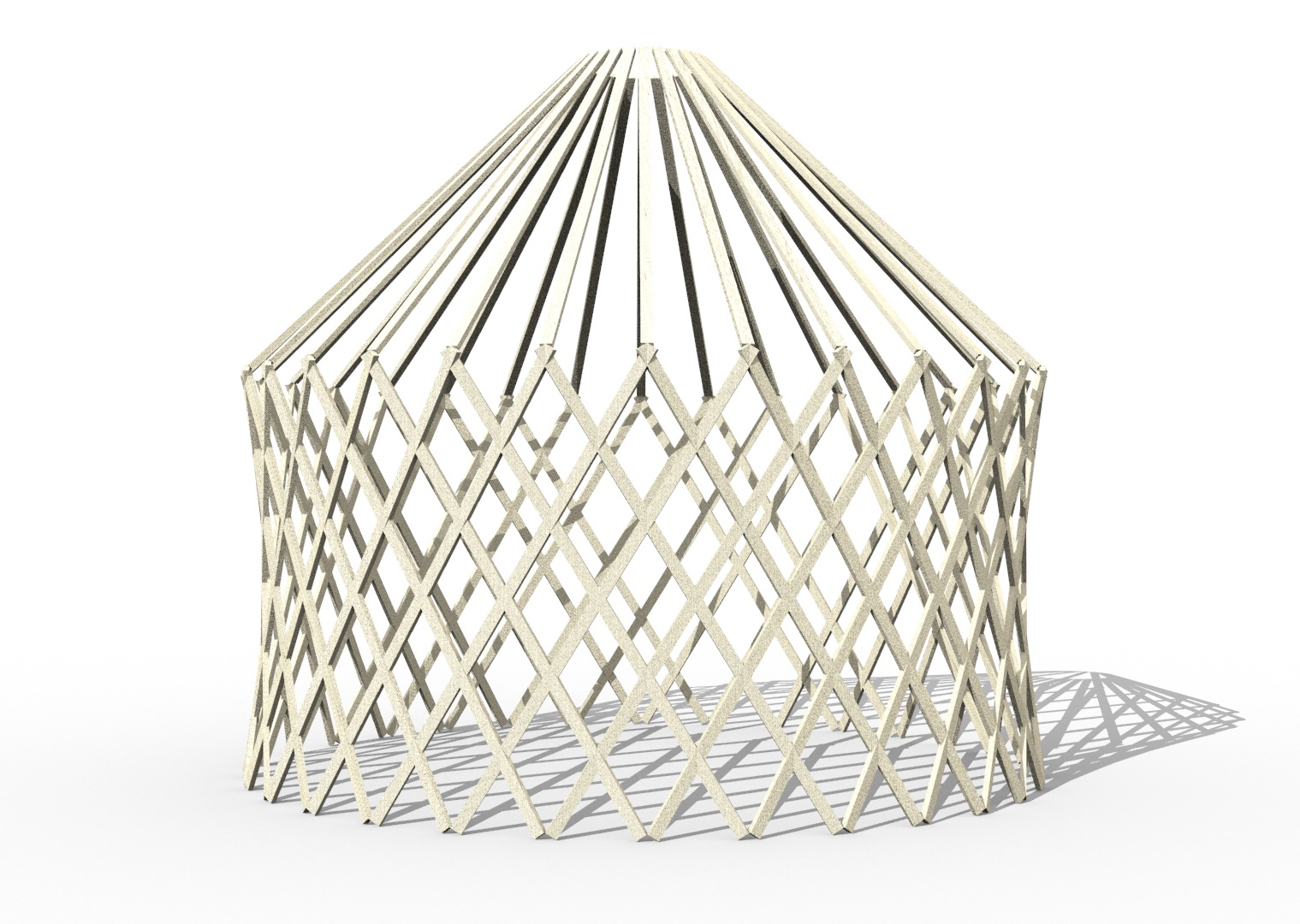 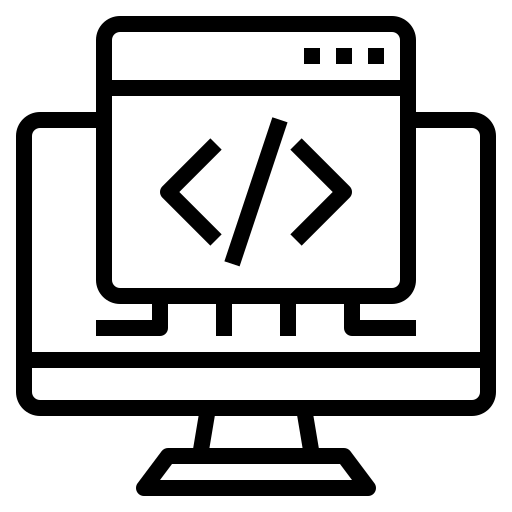 Algorithmic Design
Workflow
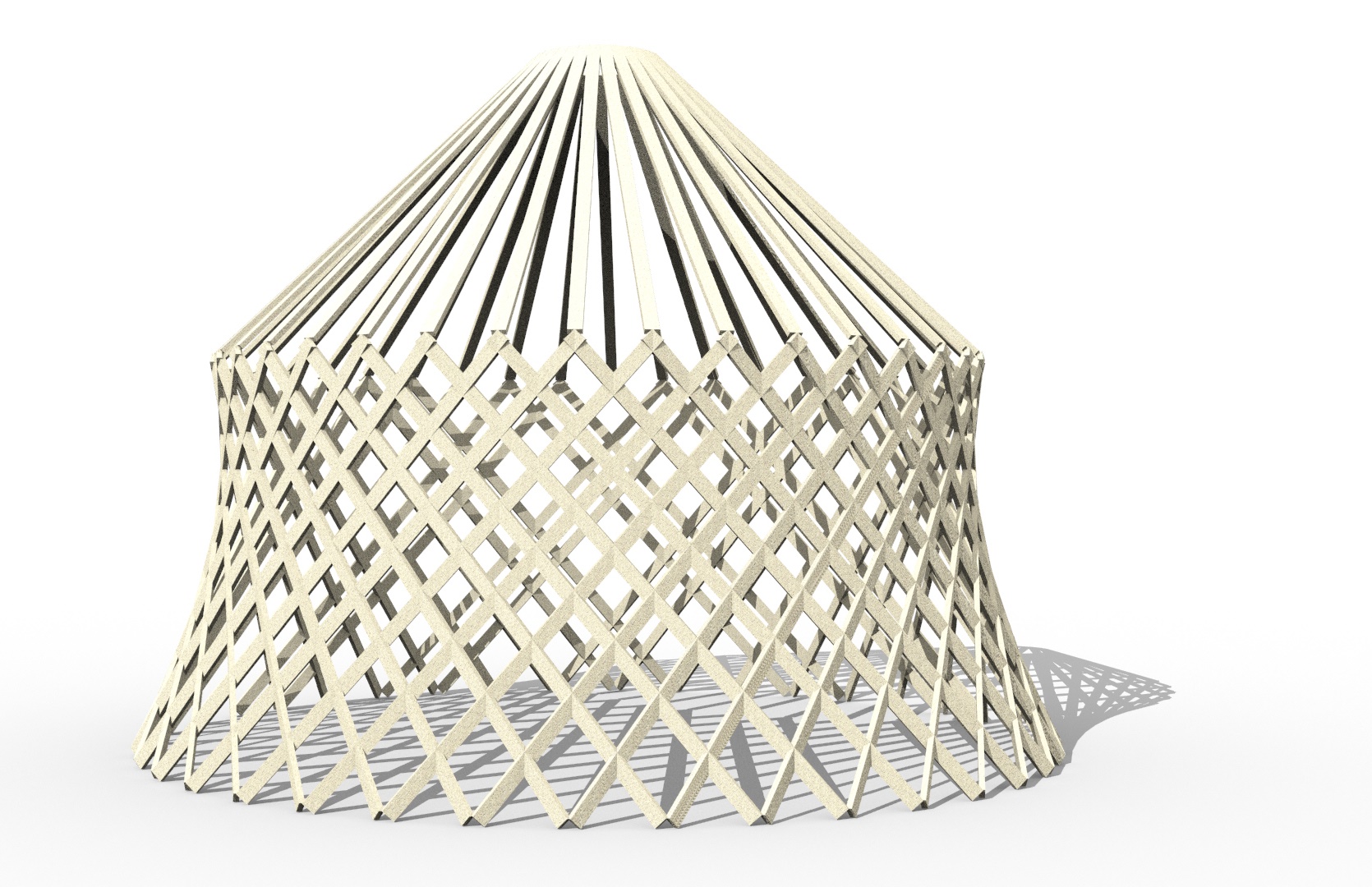 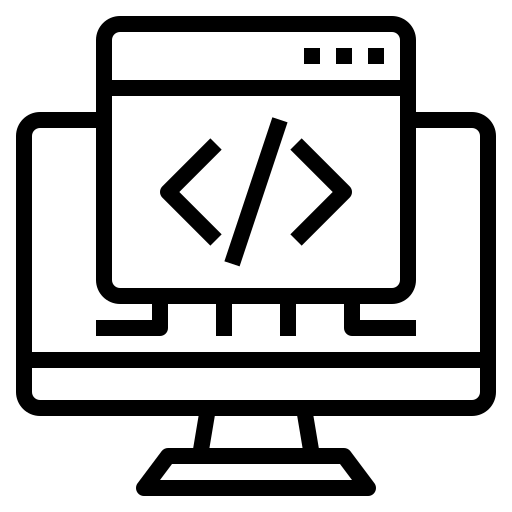 Algorithmic Design
Workflow
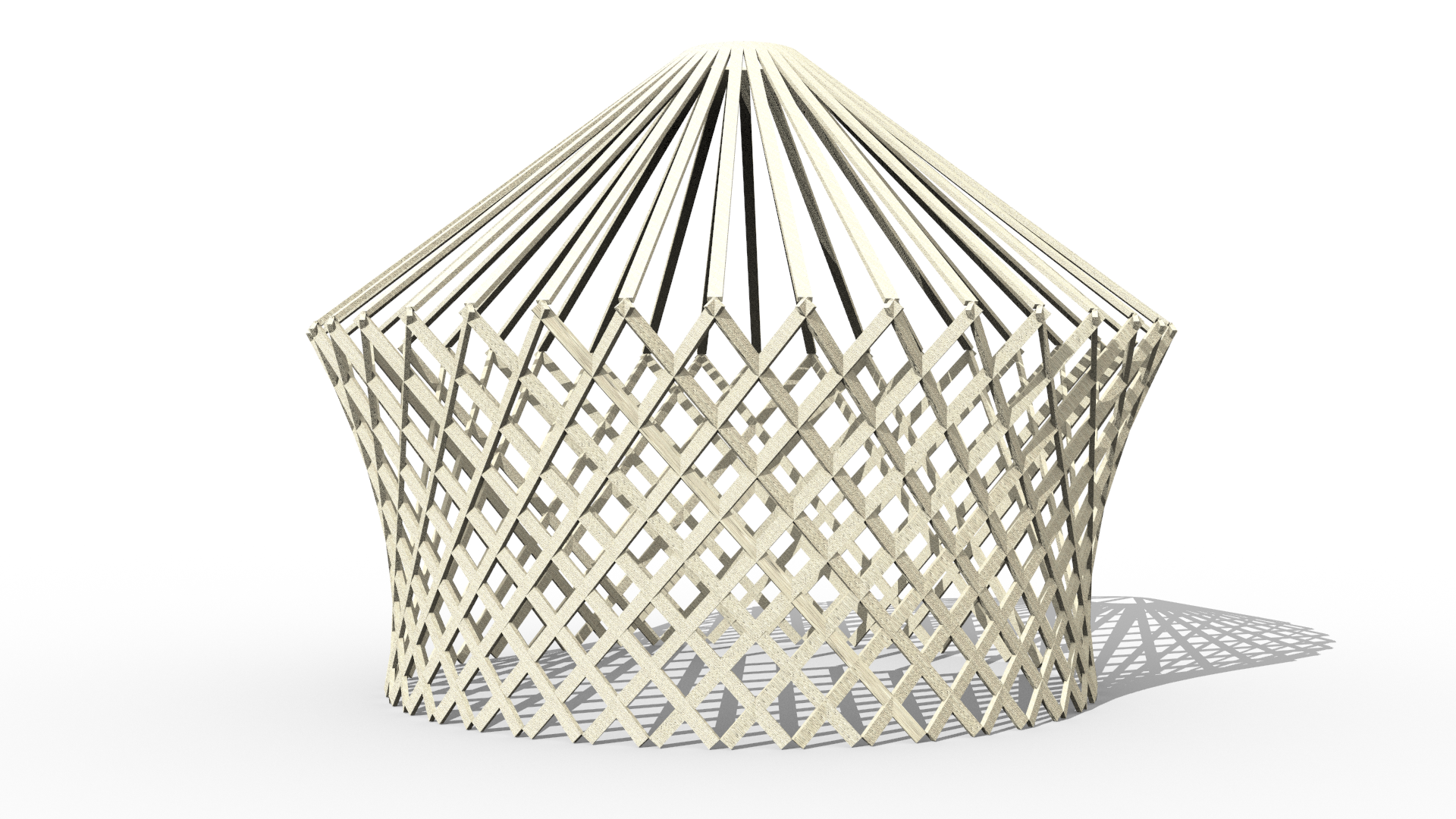 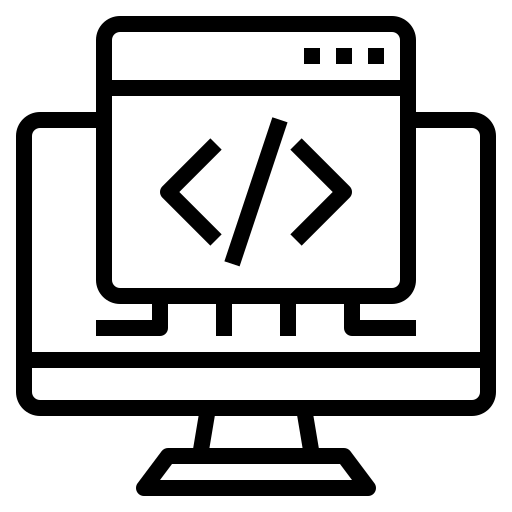 Algorithmic Design
Workflow
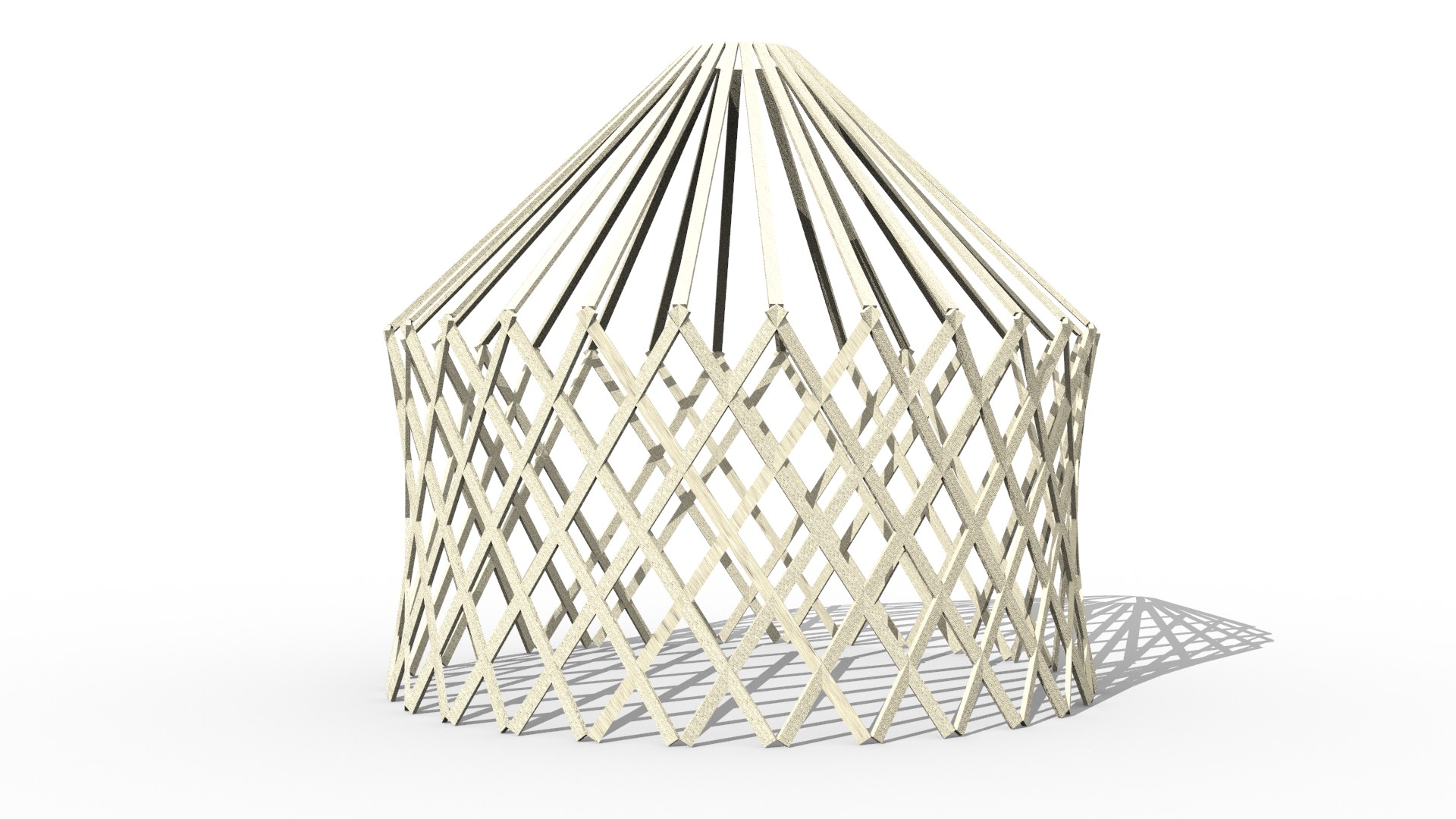 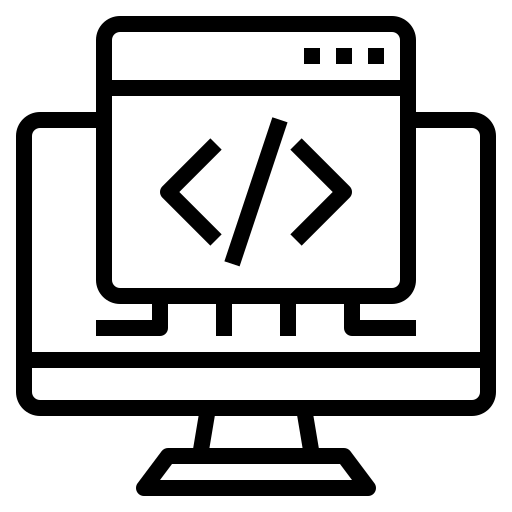 Algorithmic Design
Workflow
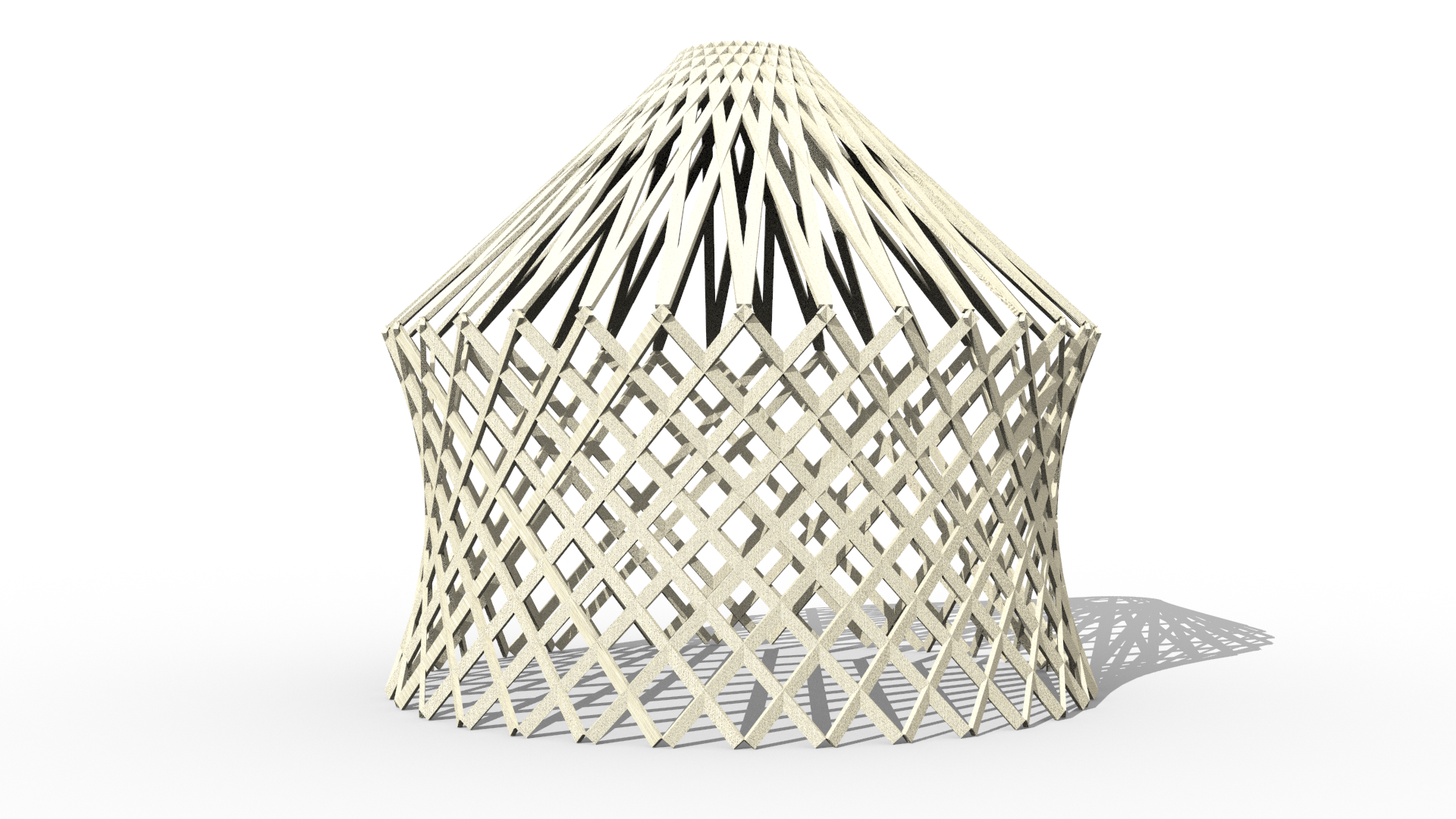 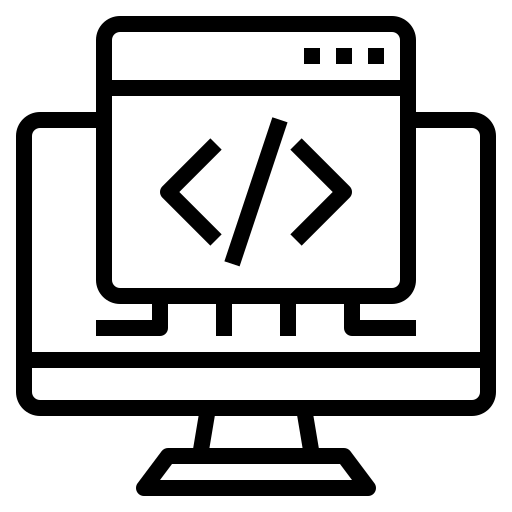 Algorithmic Design
Workflow
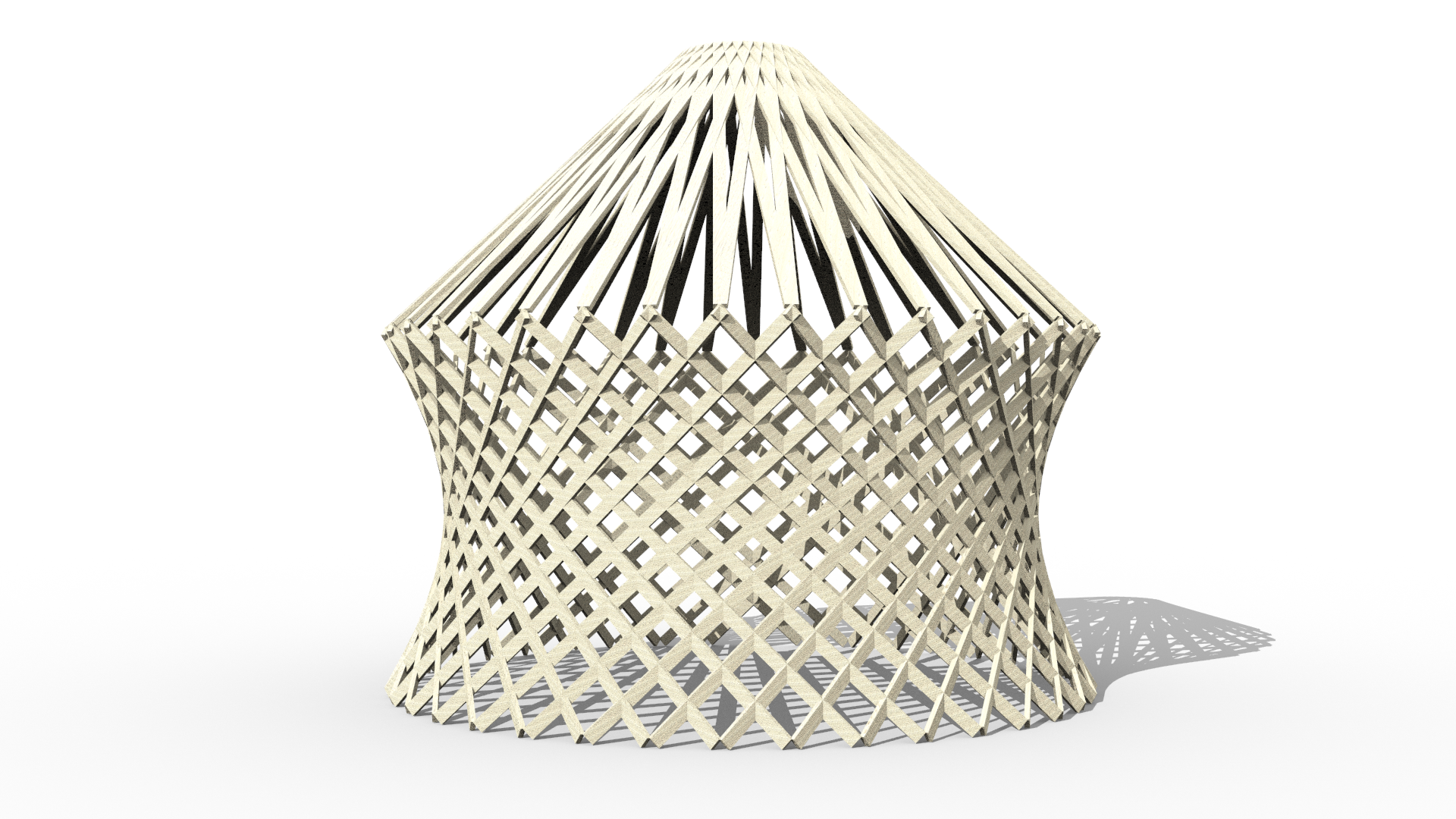 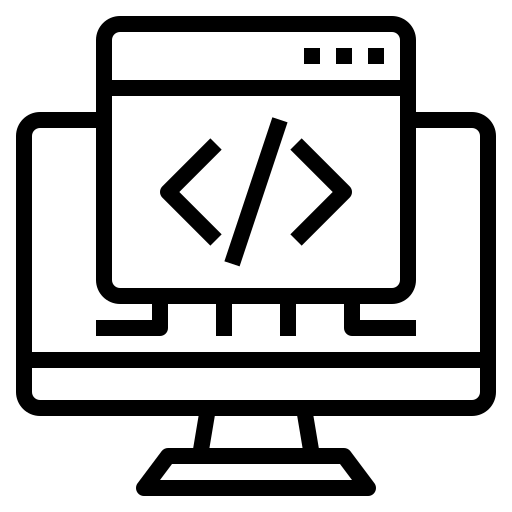 Algorithmic Design
Workflow
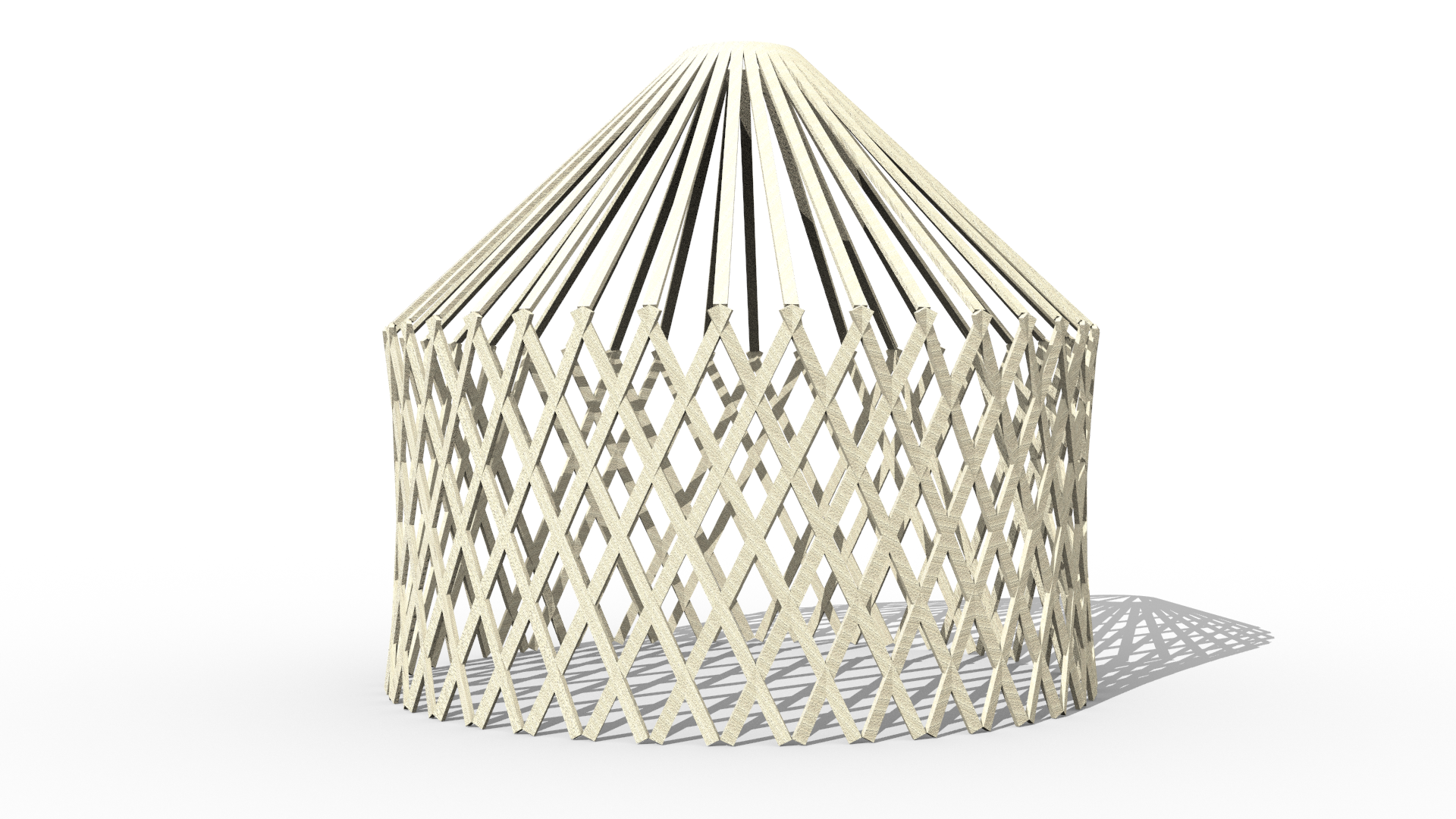 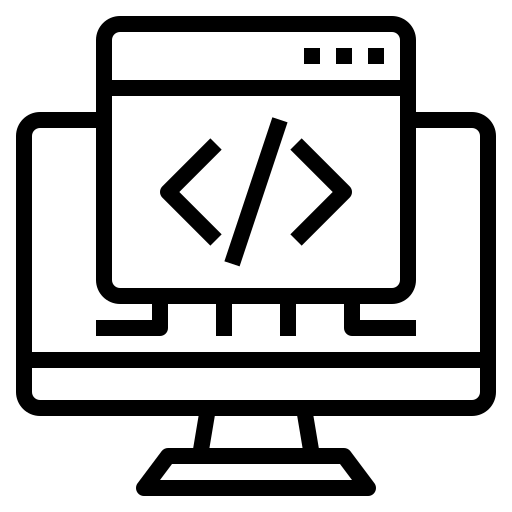 Algorithmic Design
Workflow
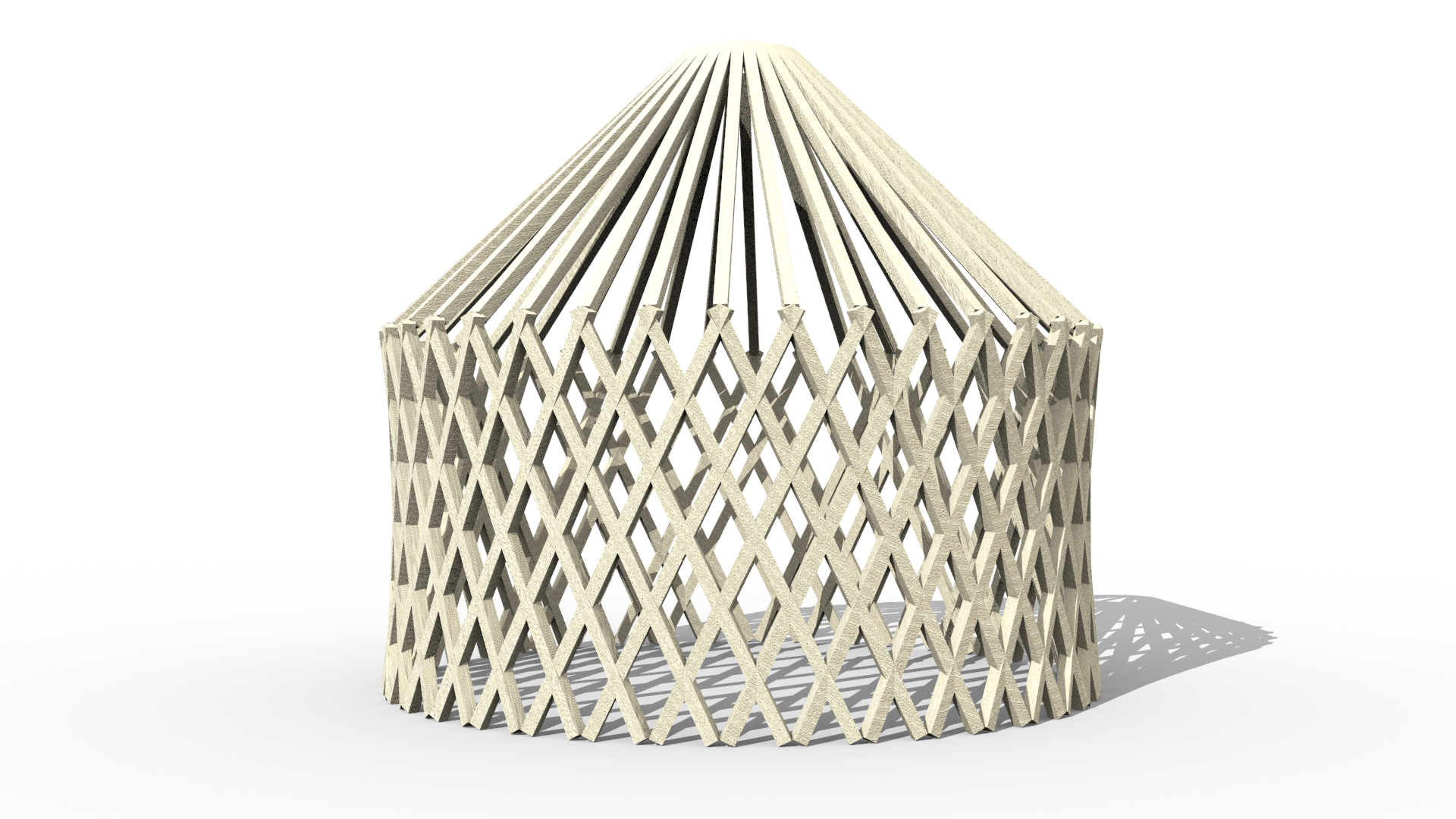 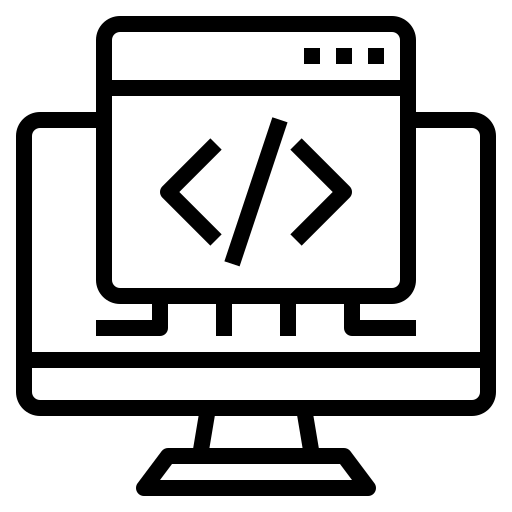 Algorithmic Design
Workflow
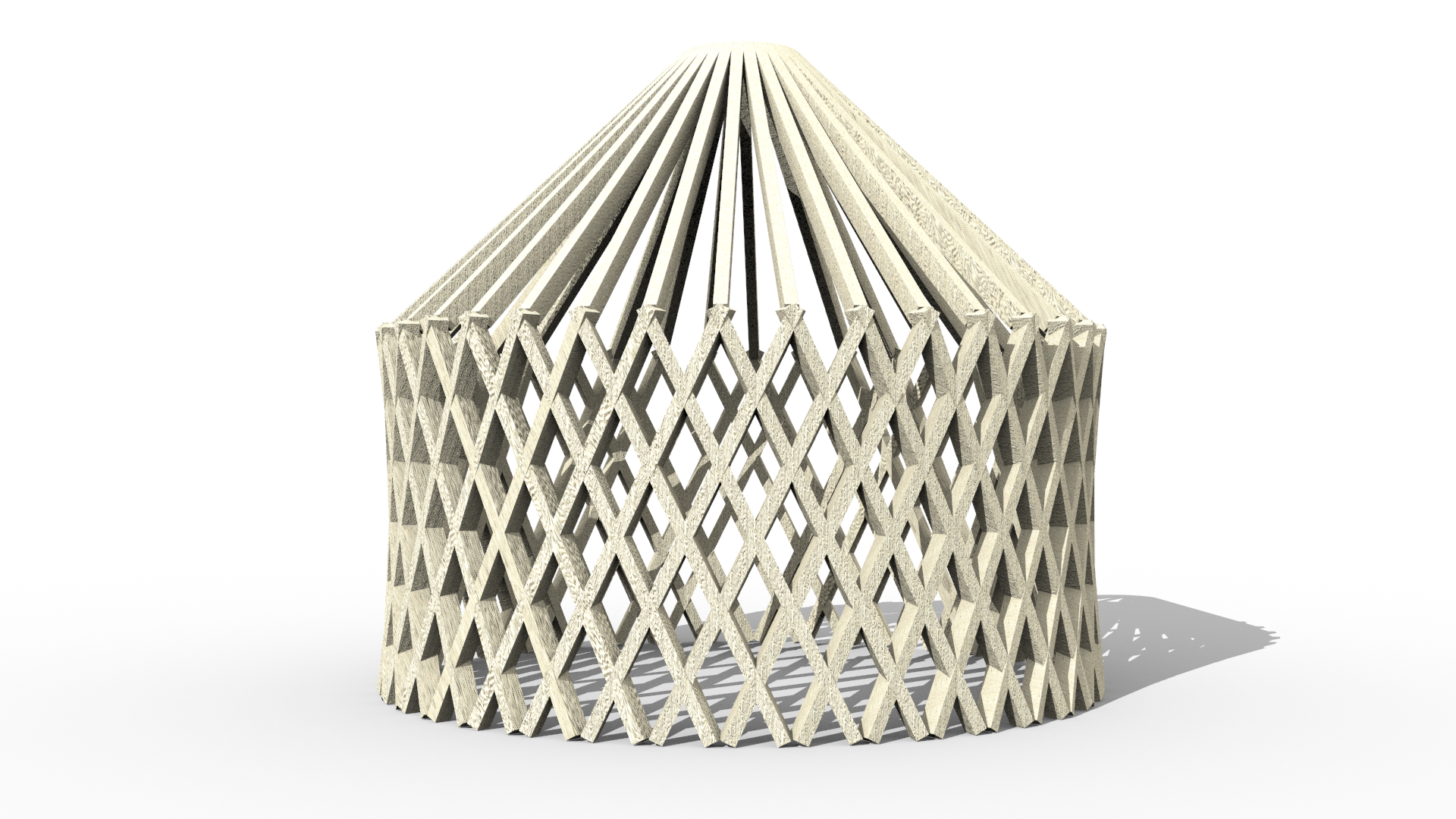 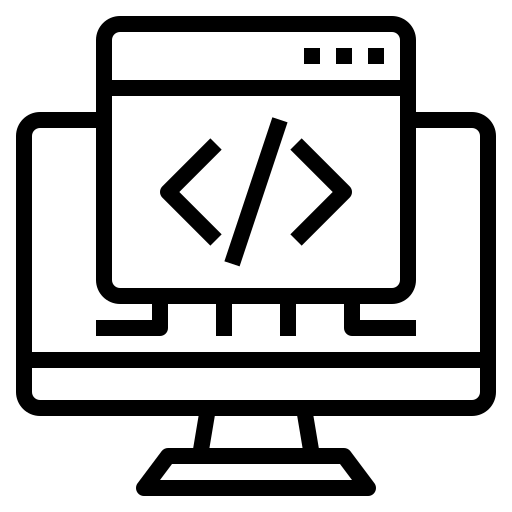 Algorithmic Design
Workflow
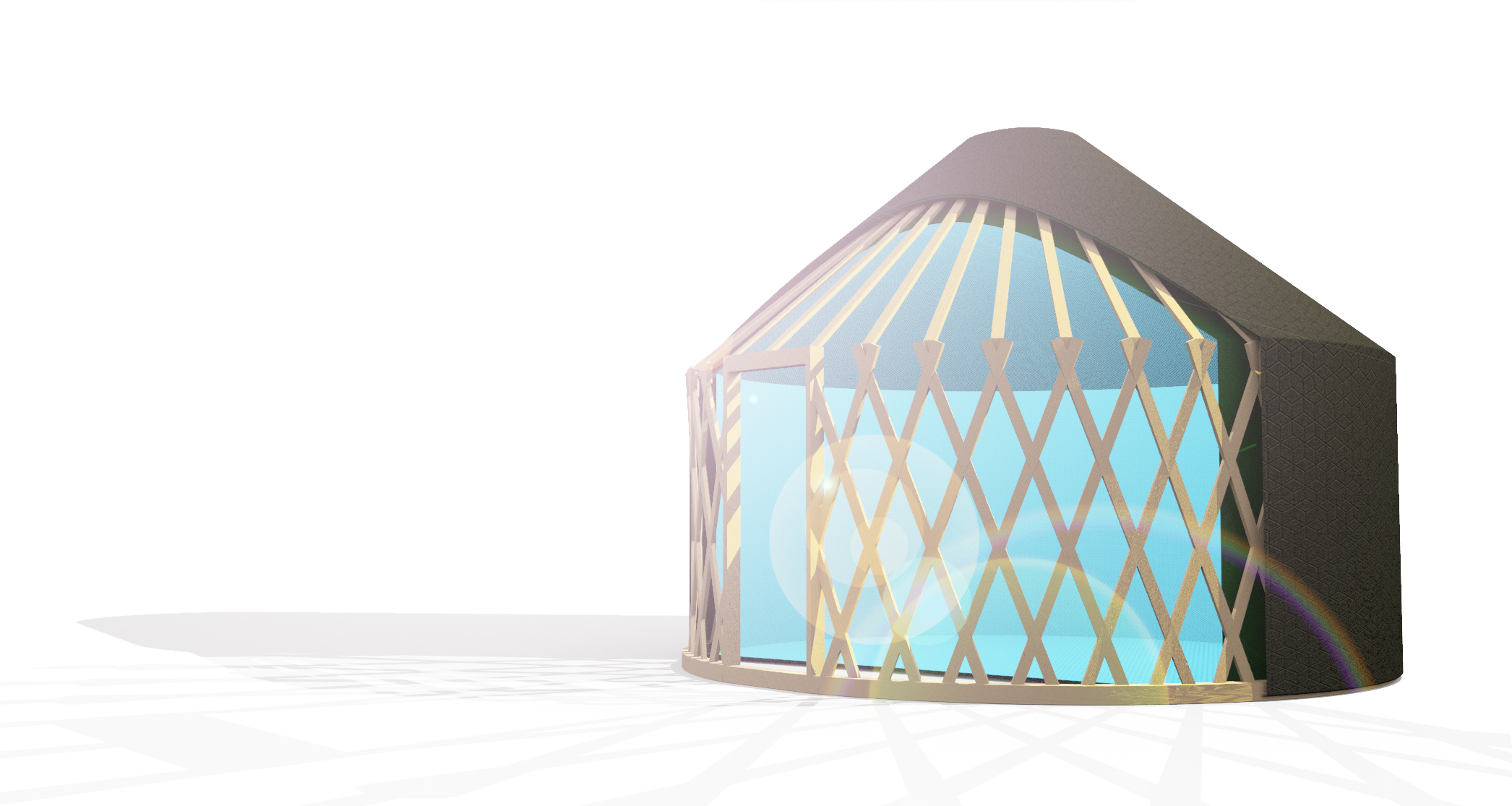 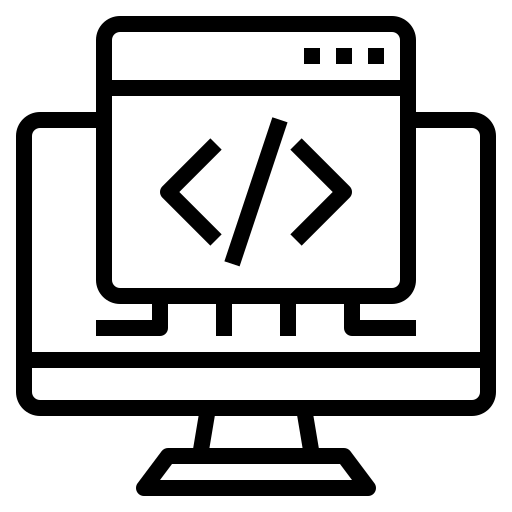 Algorithmic Design
Workflow
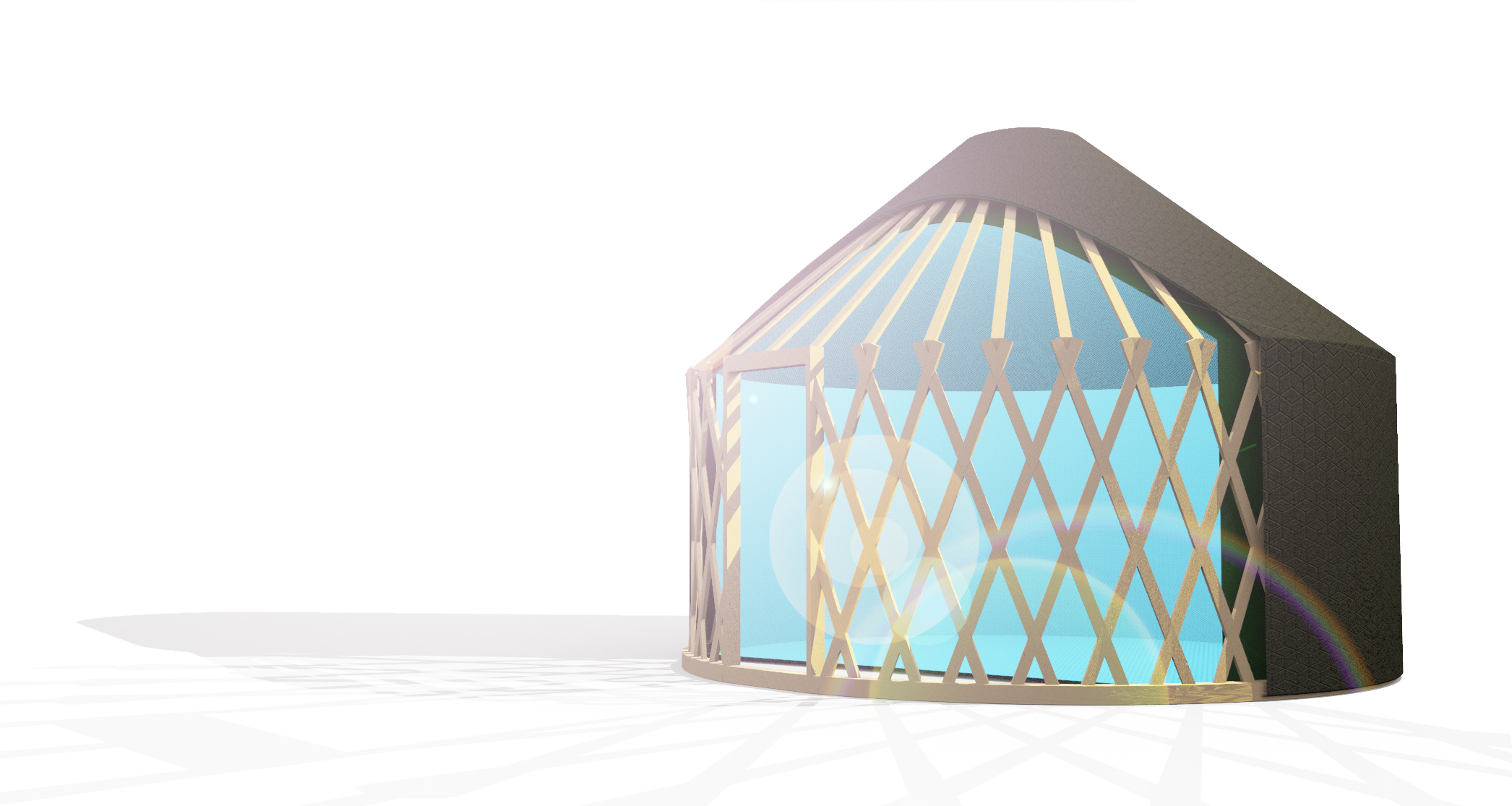 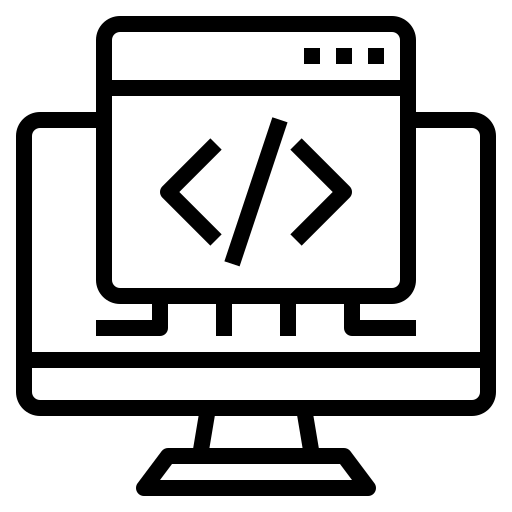 Algorithmic Design
Workflow
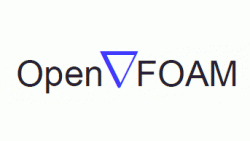 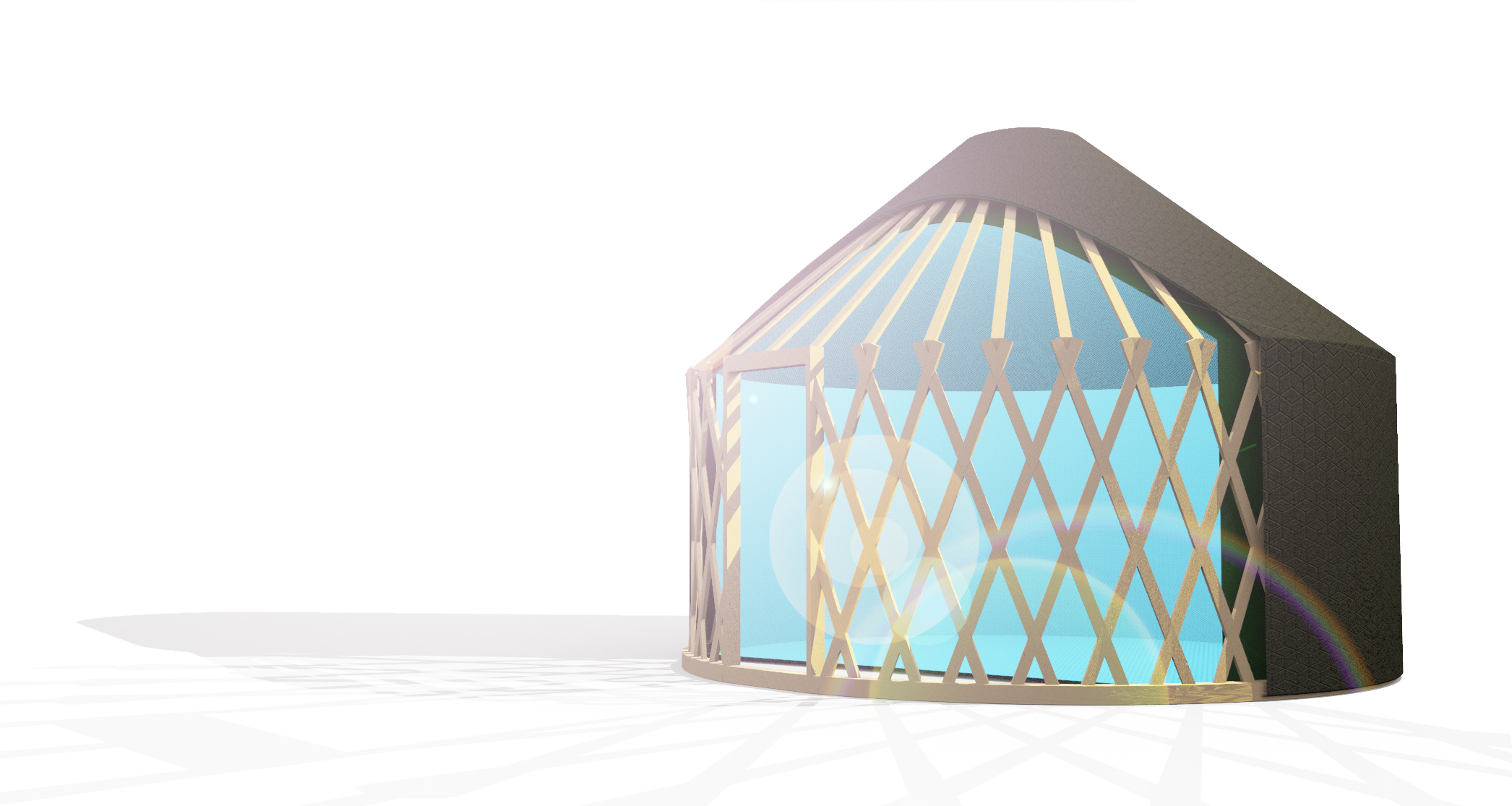 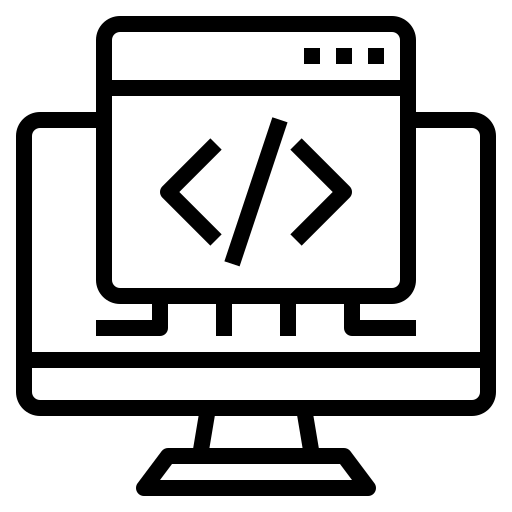 Algorithmic Design
Workflow
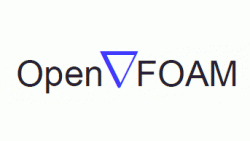 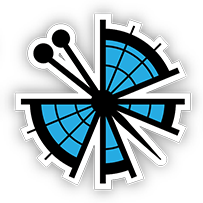 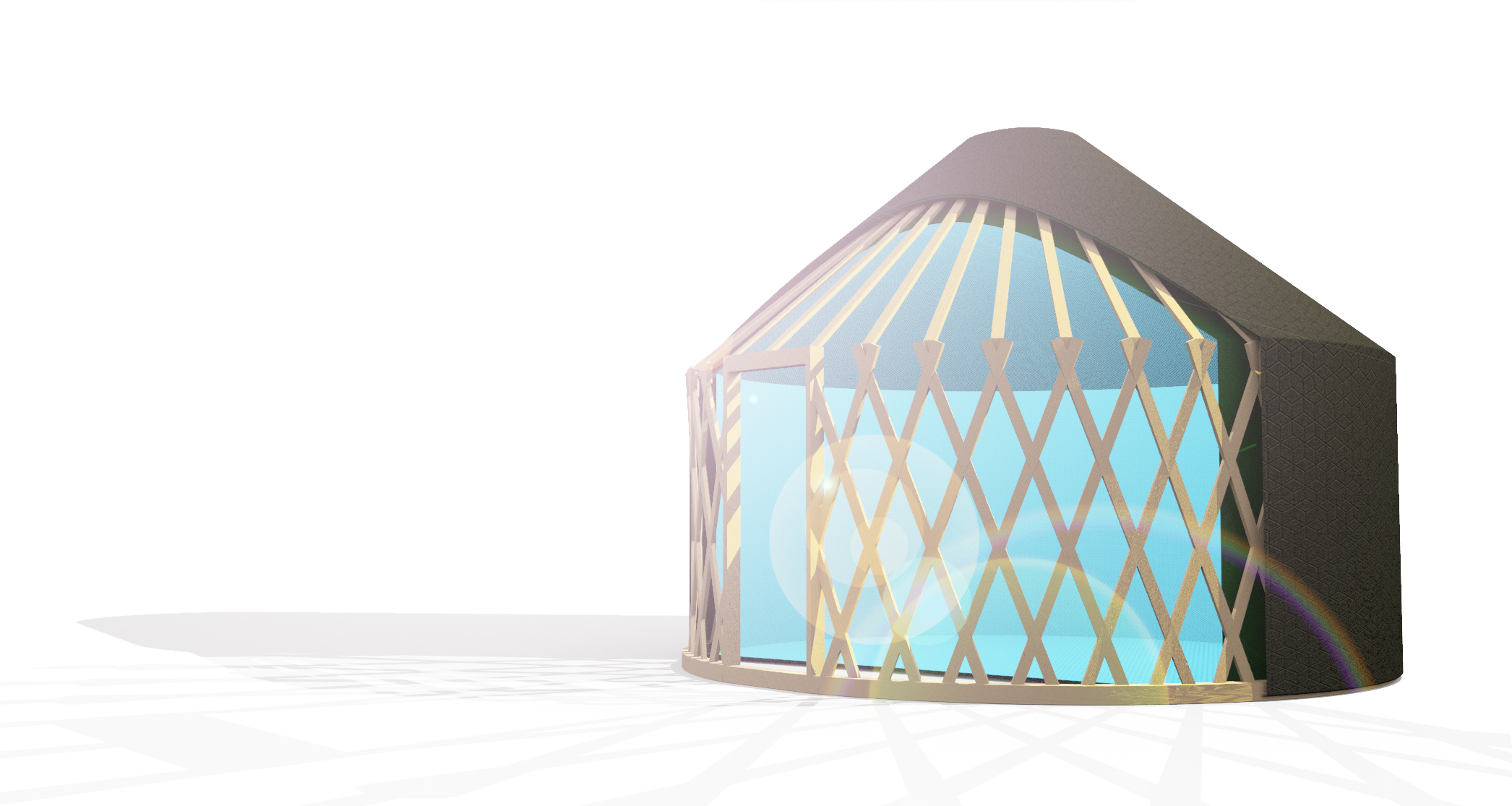 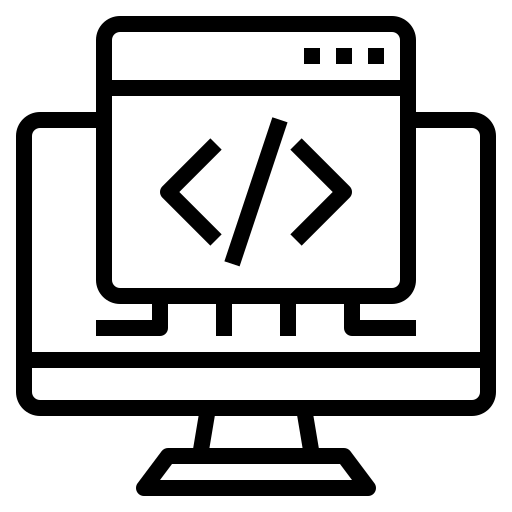 Algorithmic Design
Workflow
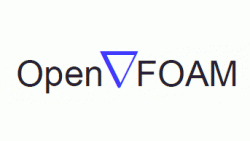 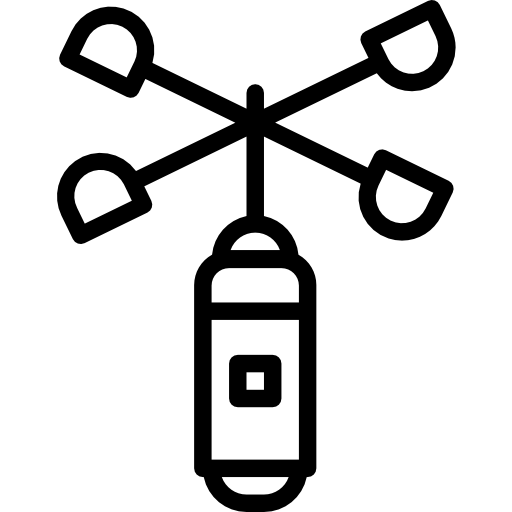 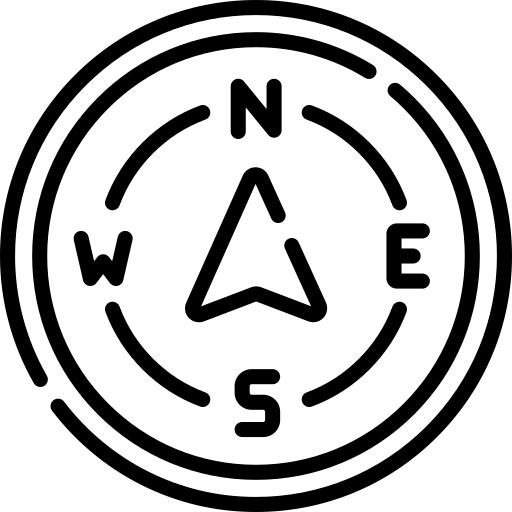 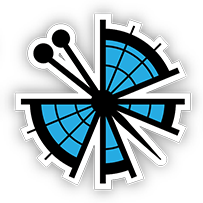 Inputs
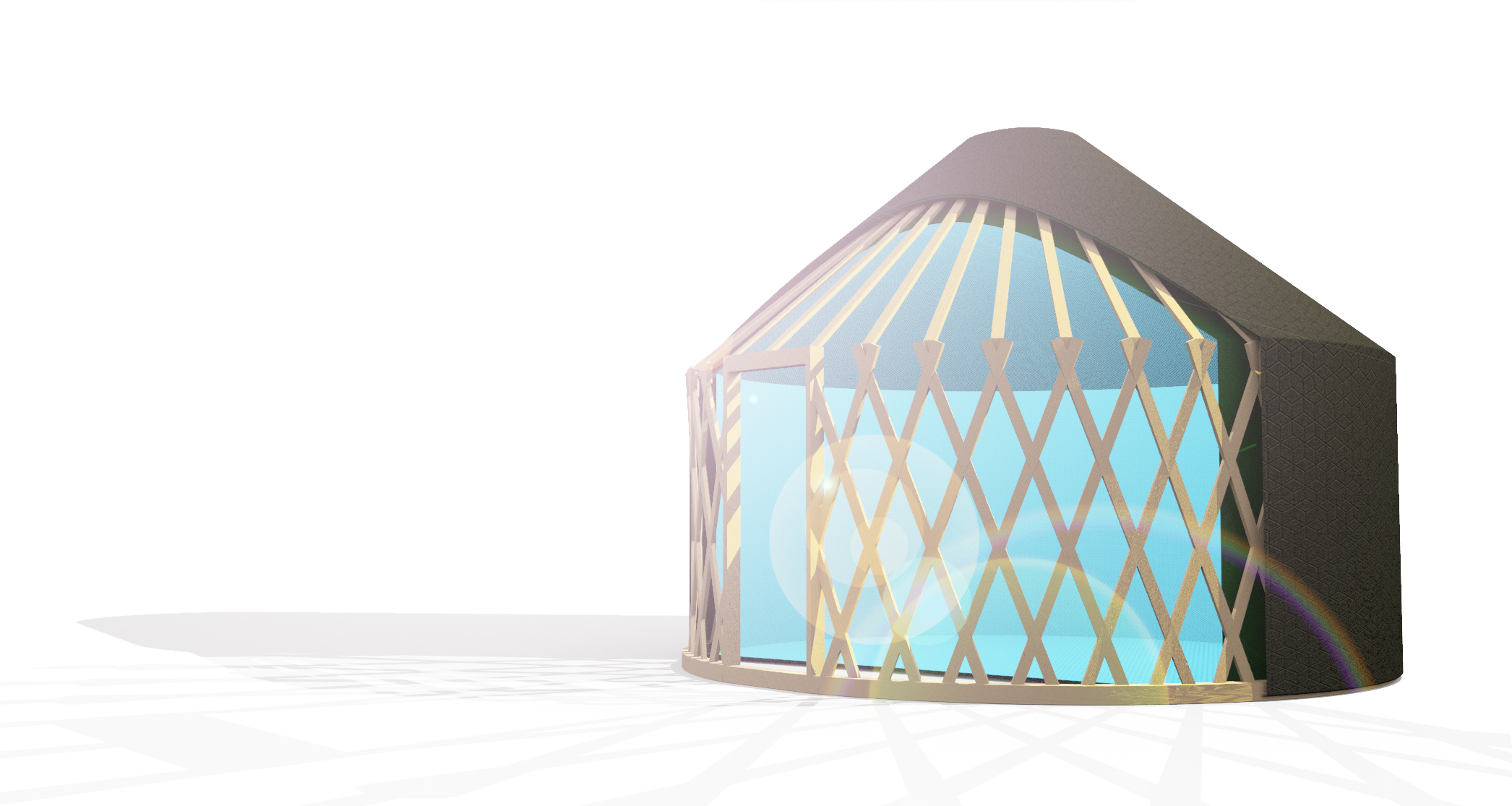 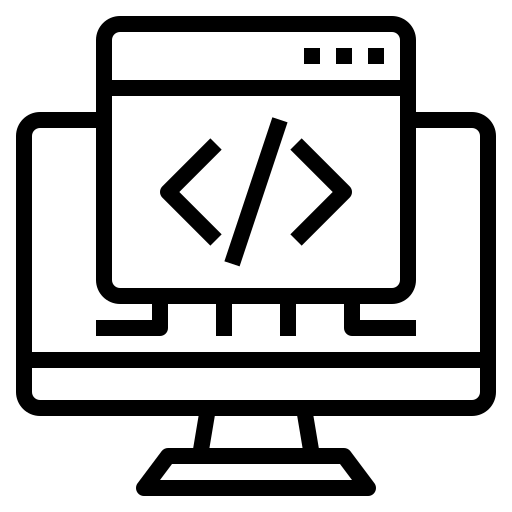 Algorithmic Design
Workflow
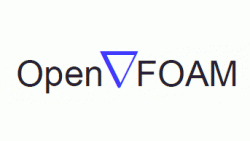 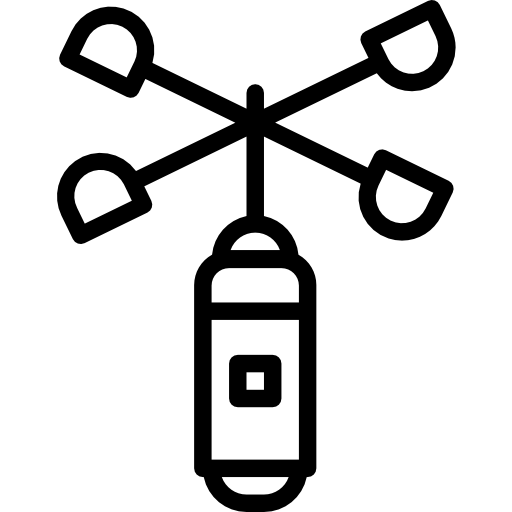 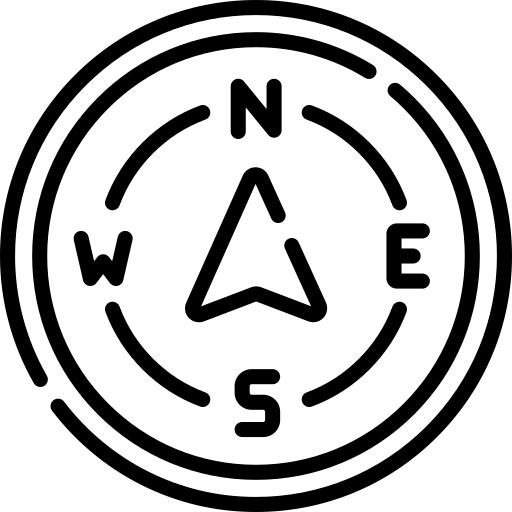 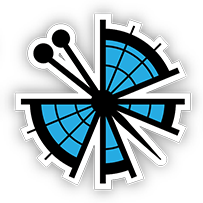 70 Knots
Inputs
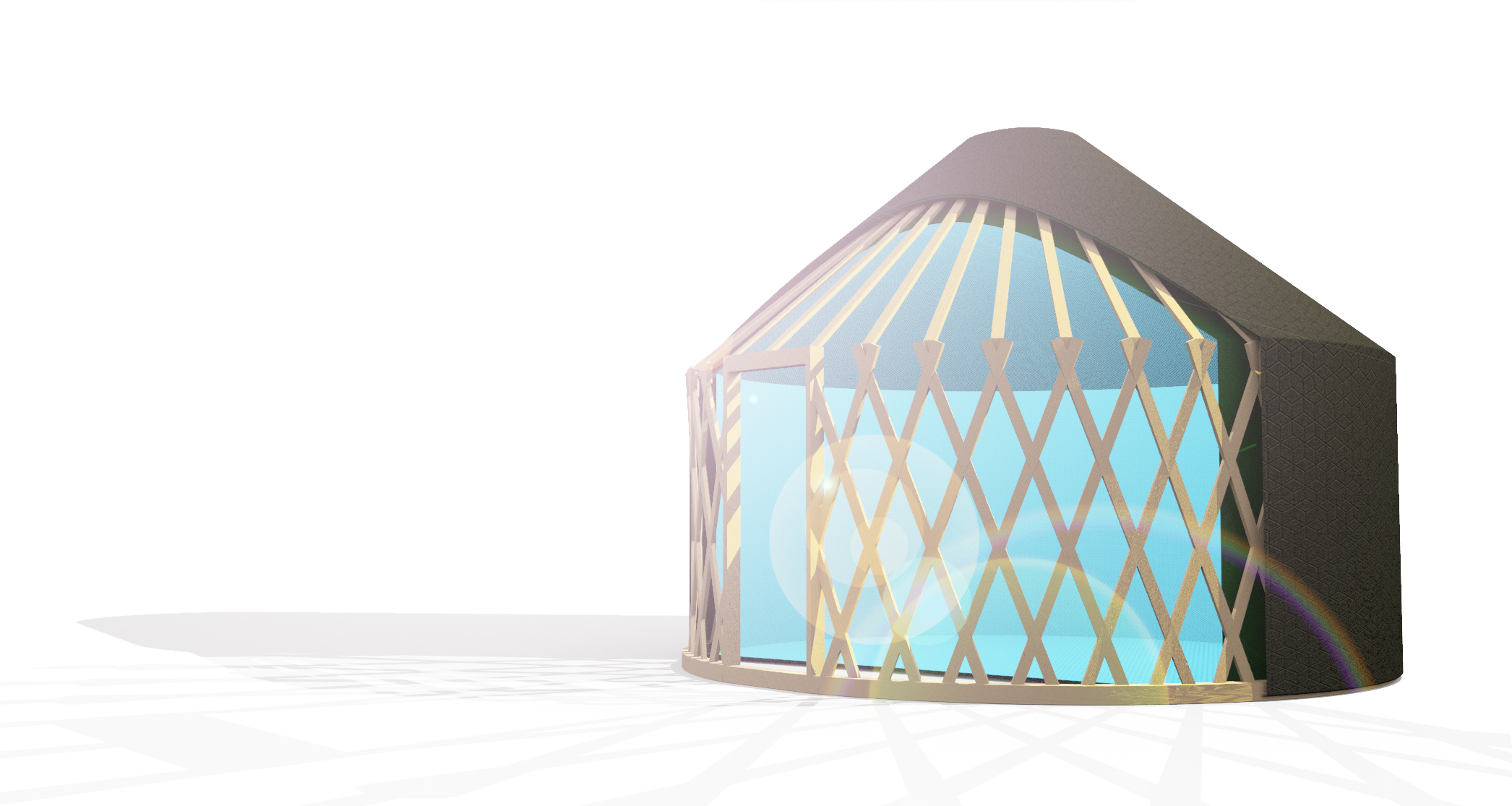 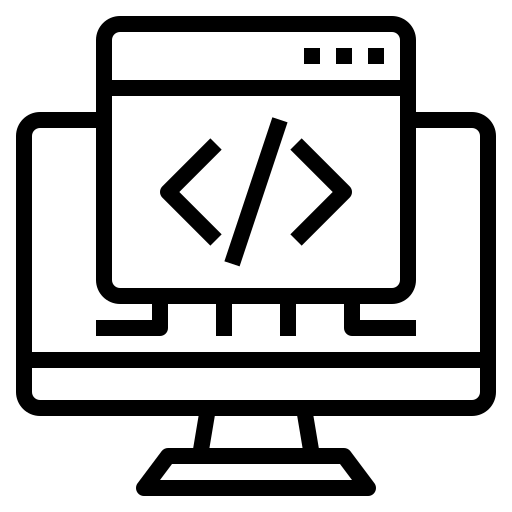 Algorithmic Design
Workflow
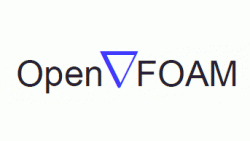 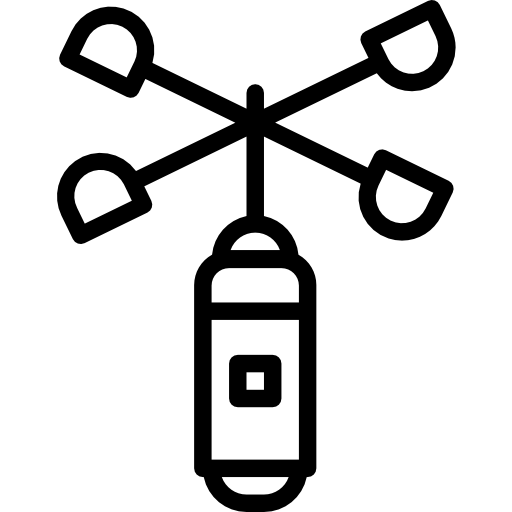 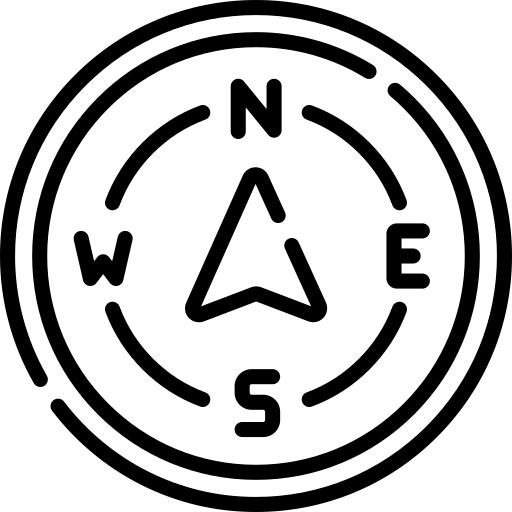 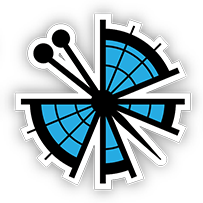 N, W and E
70 Knots
Inputs
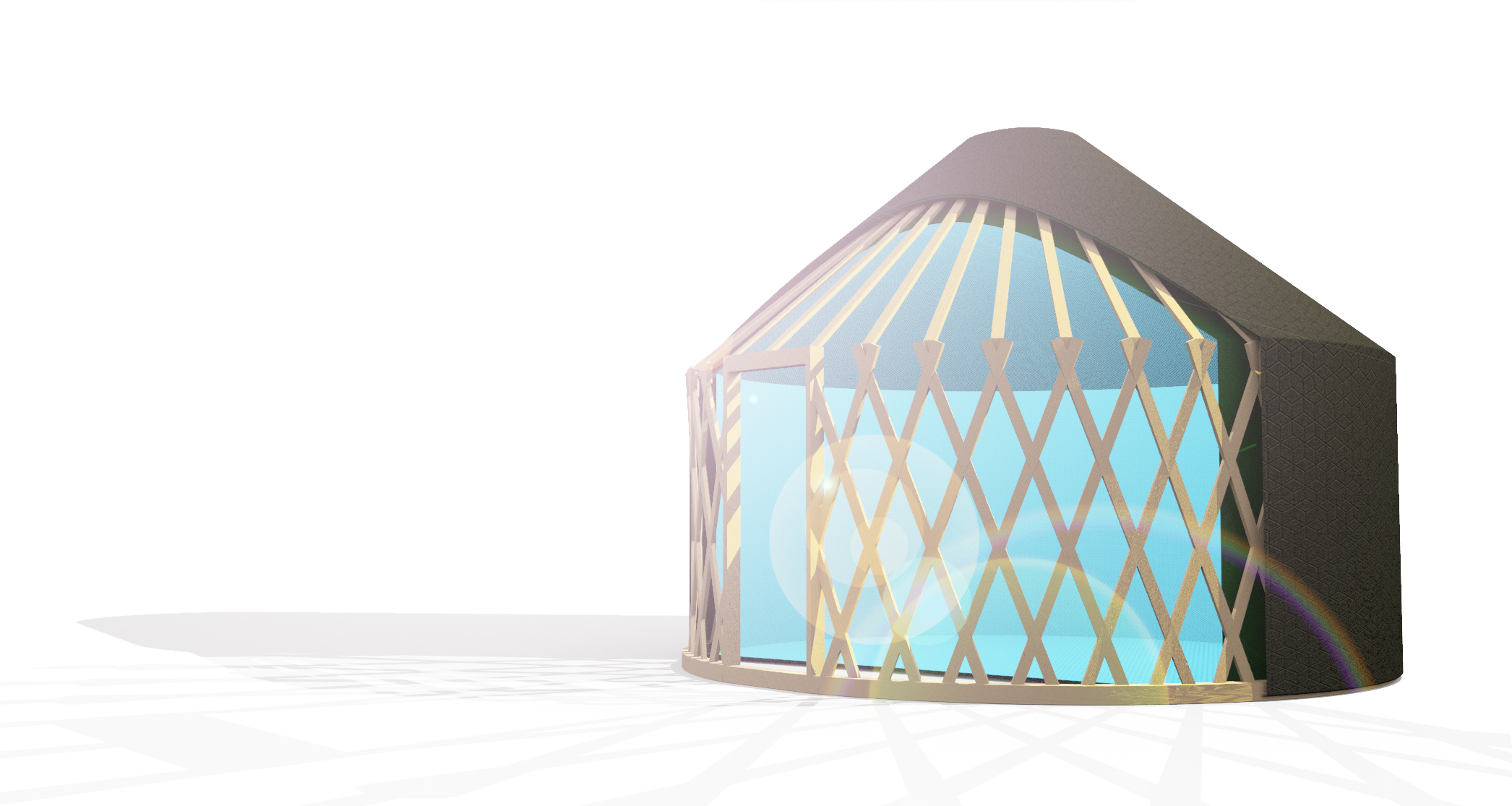 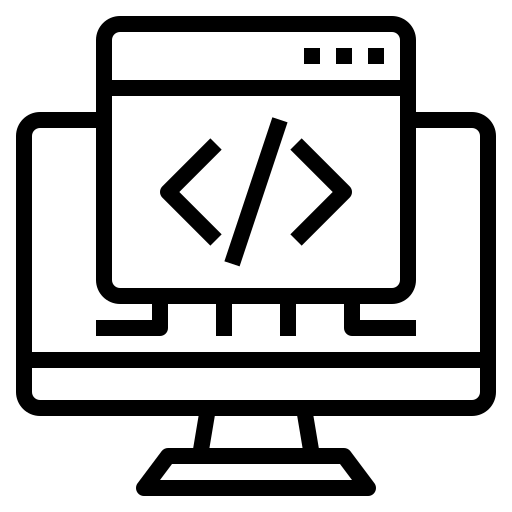 Algorithmic Design
Workflow
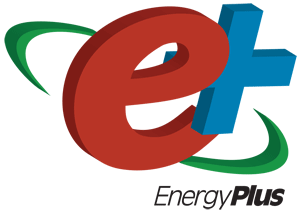 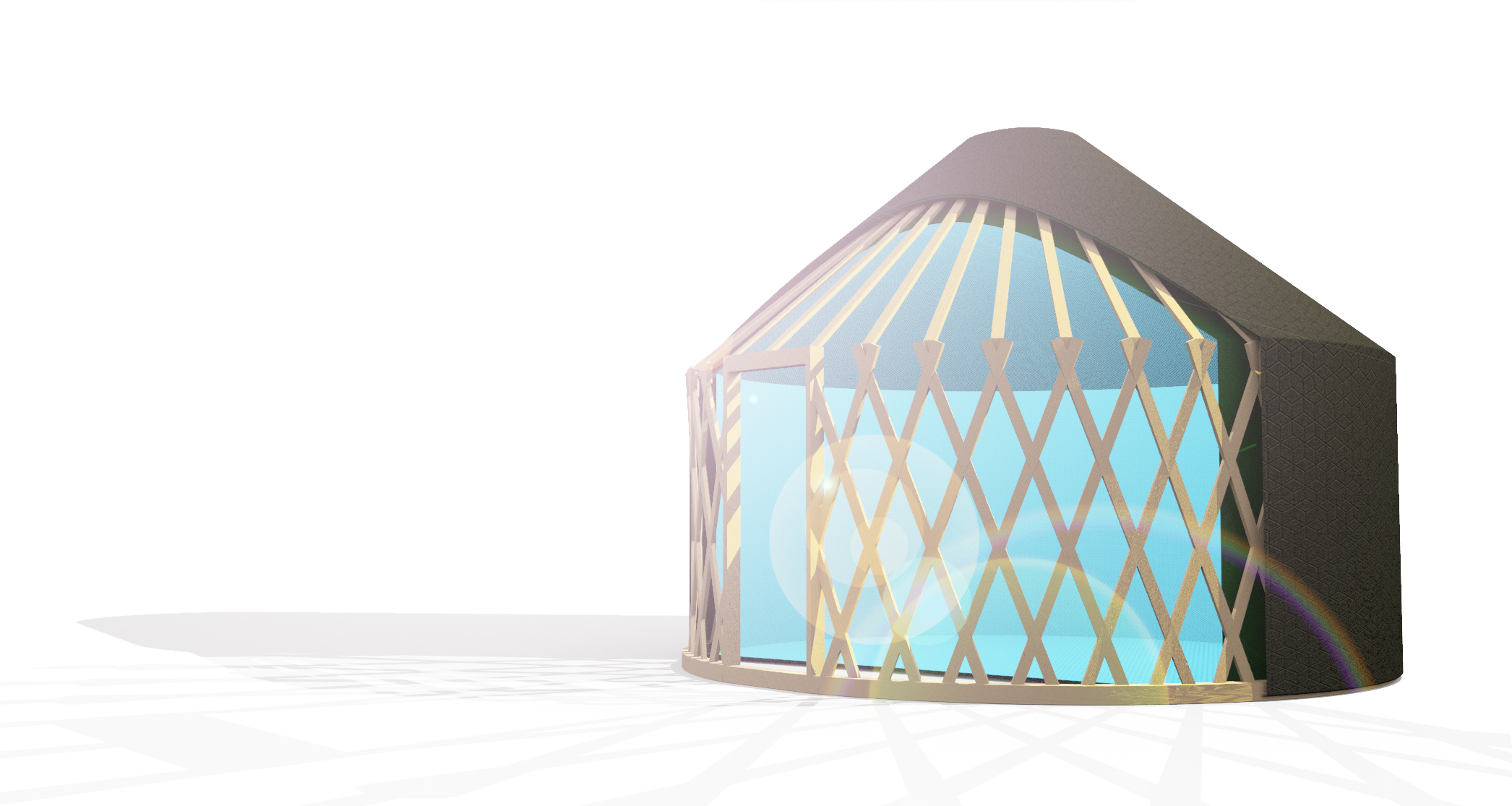 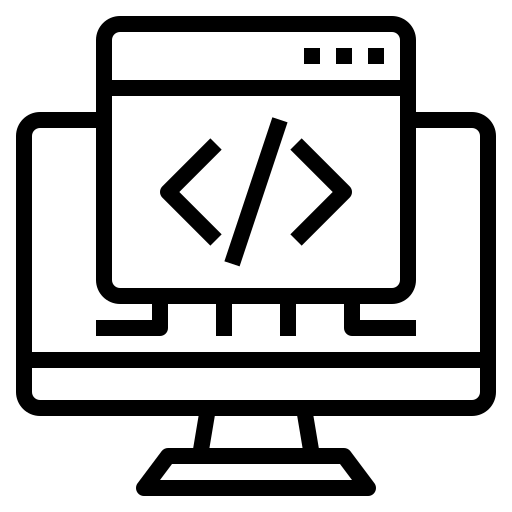 Algorithmic Design
Workflow
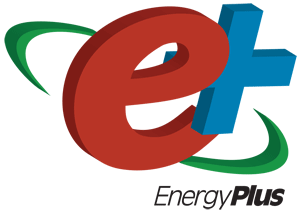 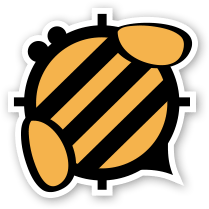 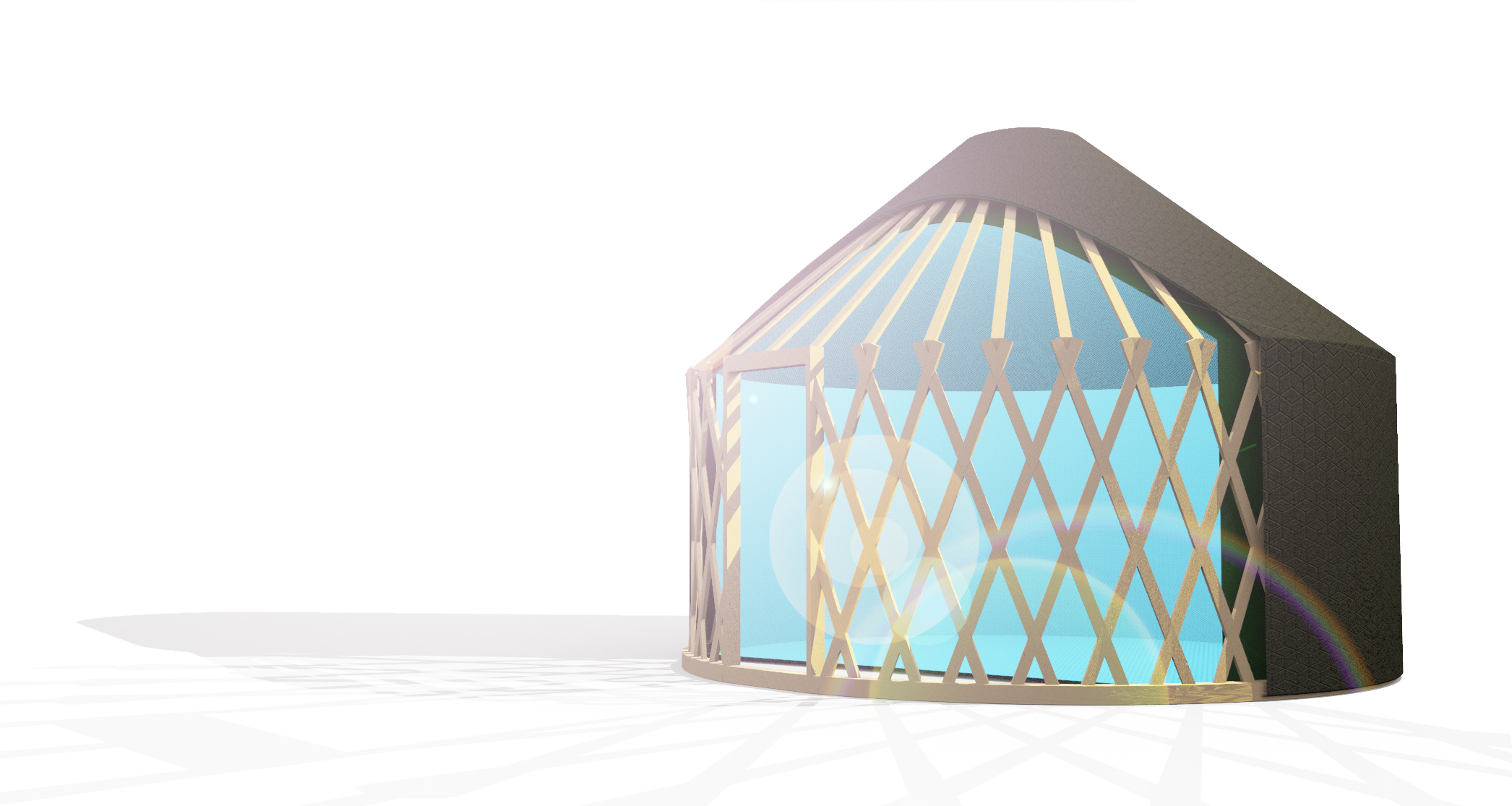 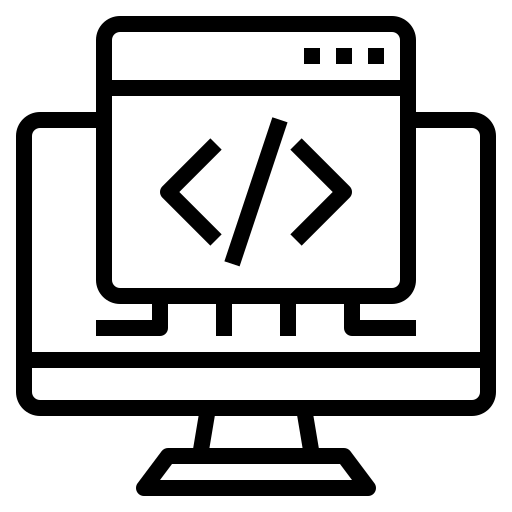 Algorithmic Design
Workflow
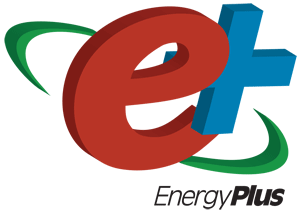 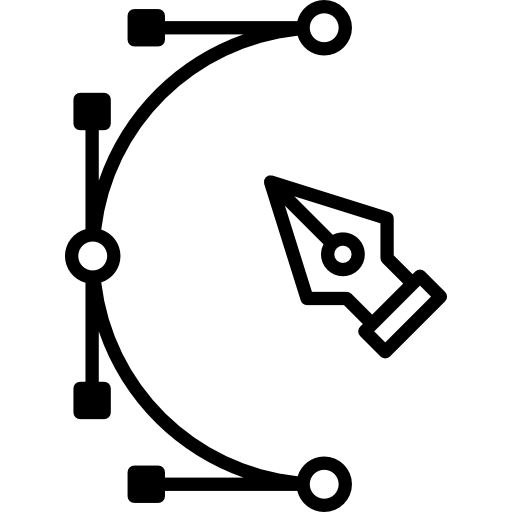 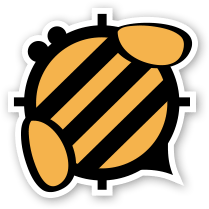 Inputs
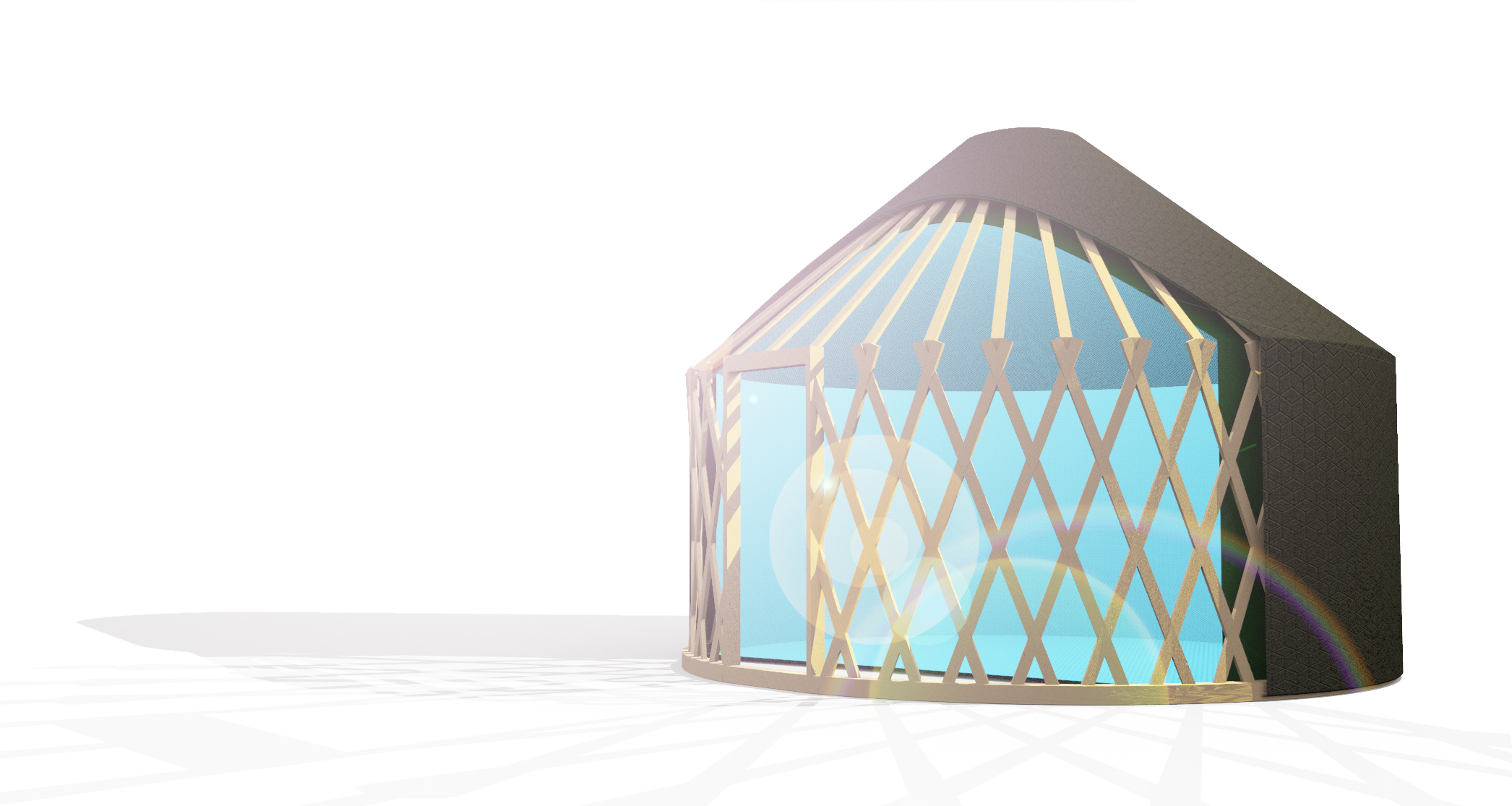 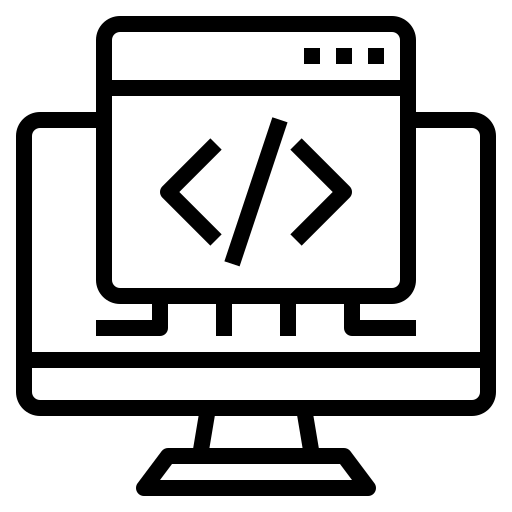 Algorithmic Design
Workflow
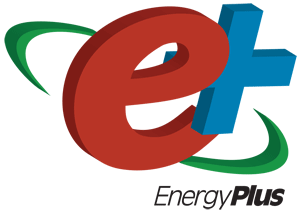 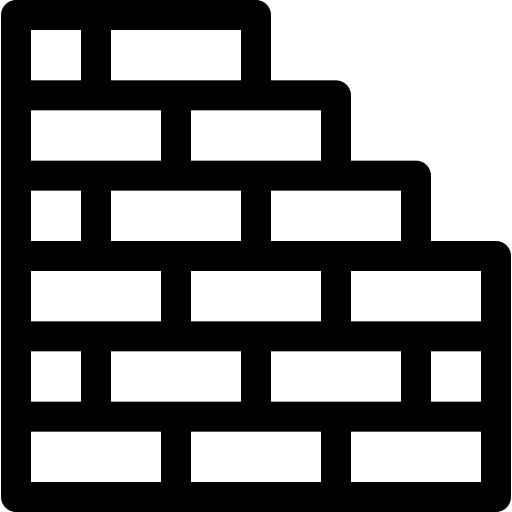 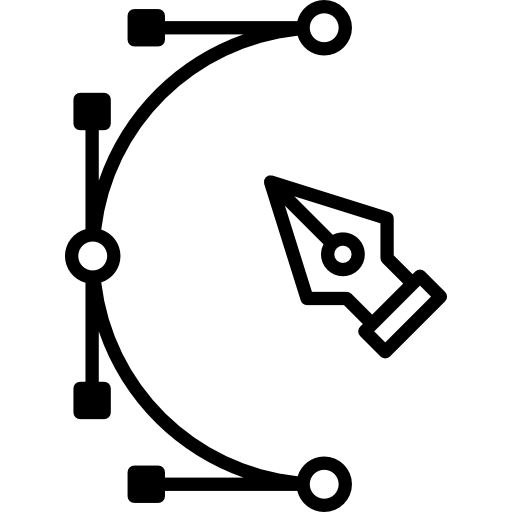 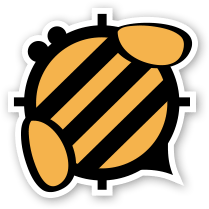 Inputs
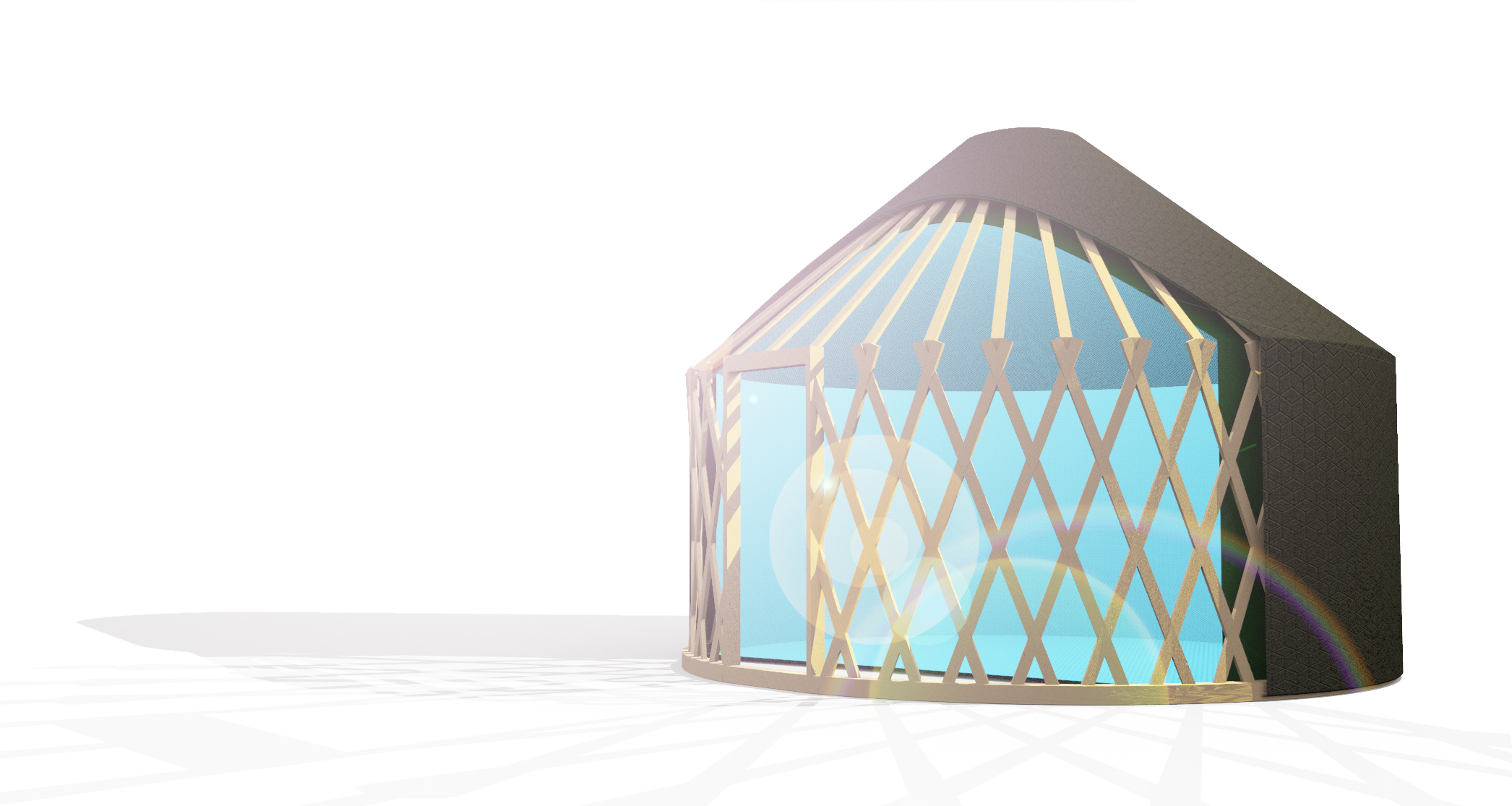 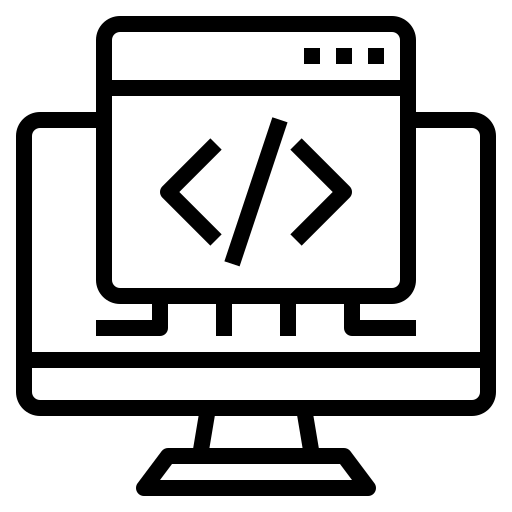 Algorithmic Design
Workflow
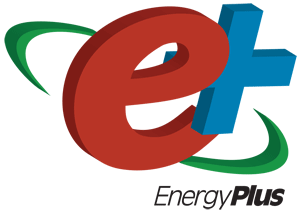 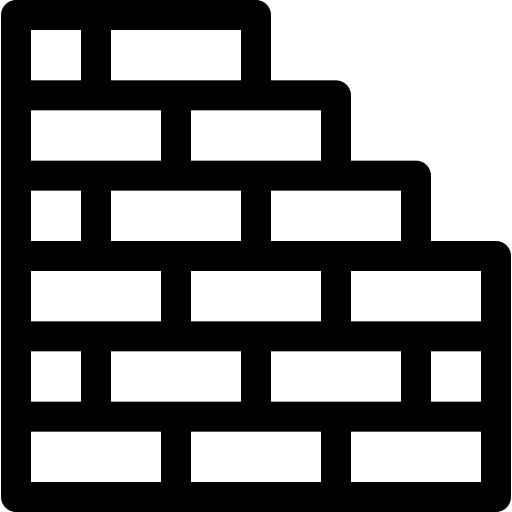 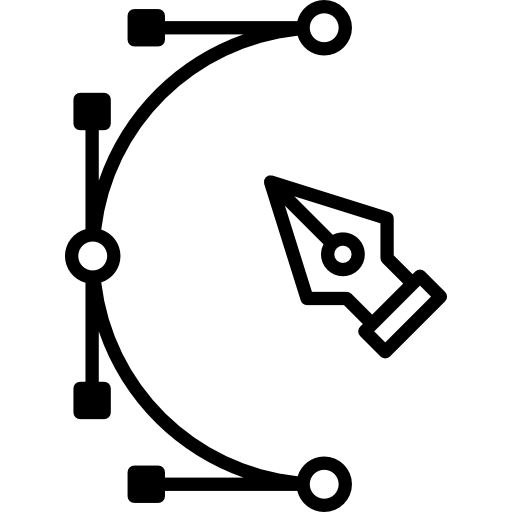 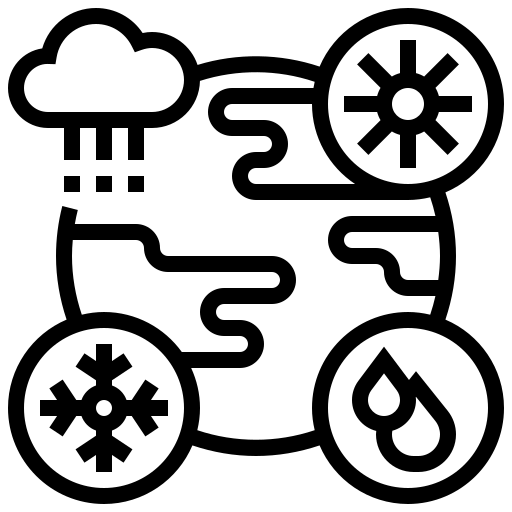 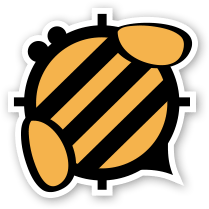 Inputs
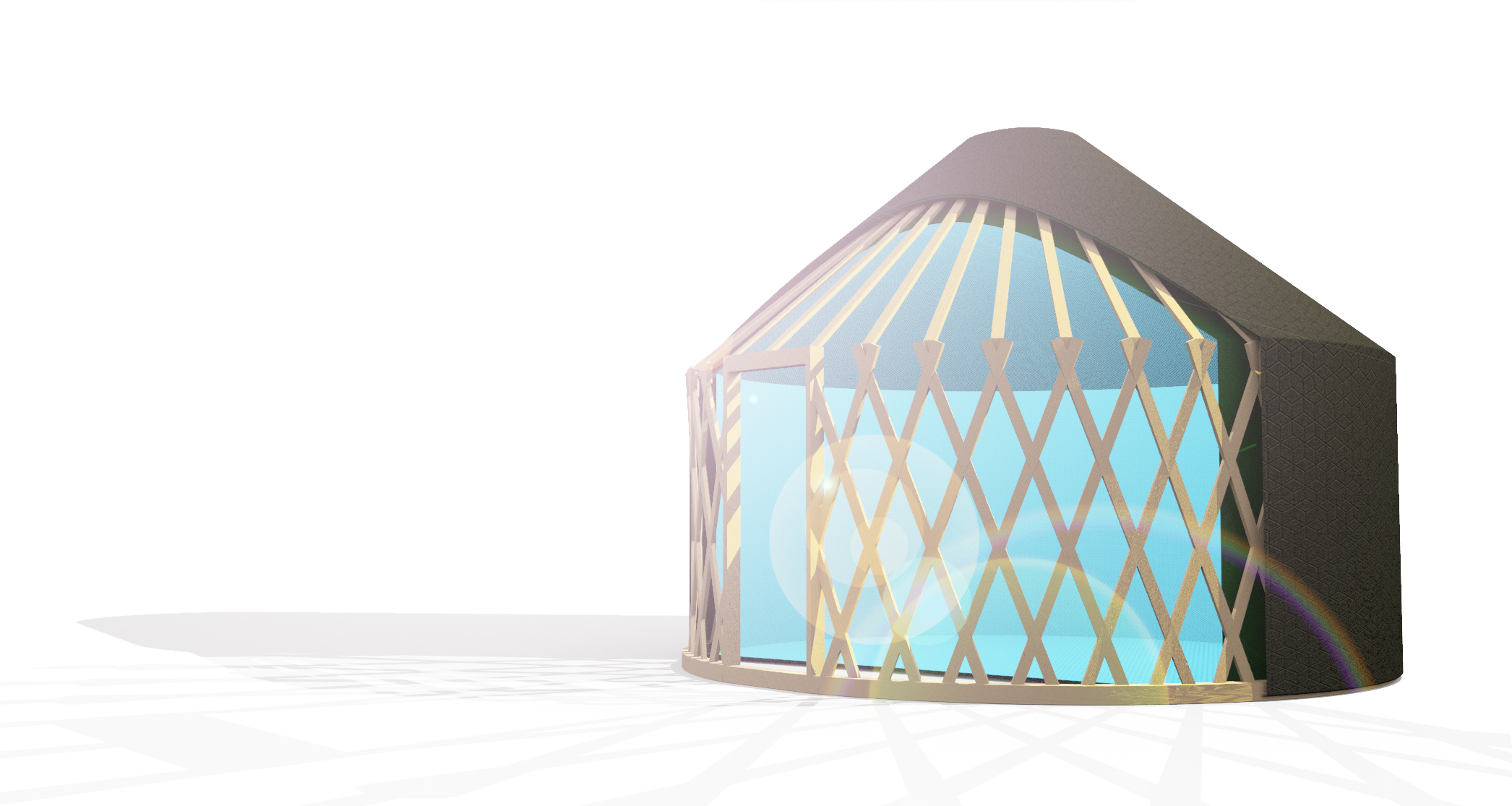 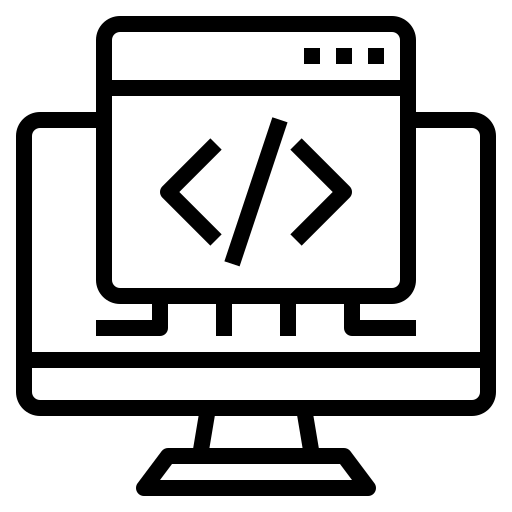 Algorithmic Design
Workflow
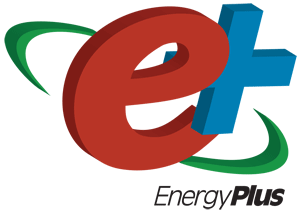 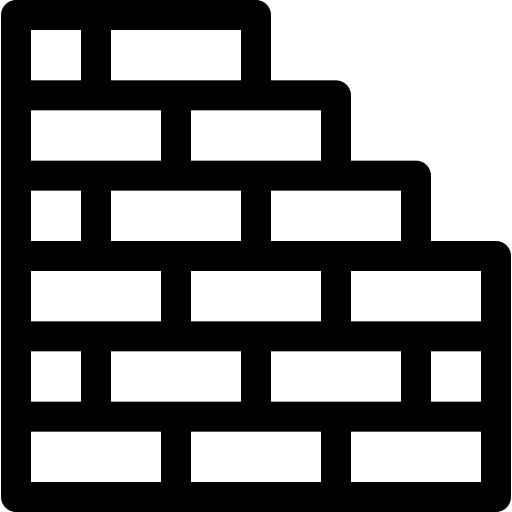 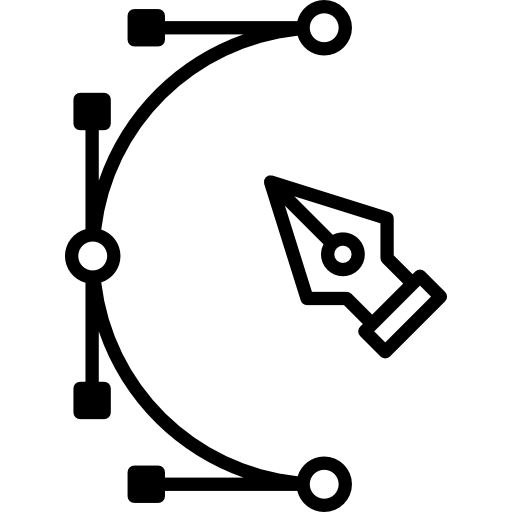 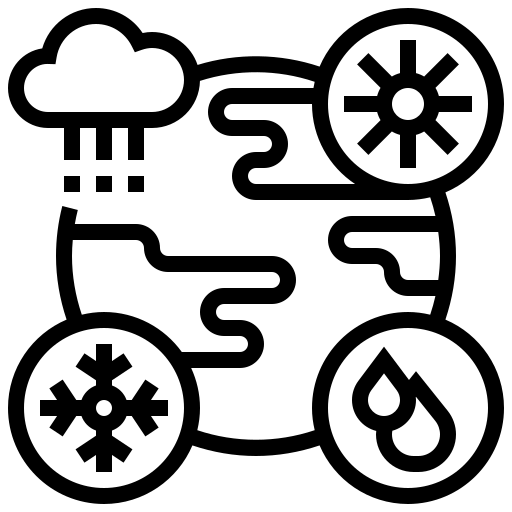 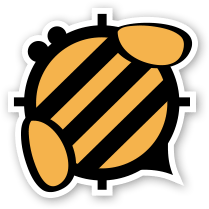 Inputs
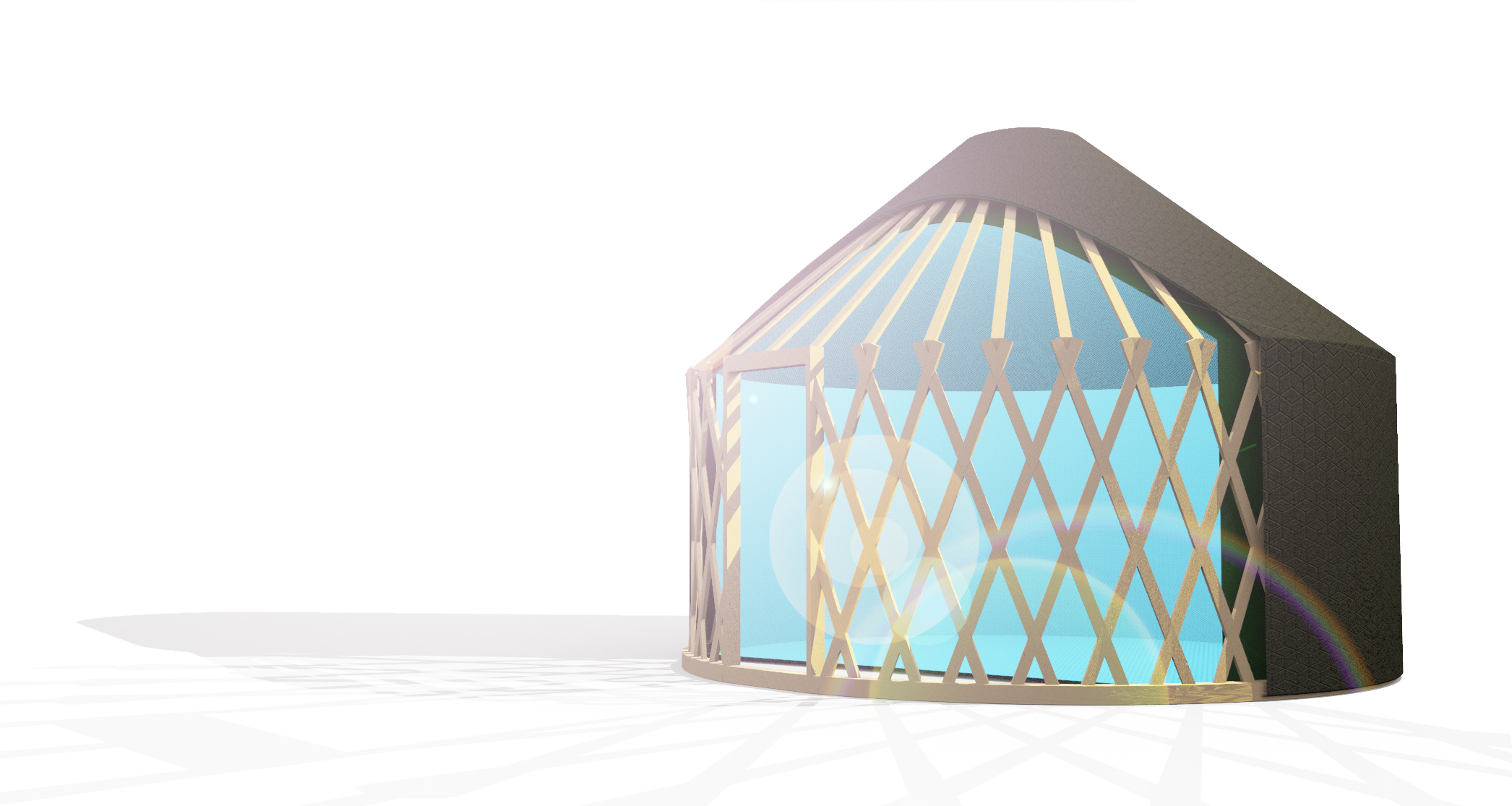 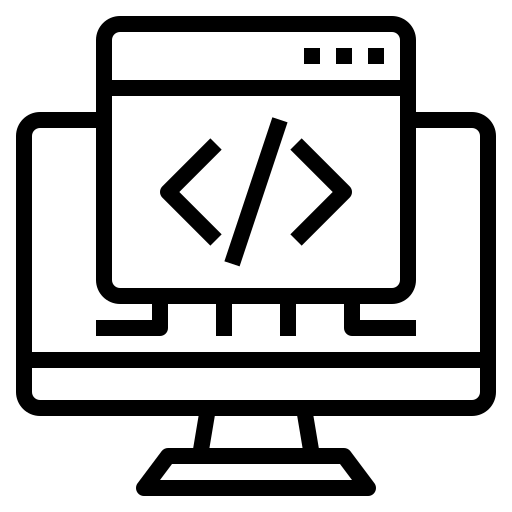 Algorithmic Design
Results and discussion | Damage Report and Airflow
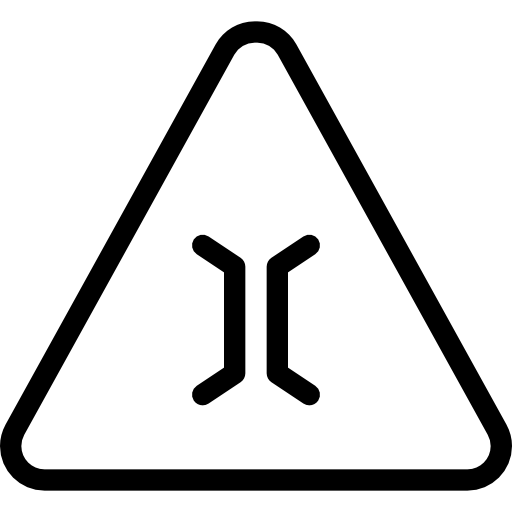 Results and discussion | Damage Report and Airflow
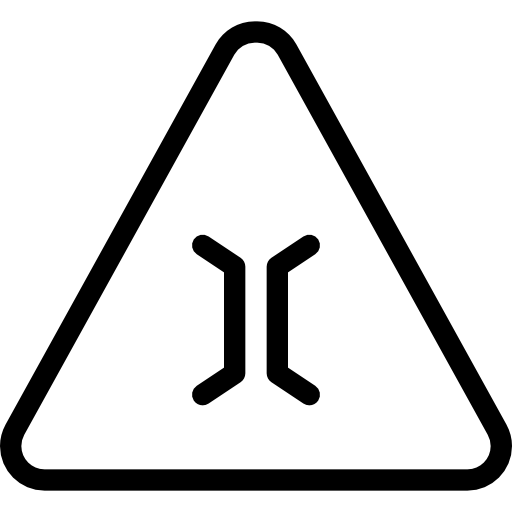 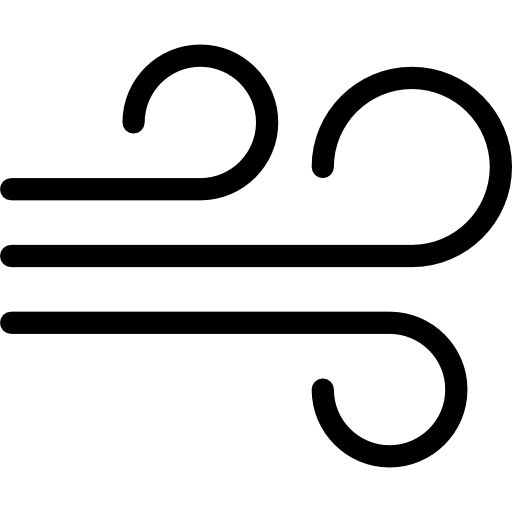 Results and discussion | Damage Report and Airflow
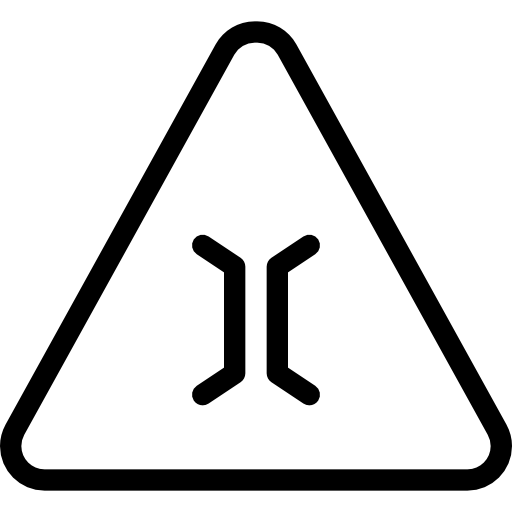 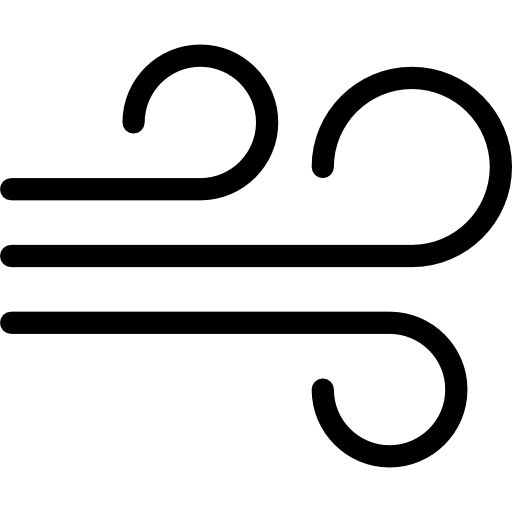 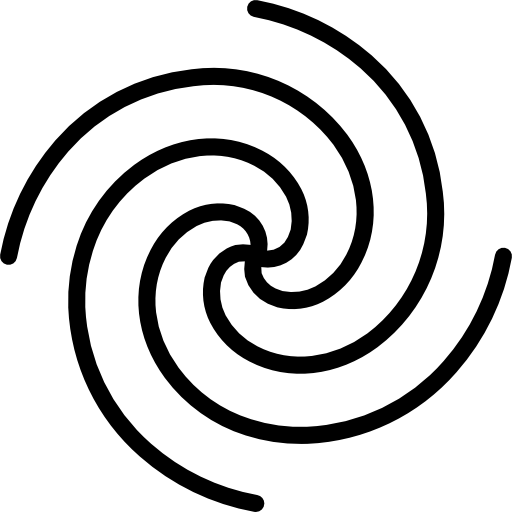 Results and discussion | Damage Report and Airflow
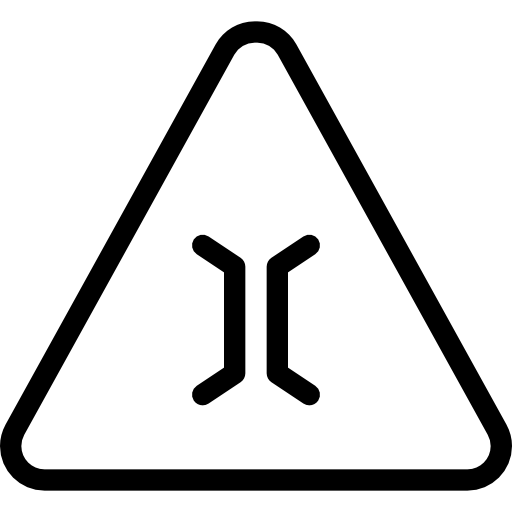 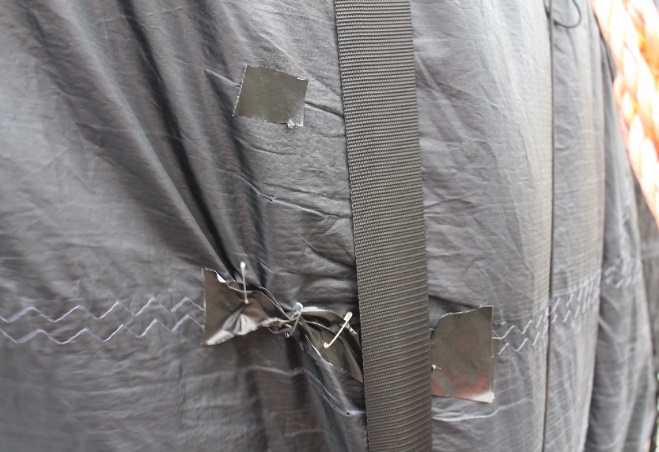 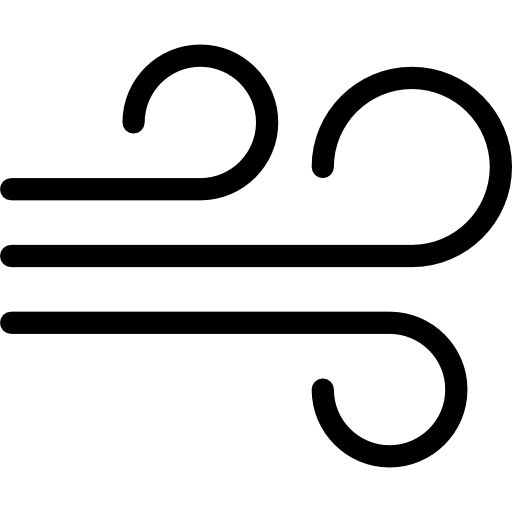 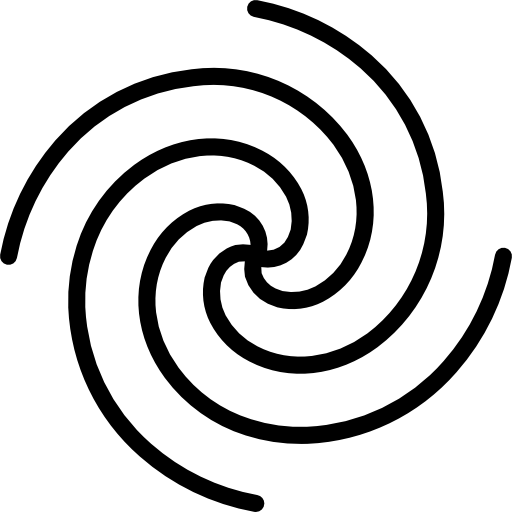 Results and discussion | Damage Report and Airflow
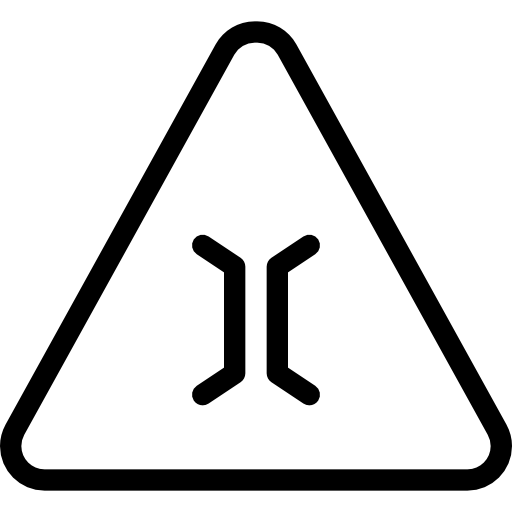 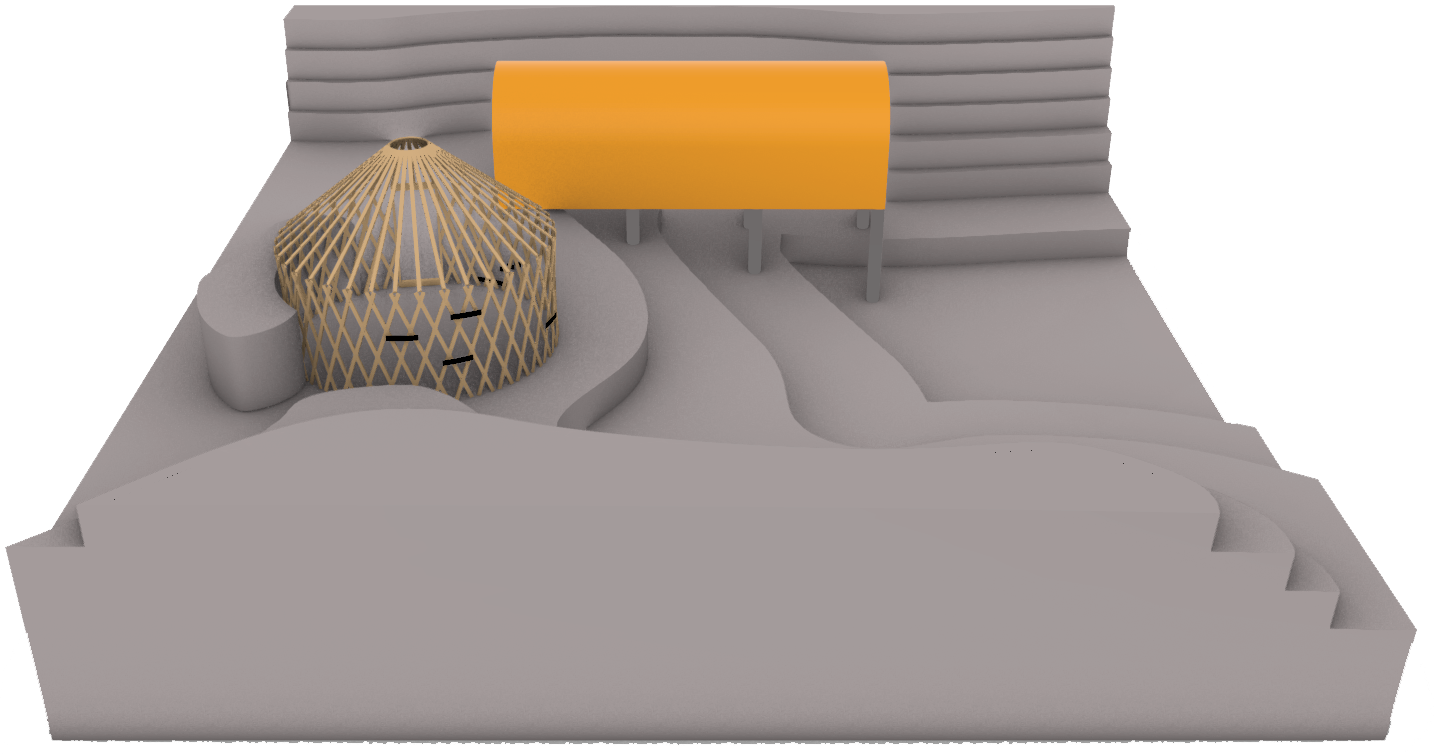 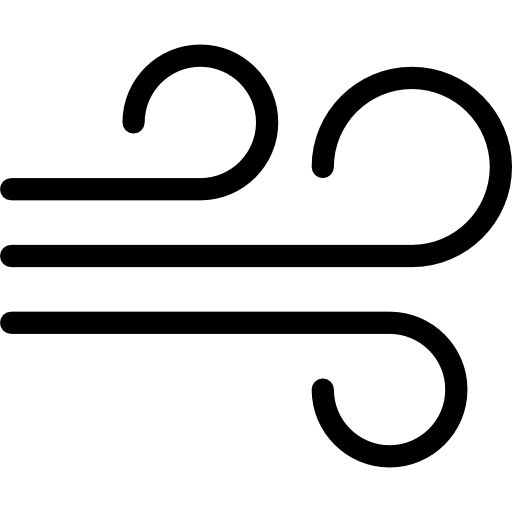 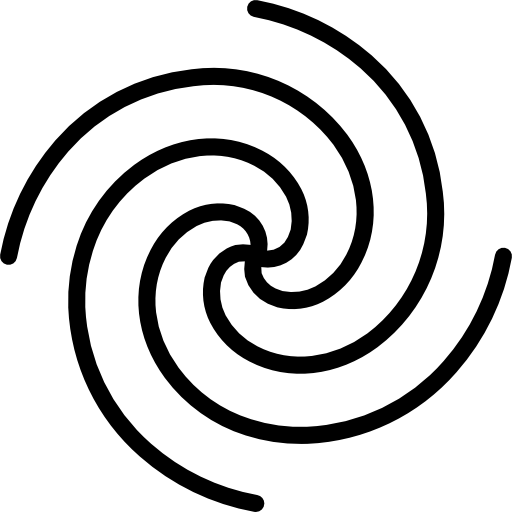 Results and discussion | Damage Report and Airflow
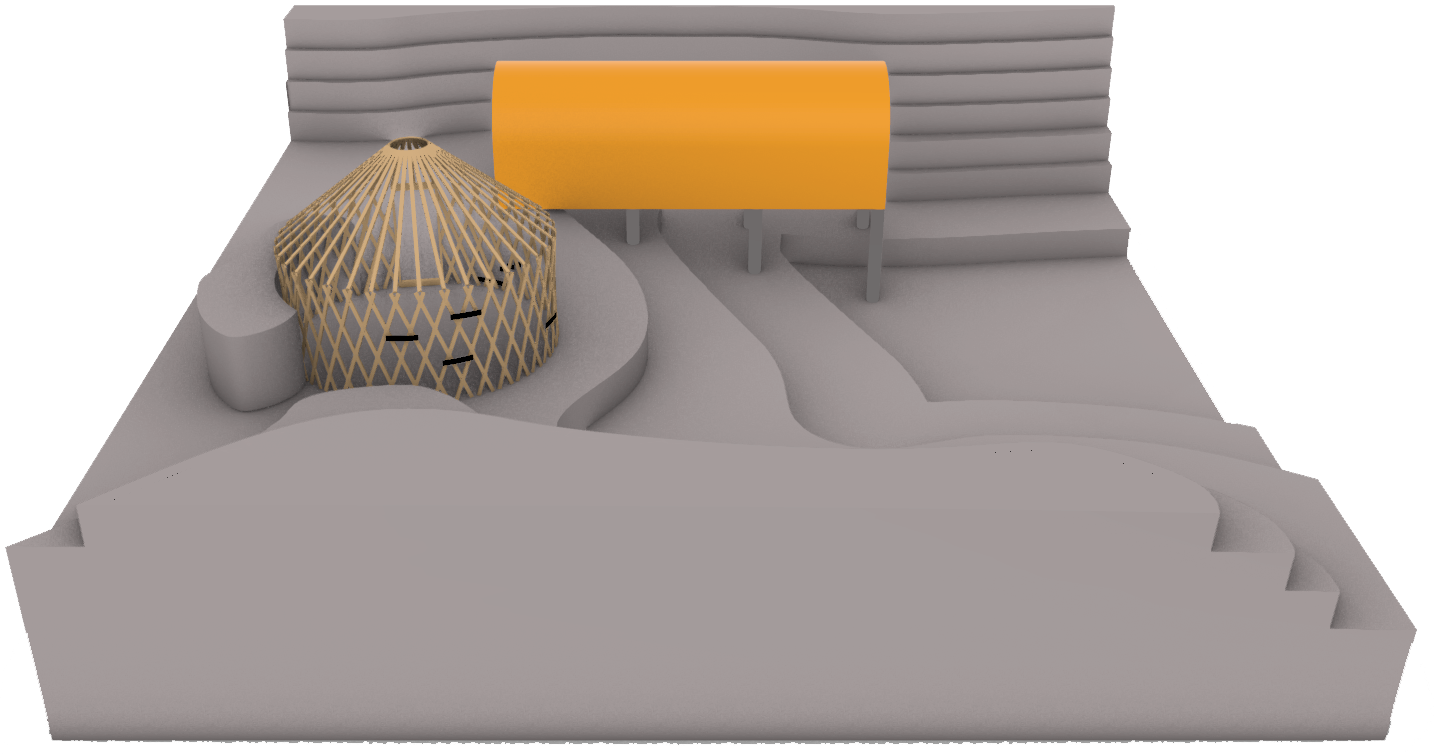 3 Wind tunnel tests
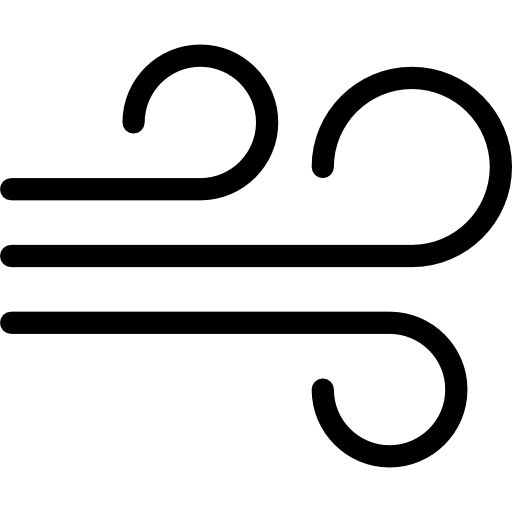 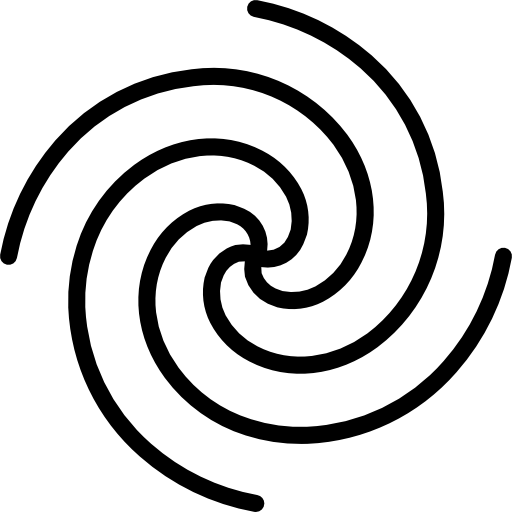 Results and discussion | Damage Report and Airflow
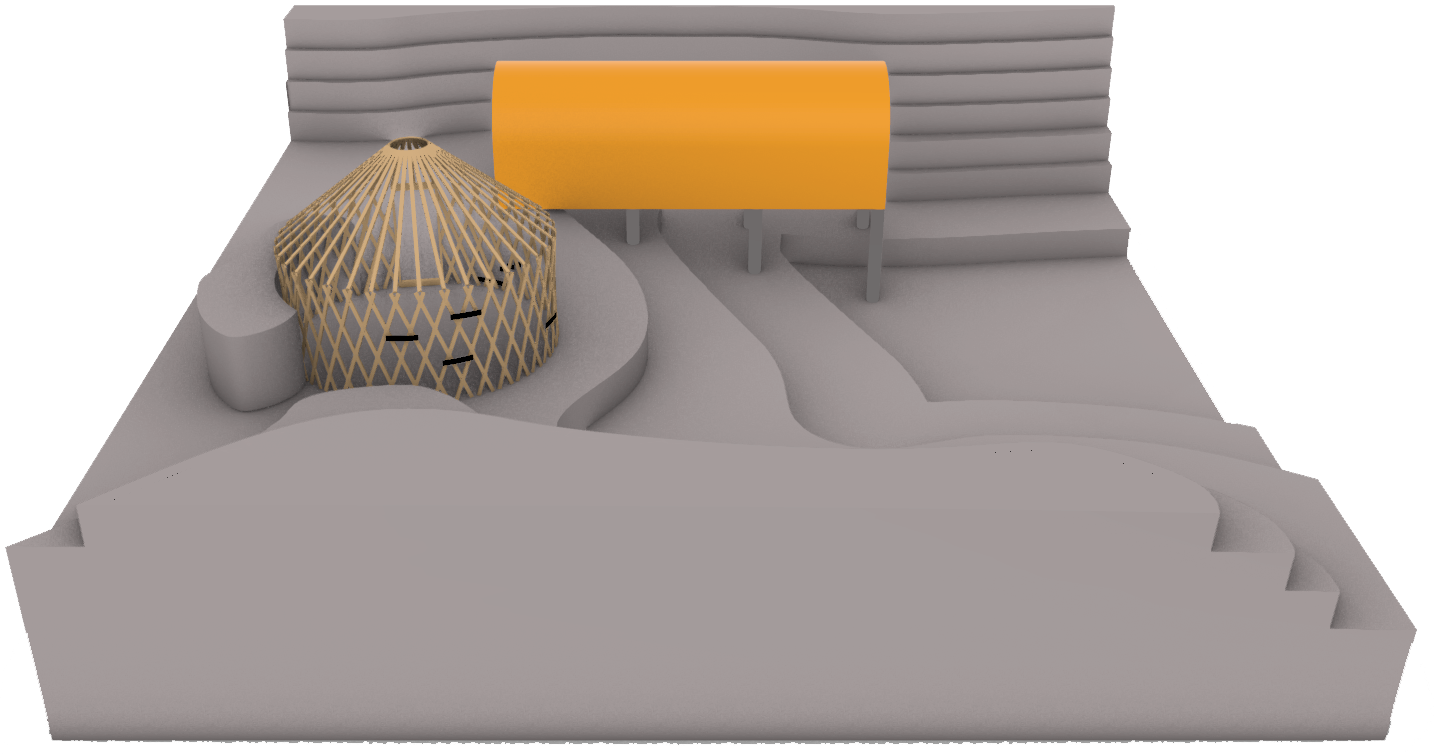 3 Wind tunnel tests
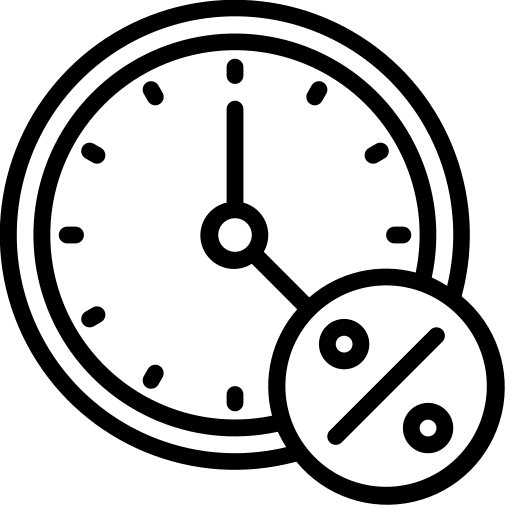 45 Seconds
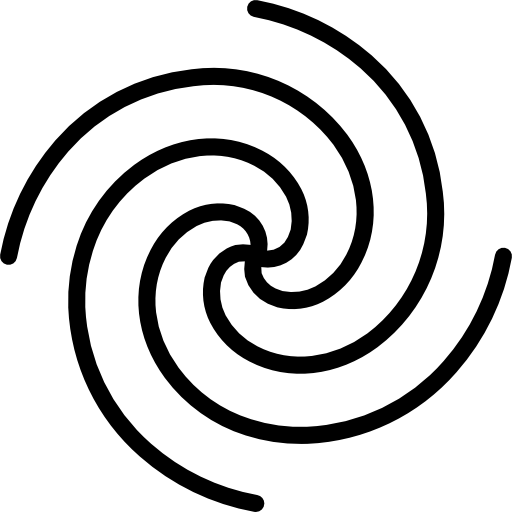 Results and discussion | Damage Report and Airflow
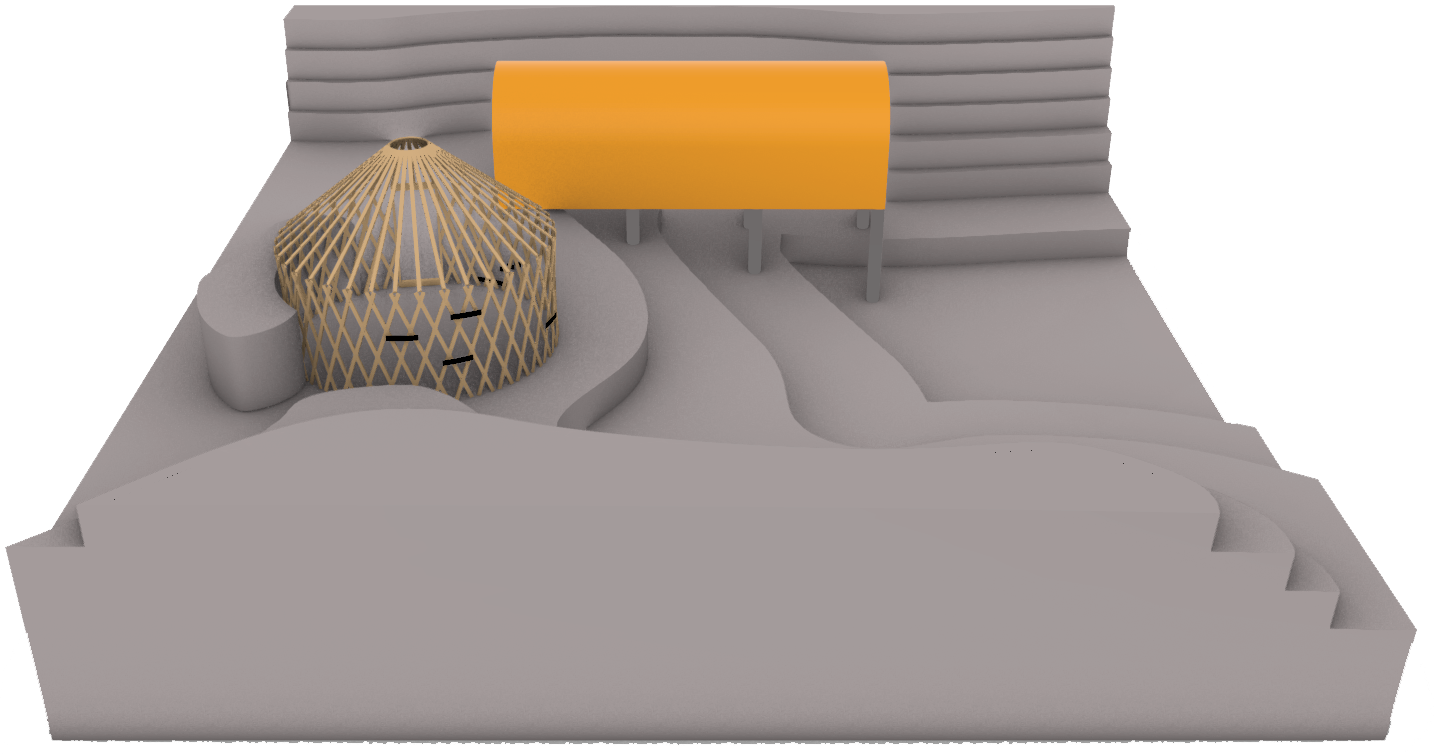 3 Wind tunnel tests
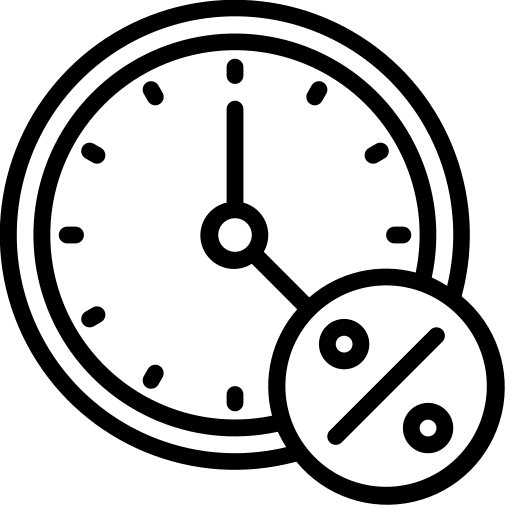 45 Seconds
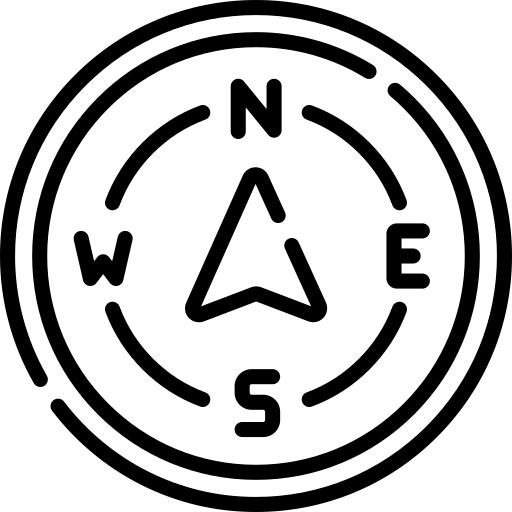 North
Results and discussion | Damage Report and Airflow
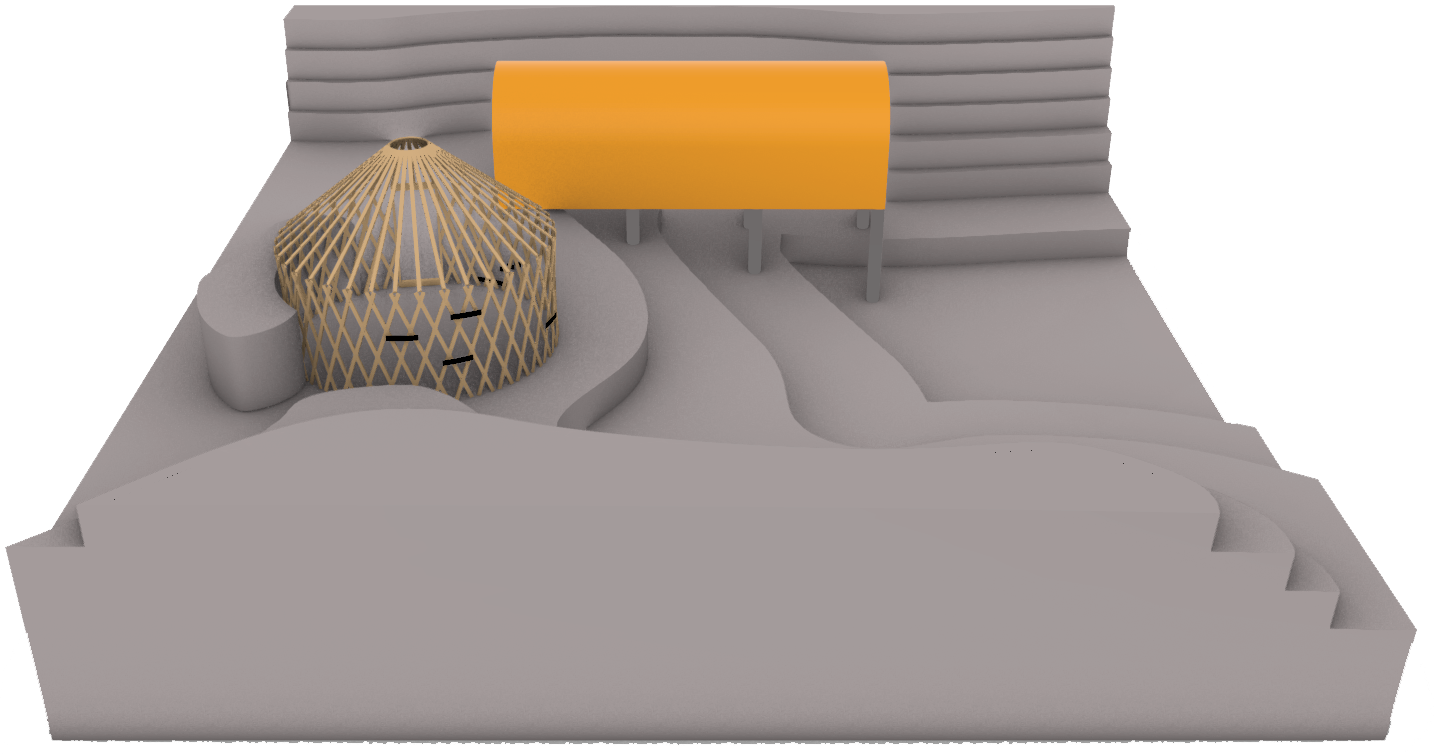 3 Wind tunnel tests
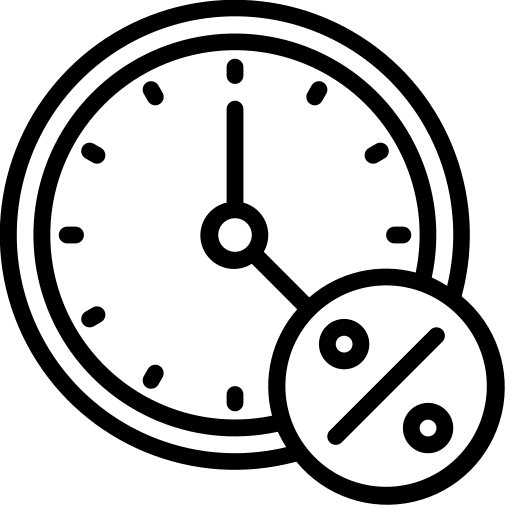 45 Seconds
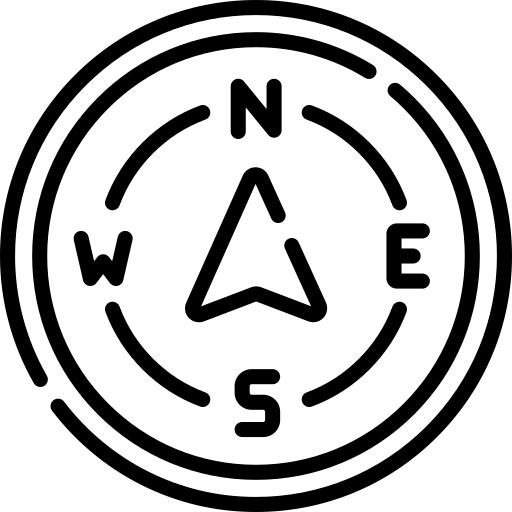 North
East
Results and discussion | Damage Report and Airflow
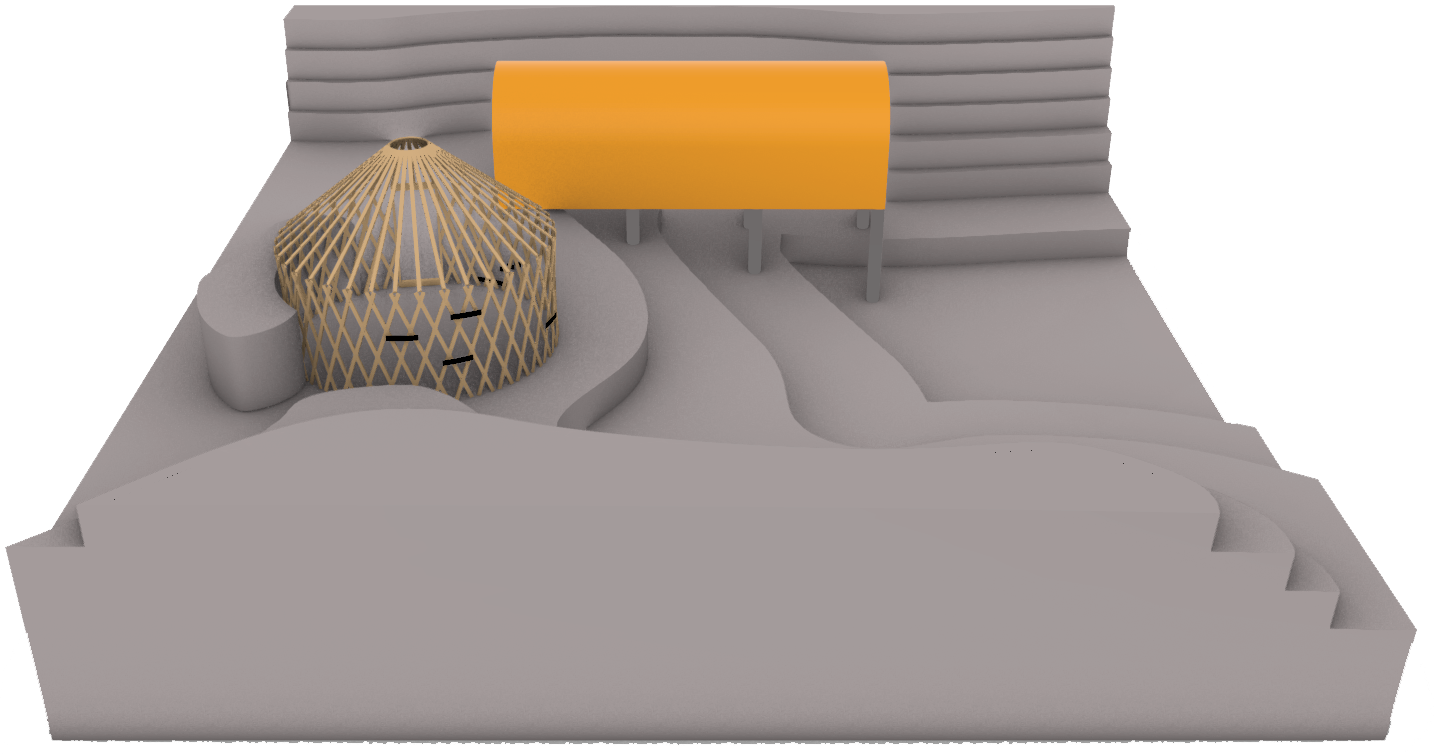 3 Wind tunnel tests
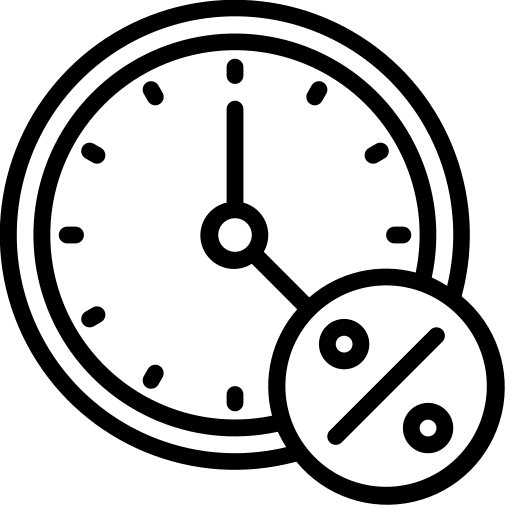 45 Seconds
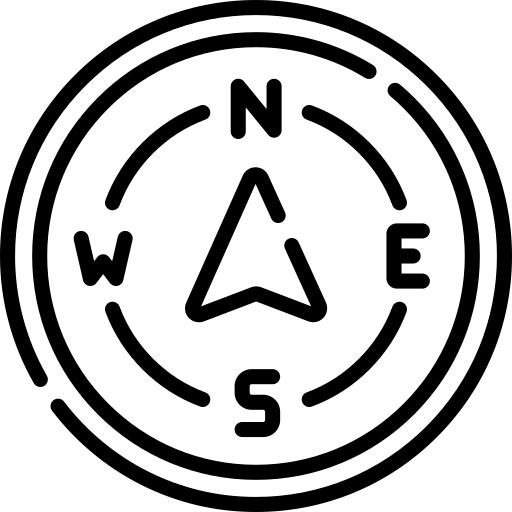 North
East
West
Results and discussion | Damage Report and Airflow
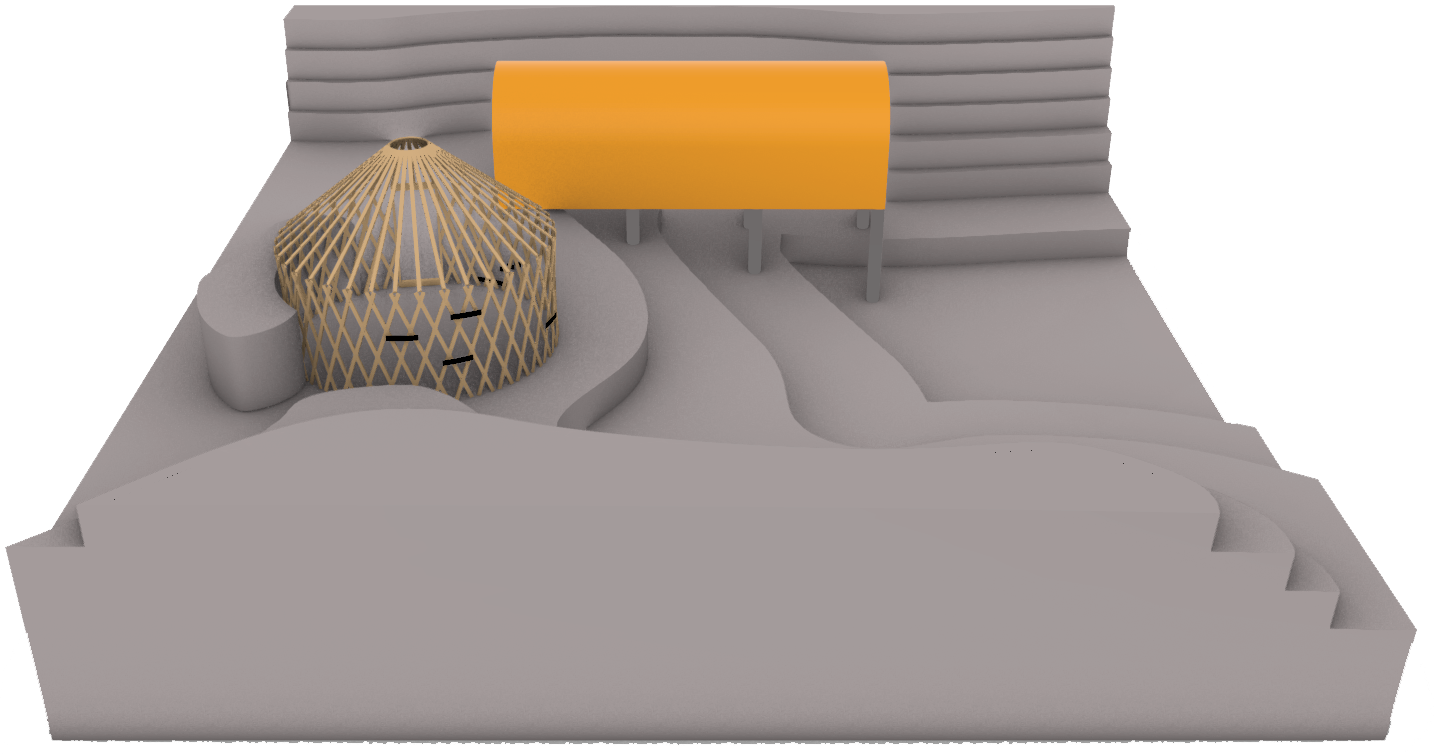 3 Wind tunnel tests
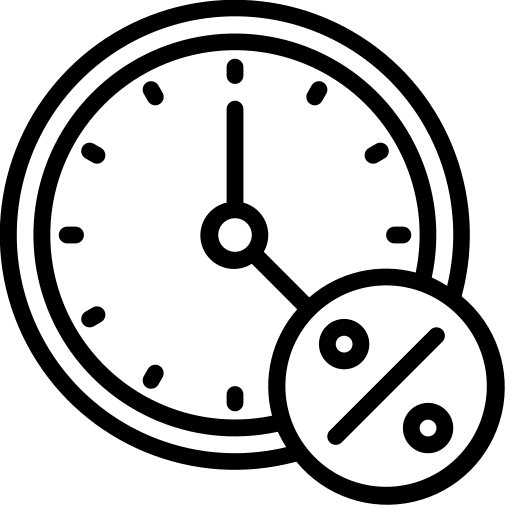 45 Seconds
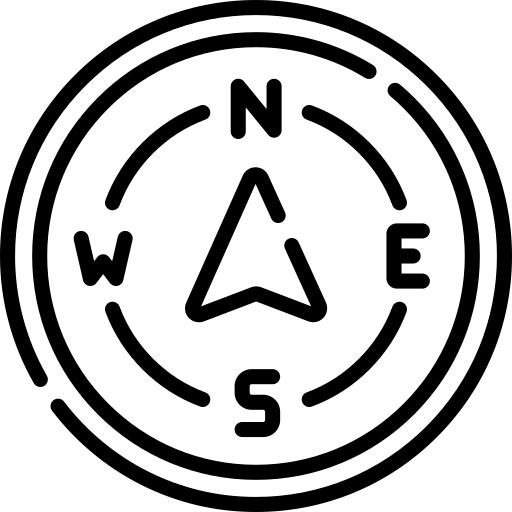 North
East
West
Results and discussion | Damage Report and Airflow
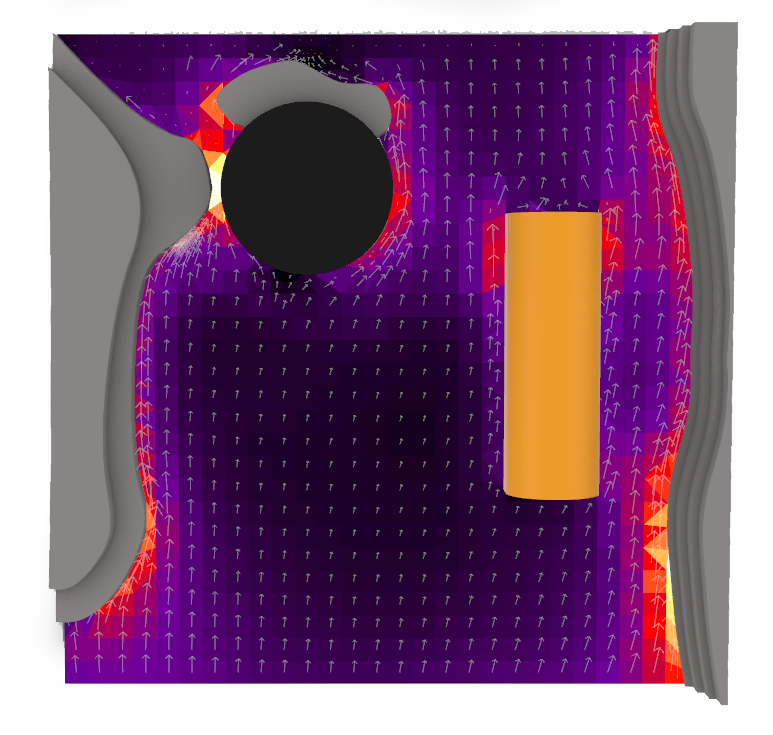 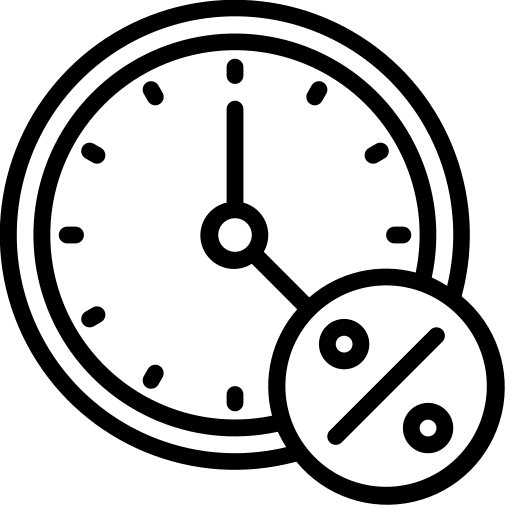 45 Seconds
North
East
West
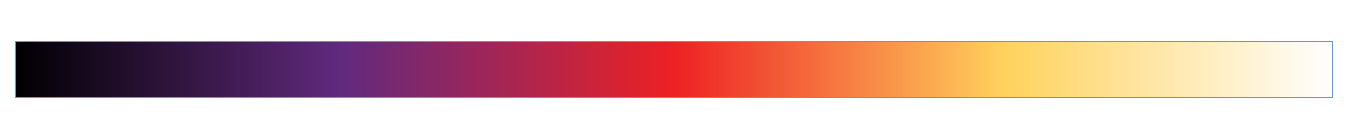 0 Knots
23 Knots
Results and discussion | Damage Report and Airflow
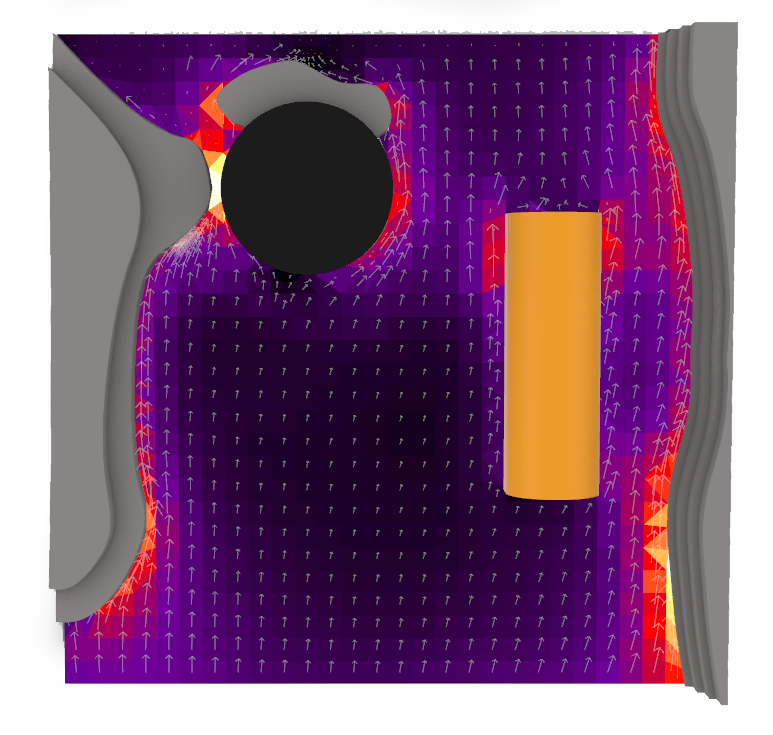 > 23 Knots in the Eastern side
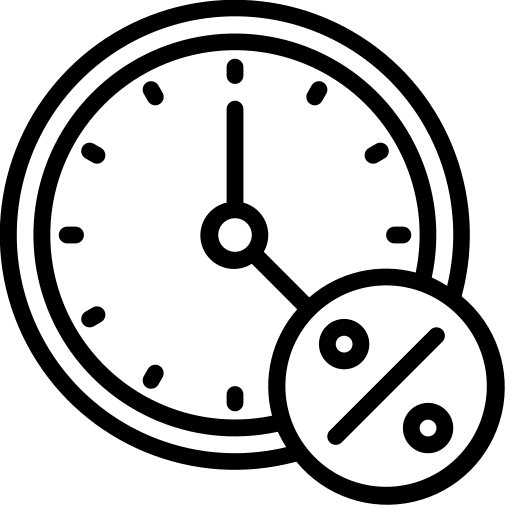 45 Seconds
North
East
West
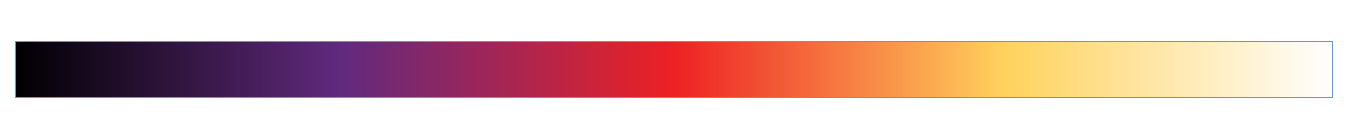 0 Knots
23 Knots
Results and discussion | Damage Report and Airflow
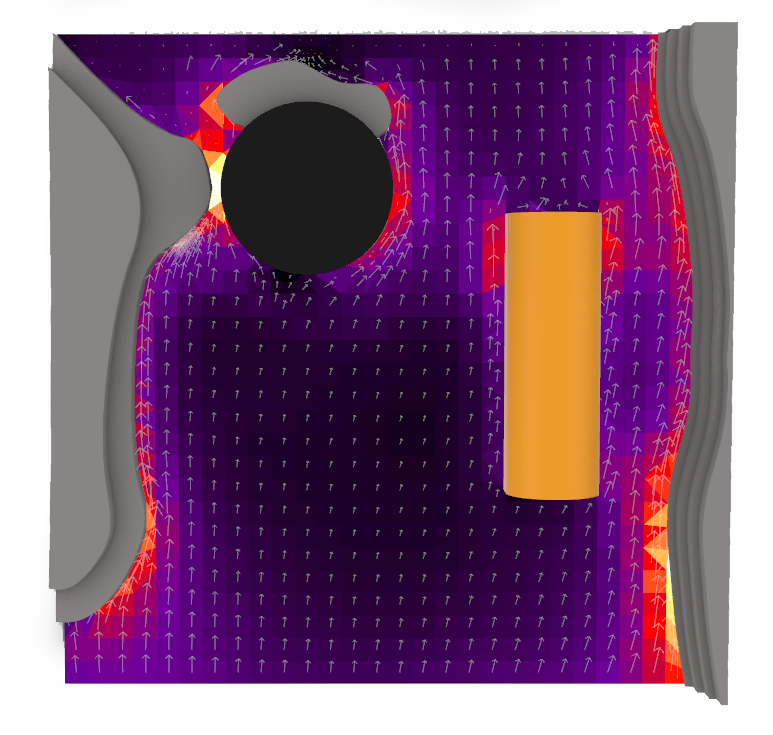 > 23 Knots in the Eastern side
> 12 Knots in the Western side
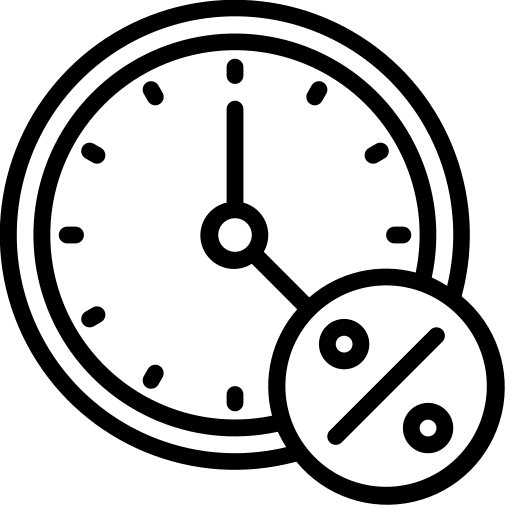 45 Seconds
North
East
West
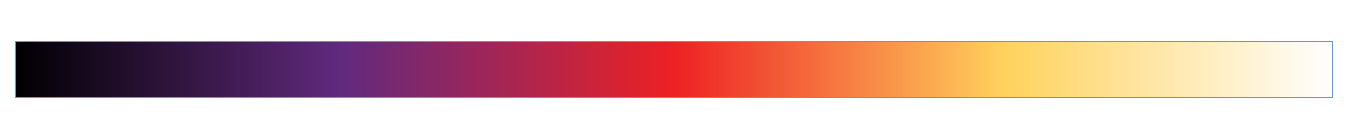 0 Knots
23 Knots
Results and discussion | Damage Report and Airflow
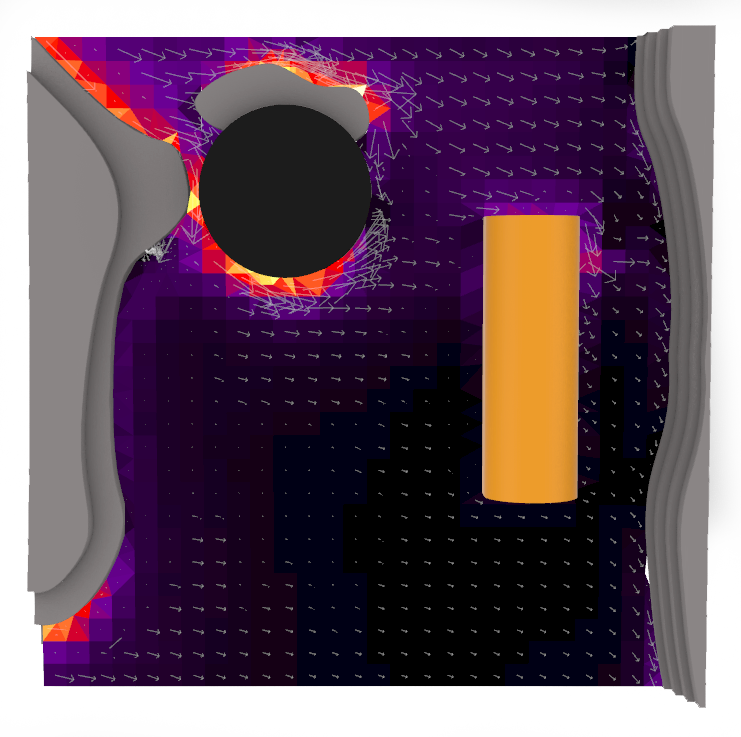 > 20 Knots in the northern side
> 18 Knots in the Eastern side
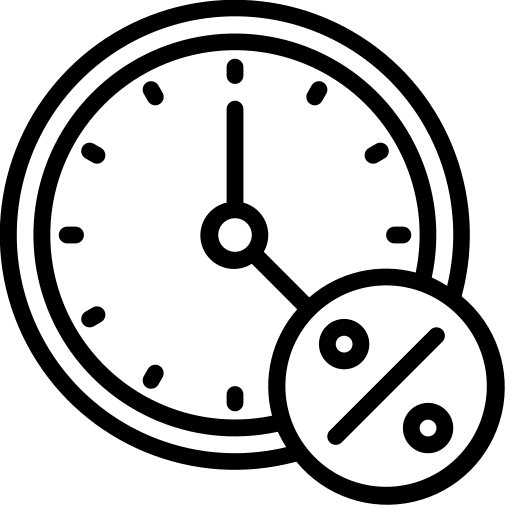 45 Seconds
North
East
West
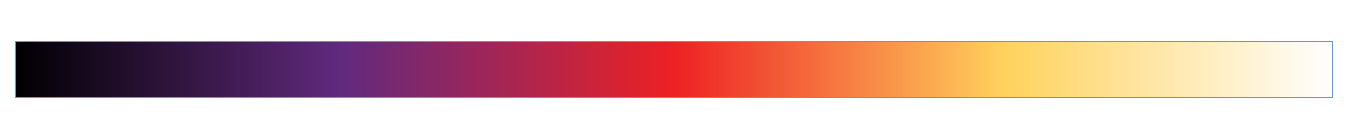 0 knots
23 Knots
Results and discussion | Damage Report and Airflow
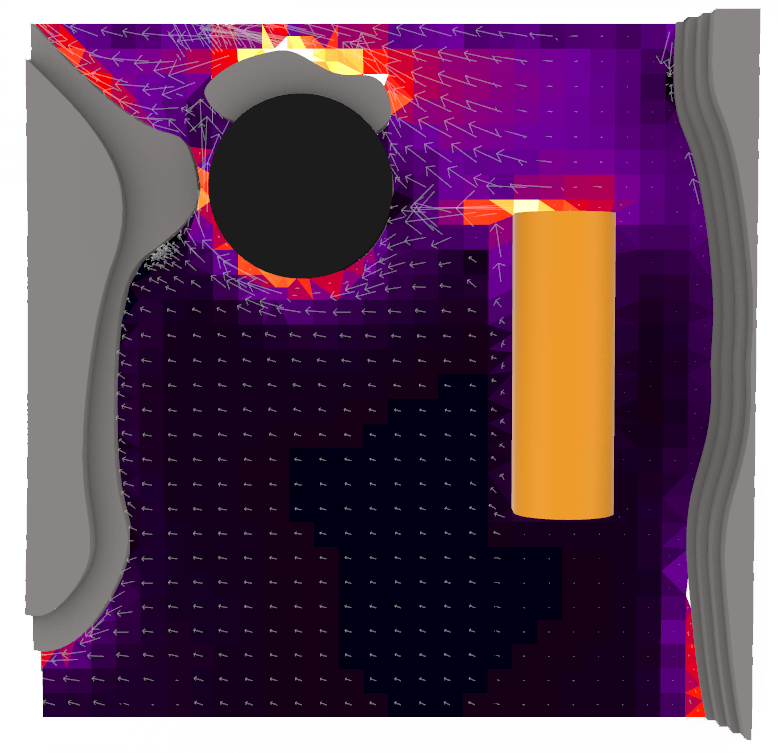 > 23 Knots in the Southern side
> 15 Knots in the Northern side side
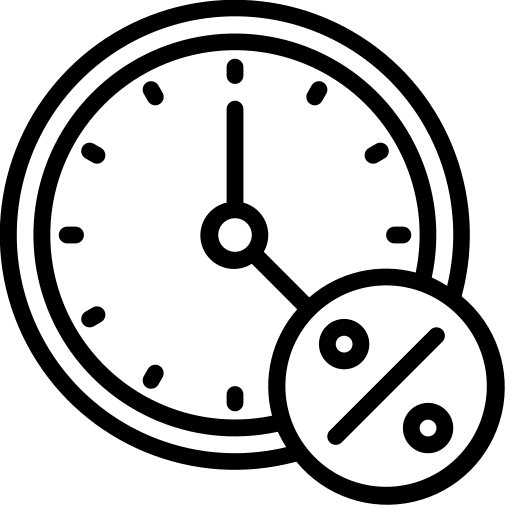 45 Seconds
North
East
West
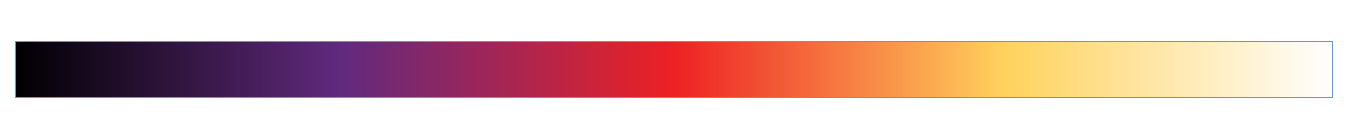 0 knots
23 Knots
Results and discussion | Damage Report and Airflow
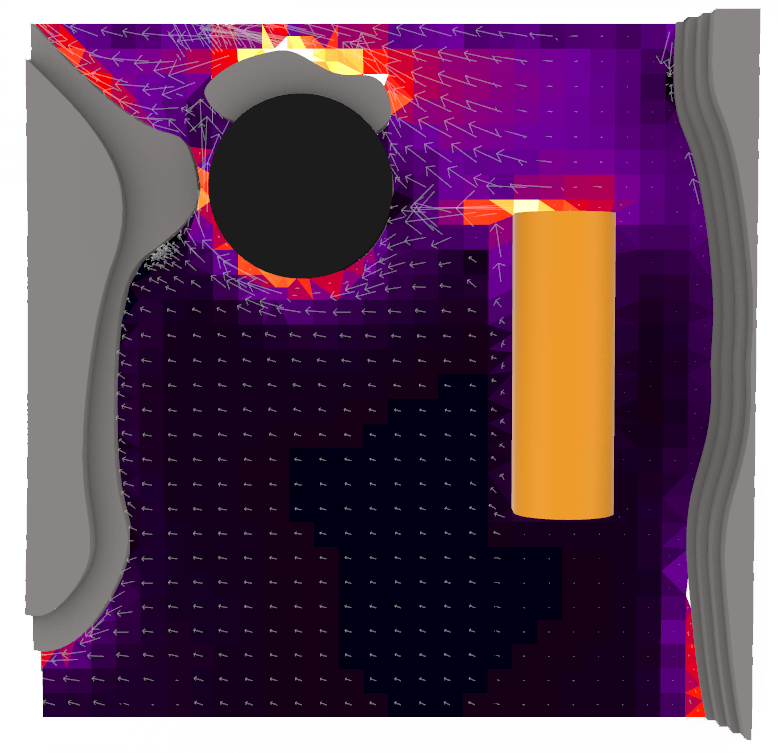 > 23 Knots in the Southern side
> 15 Knots in the Northern side side
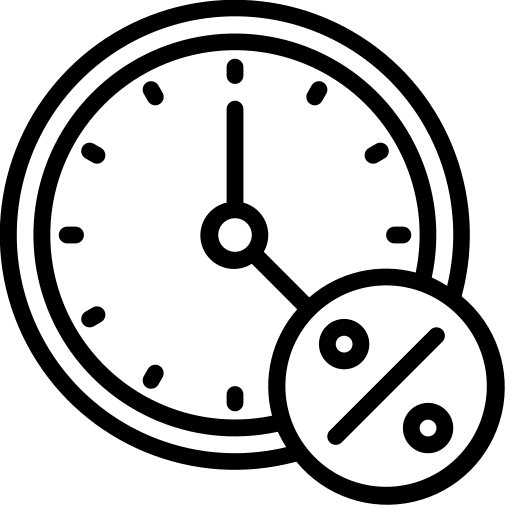 45 Seconds
North
East
West
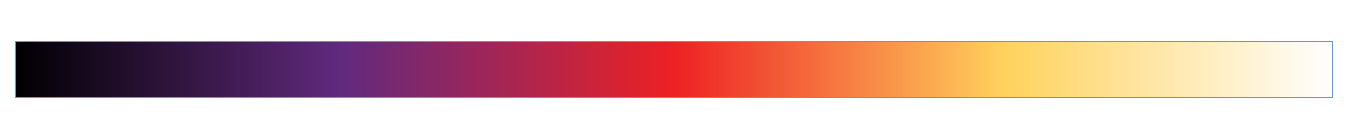 0 knots
23 Knots
Results and discussion | Damage Report and Airflow
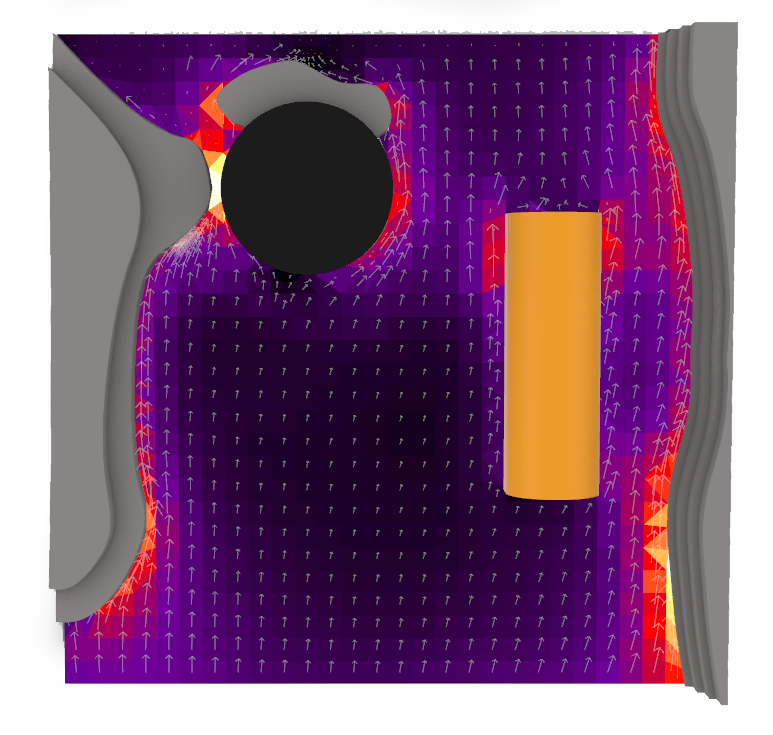 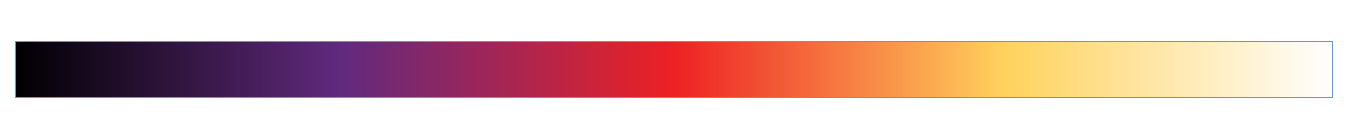 North
East
Results and discussion | Damage Report and Airflow
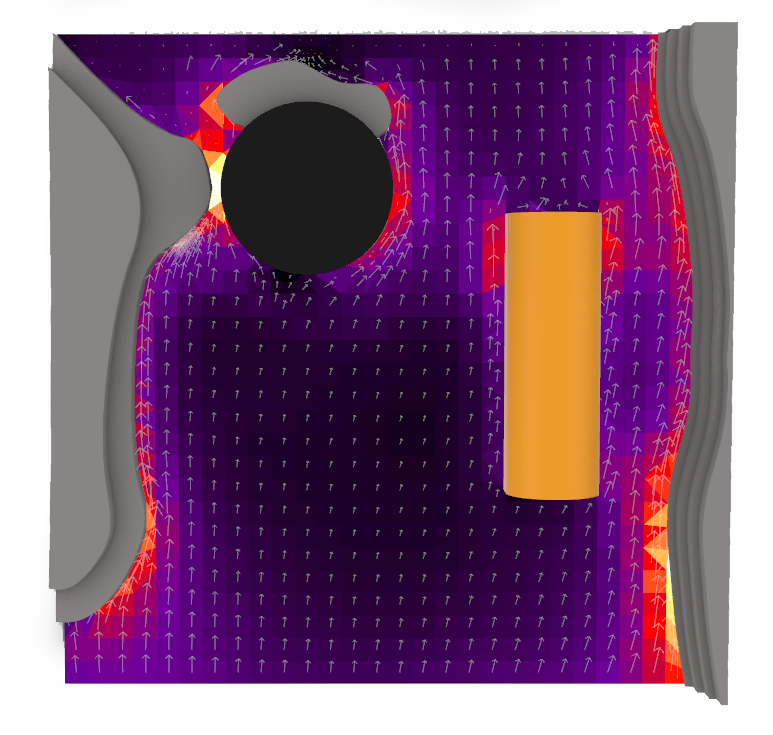 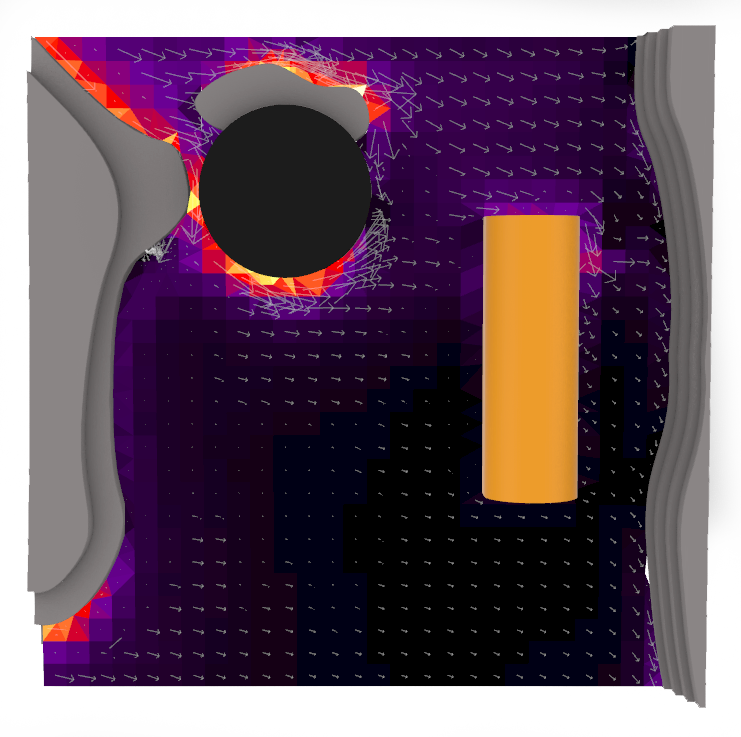 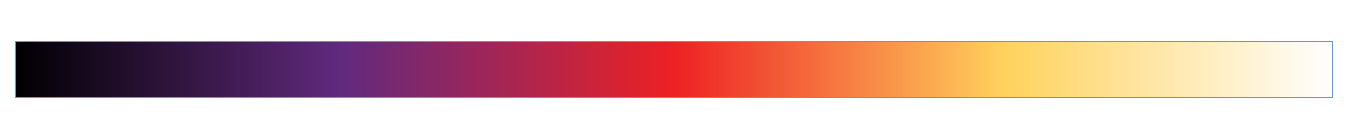 Results and discussion | Damage Report and Airflow
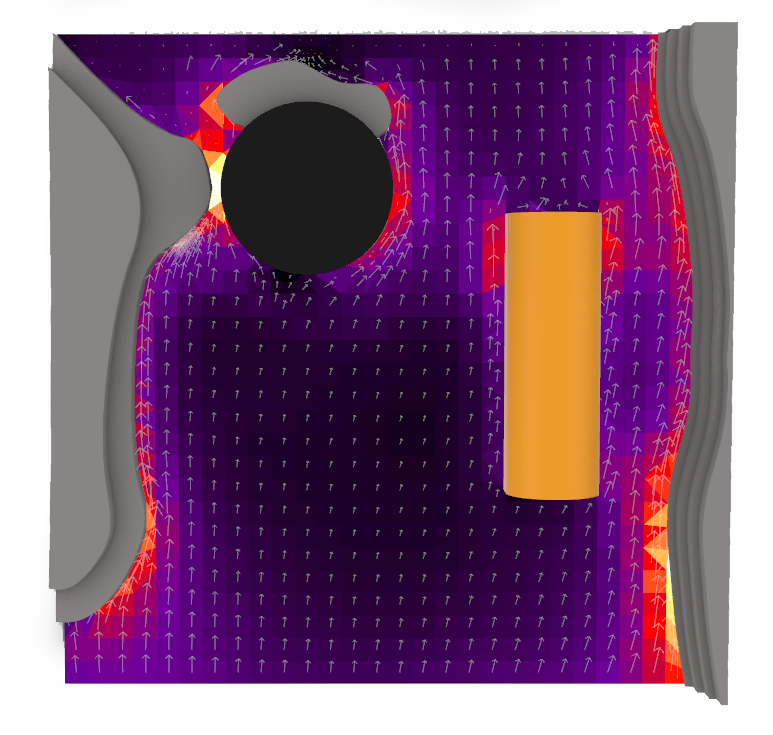 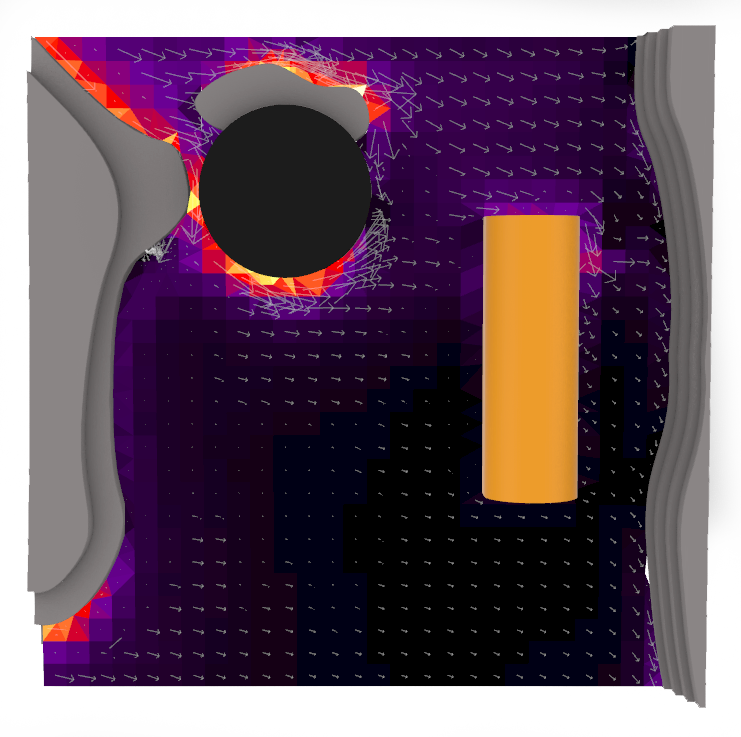 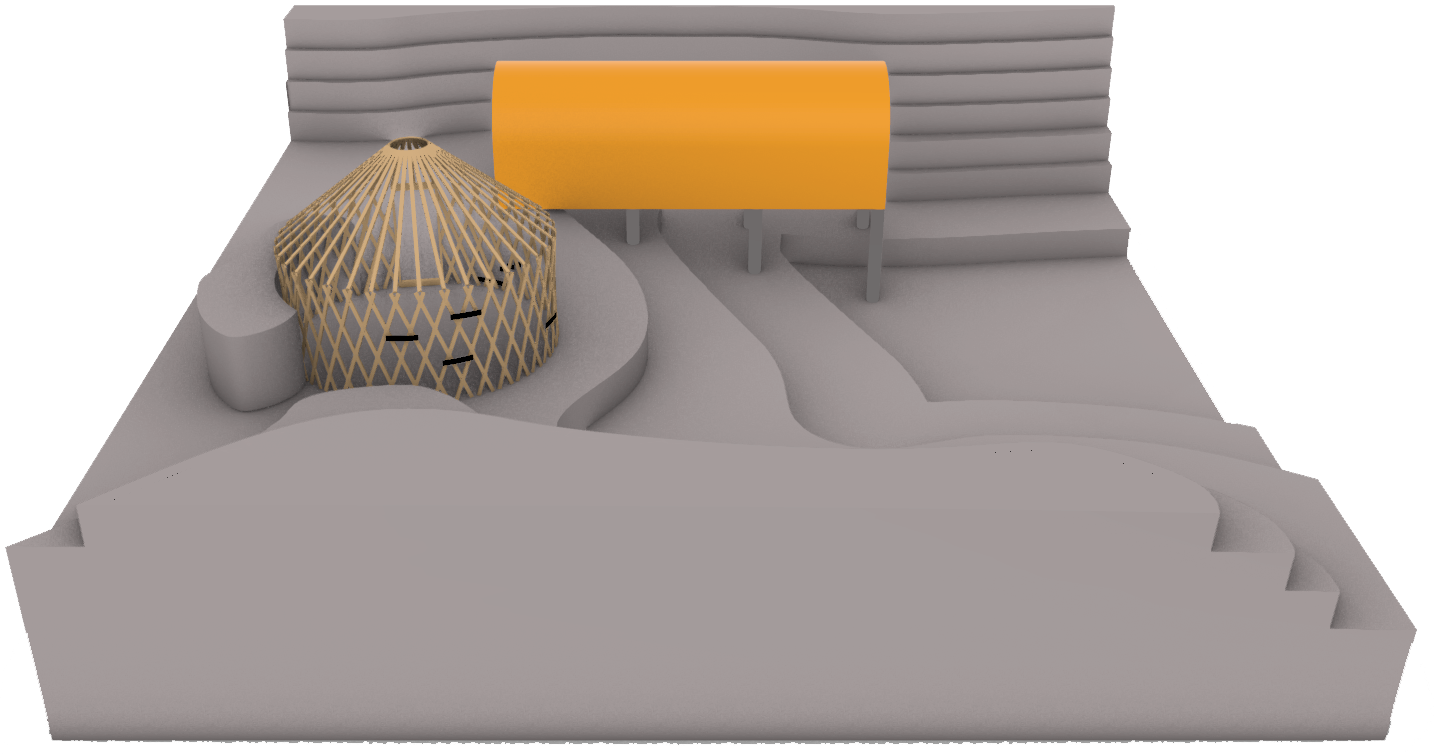 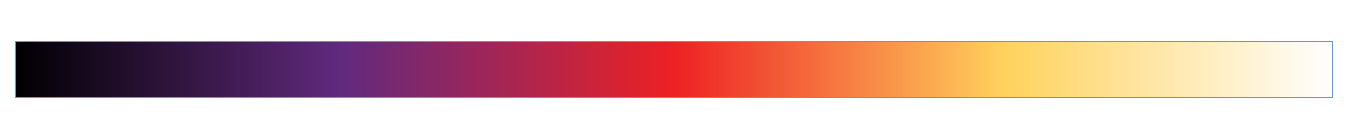 Damaged areas
Results and discussion | Damage Report and Airflow
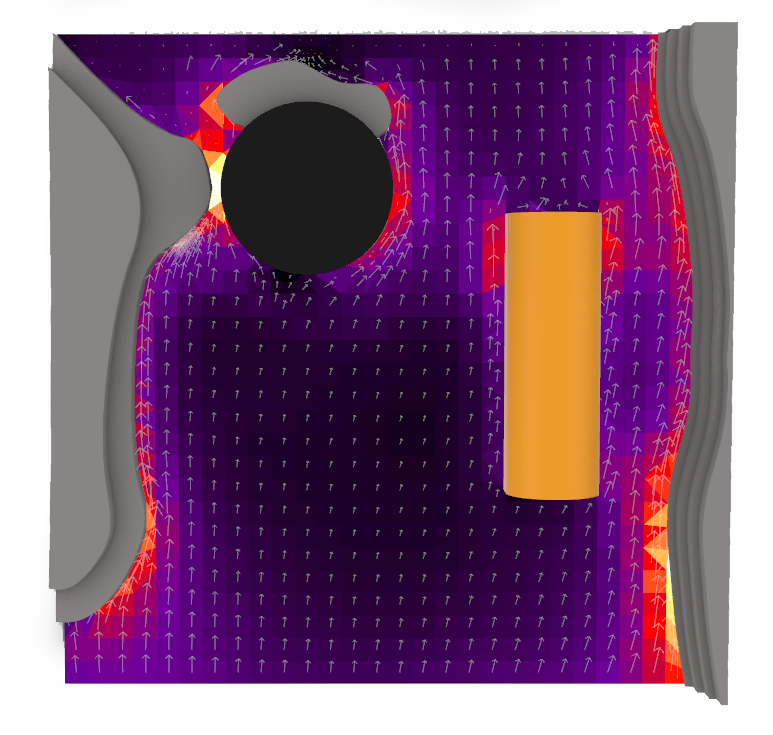 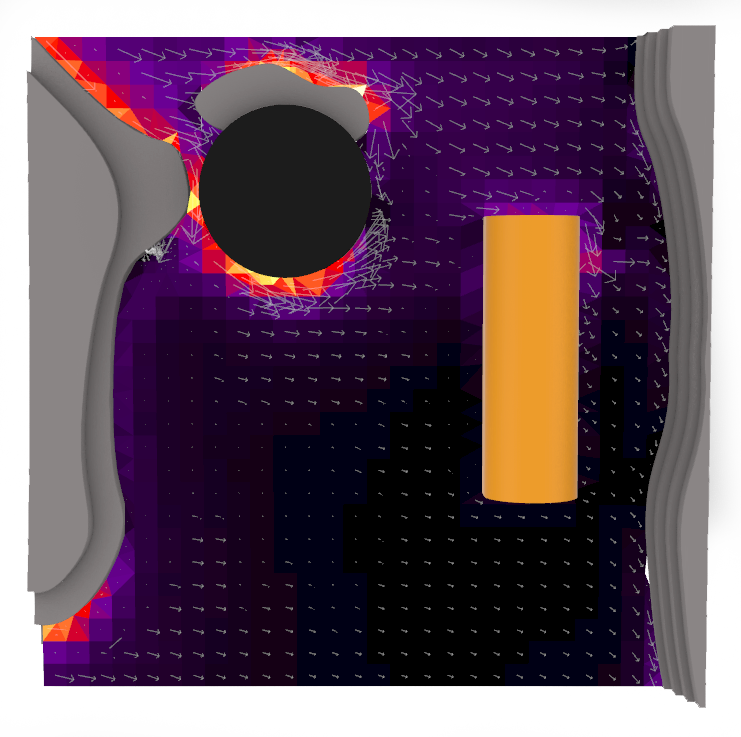 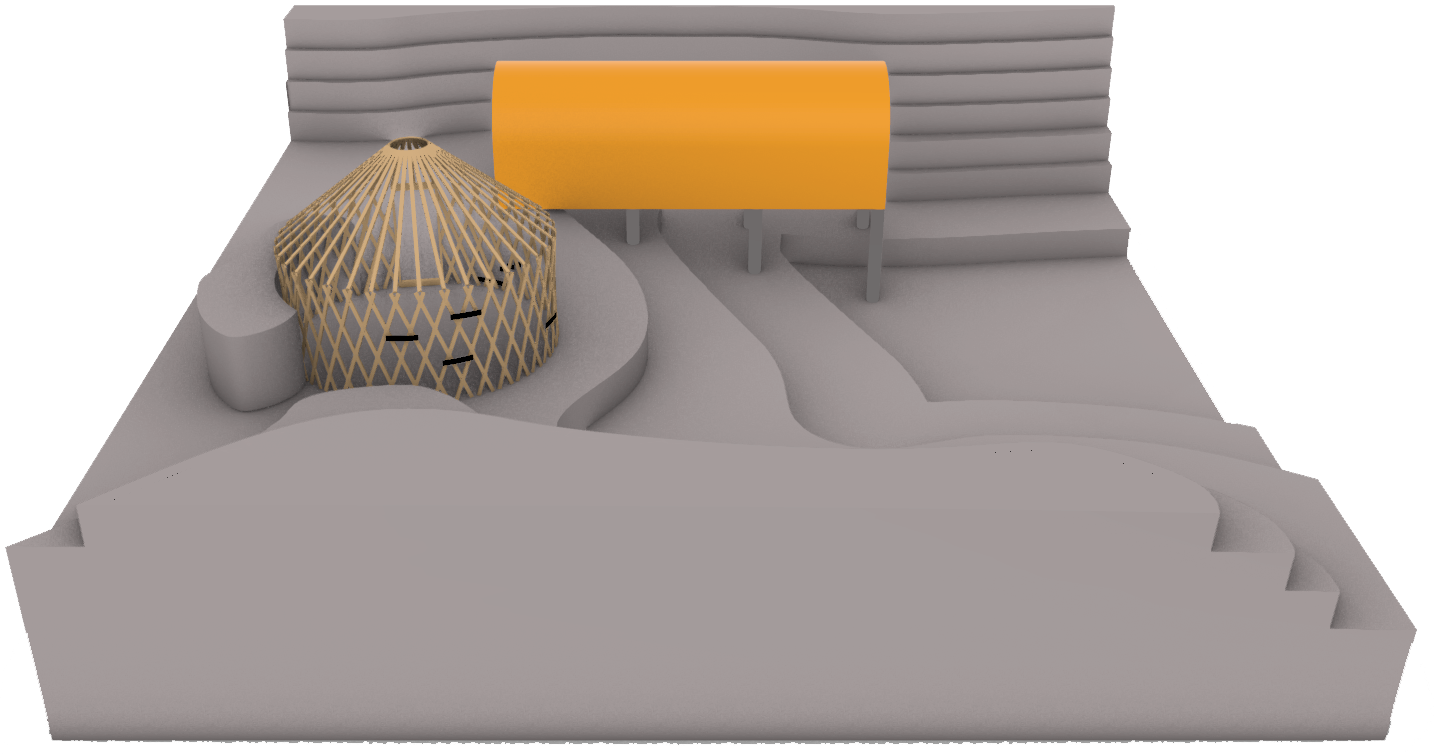 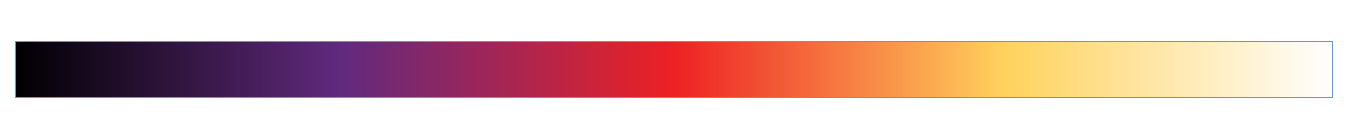 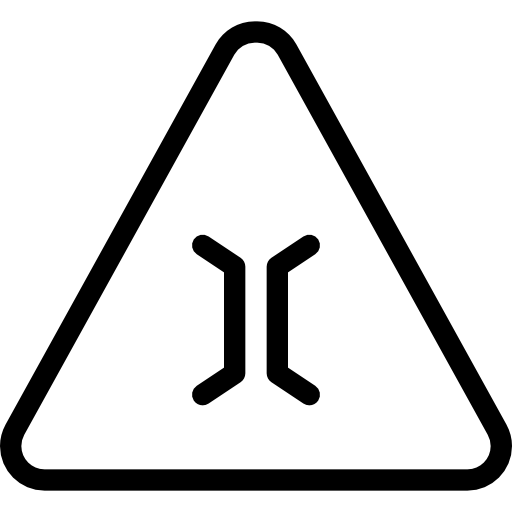 Constricted sections
North
East
Damaged areas
Results and discussion | Damage Report and Airflow
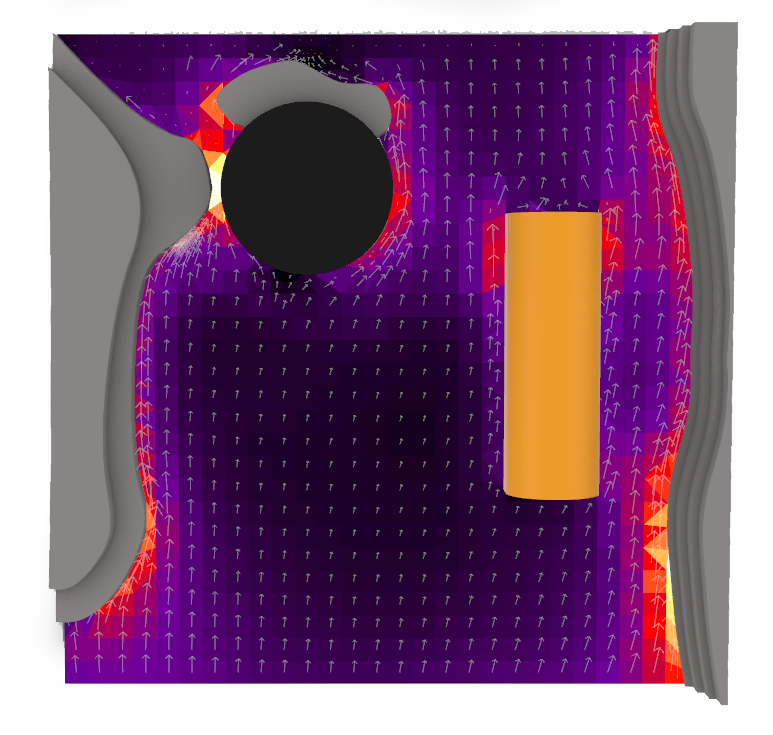 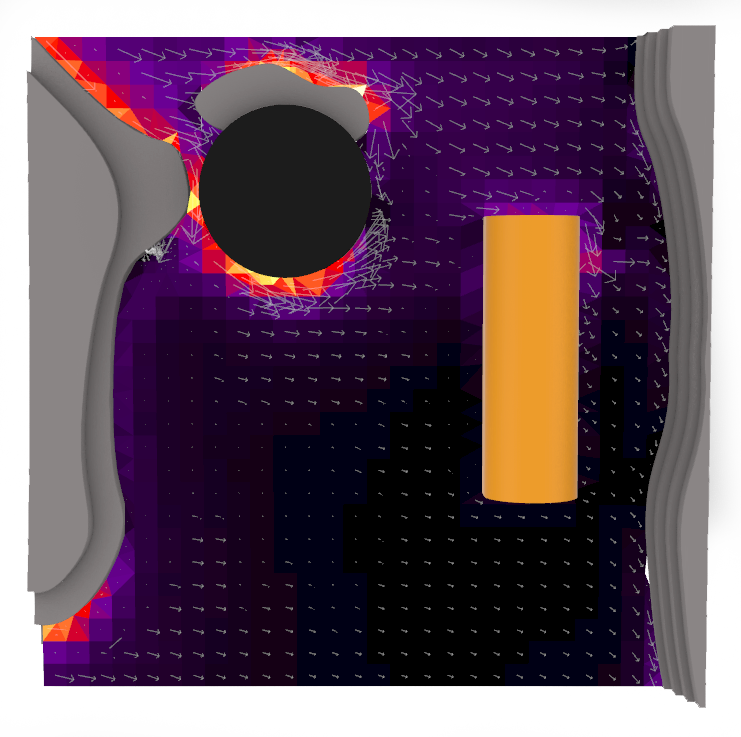 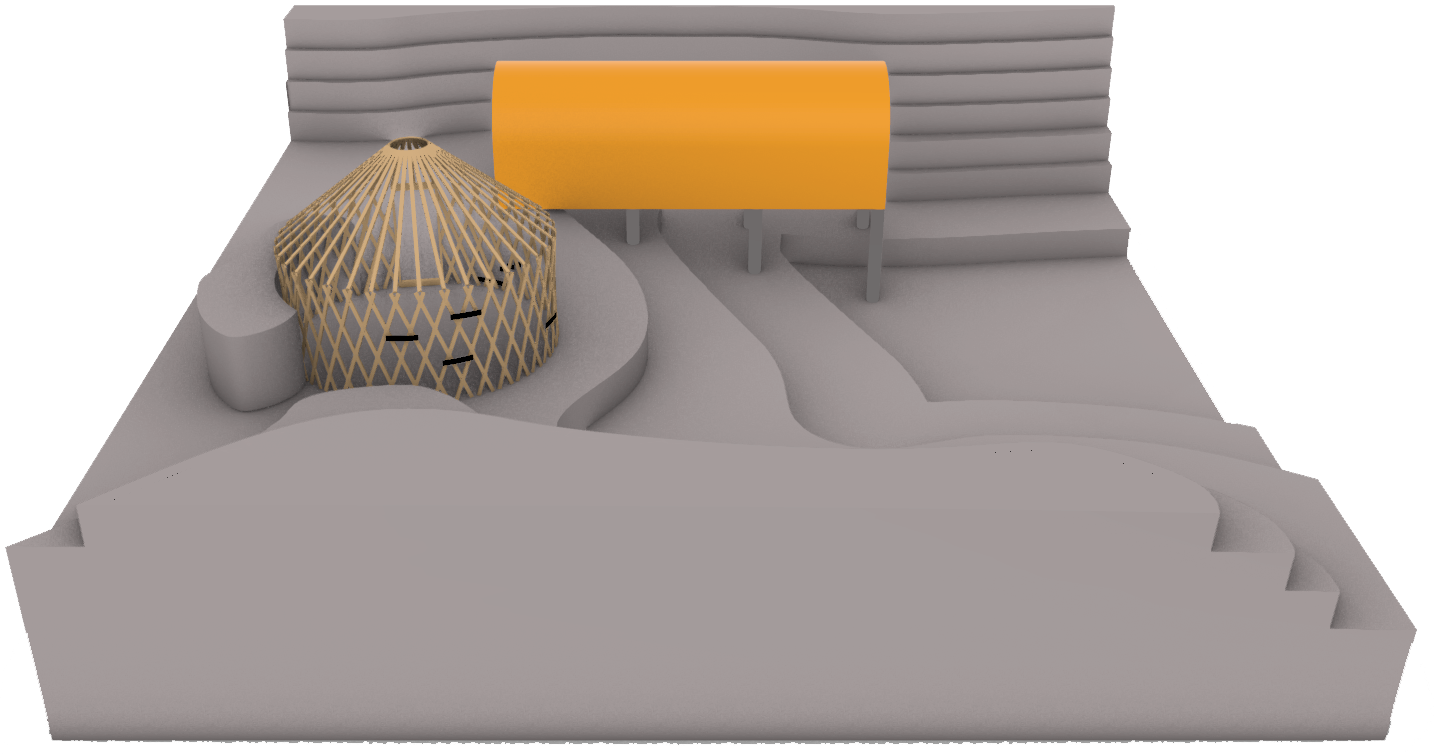 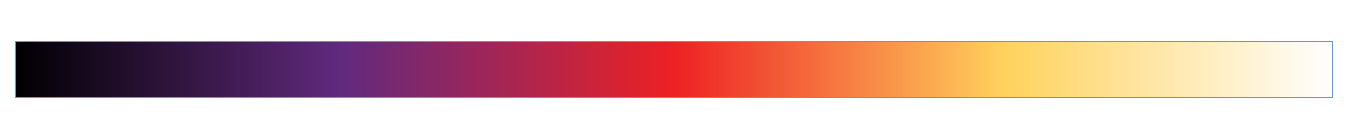 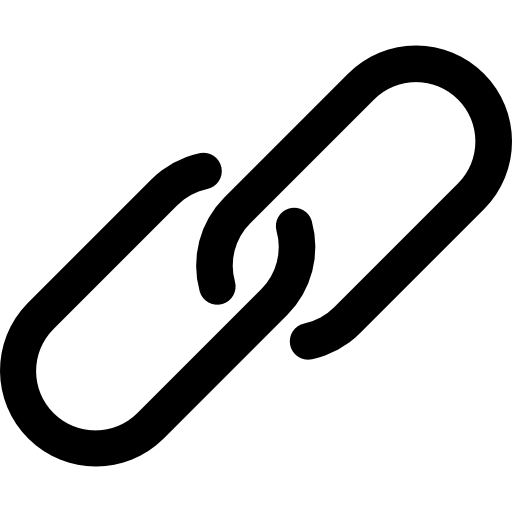 Constricted sections
North
East
Damaged areas
Results and discussion | Damage Report and Airflow
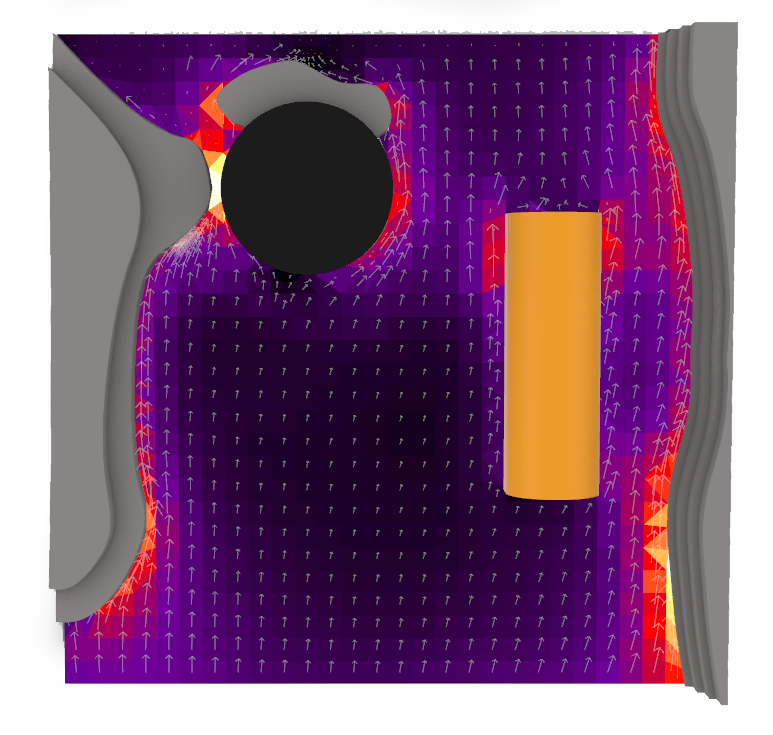 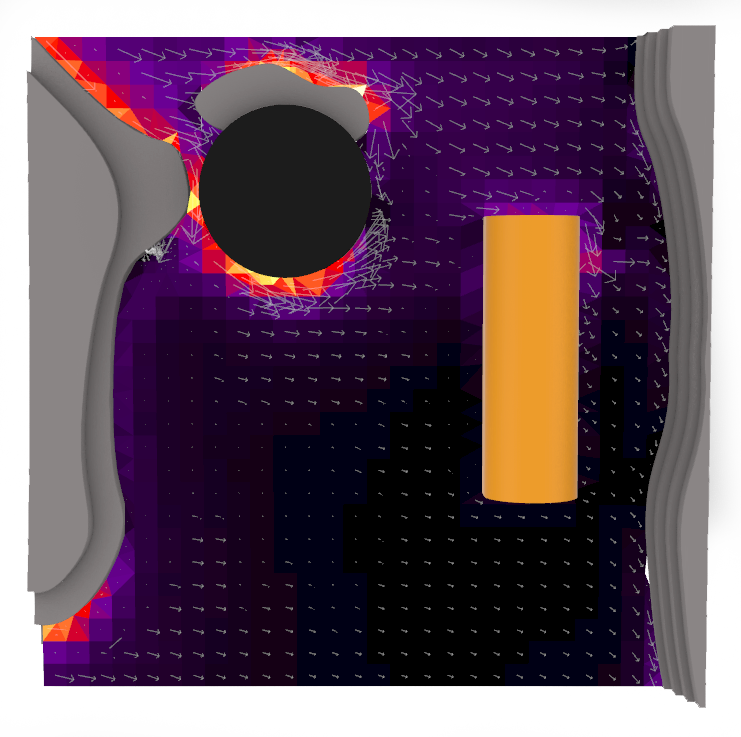 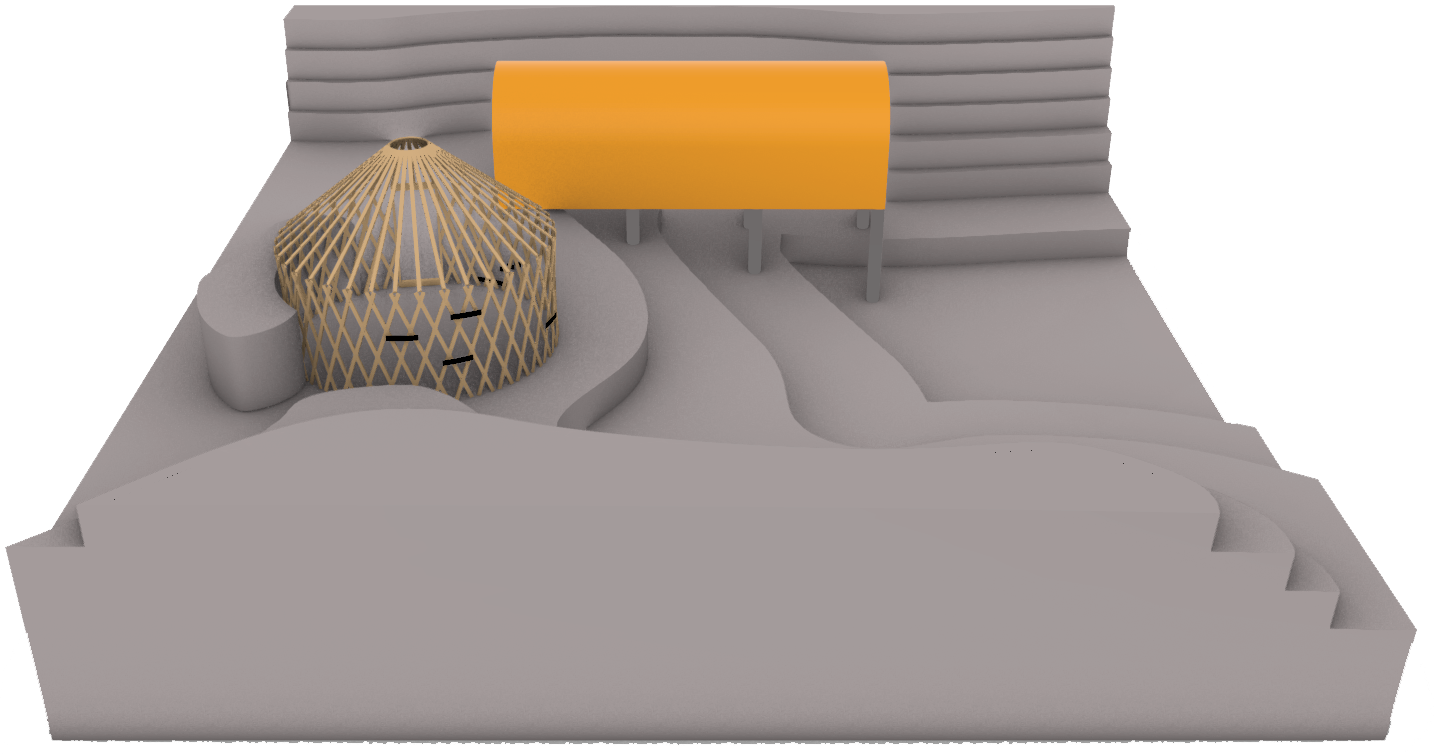 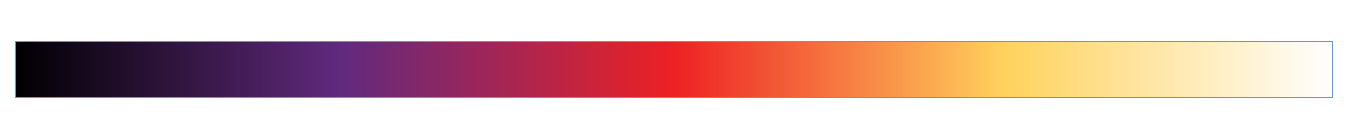 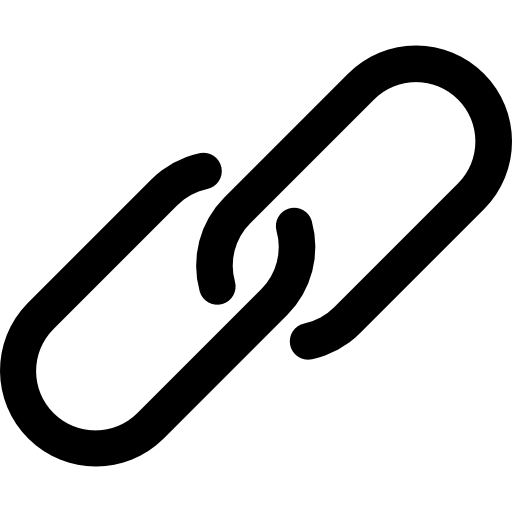 Constricted sections
North
East
Damaged areas
Results and discussion | Damage Report and Airflow
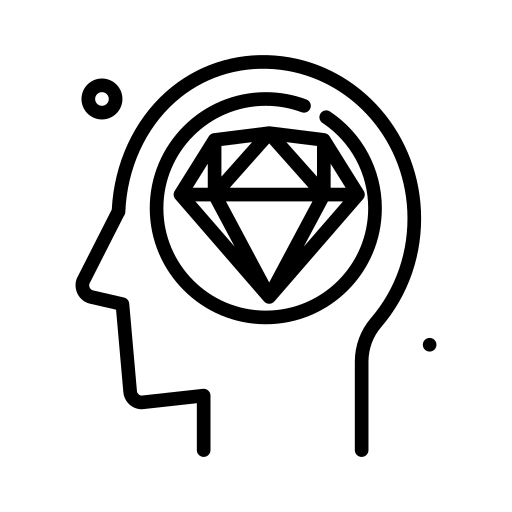 Damage
Results and discussion | Damage Report and Airflow
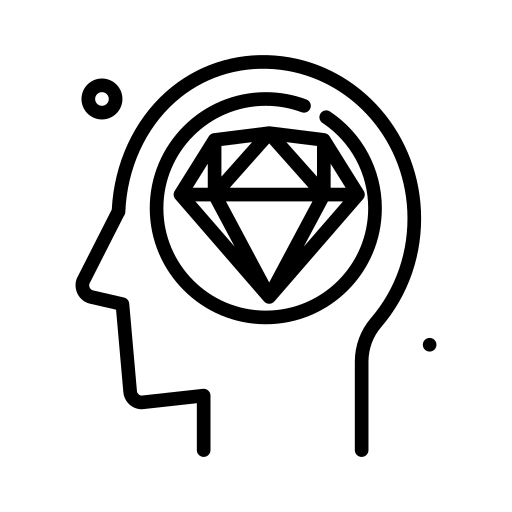 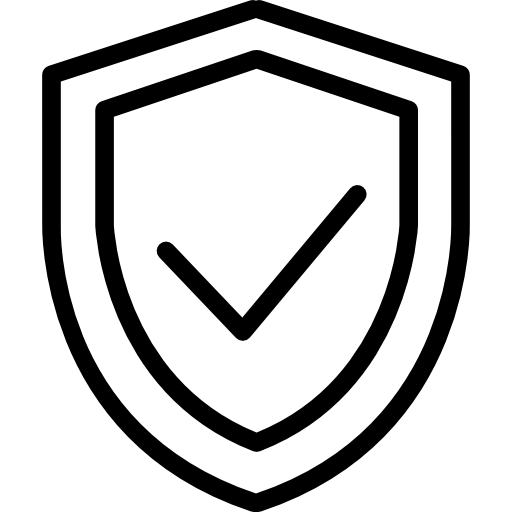 Damage
Prevention
Results and discussion | Damage Report and Airflow
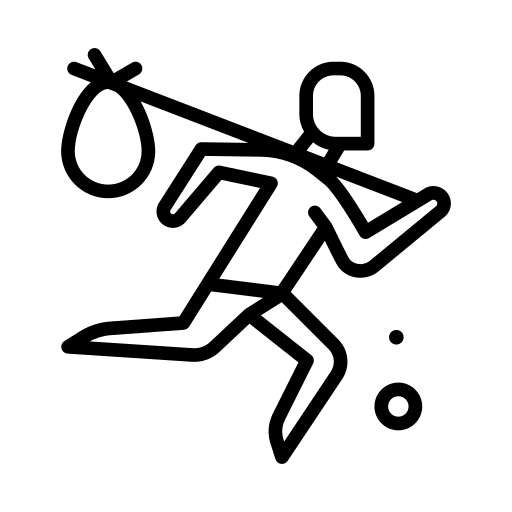 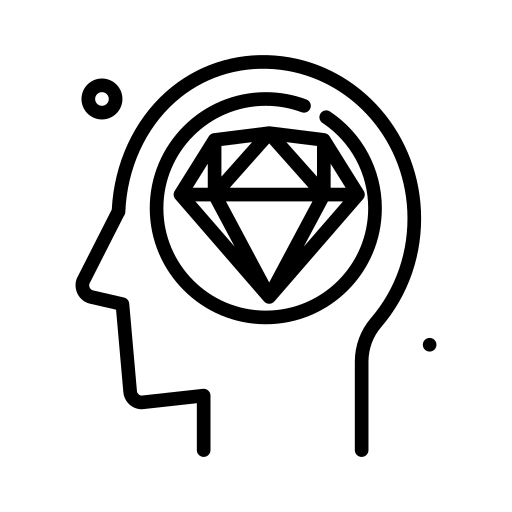 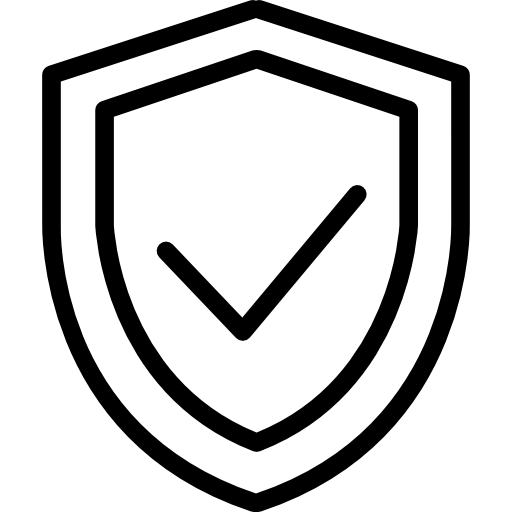 Damage
Prevention
Displacement
Results and discussion | Damage Report and Airflow
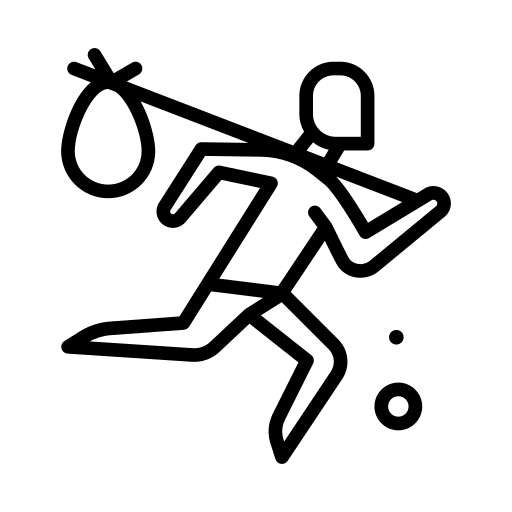 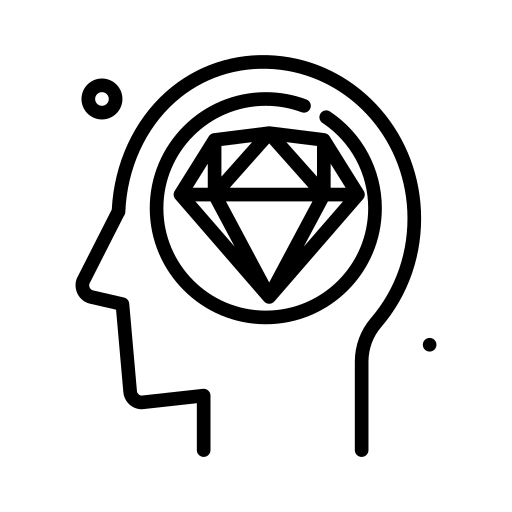 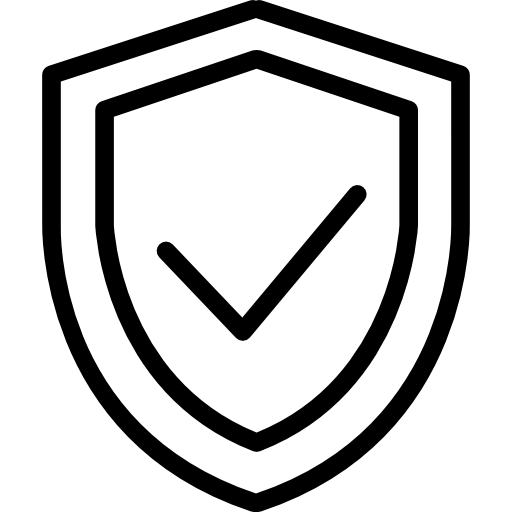 Damage
Prevention
Displacement
Results and discussion | Comfort performance and comparison
Results and discussion | Comfort performance and comparison
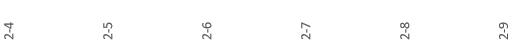 Results and discussion | Comfort performance and comparison
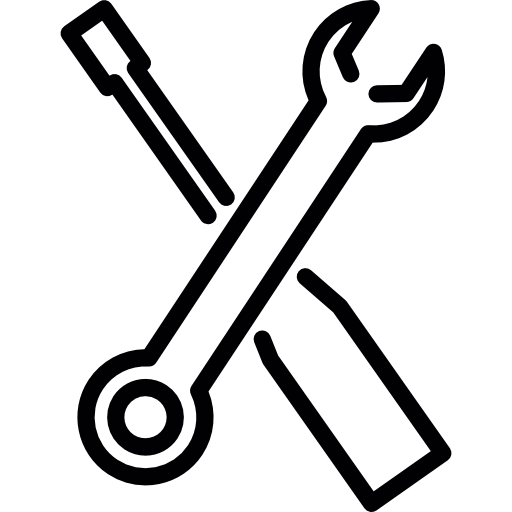 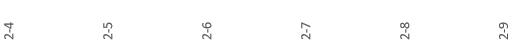 Results and discussion | Comfort performance and comparison
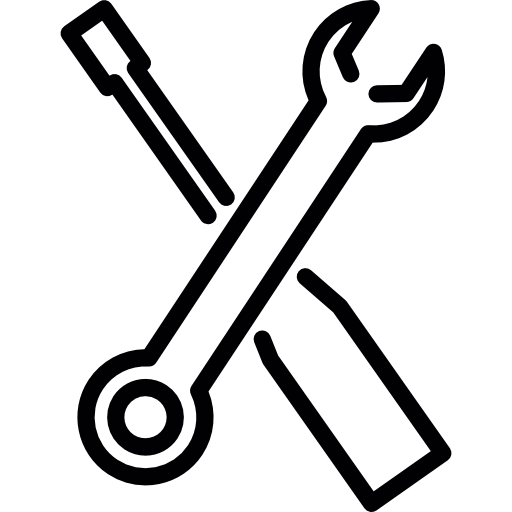 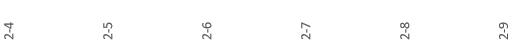 Results and discussion | Comfort performance and comparison
ºC
Indoor recorded Temperature
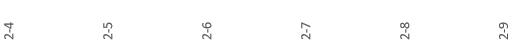 Results and discussion | Comfort performance and comparison
ºC
Indoor recorded Temperature
Outdoor recorded Temperature
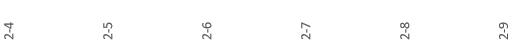 Results and discussion | Comfort performance and comparison
ºC
Indoor recorded Temperature
Outdoor recorded Temperature
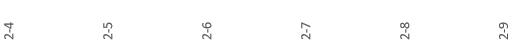 Results and discussion | Comfort performance and comparison
ºC
Indoor recorded Temperature
Outdoor recorded Temperature
Max
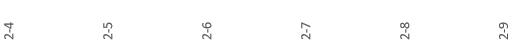 Results and discussion | Comfort performance and comparison
ºC
Indoor recorded Temperature
Outdoor recorded Temperature
Max
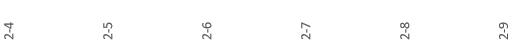 Results and discussion | Comfort performance and comparison
ºC
Indoor recorded Temperature
Outdoor recorded Temperature
Max
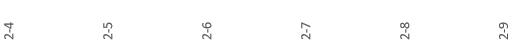 Results and discussion | Comfort performance and comparison
ºC
Indoor recorded Temperature
Outdoor recorded Temperature
Min
Min
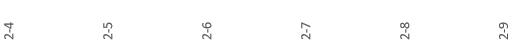 Results and discussion | Comfort performance and comparison
%
Indoor Relative Humidity (%)
Outdoor Relative Humidity (%)
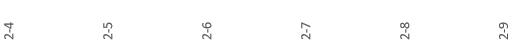 Results and discussion | Comfort performance and comparison
%
Indoor Relative Humidity (%)
Outdoor Relative Humidity (%)
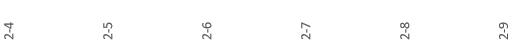 Results and discussion | Comfort performance and comparison
ºC
Simulated indoor Temperature
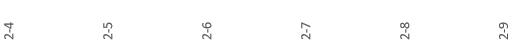 Results and discussion | Comfort performance and comparison
ºC
Indoor recorded Temeprature
Simulated indoor Temperature
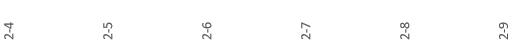 Results and discussion | Comfort performance and comparison
ºC
Indoor recorded Temeprature
Simulated indoor Temperature
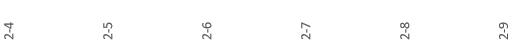 Results and discussion | Comfort performance and comparison
ºC
Indoor recorded Temeprature
Simulated indoor Temperature
σ = ±3 ºc
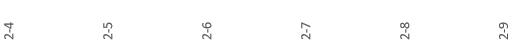 Results and discussion | Comfort performance and comparison
ºC
Indoor recorded Temeprature
Simulated indoor Temperature
σ = ±10 ºc
σ = ±3 ºc
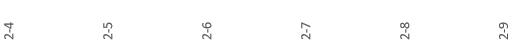 Results and discussion | Comfort performance and comparison
ºC
Indoor recorded Temeprature
Simulated indoor Temperature
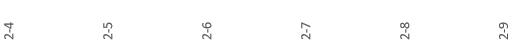 Results and discussion | Comfort performance and comparison
ºC
Indoor recorded Temeprature
Simulated indoor Temperature
σ = ±5.5 ºc
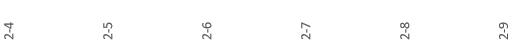 Results and discussion | Comfort performance and comparison
ºC
Indoor recorded Temeprature
Simulated indoor Temperature
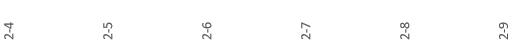 Results and discussion | Comfort performance and comparison
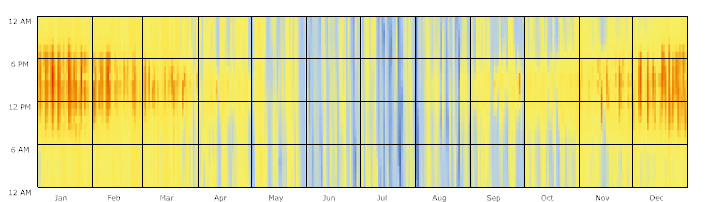 -14 ºC
22 ºC
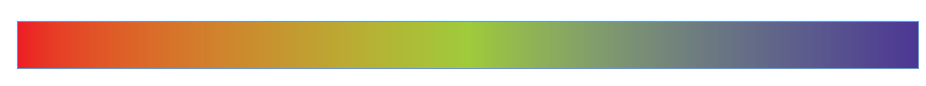 Results and discussion | Comfort performance and comparison
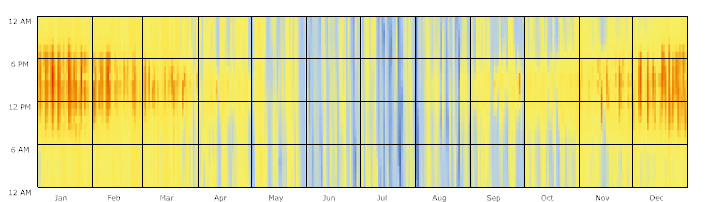 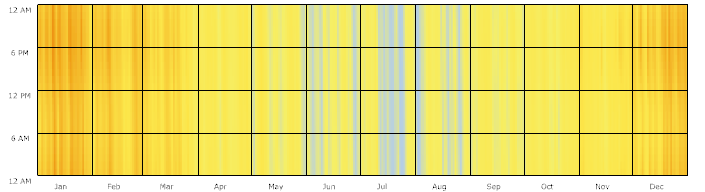 -14 ºC
22 ºC
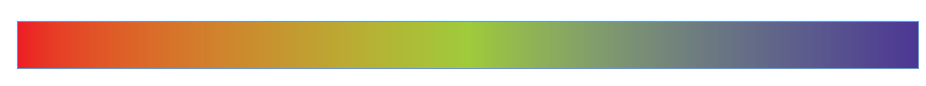 Results and discussion | Comfort performance and comparison
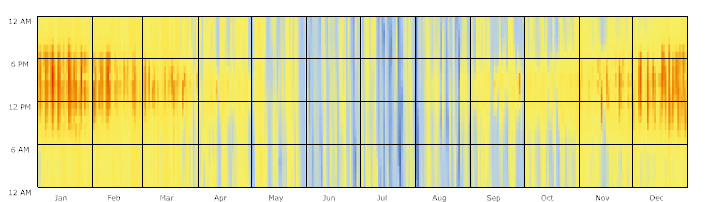 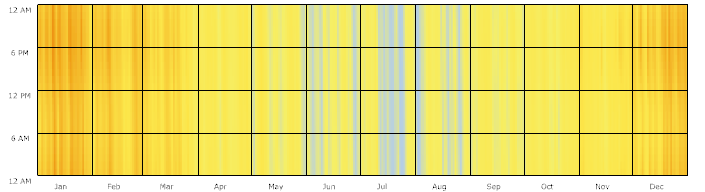 -14 ºC
22 ºC
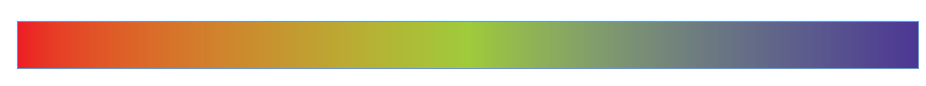 Results and discussion | Comfort performance and comparison
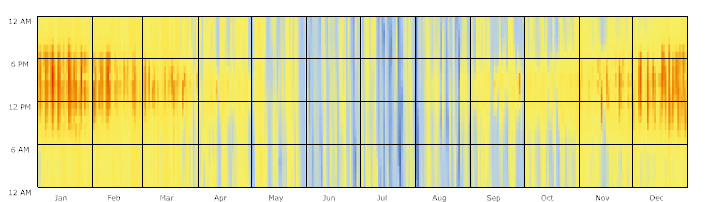 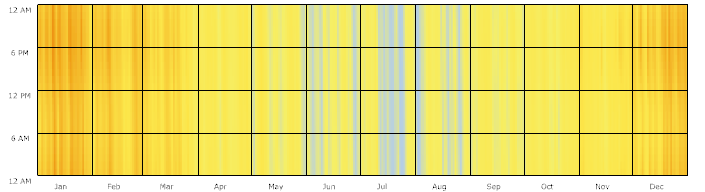 -14 ºC
22 ºC
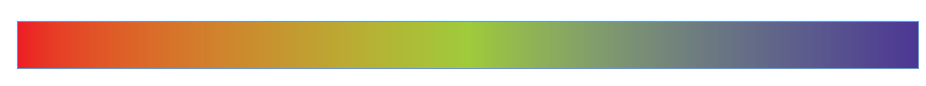 Results and discussion | Comfort performance and comparison
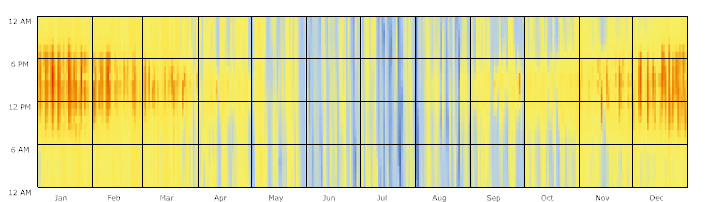 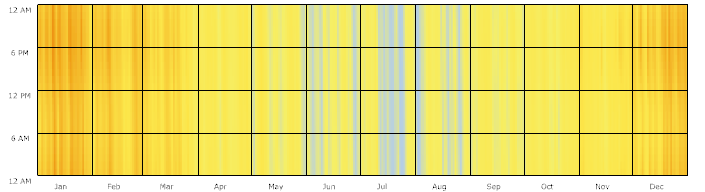 -14 ºC
22 ºC
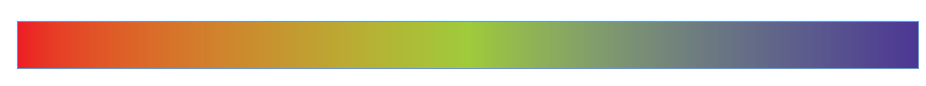 Conclusions | Shelter Performance
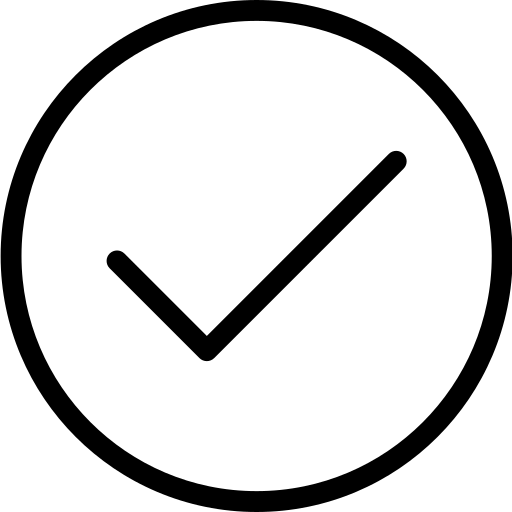 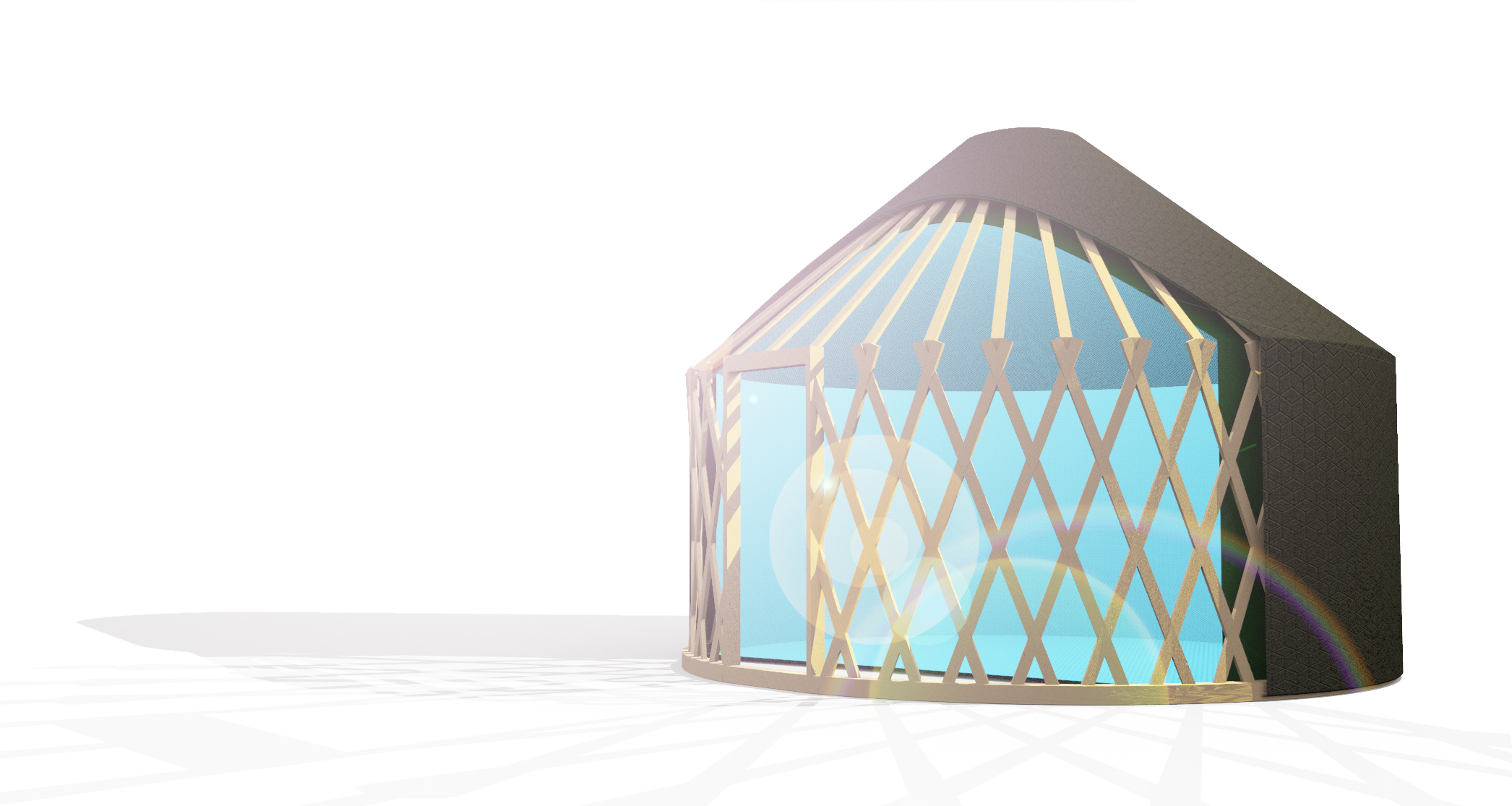 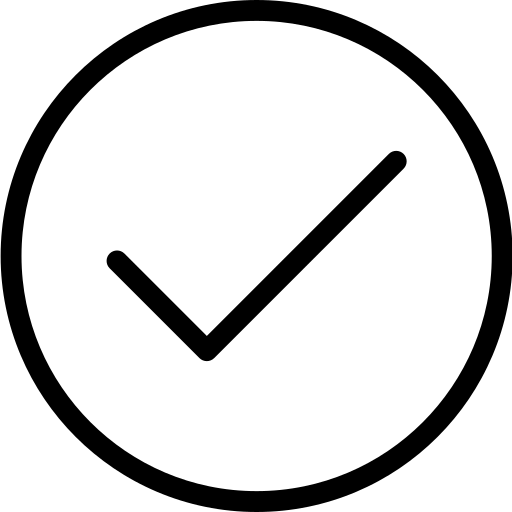 Conclusions | Shelter Performance
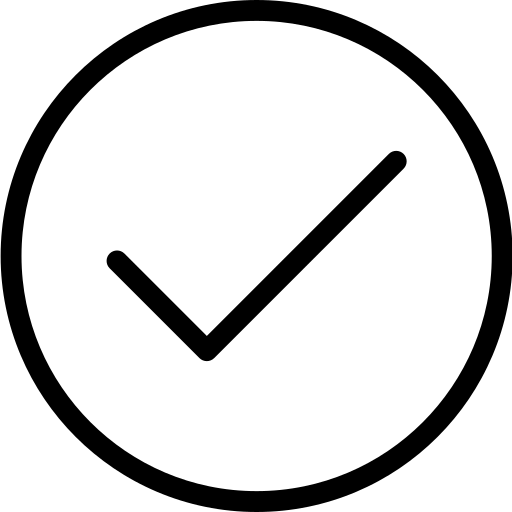 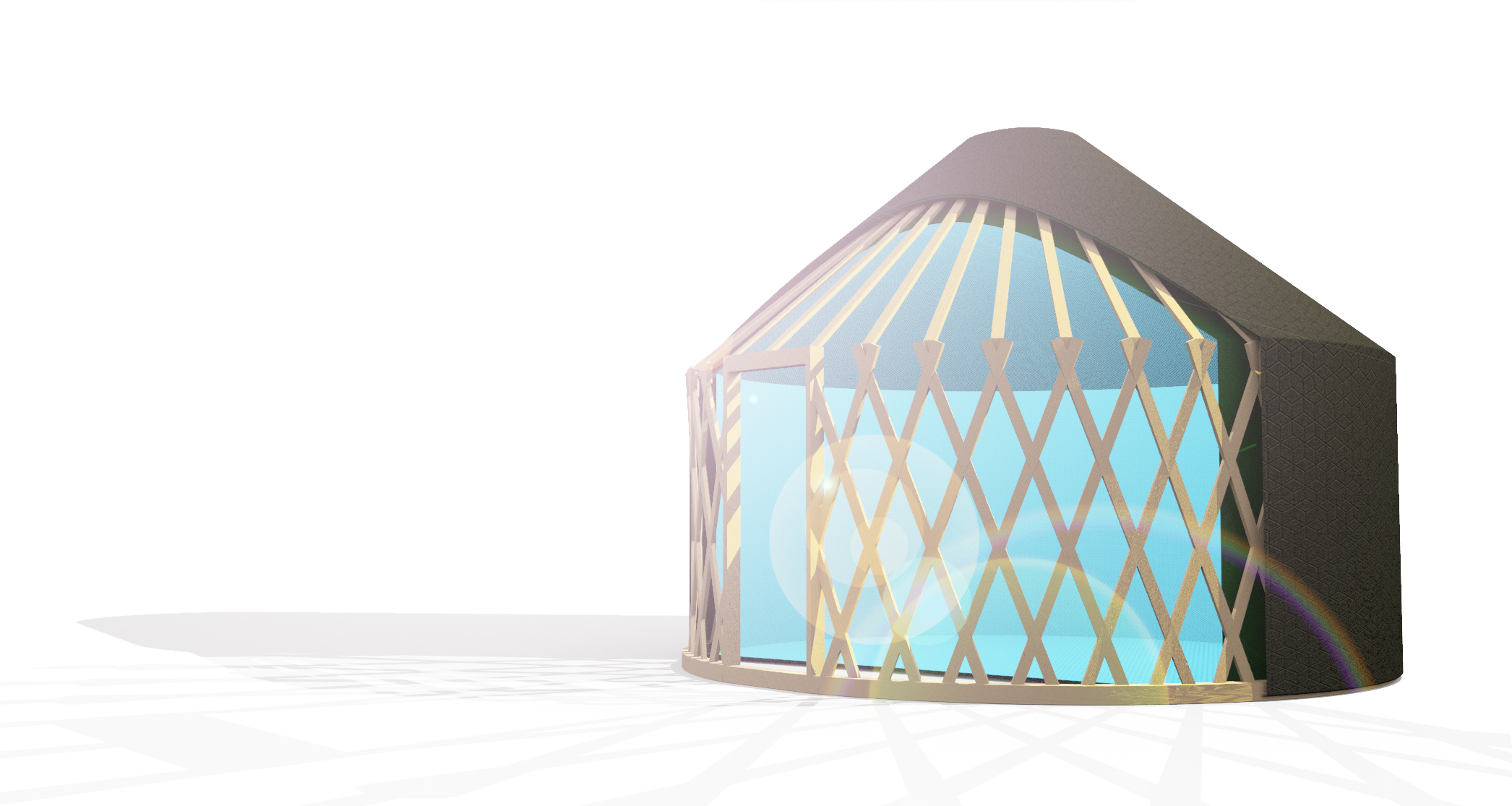 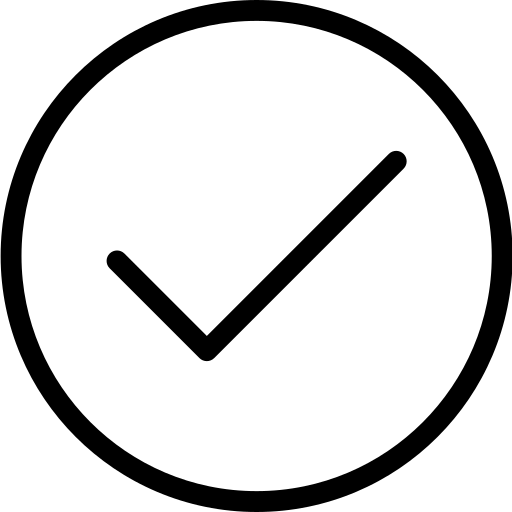 Good Heat Storage
Conclusions | Shelter Performance
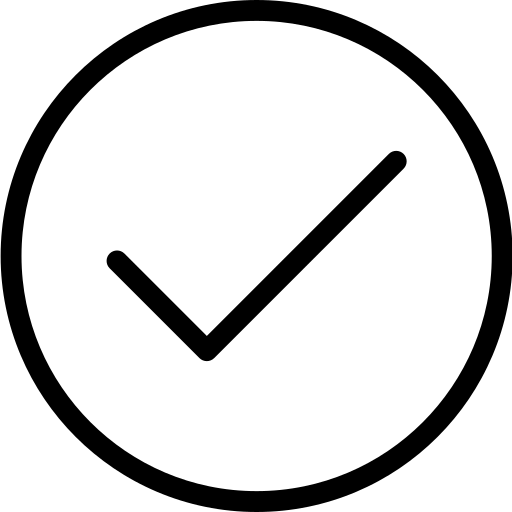 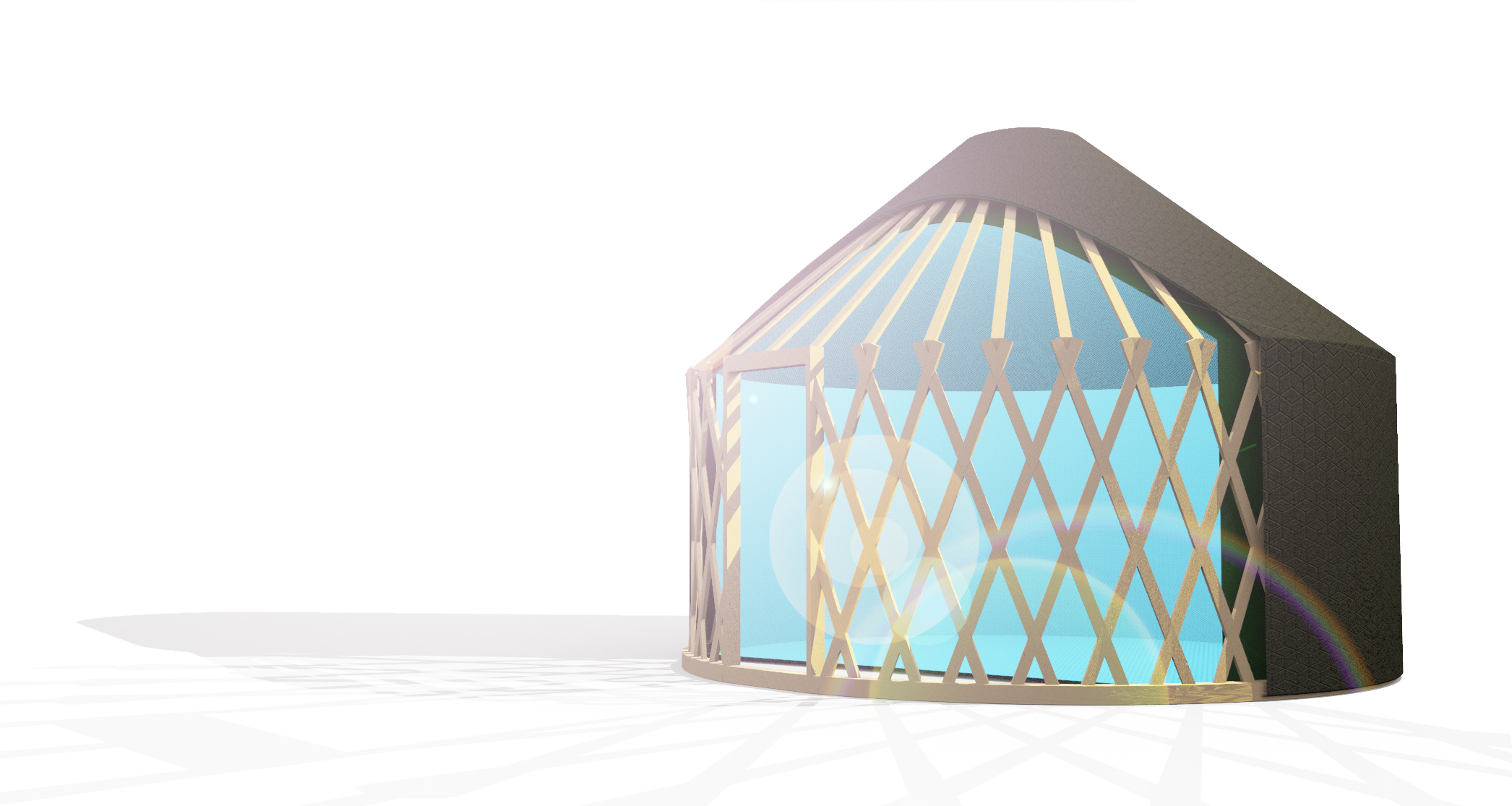 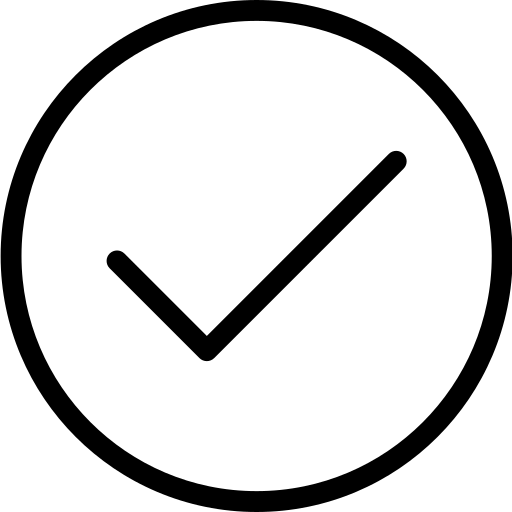 Good Heat Storage
High Thermal Amplitude
Conclusions | Shelter Performance
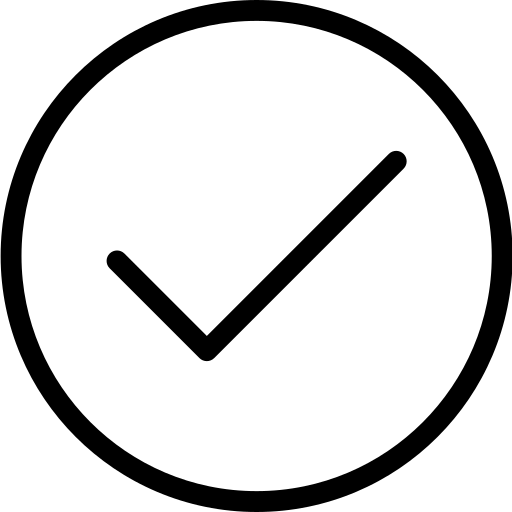 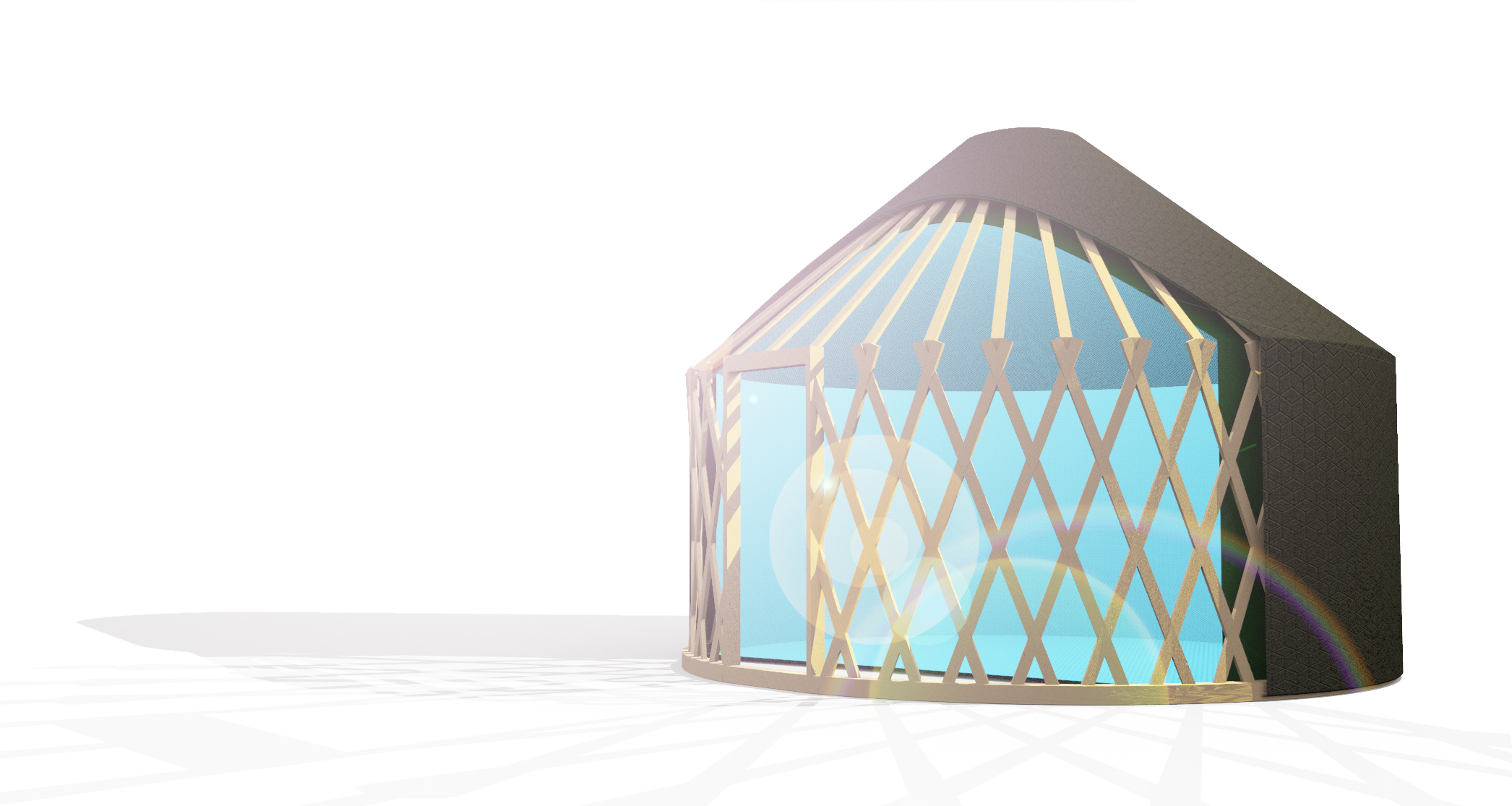 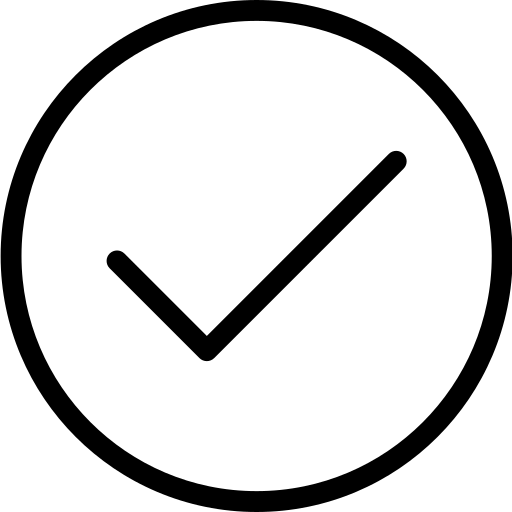 Good Heat Storage
High Thermal Amplitude
Humidity Damage
Conclusions | Shelter Performance
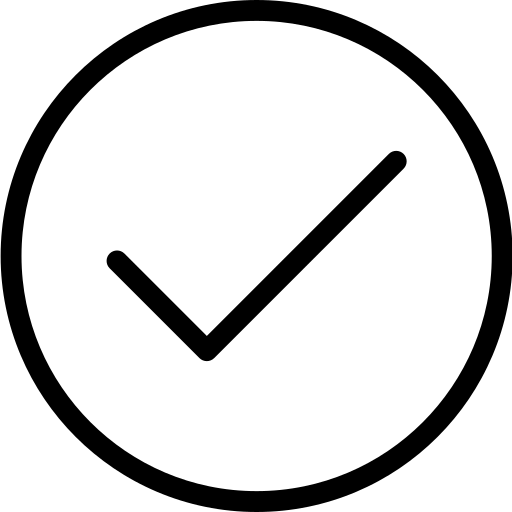 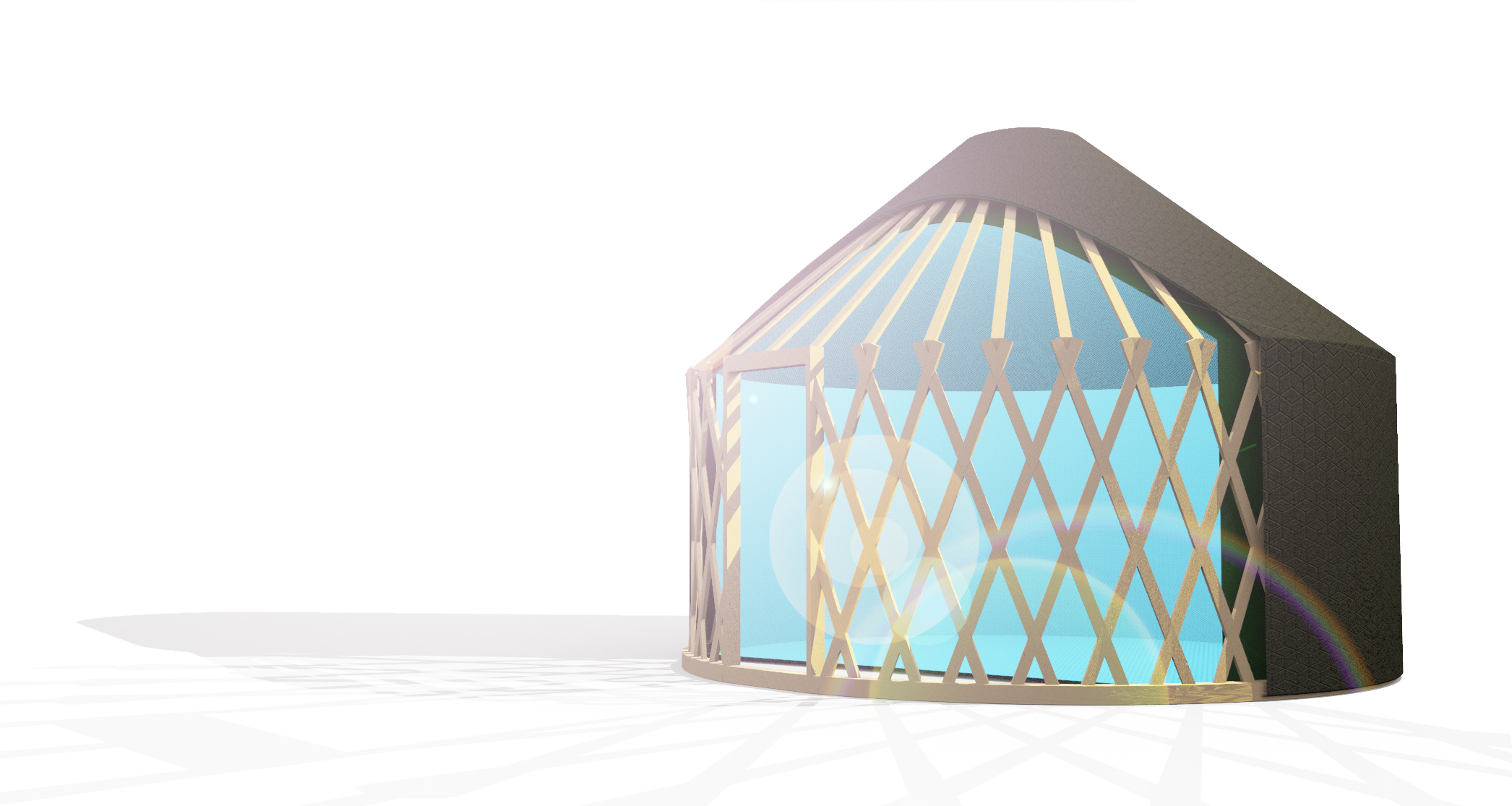 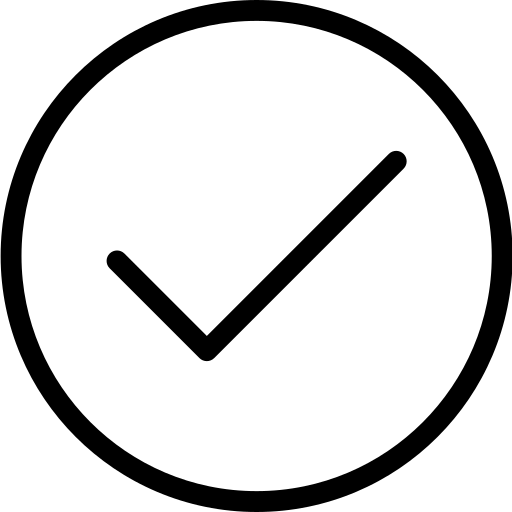 Good Heat Storage
High Thermal Amplitude
Adequate for Summer
Humidity Damage
Conclusions | Shelter Performance
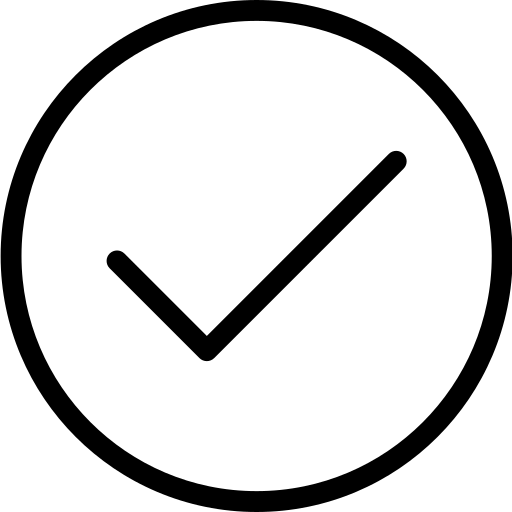 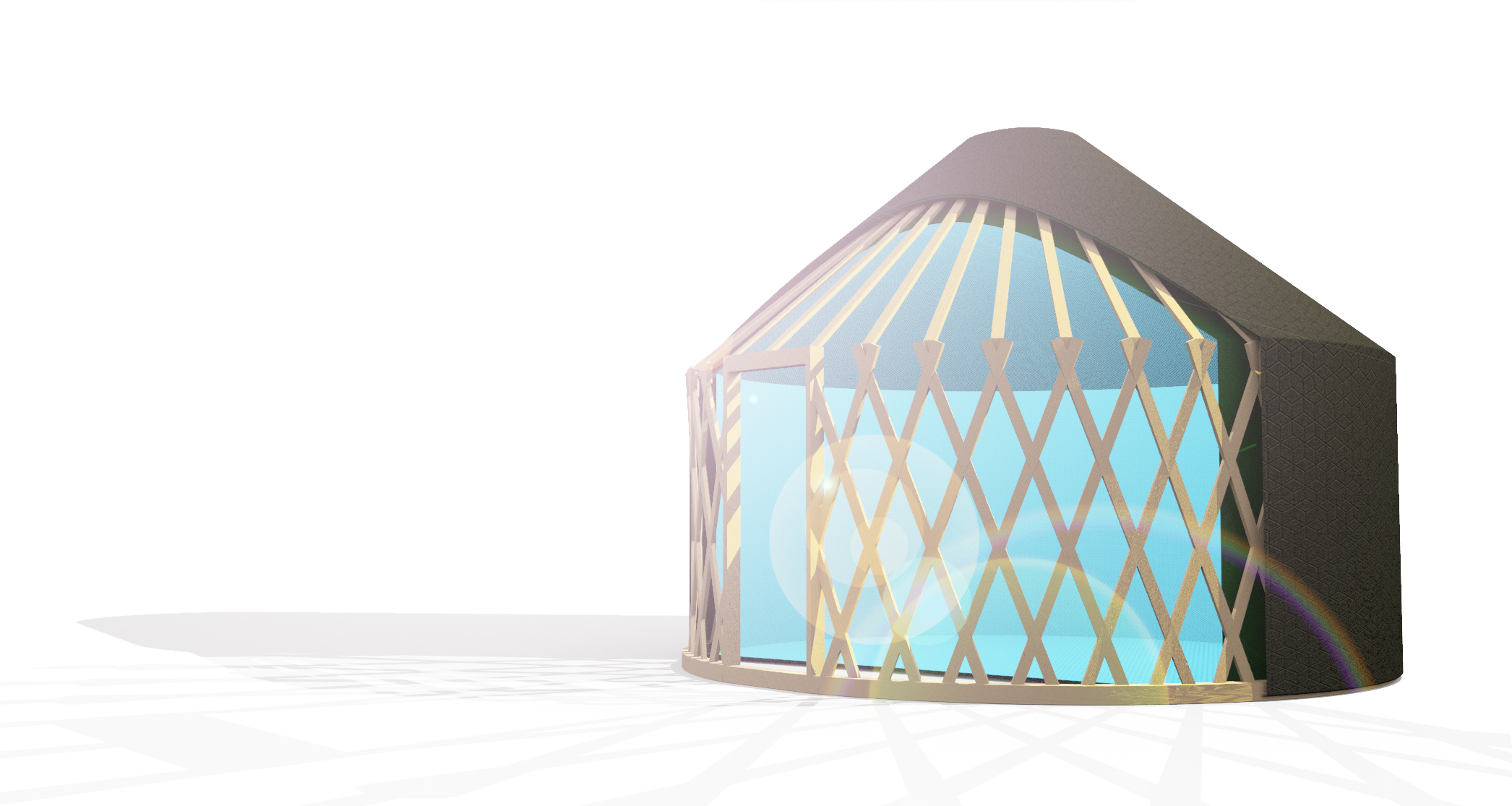 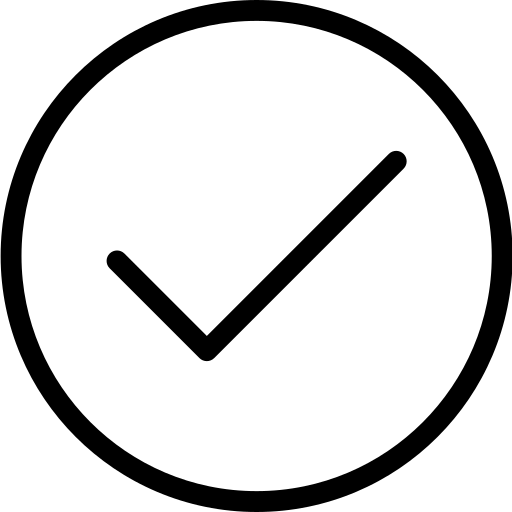 Good Heat Storage
High Thermal Amplitude
Adequate for Summer
Humidity Damage
Inadequate for Winter
Conclusions | Shelter Performance
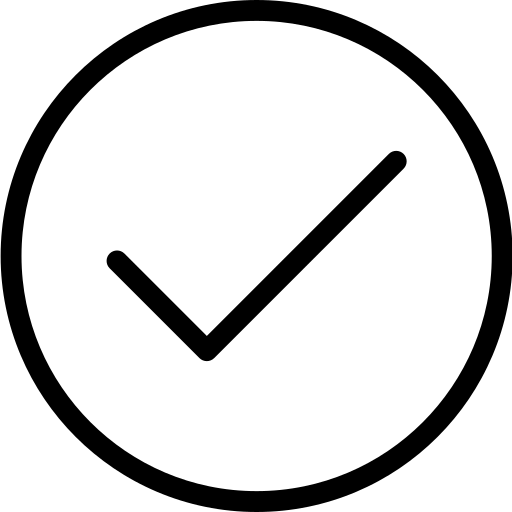 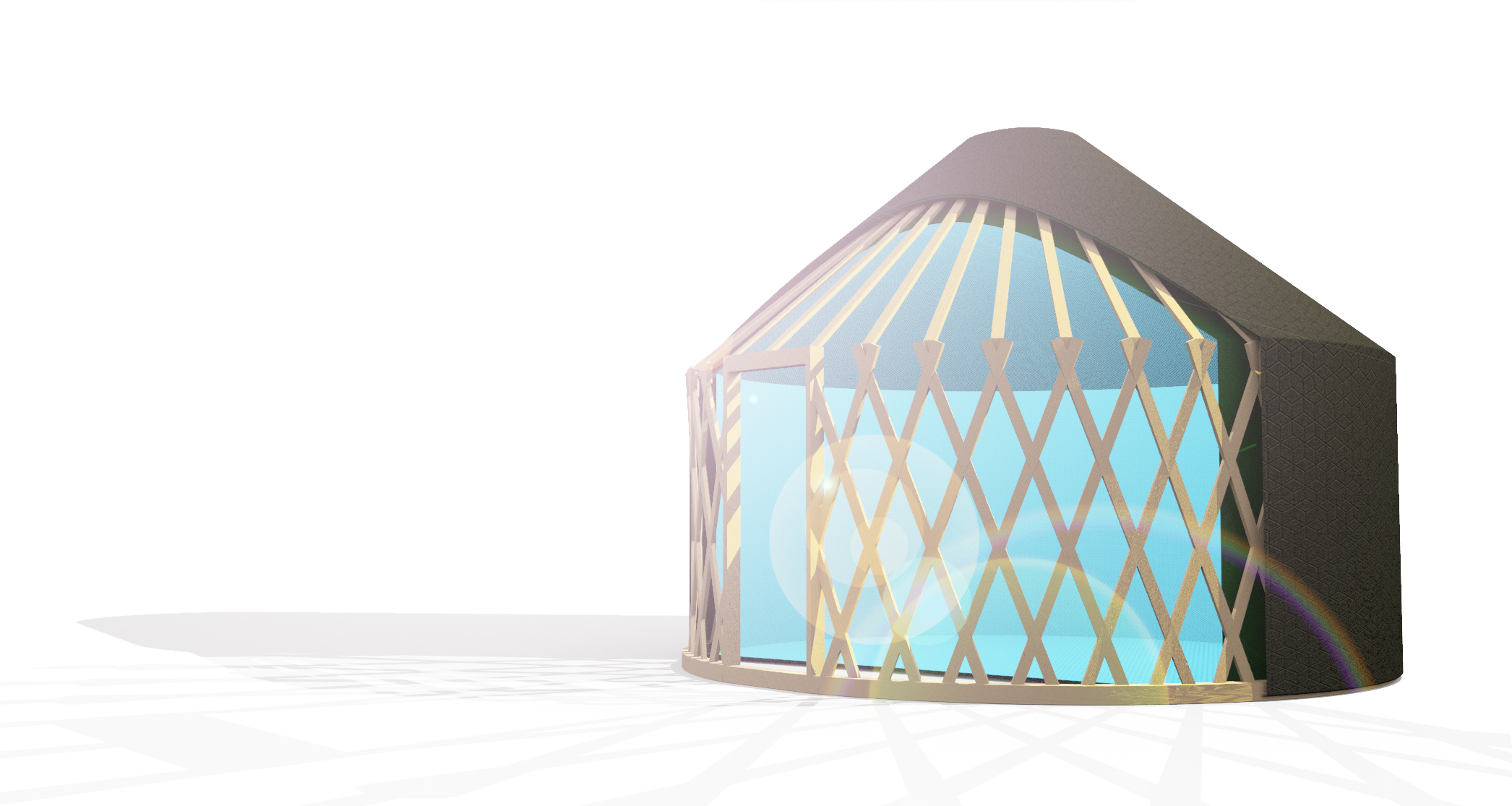 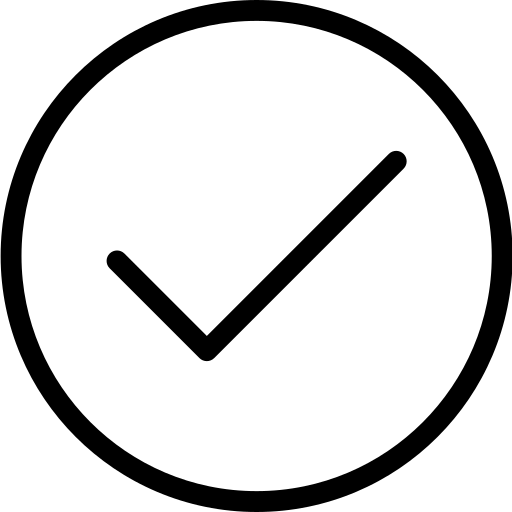 Good Heat Storage
High Thermal Amplitude
Adequate for Summer
Humidity Damage
Inadequate for Winter
Conclusions | Methodology
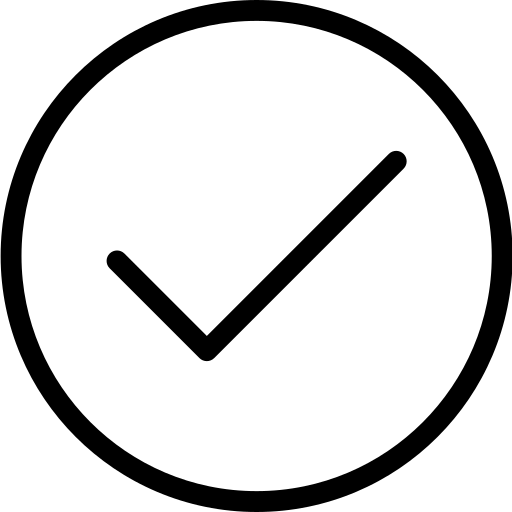 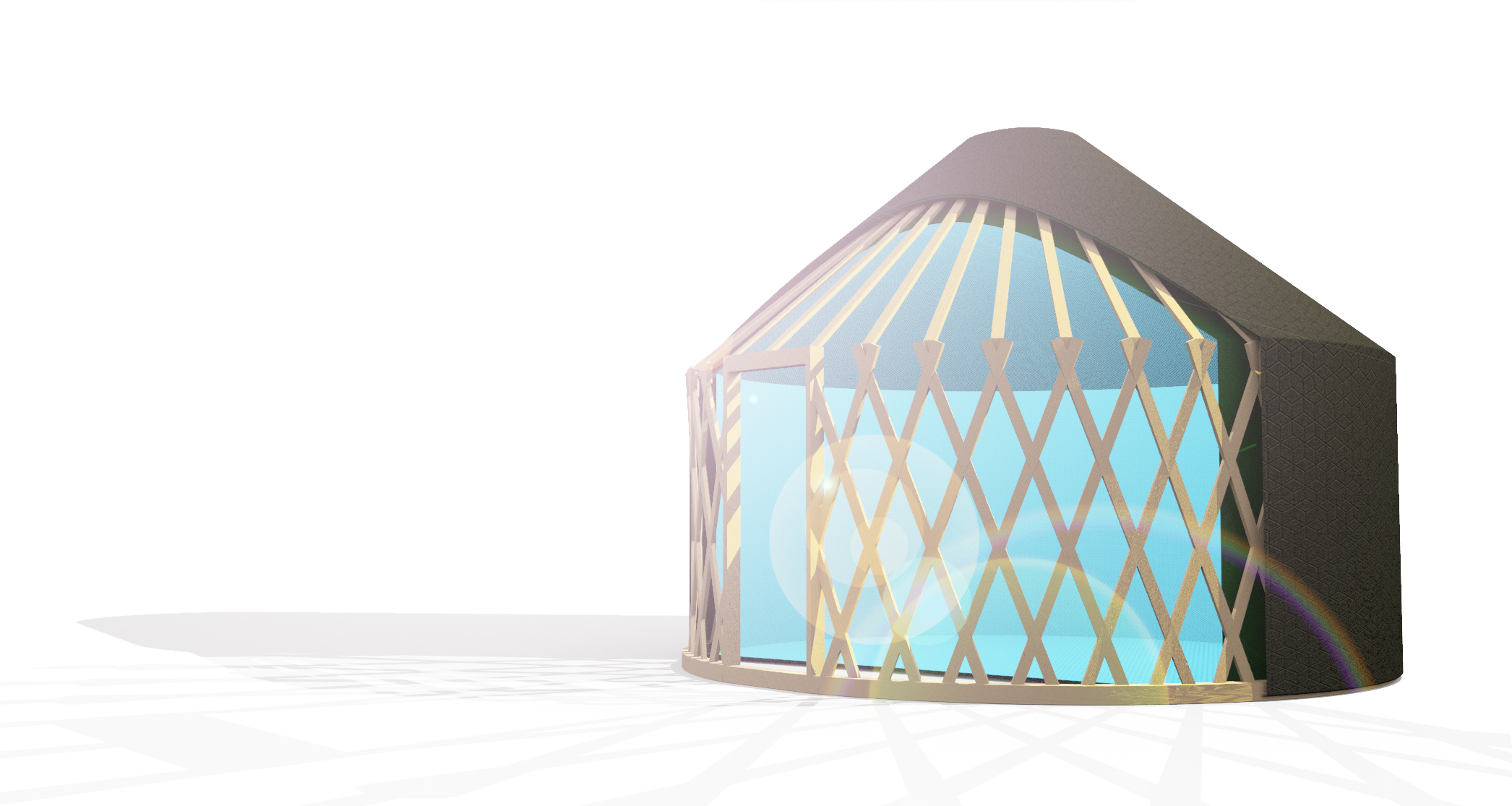 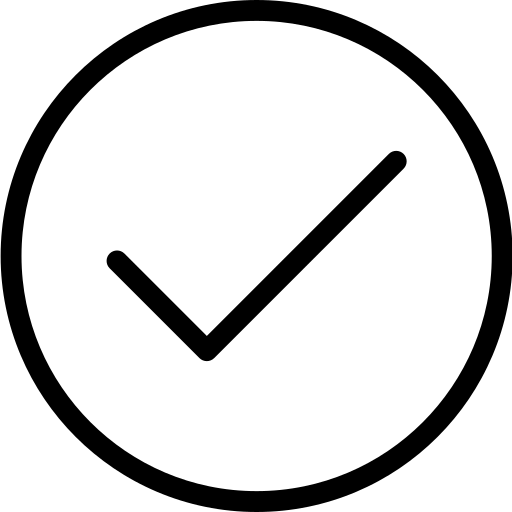 Conclusions | Methodology
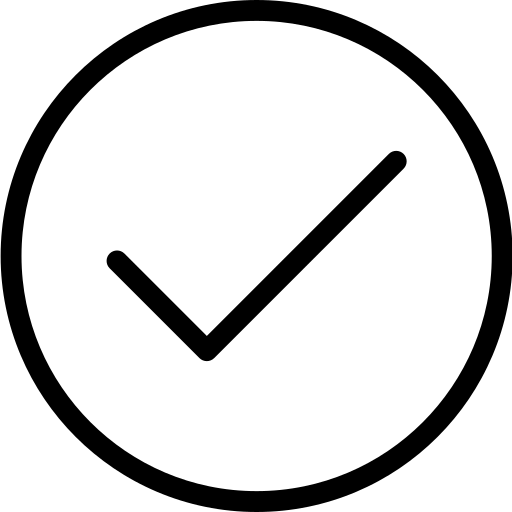 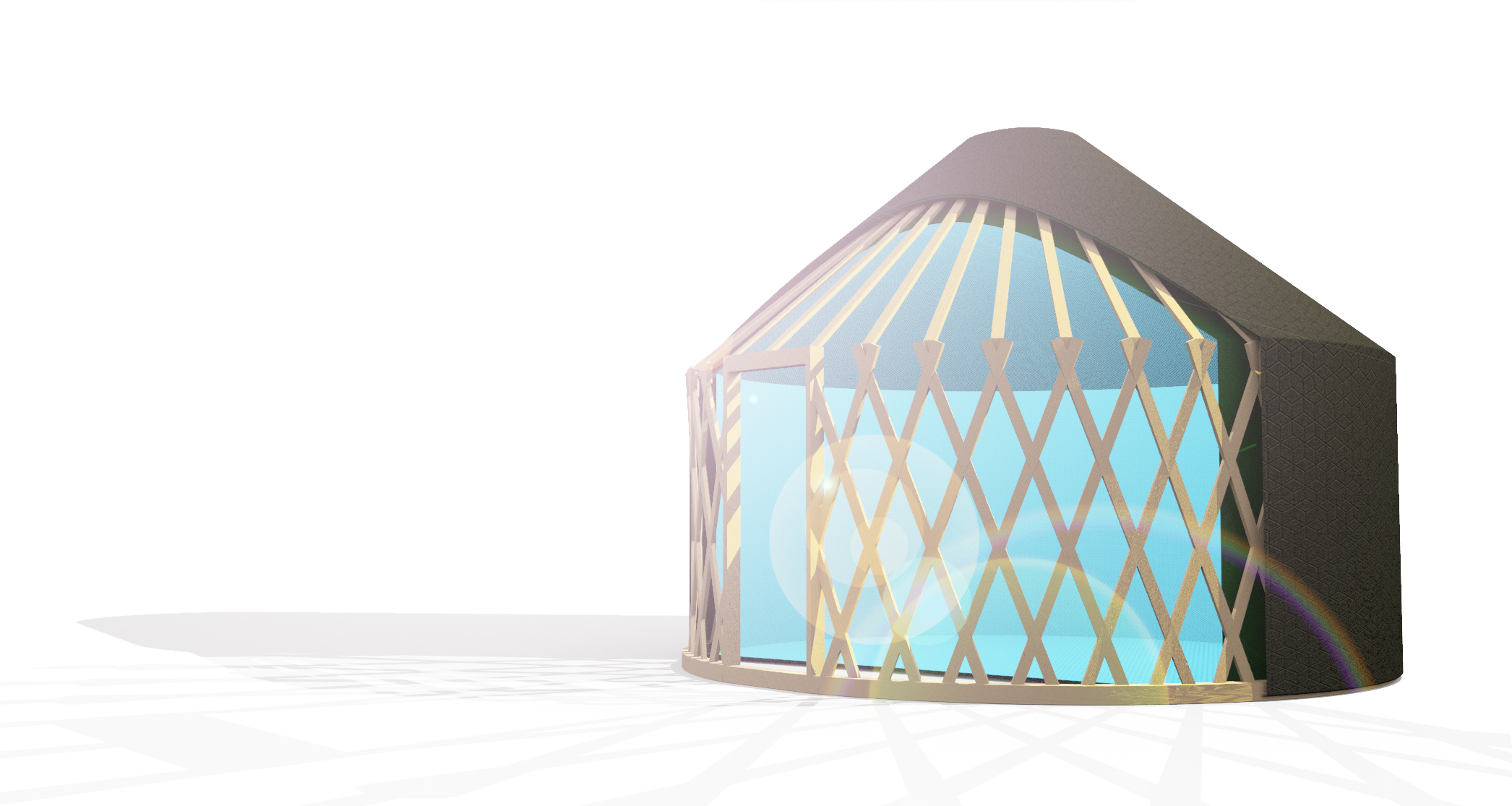 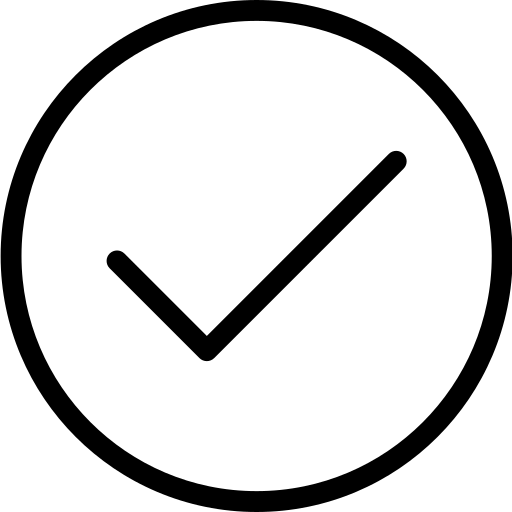 Reliable data
Conclusions | Methodology
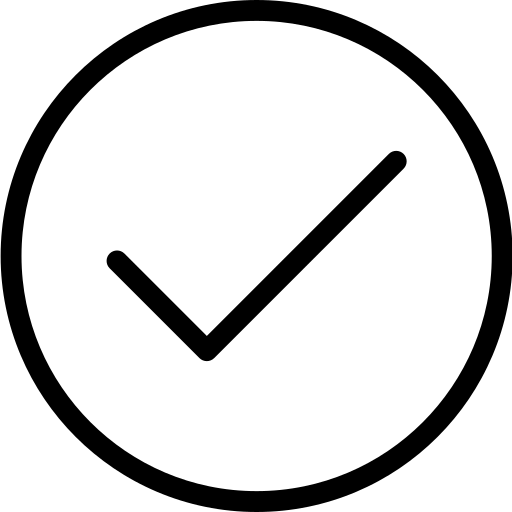 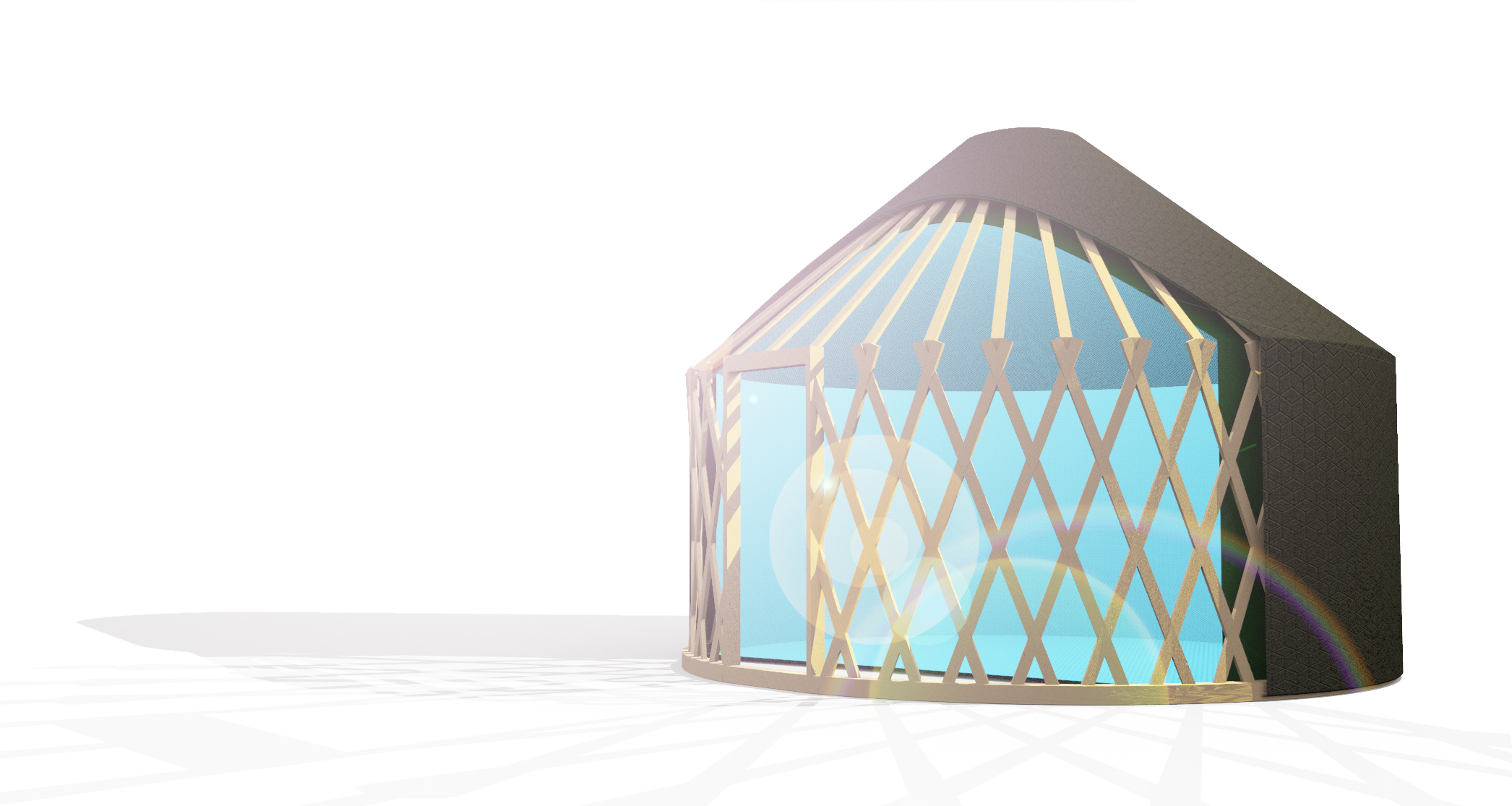 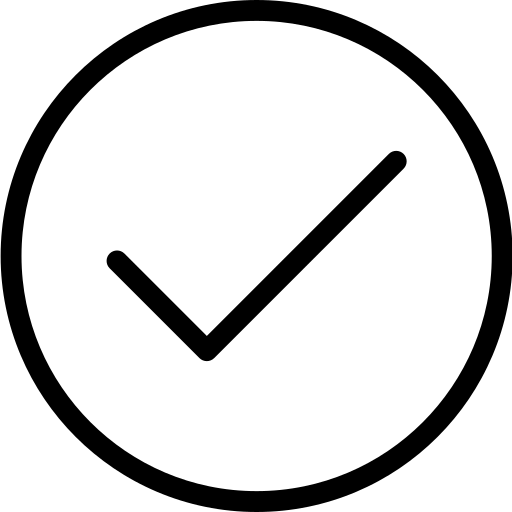 Reliable data
Further improvements
Conclusions | Methodology
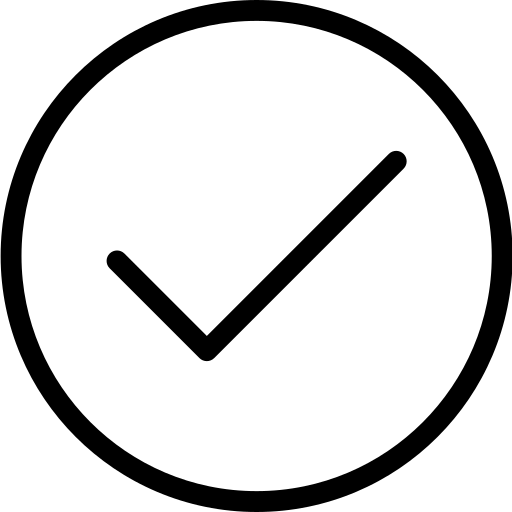 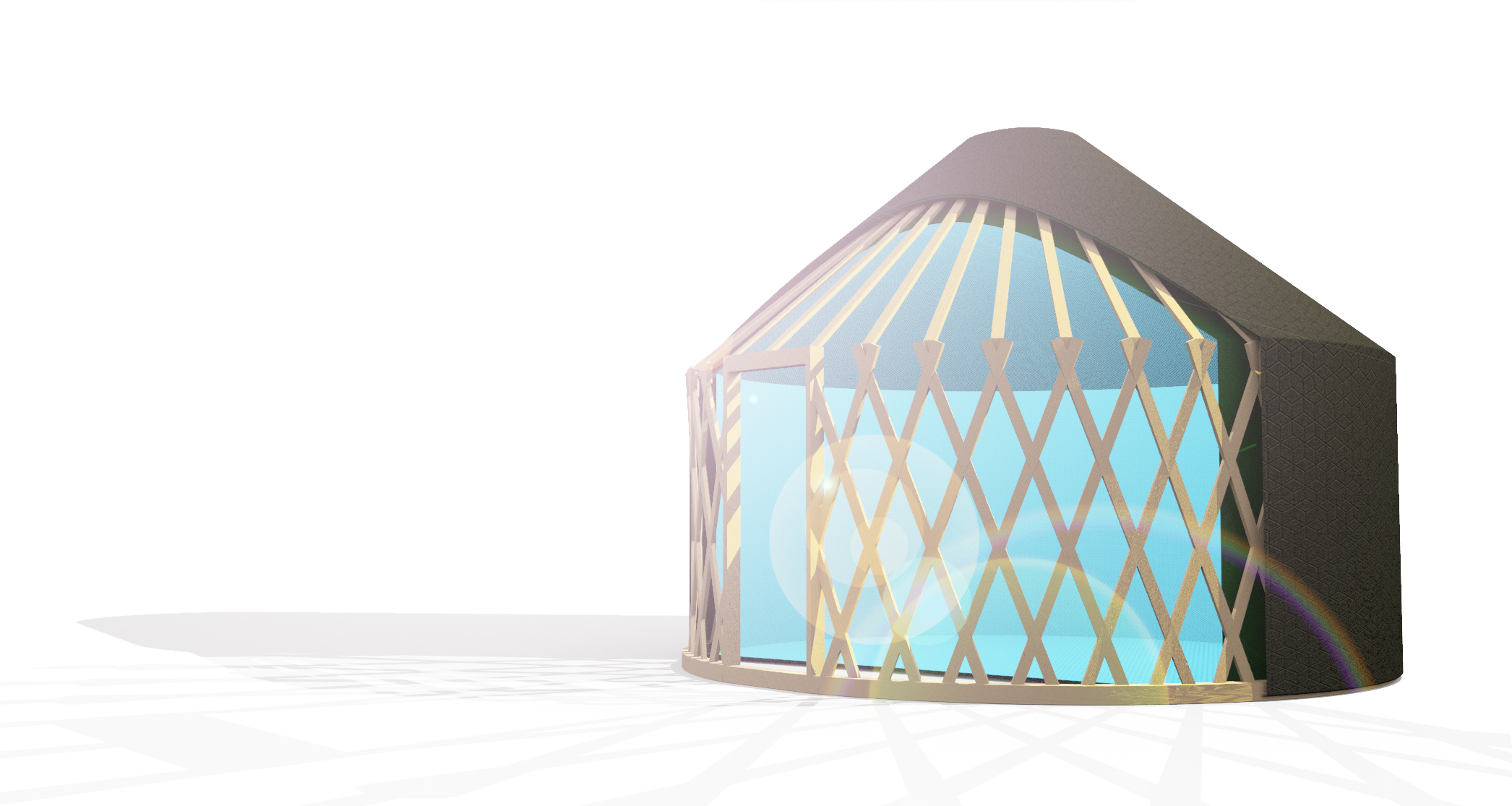 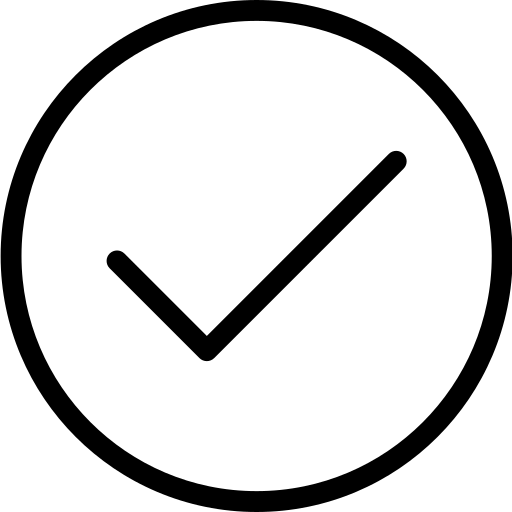 Reliable data
Occupancy Schedules
Further improvements
Conclusions | Methodology
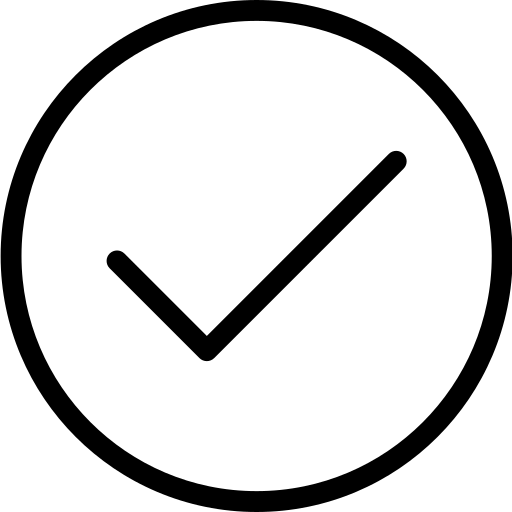 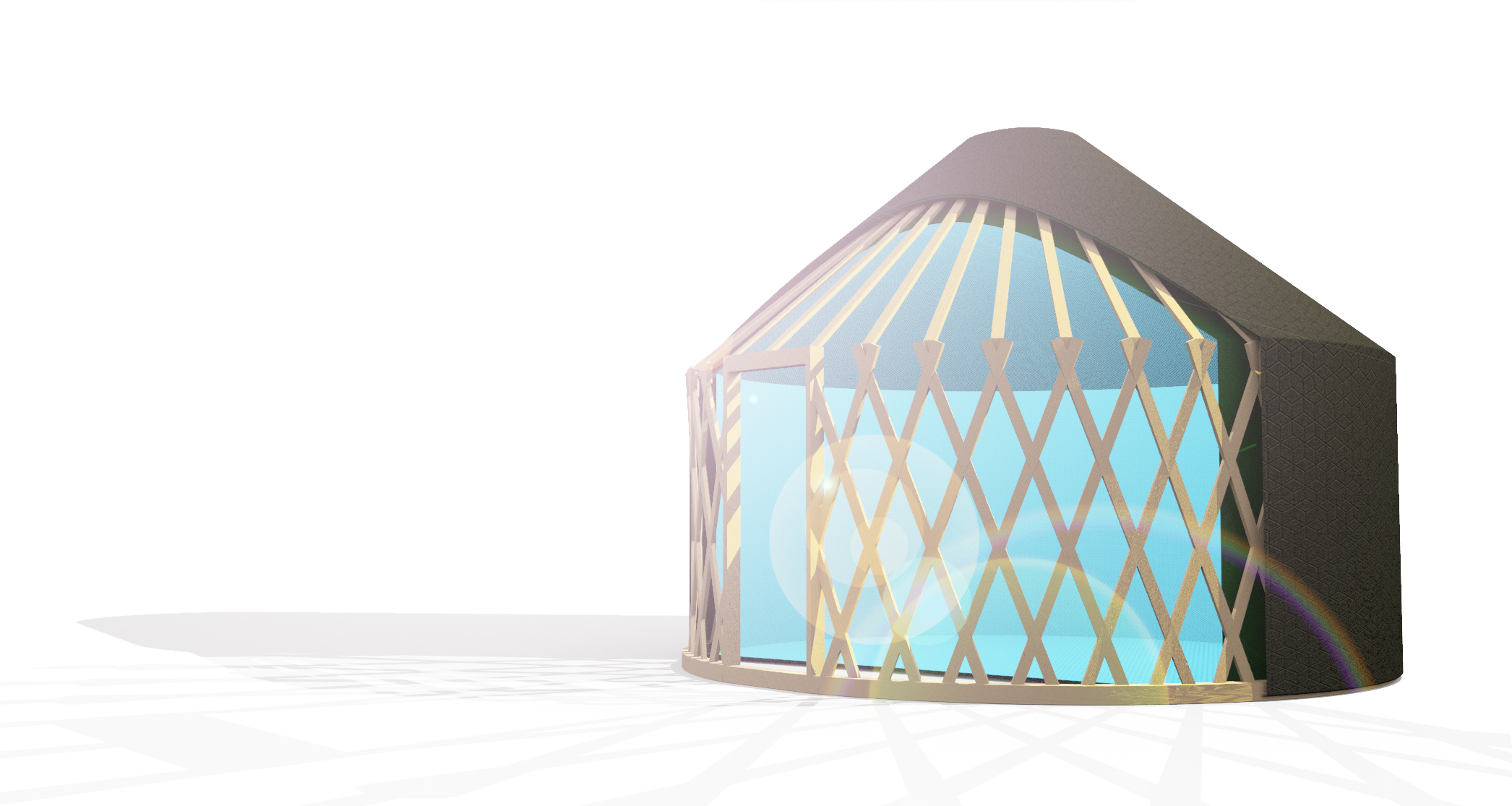 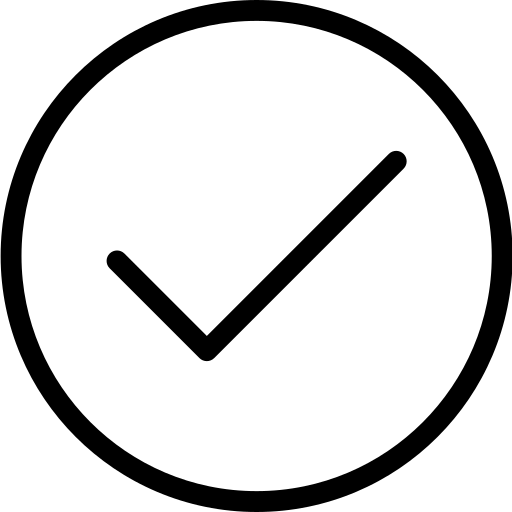 Reliable data
Occupancy Schedules
Further improvements
Material properties
Conclusions | Methodology
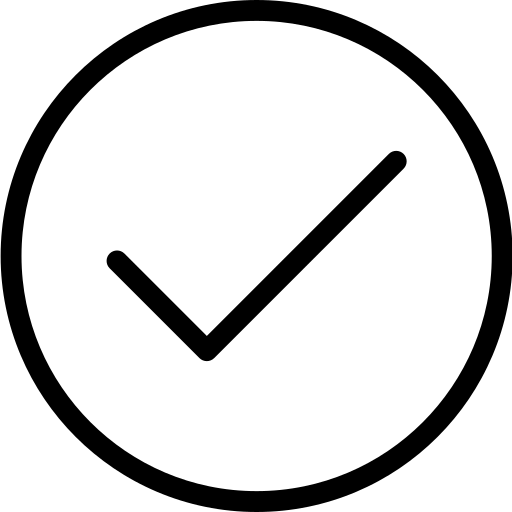 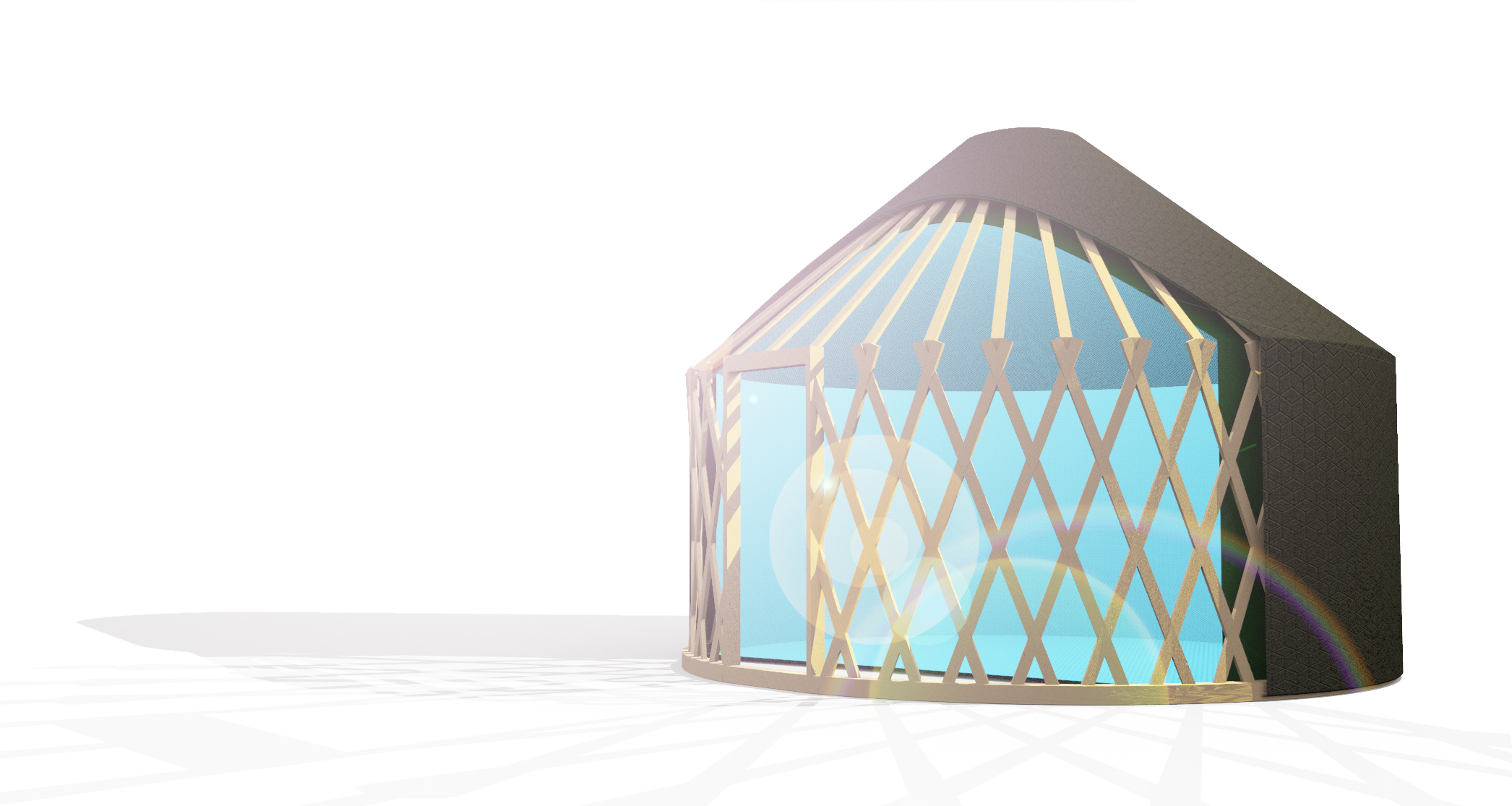 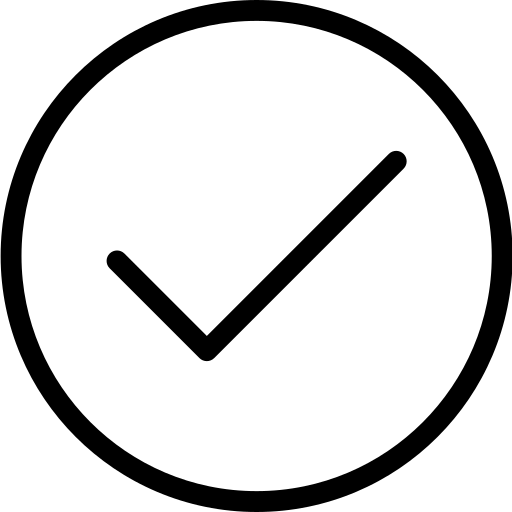 Reliable data
Occupancy Schedules
Further improvements
Material properties
Future Work
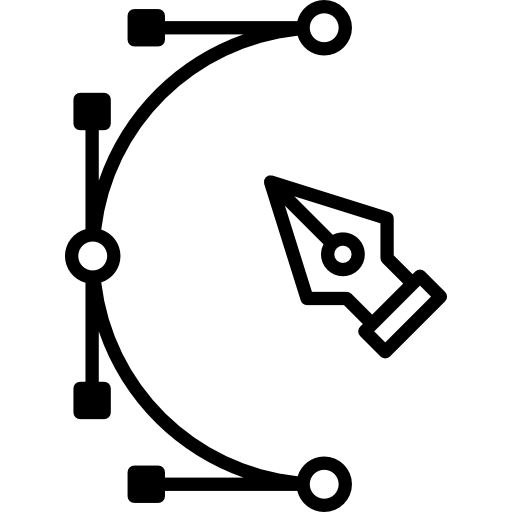 Design Parameters
Future Work
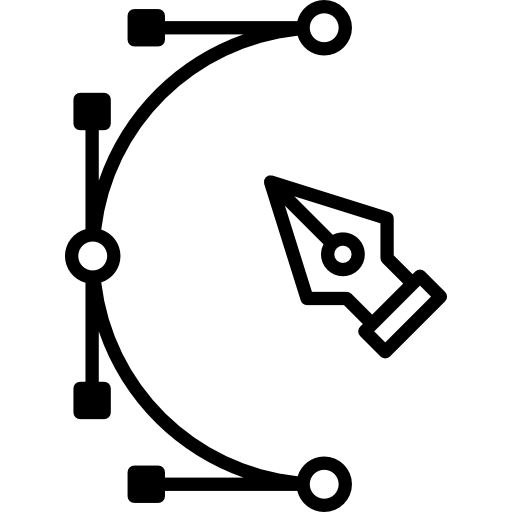 Design Parameters
Structural Analysis
Future Work
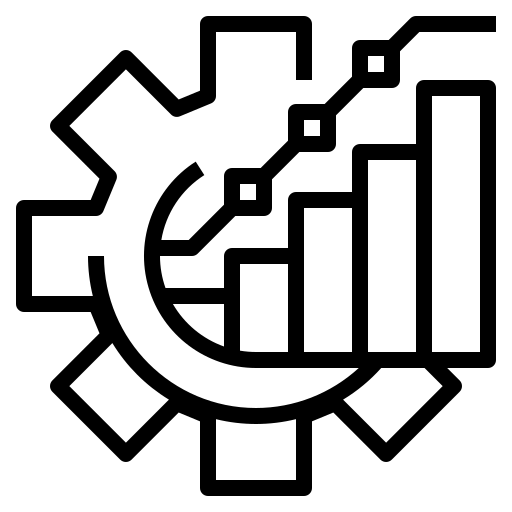 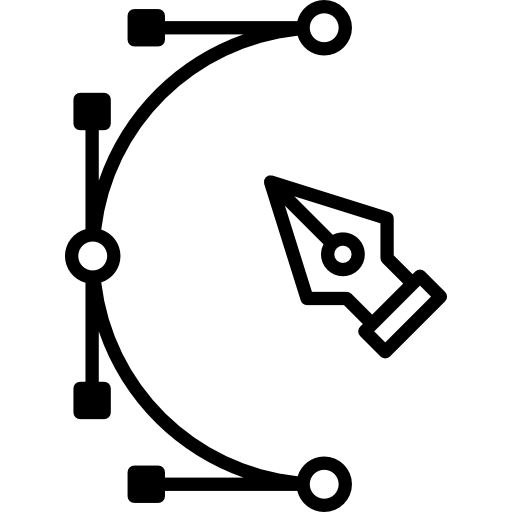 Design Parameters
Structural Analysis
Optimization
Future Work
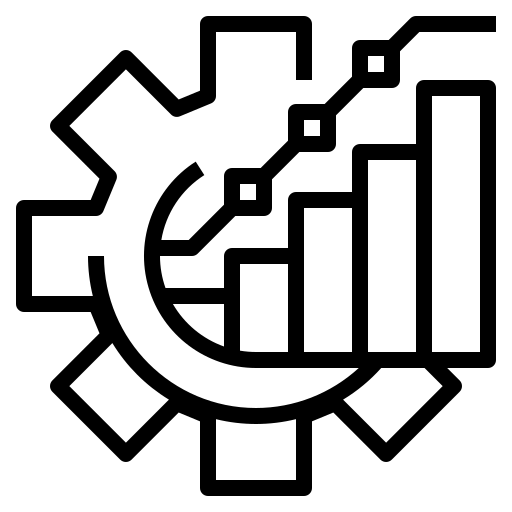 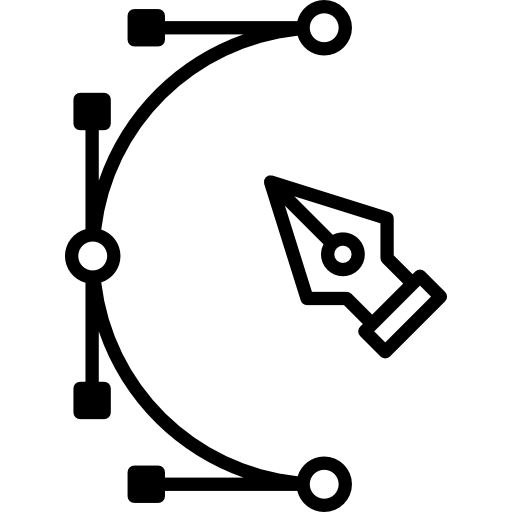 Wind Loads
Design Parameters
Structural Analysis
Optimization
Future Work
Deformation
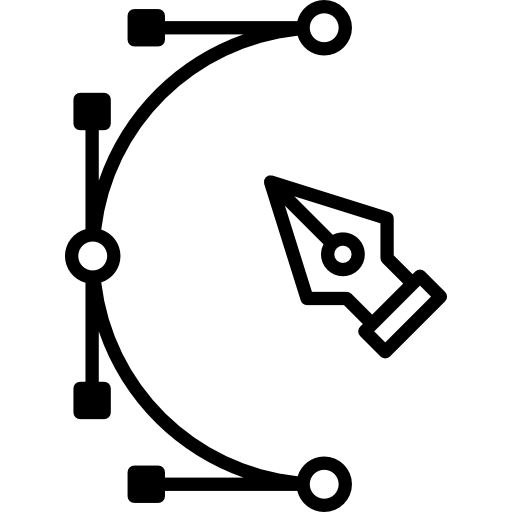 Wind Loads
Design Parameters
Structural Analysis
Optimization
Future Work
Deformation
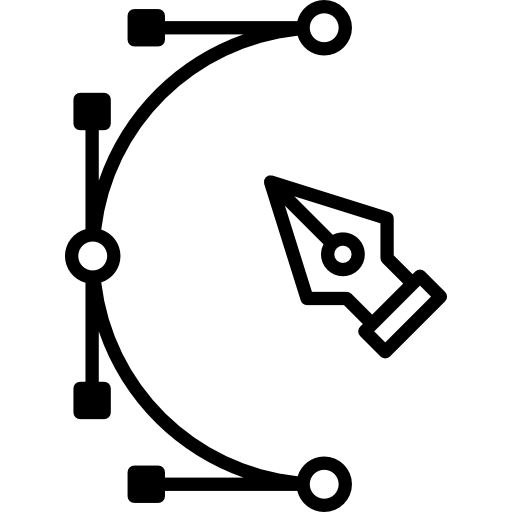 Wind Loads
Cost
Design Parameters
Structural Analysis
Optimization
Future Work
Deformation
Wind Loads
Cost
Design Parameters
Structural Analysis
Optimization
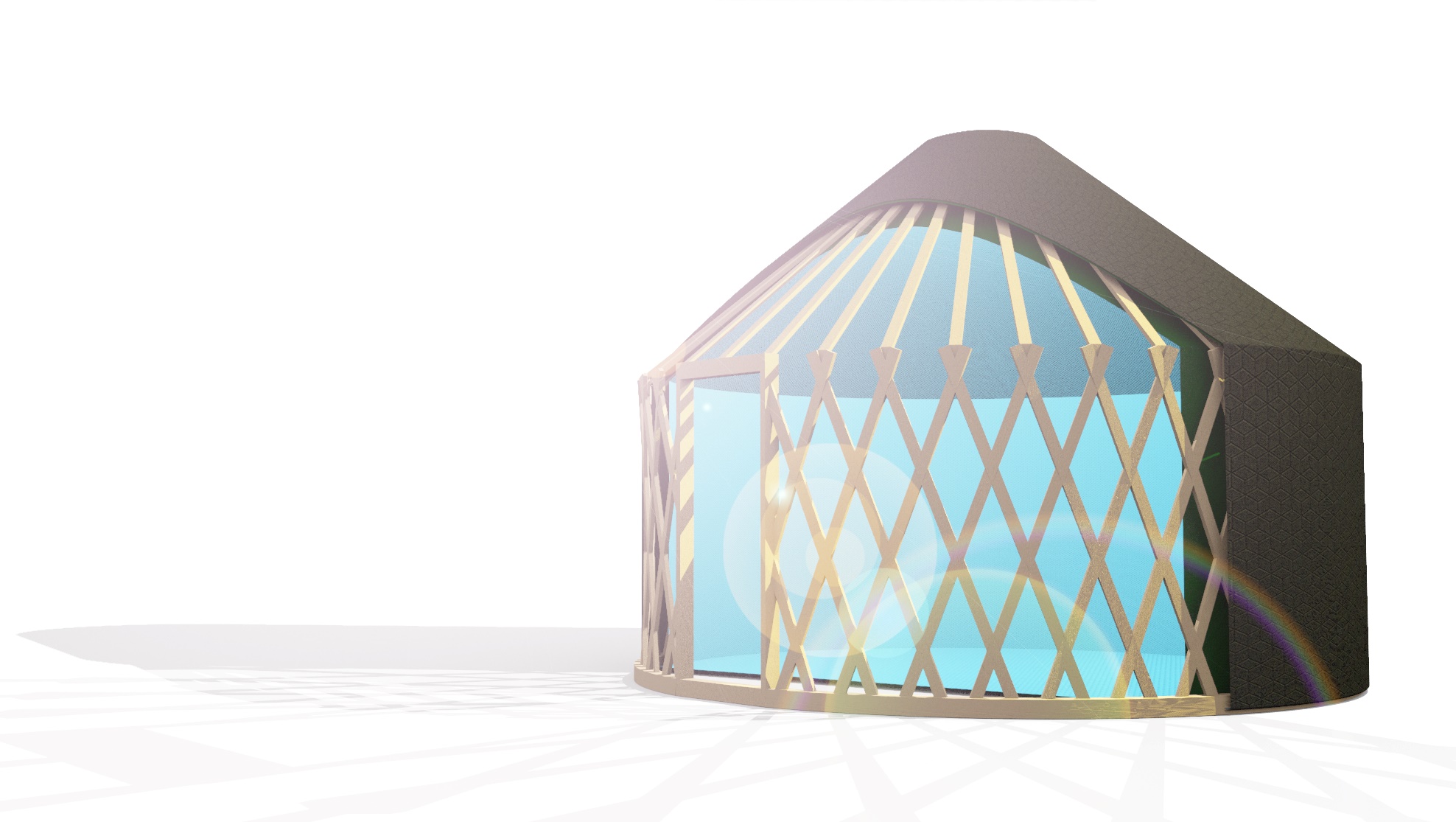 Thank you for watching
Gonçalo Araújo
Sue Roaf
Manuel Correia Guedes
António Leitão
João Pinelo
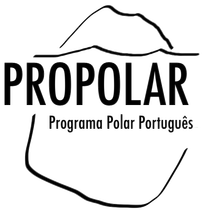 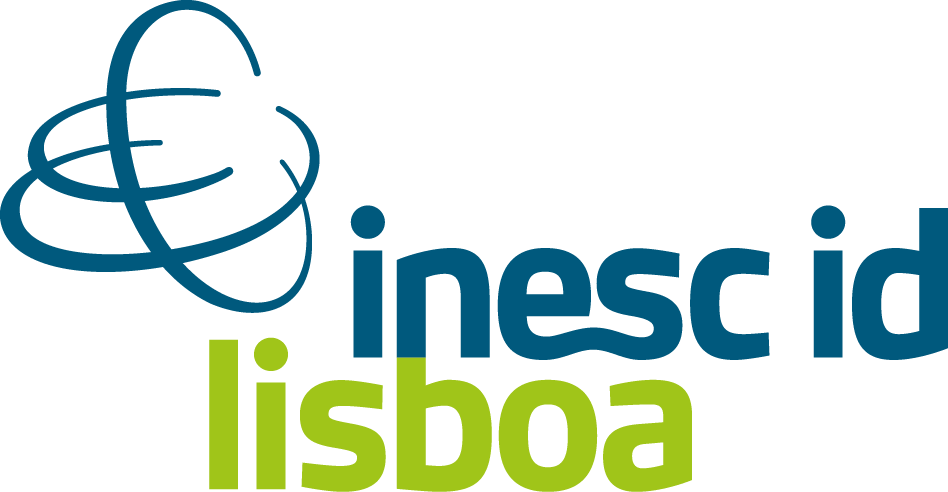 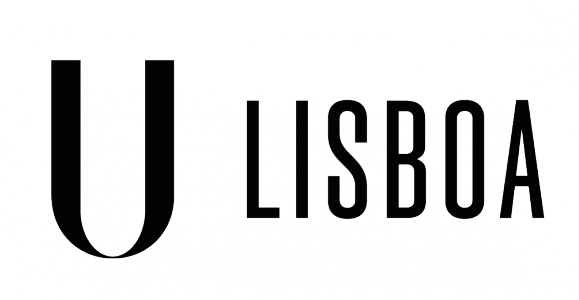 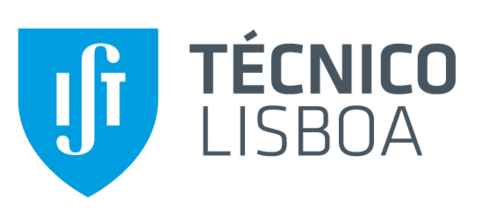 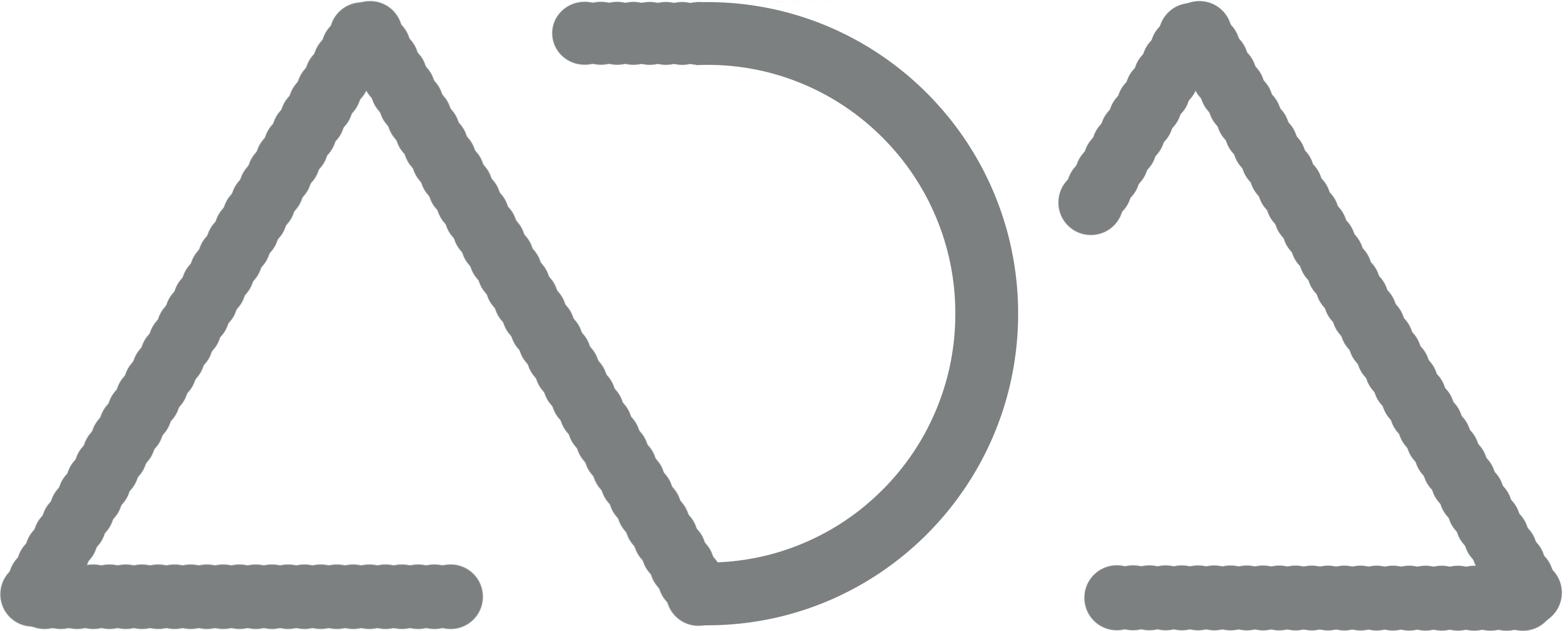